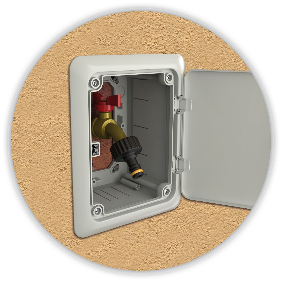 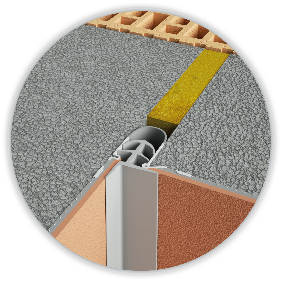 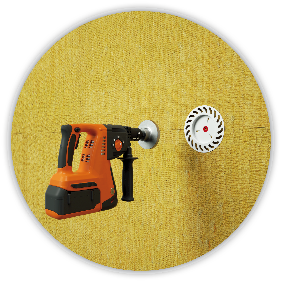 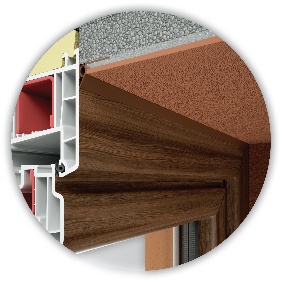 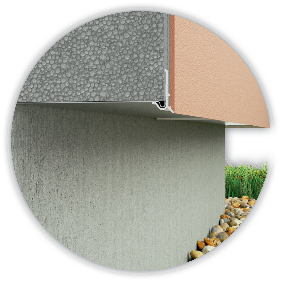 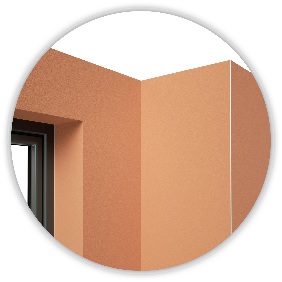 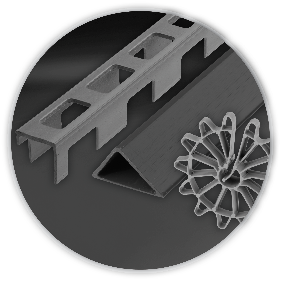 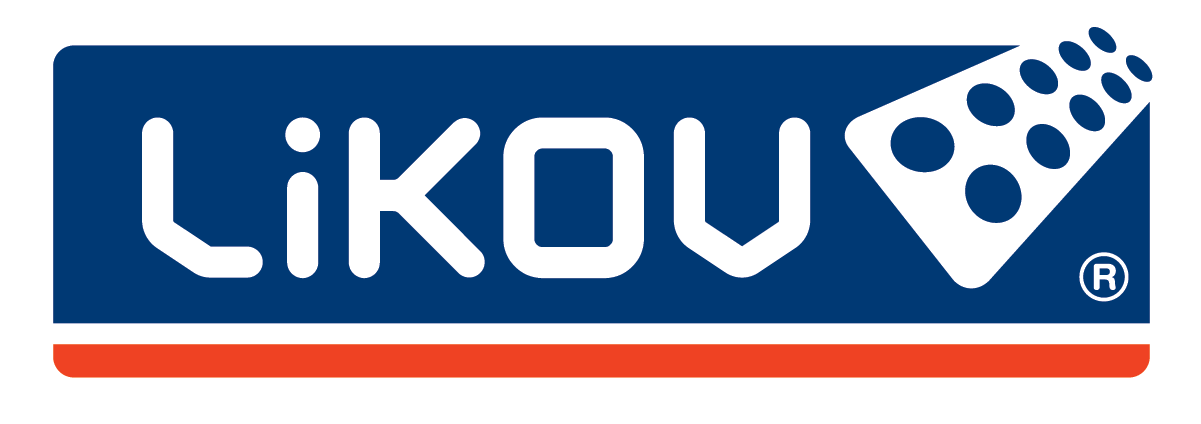 systém stavebních profilů
příslušenství pro stavbu
www.likov.com
www.media.likov.com
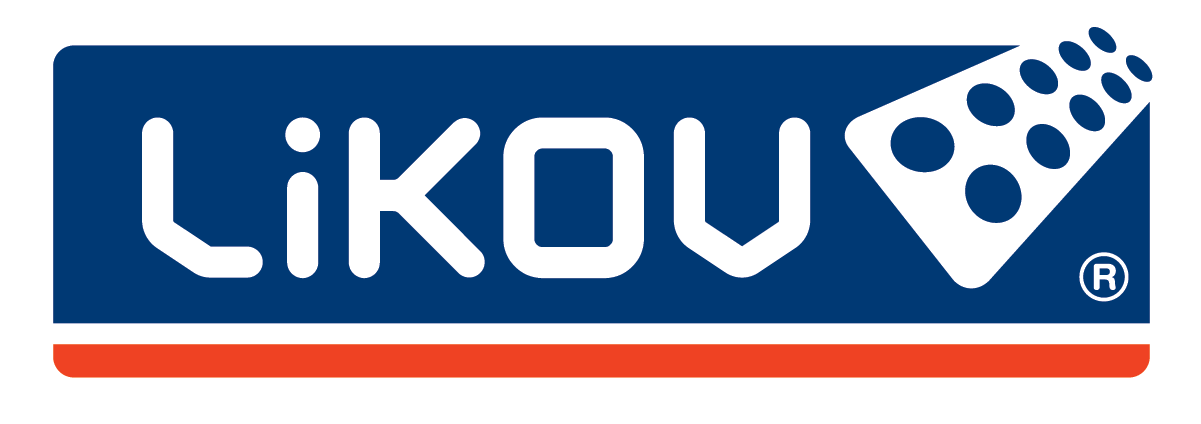 systém stavebních profilů | příslušenství pro stavbu
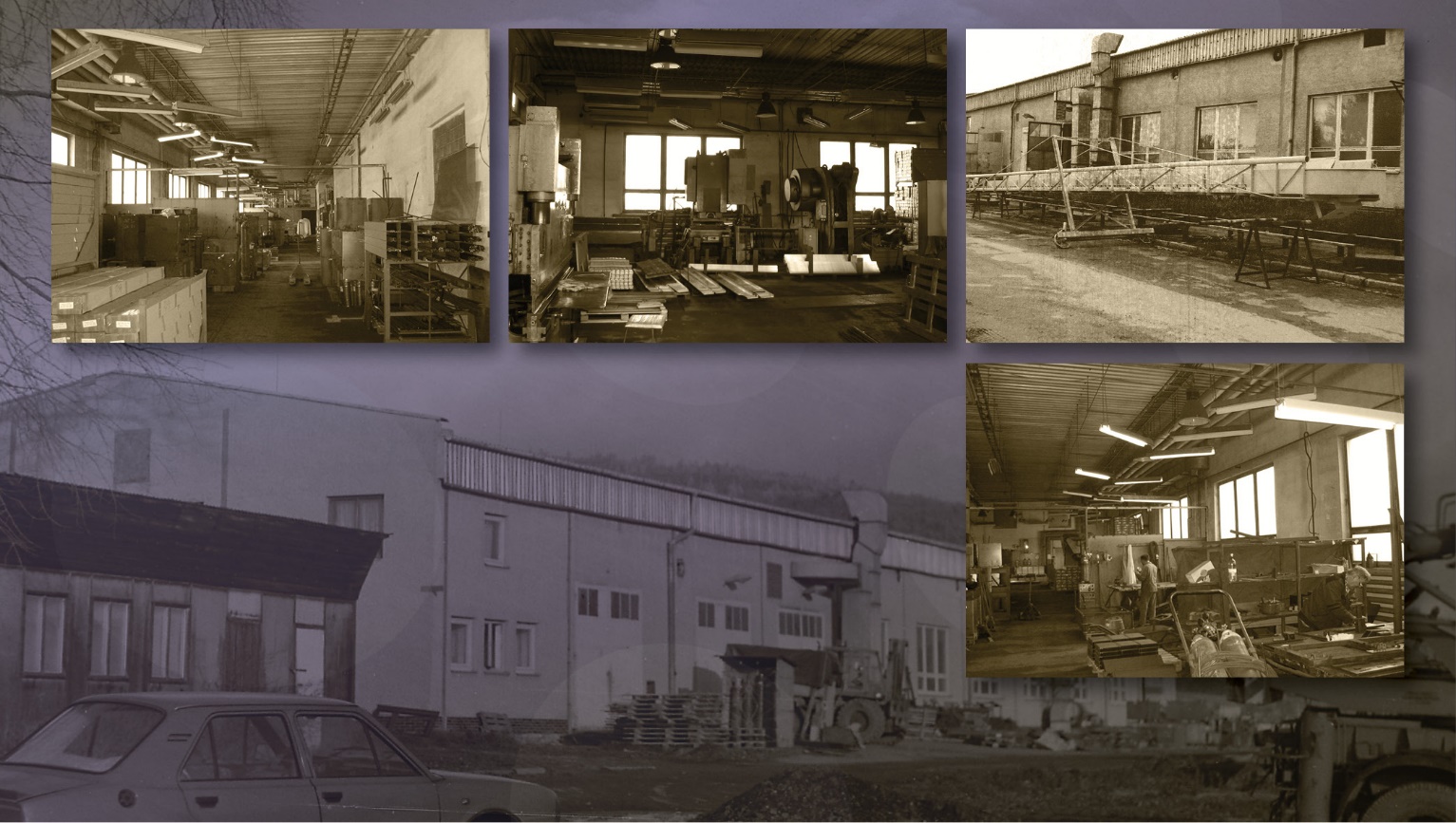 Lipůvka 1994 - 2001
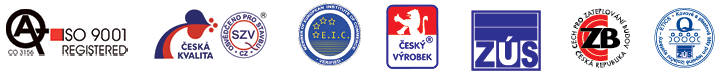 www.likov.com
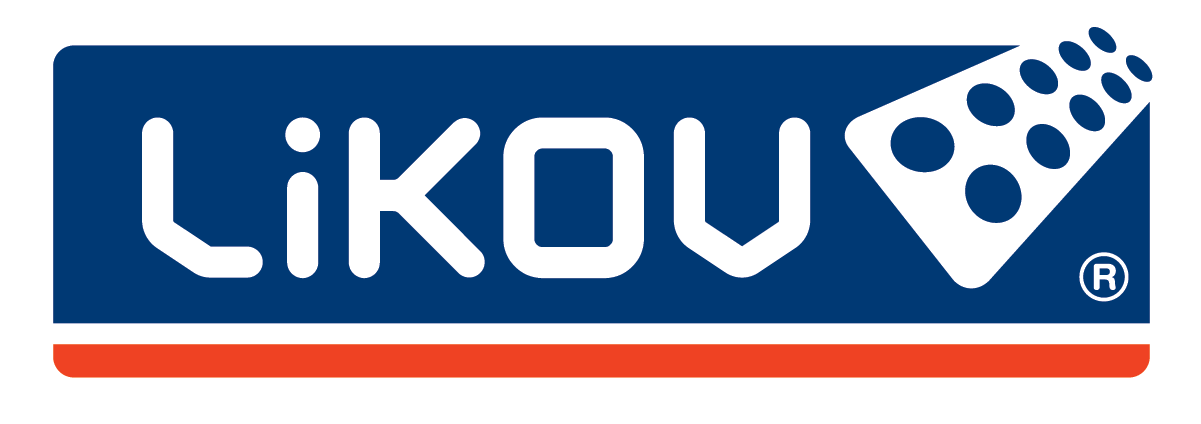 systém stavebních profilů | příslušenství pro stavbu
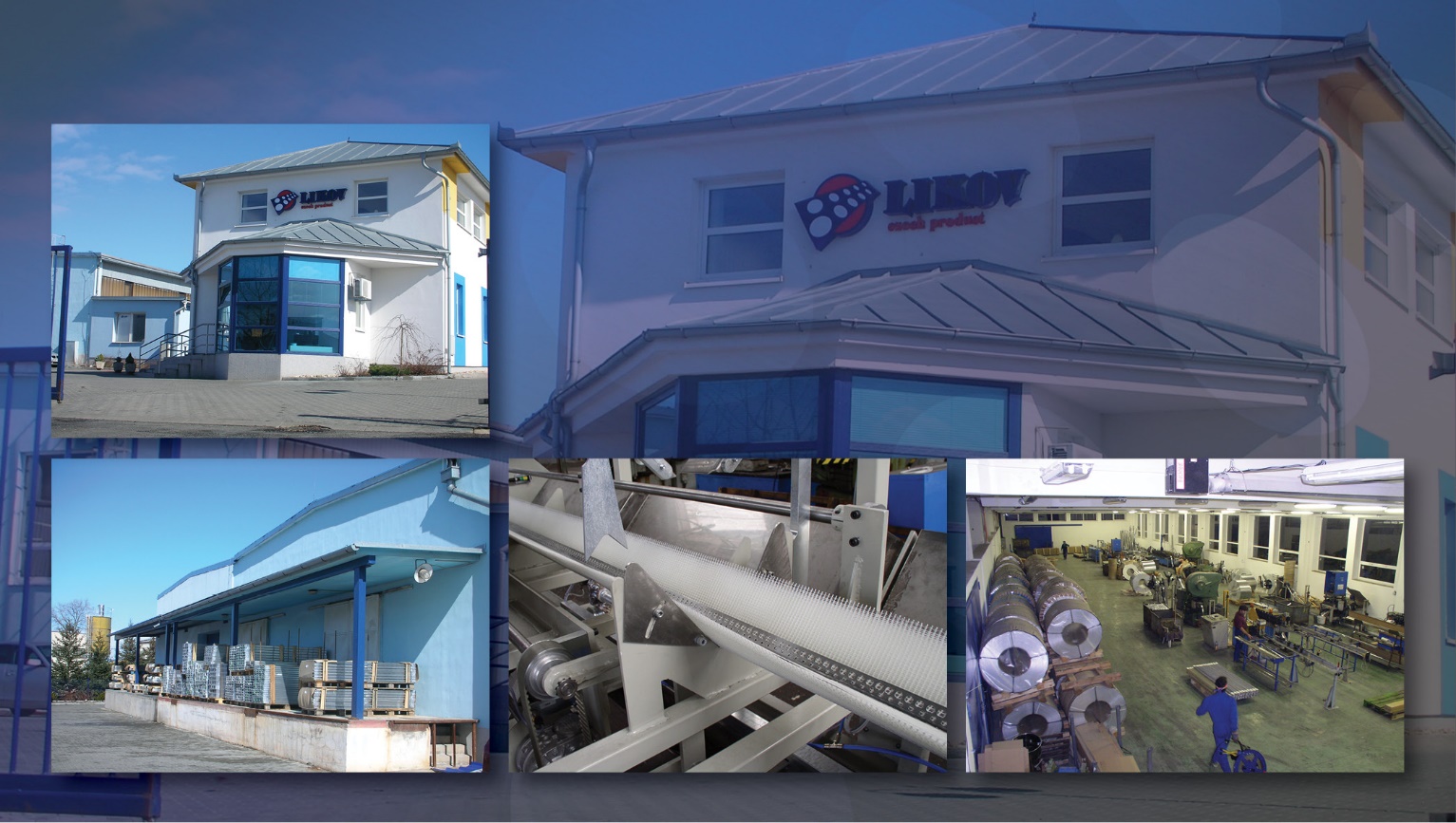 Tišnov 2002 - 2007
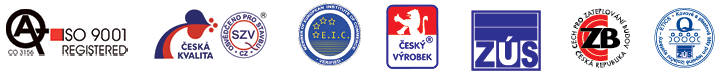 www.likov.com
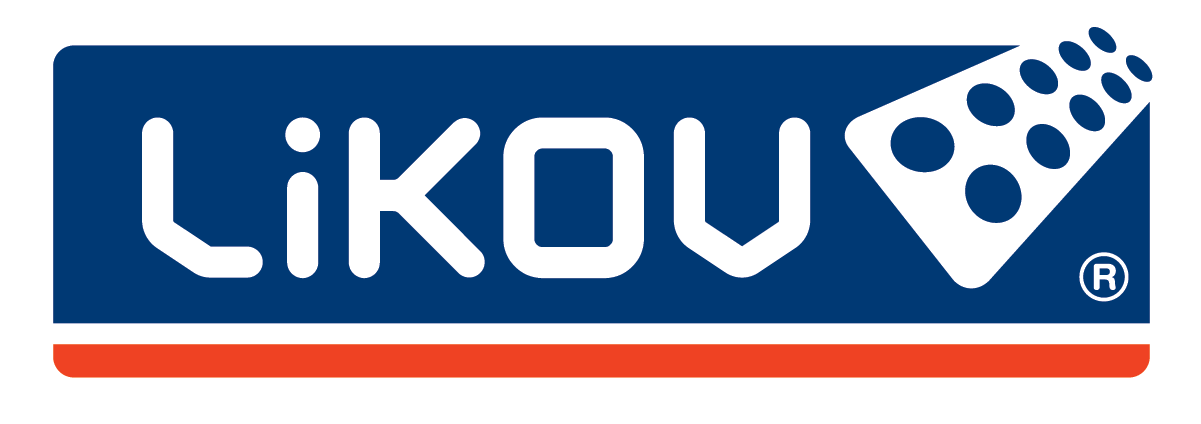 systém stavebních profilů | příslušenství pro stavbu
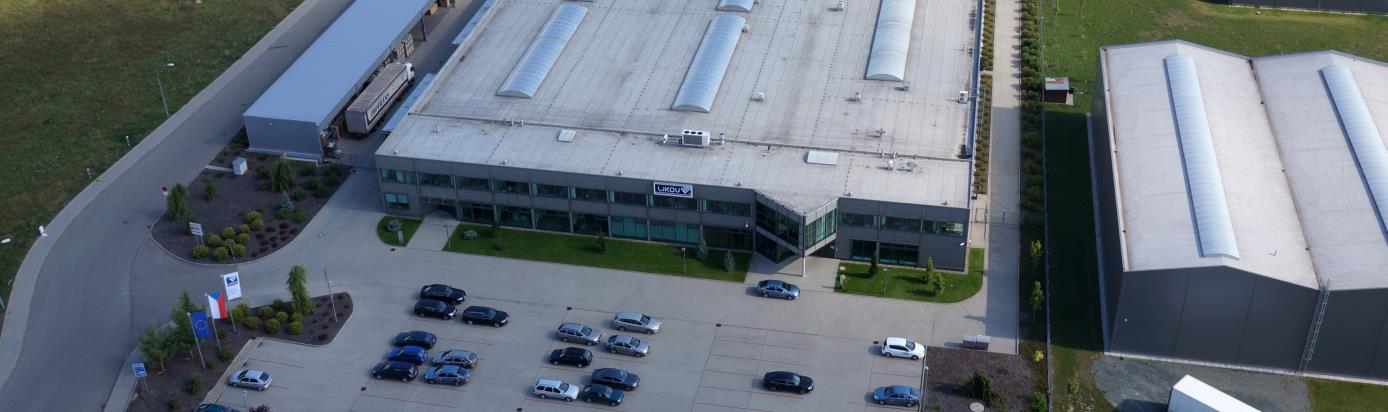 Kuřim od 2007
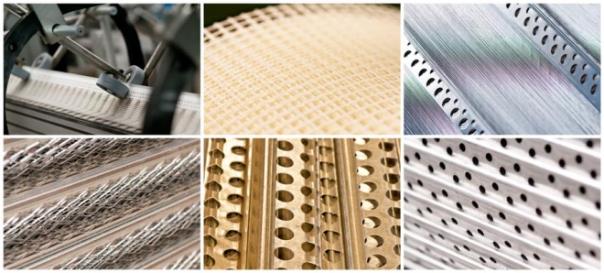 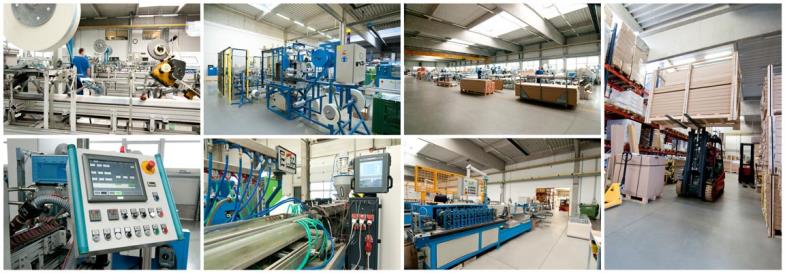 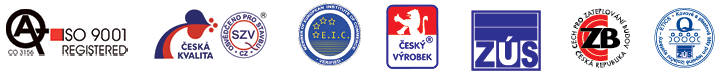 www.likov.com
ETICS / Větrané fasády
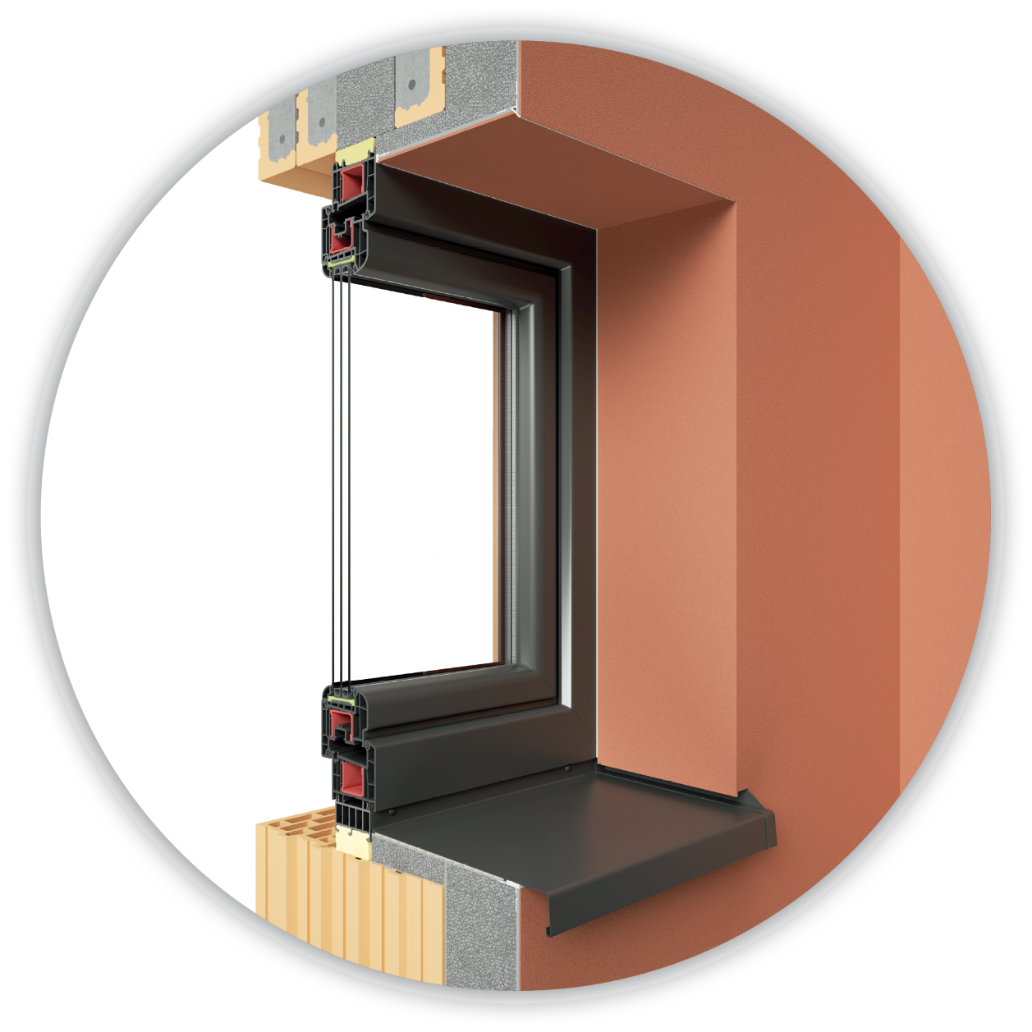 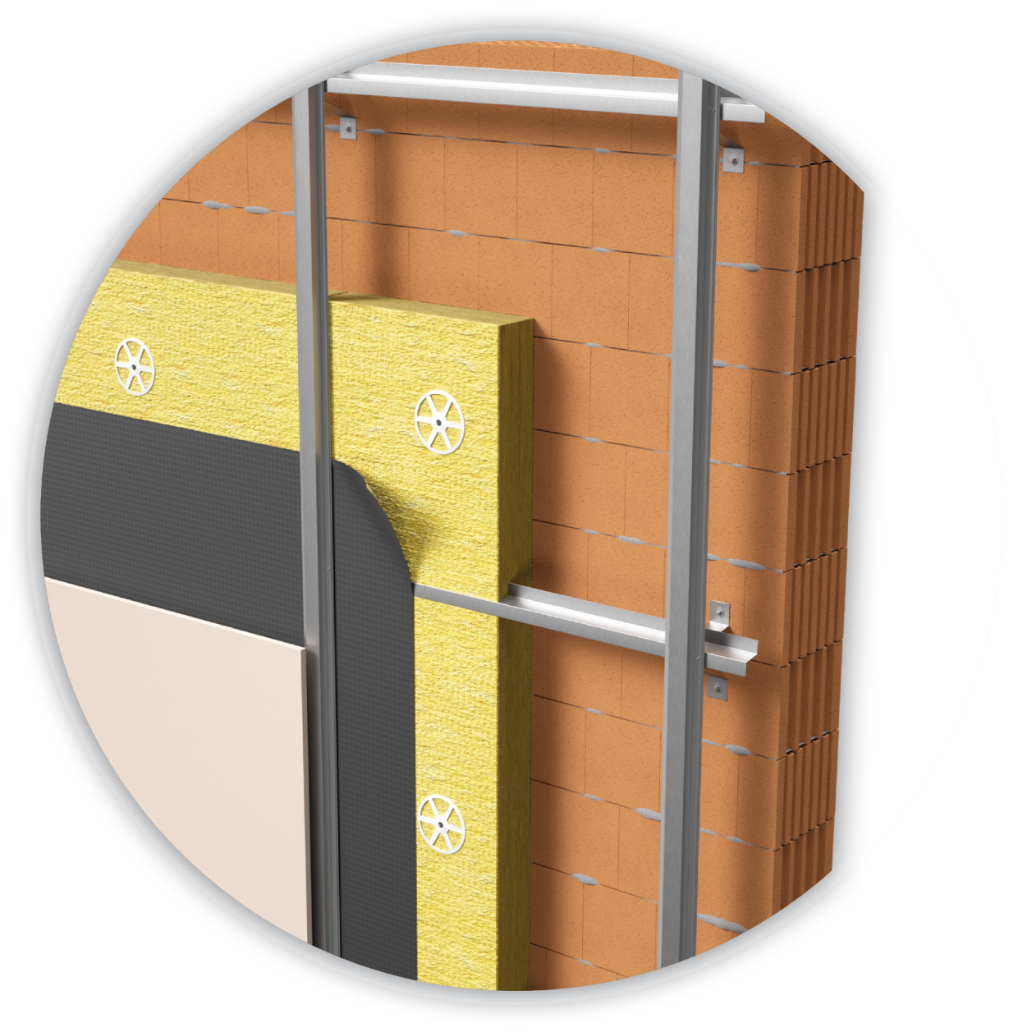 Zakládací lišty a příslušenství
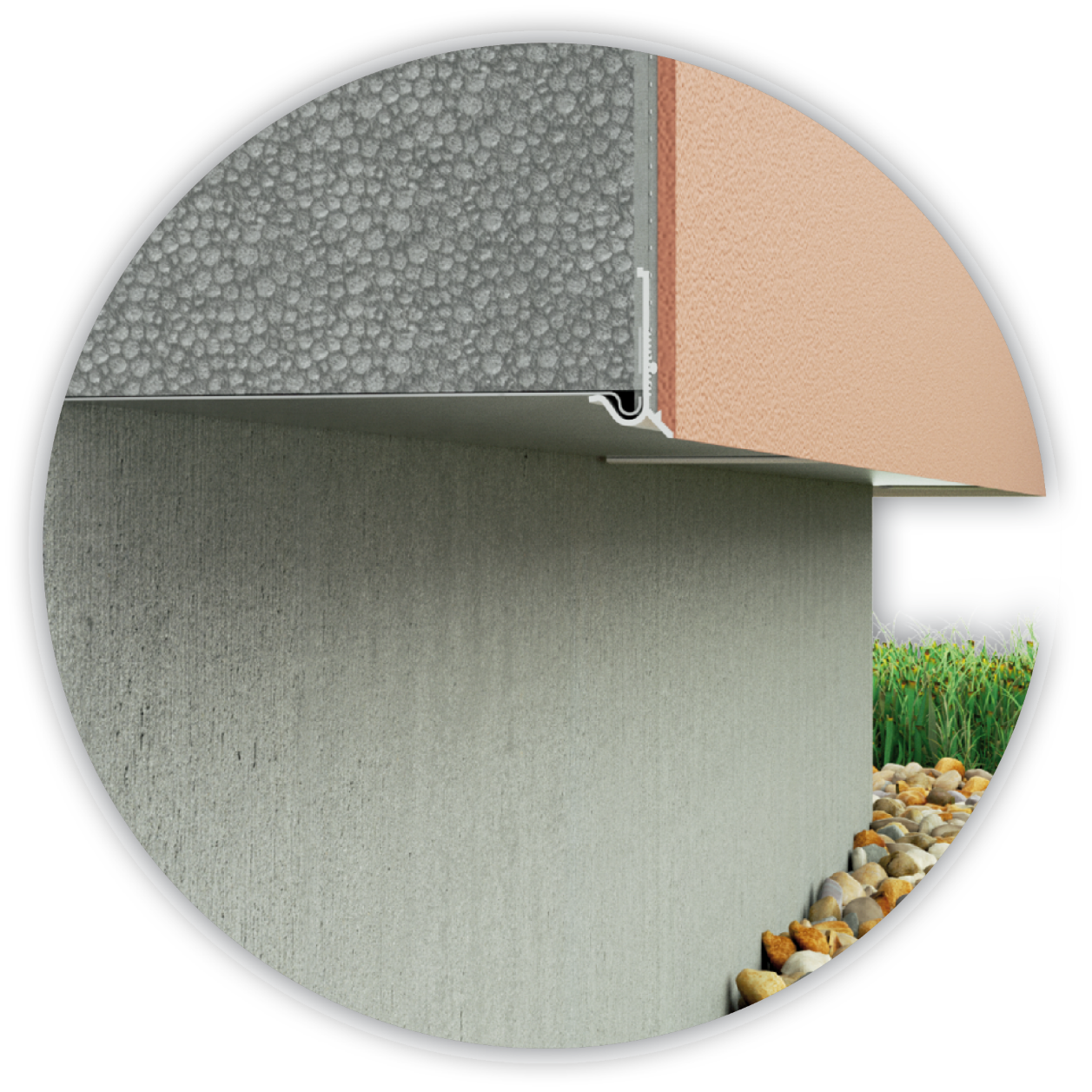 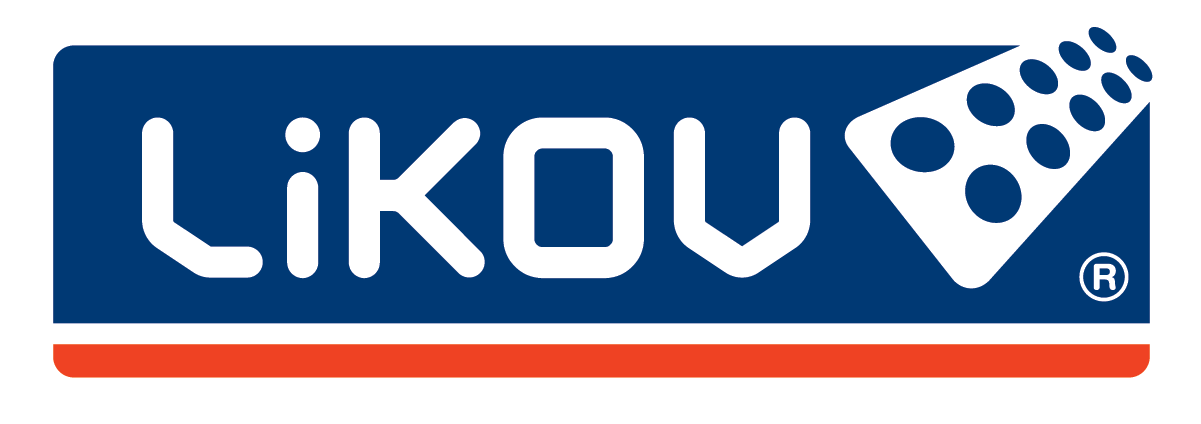 www.likov.com
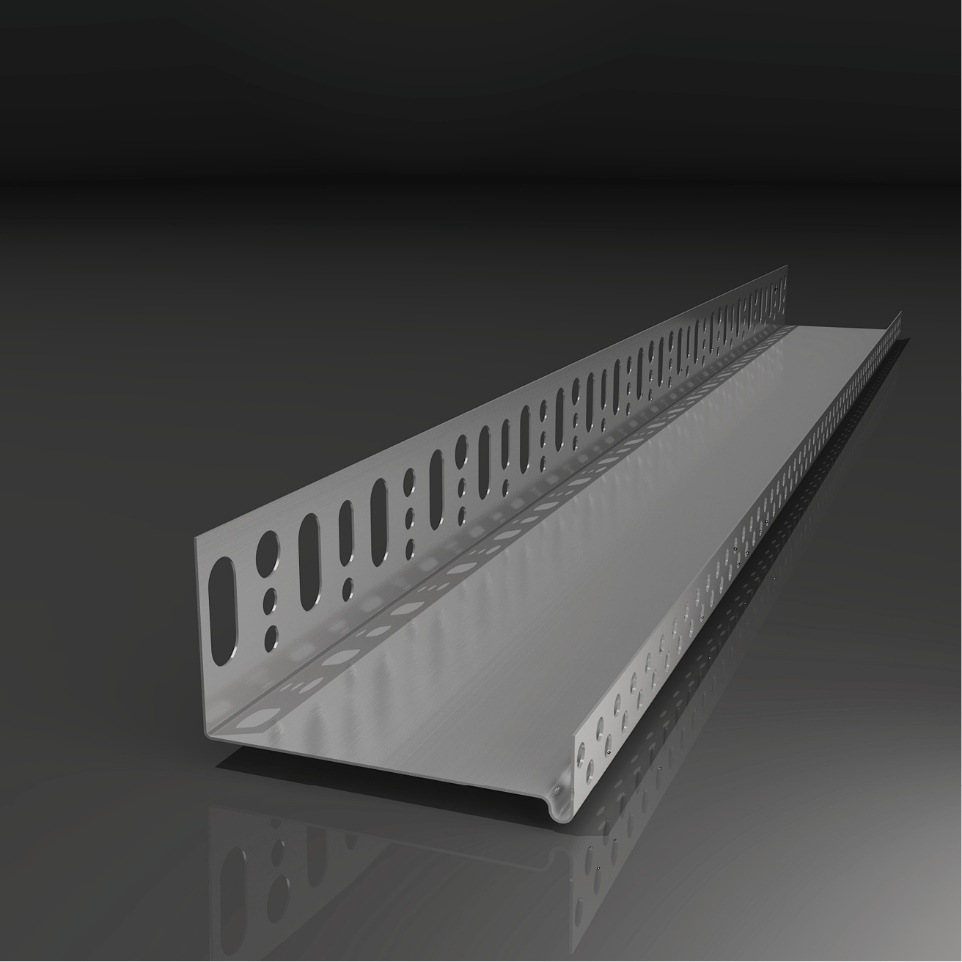 LO
Typ: 05 | 06 | 07 | 10  (12 | 15)
Délka: 2 m | 2,5 m
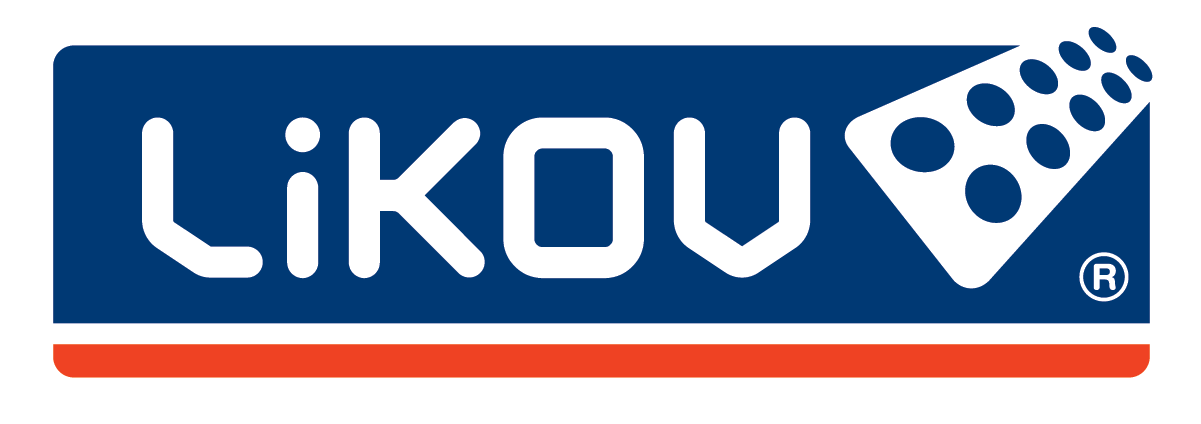 www.likov.com
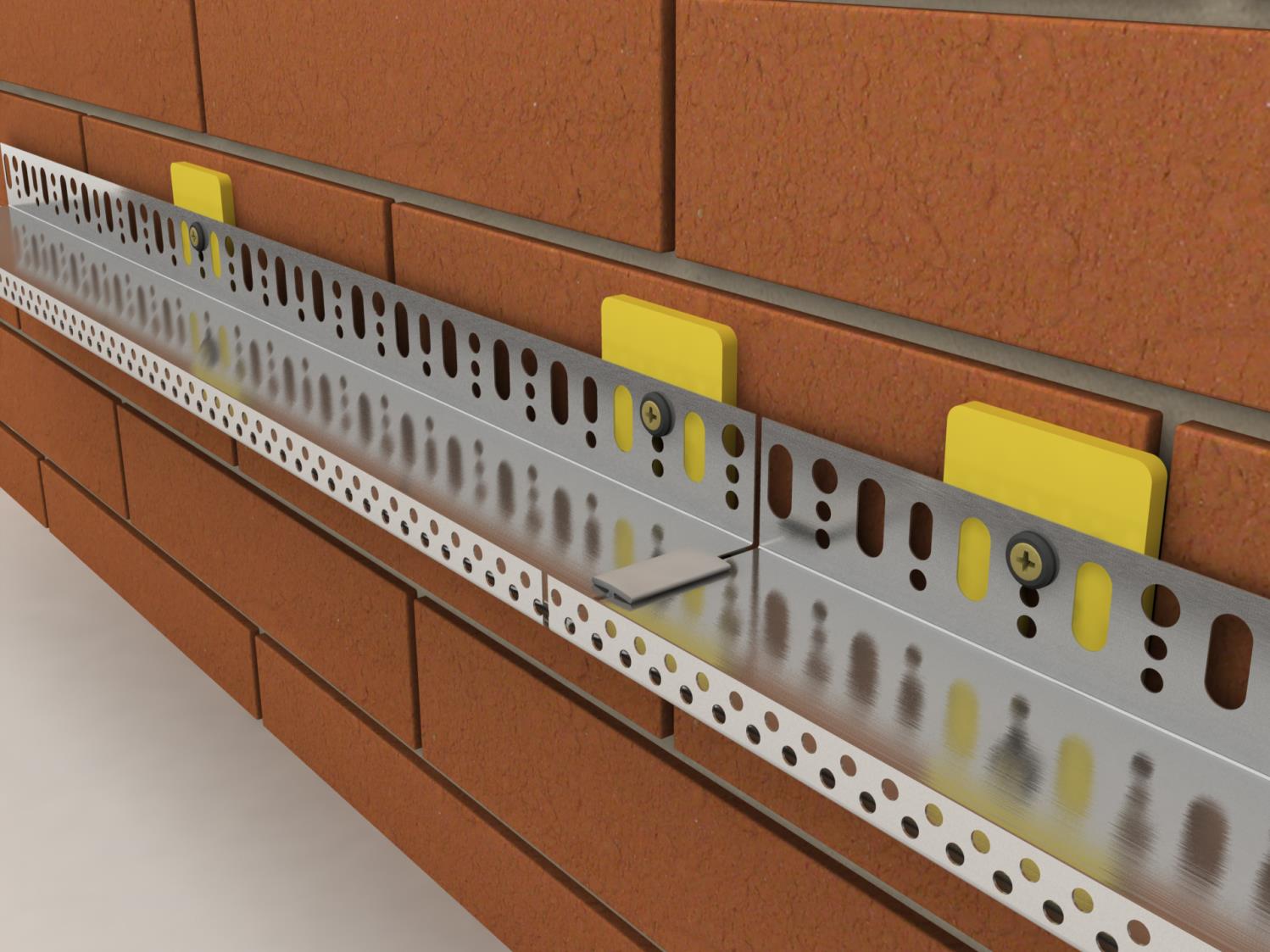 plastová zarážecí hmoždinka
spojka soklových lišt
vymezovací podložka
ZHH/ZHZ
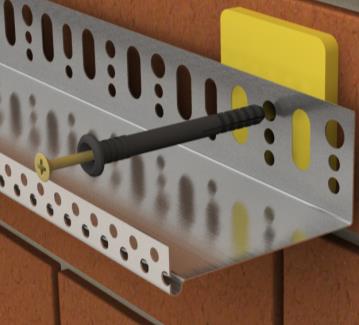 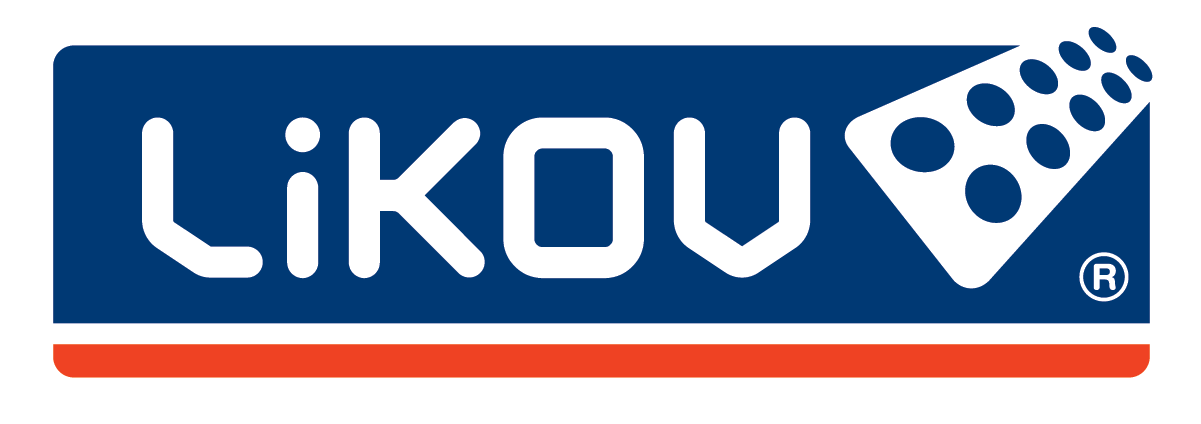 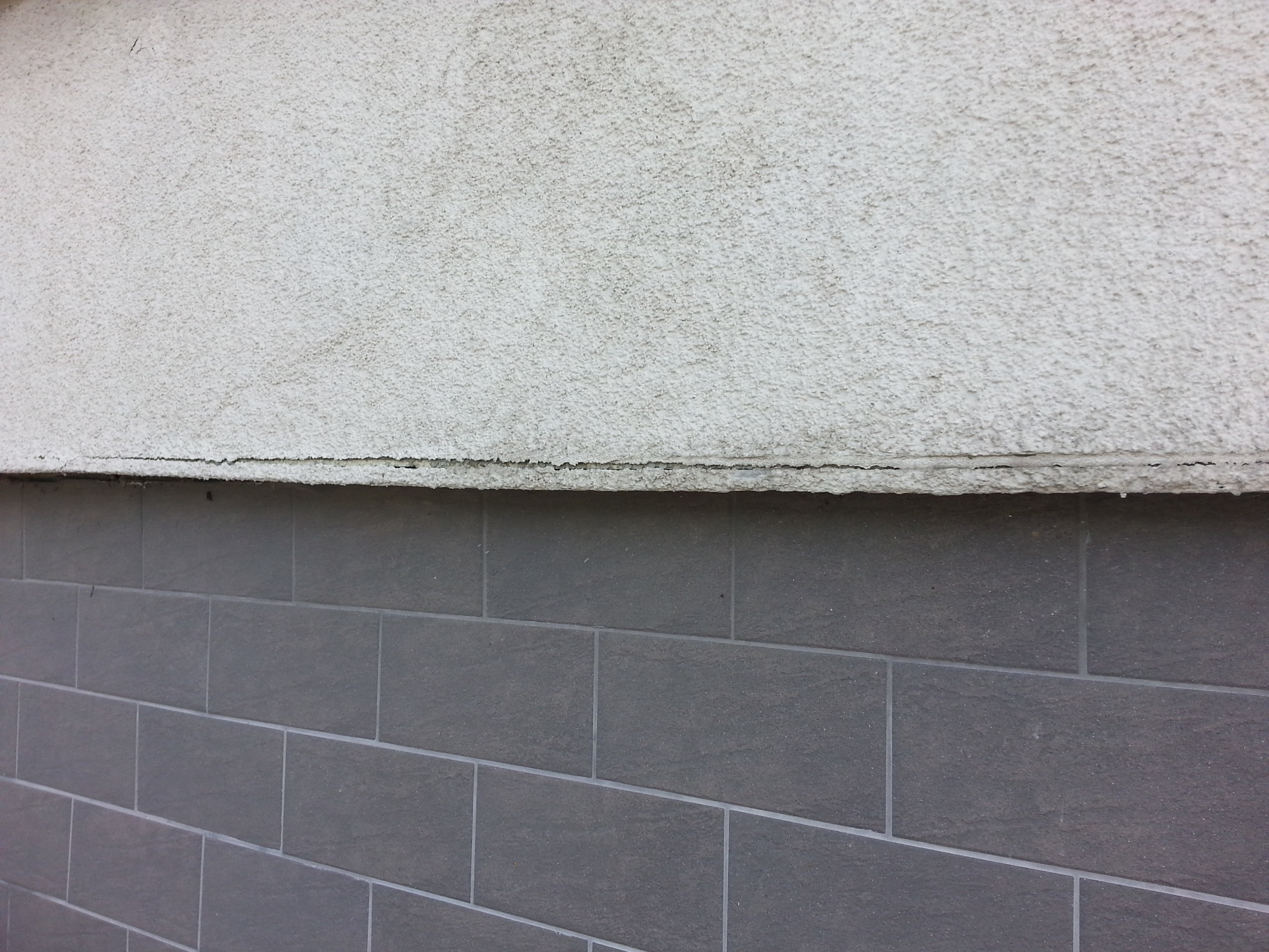 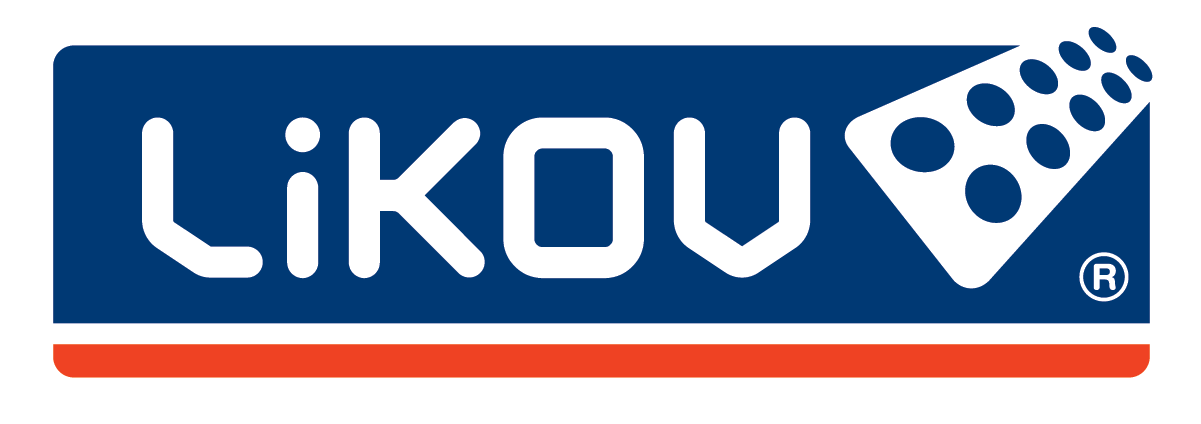 www.likov.com
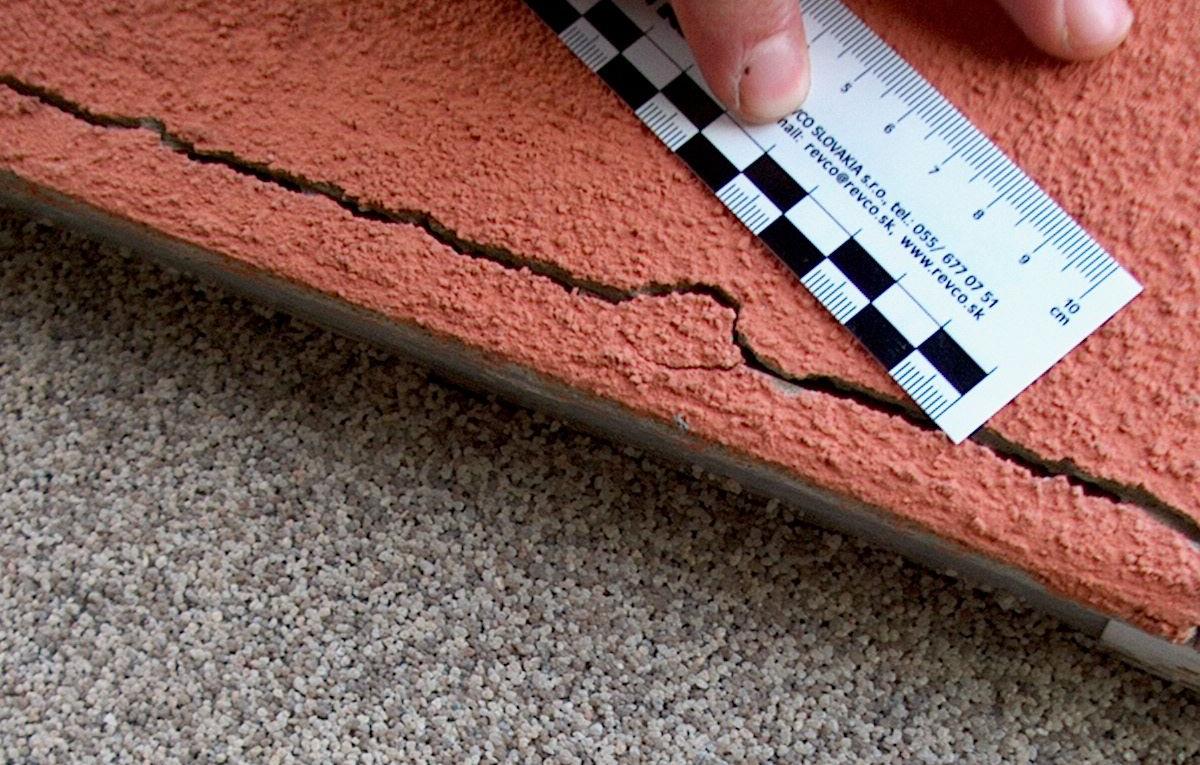 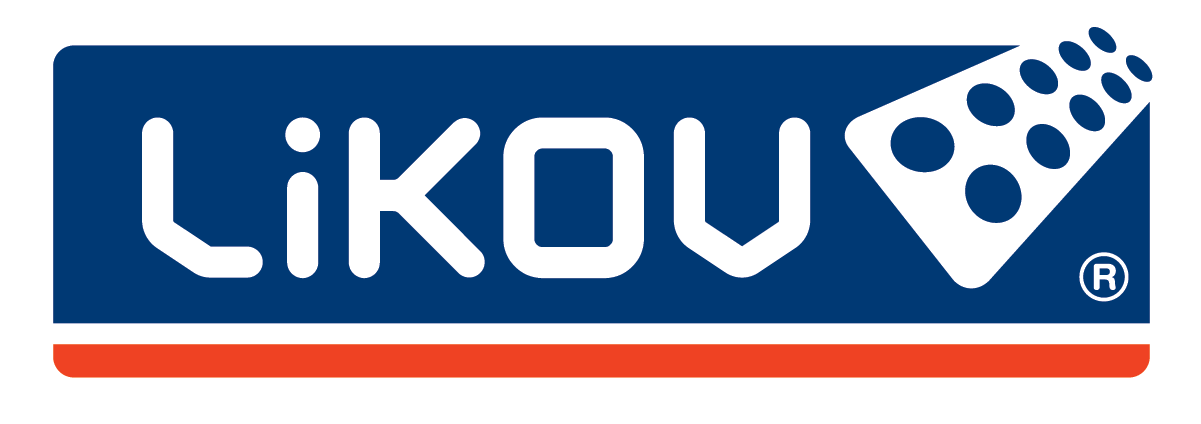 www.likov.com
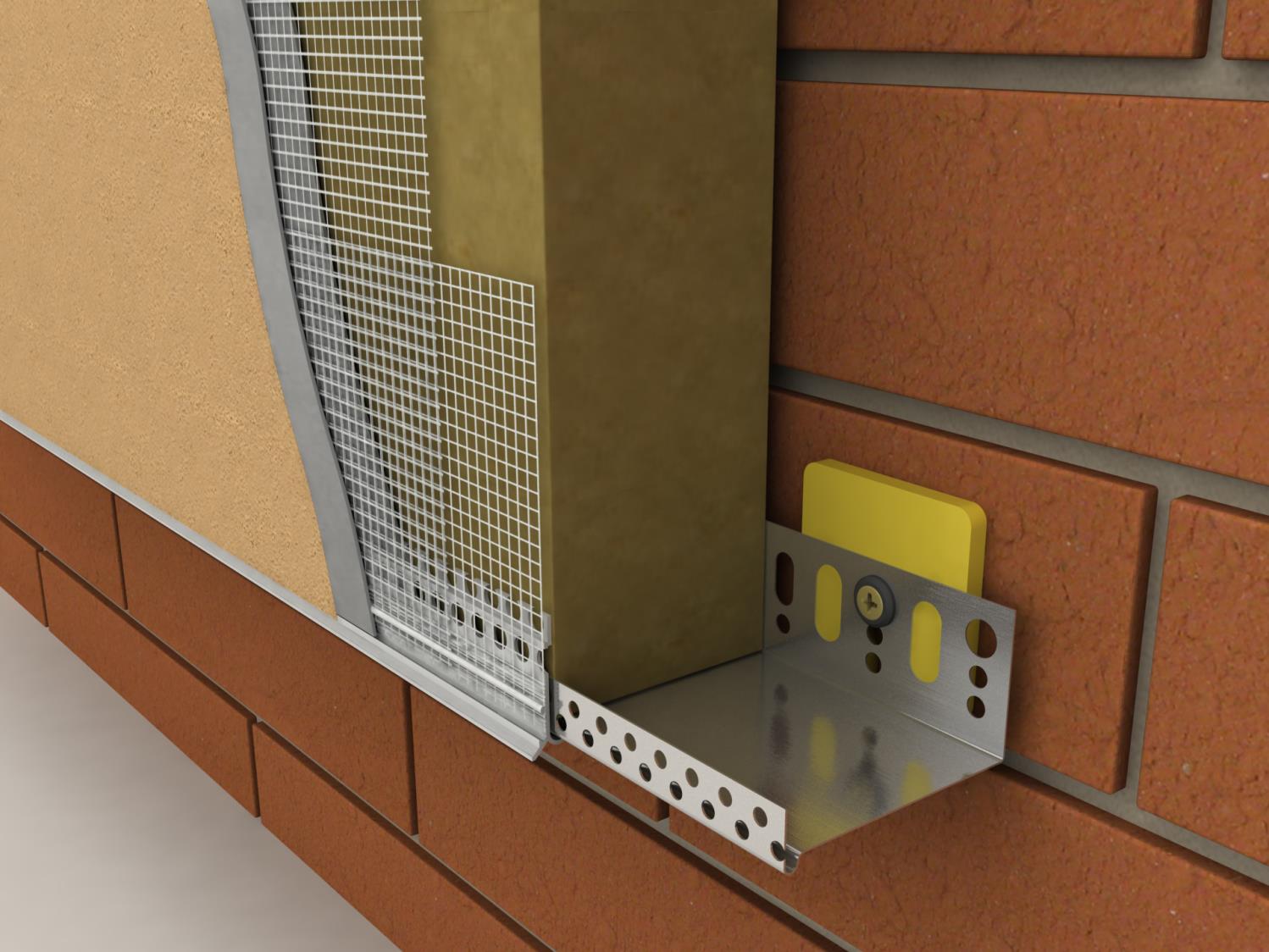 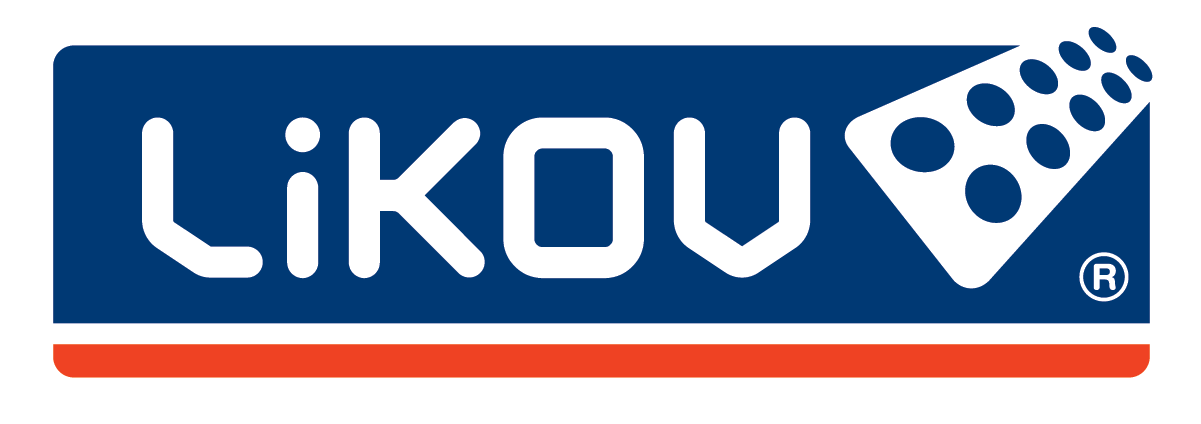 www.likov.com
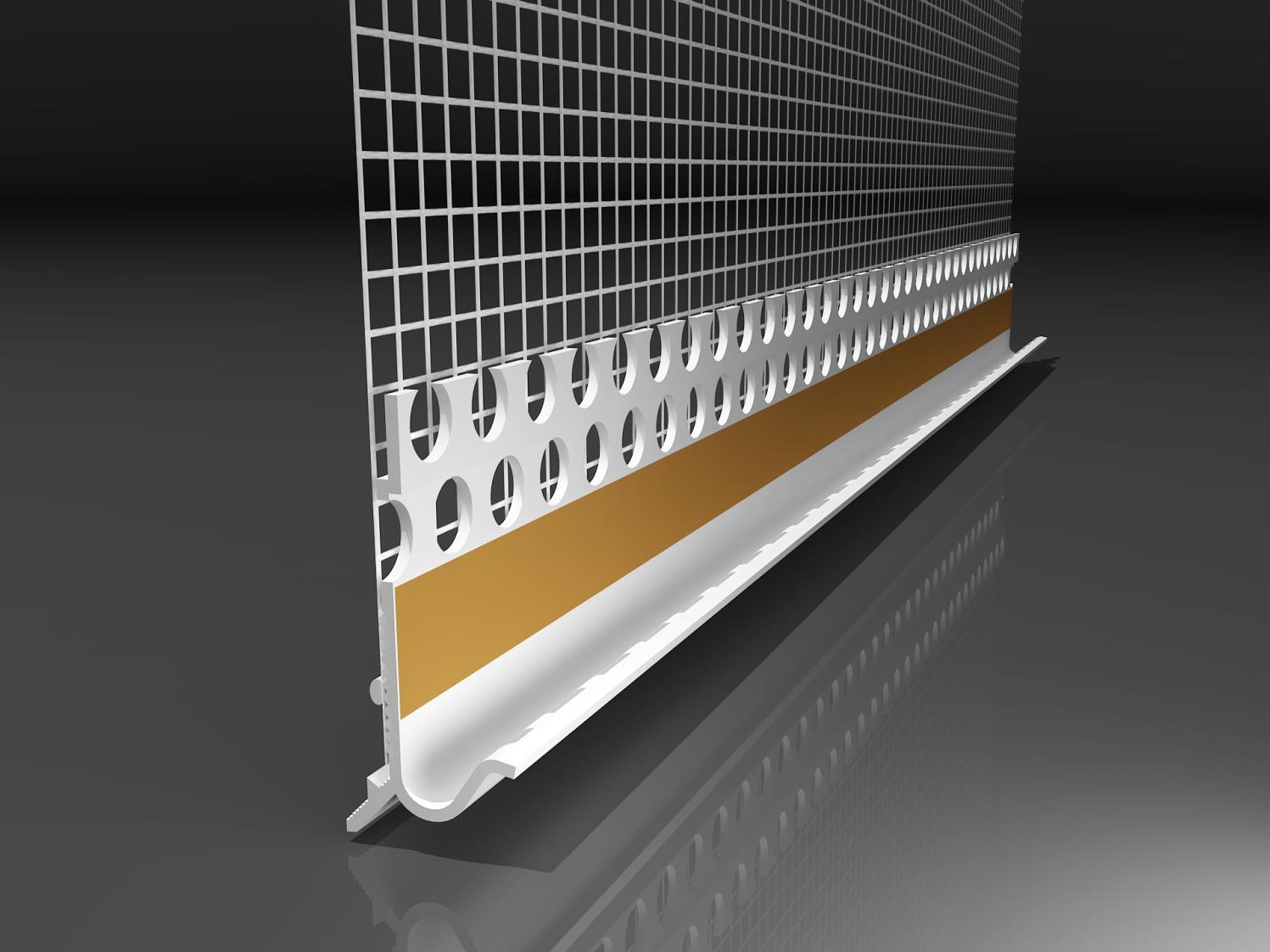 LE-G
Typ: 05
Délka: 2,5 m
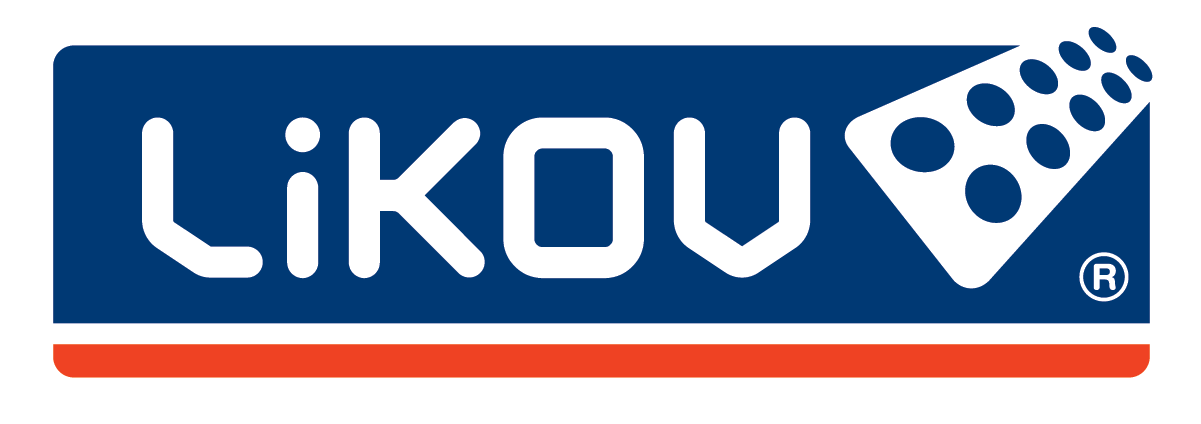 www.likov.com
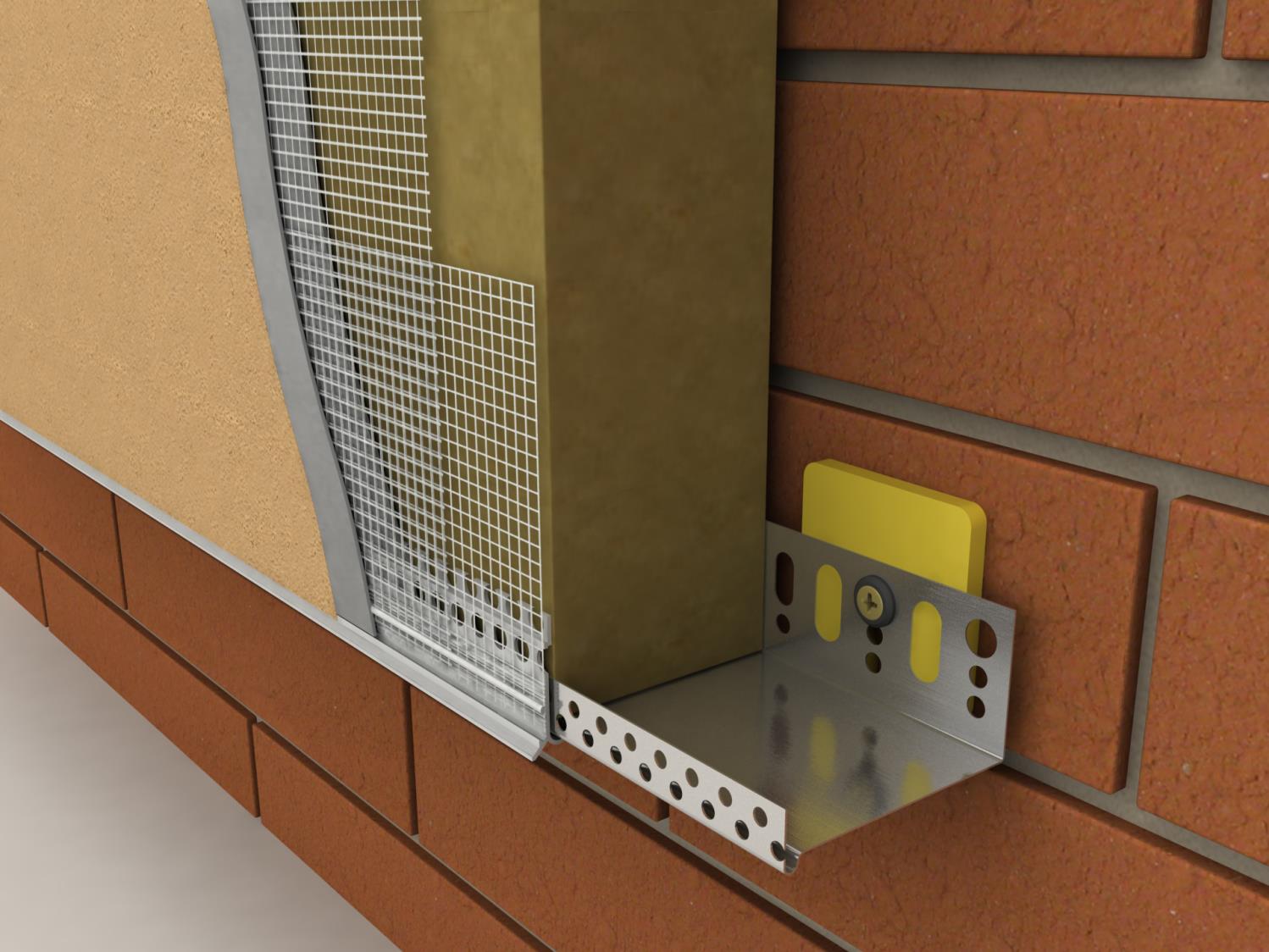 LE-G
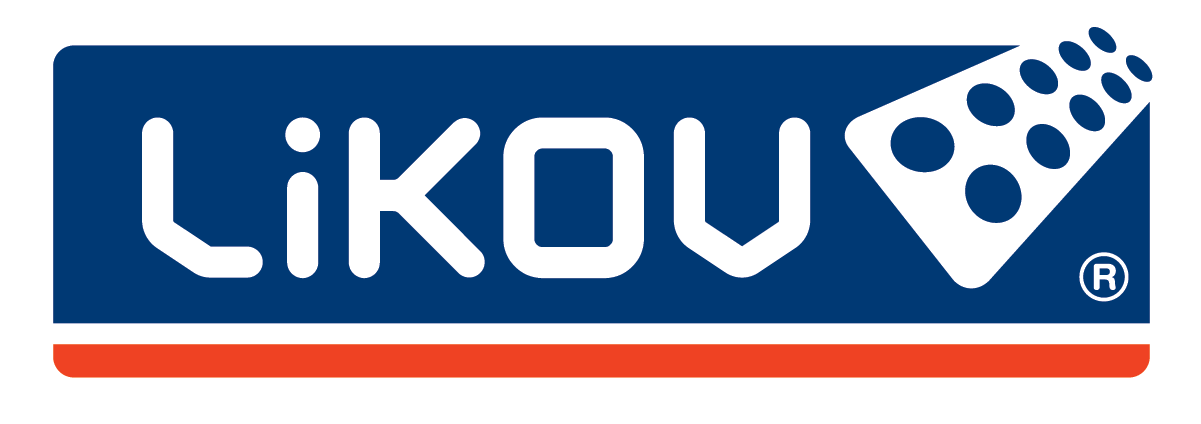 www.likov.com
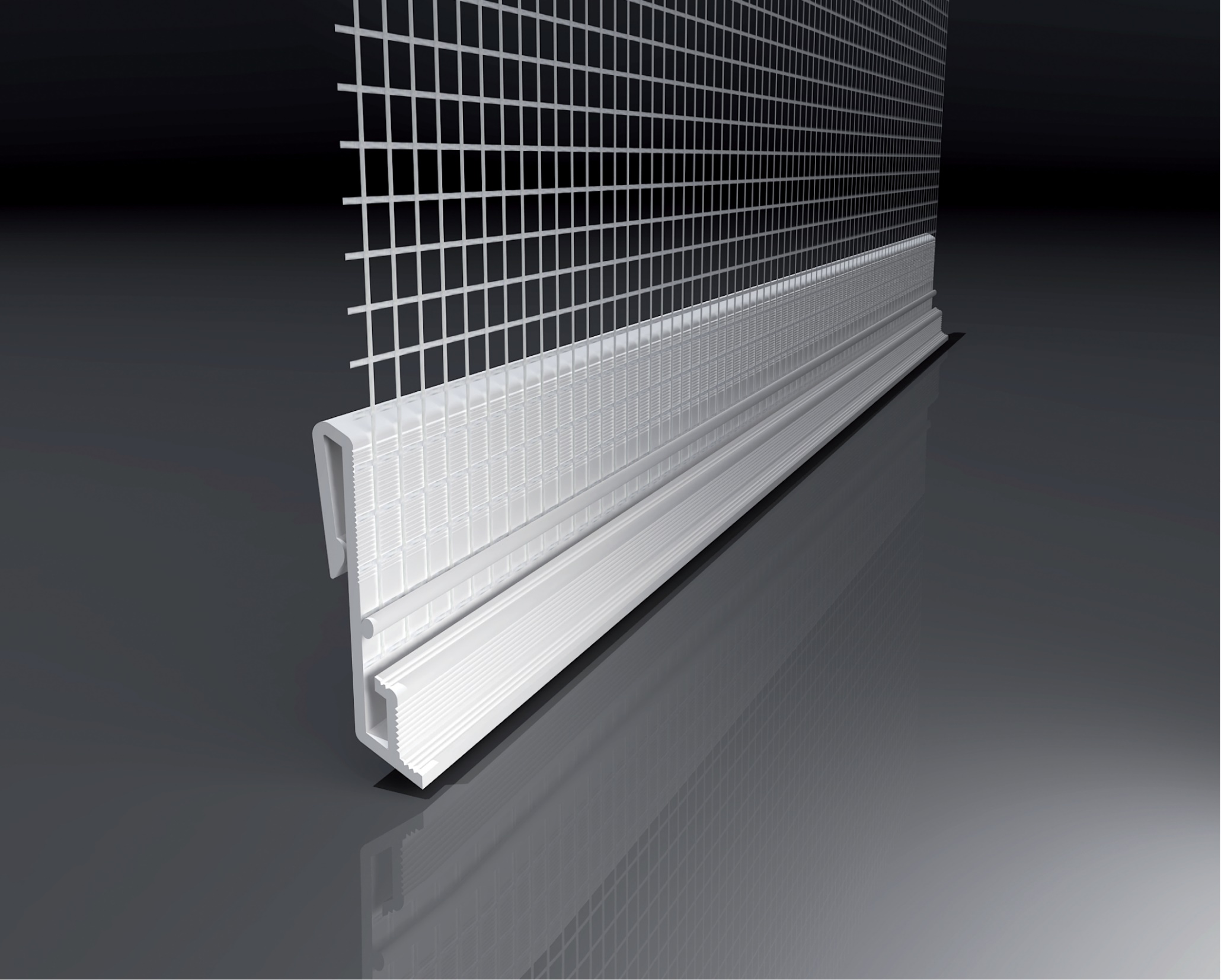 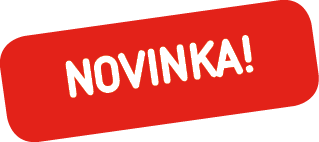 LE-V
Typ: 05 | 10 mm
Délka: 2,5 m
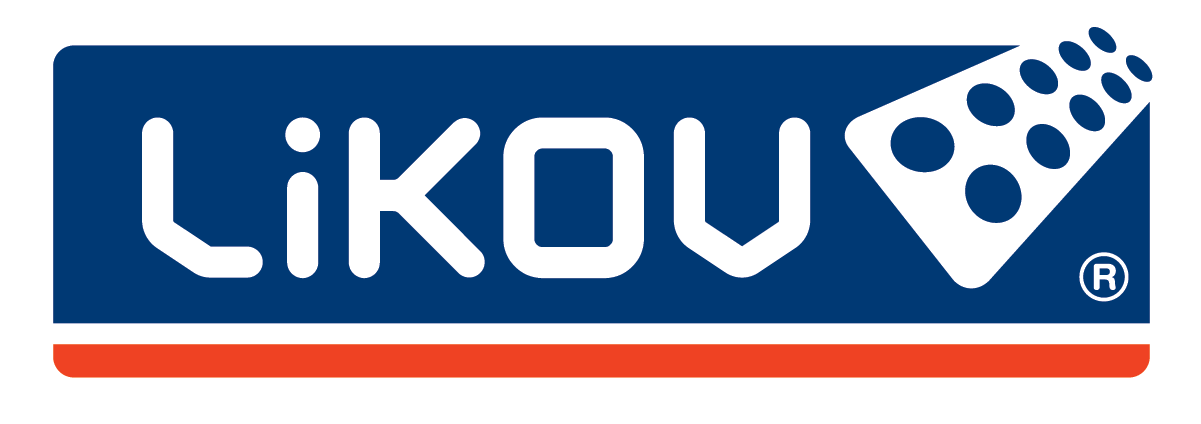 www.likov.com
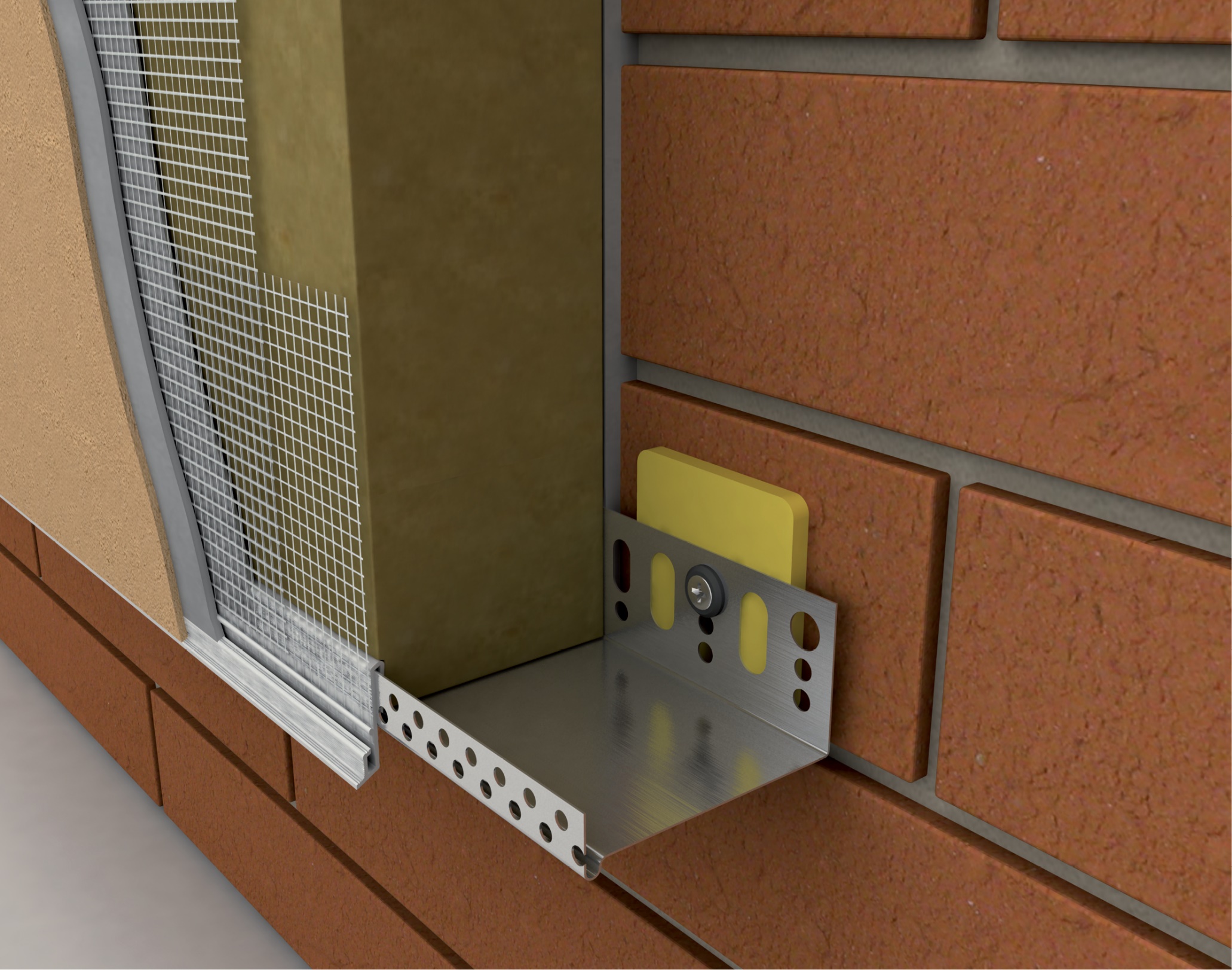 LE-V
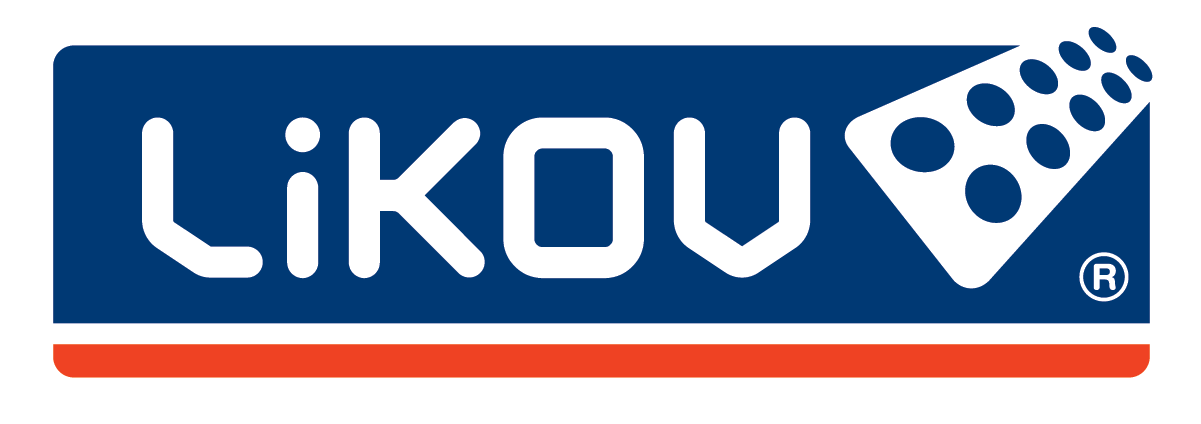 www.likov.com
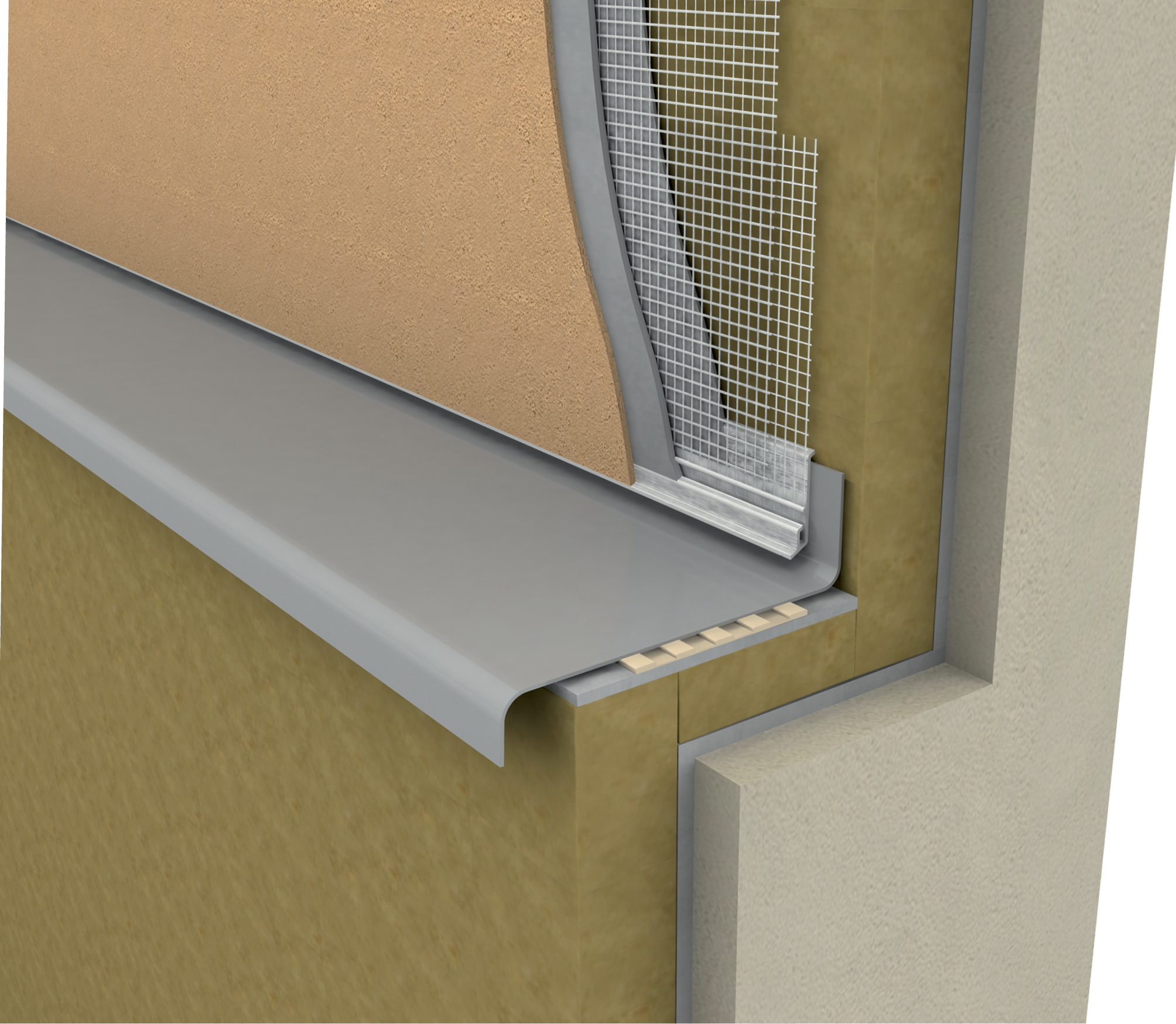 LE-V
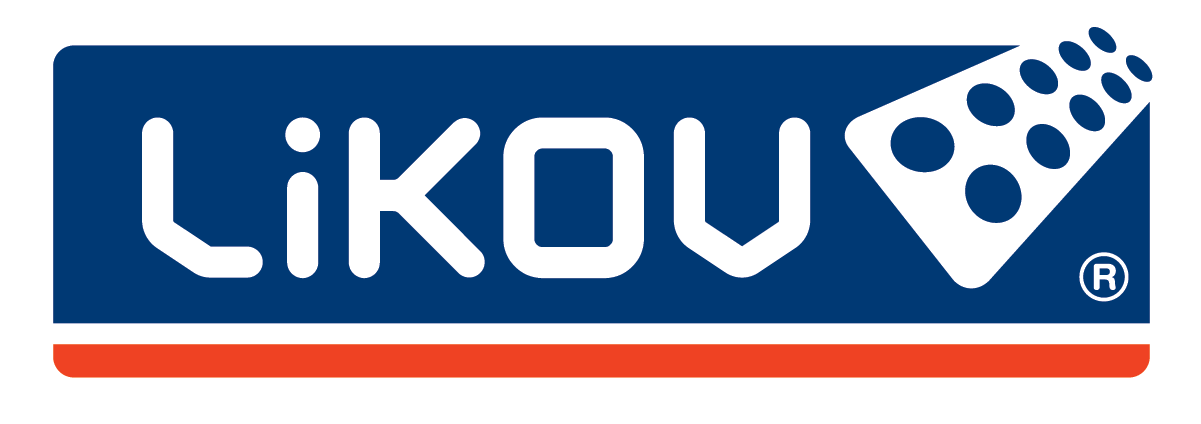 www.likov.com
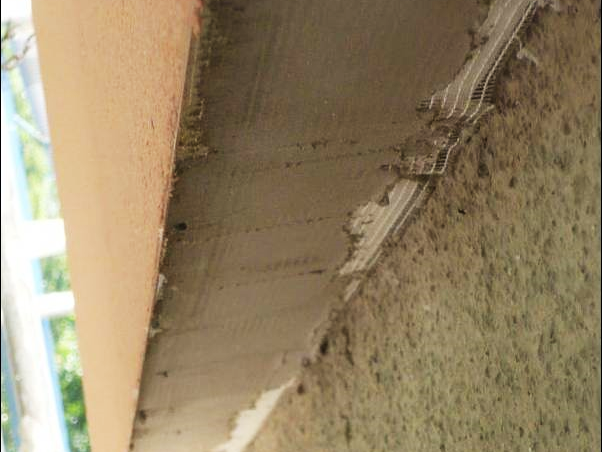 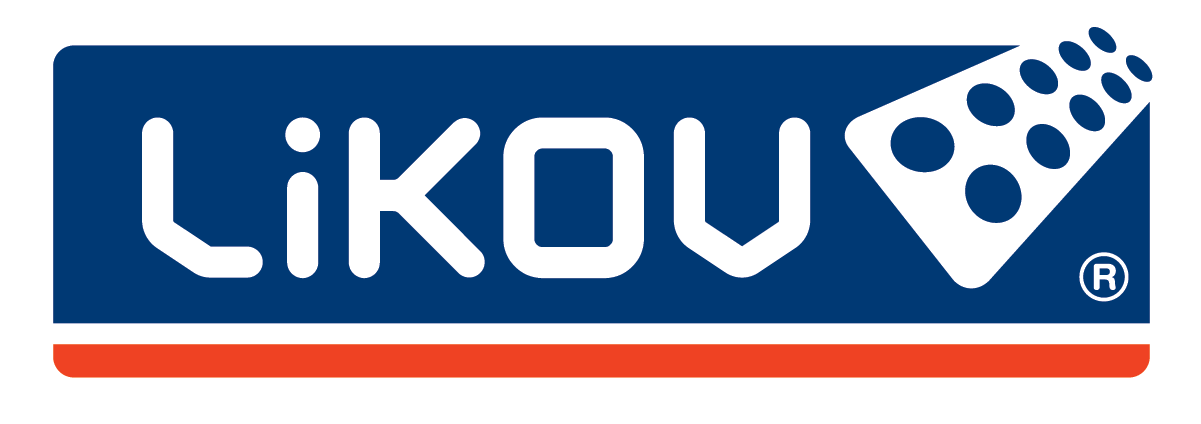 Zdroj: www.tzb-info.cz
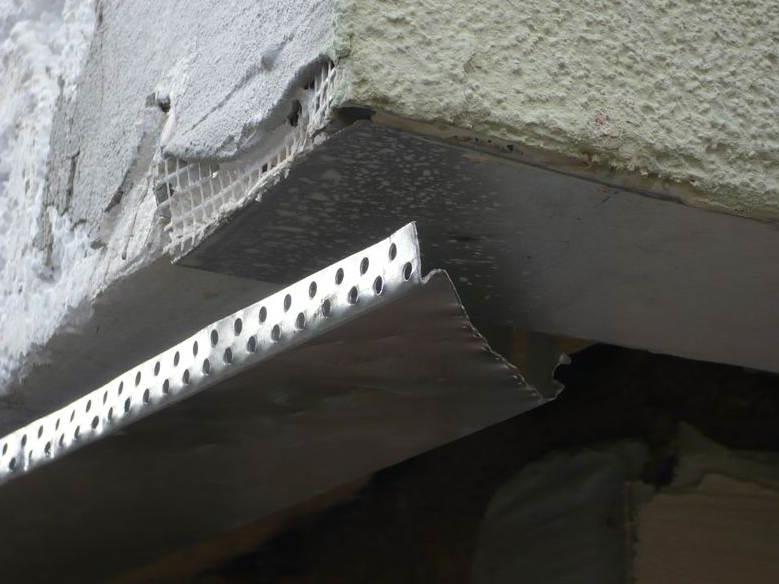 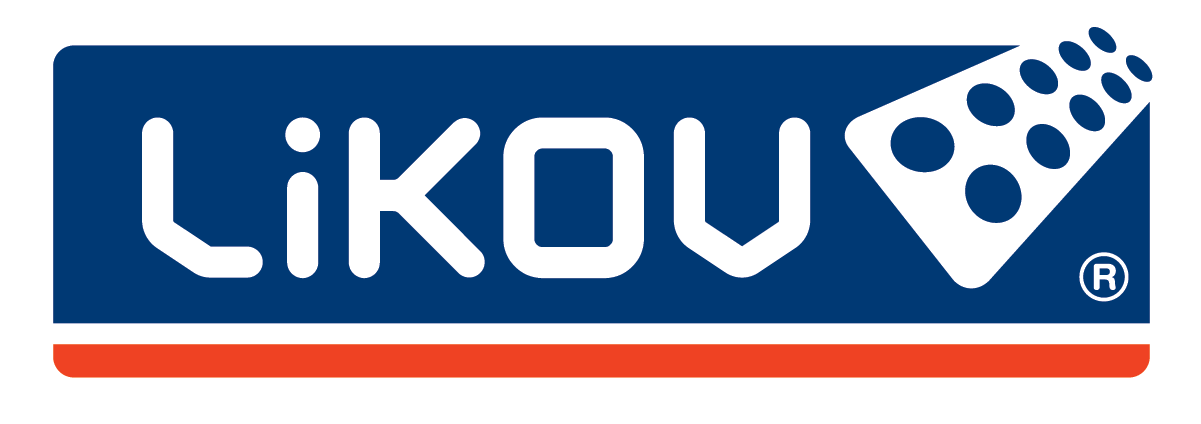 Zdroj: www.tzb-info.cz
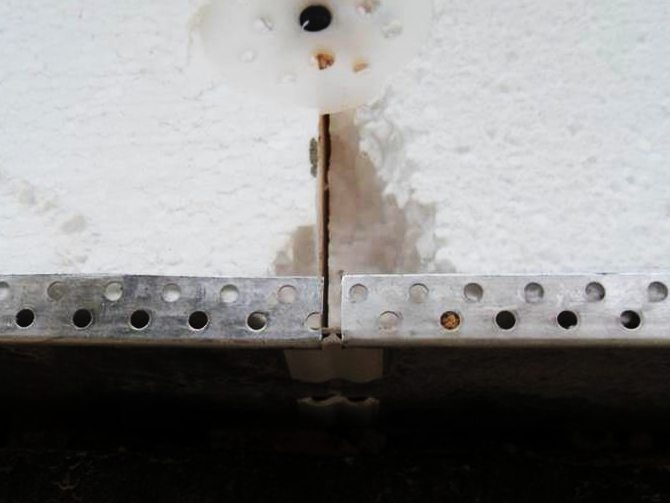 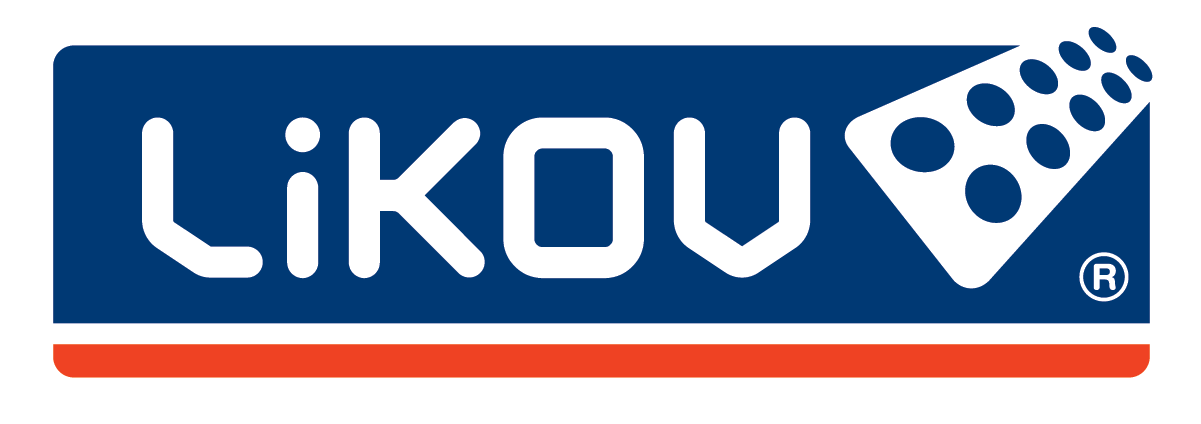 Zdroj: www.tzb-info.cz
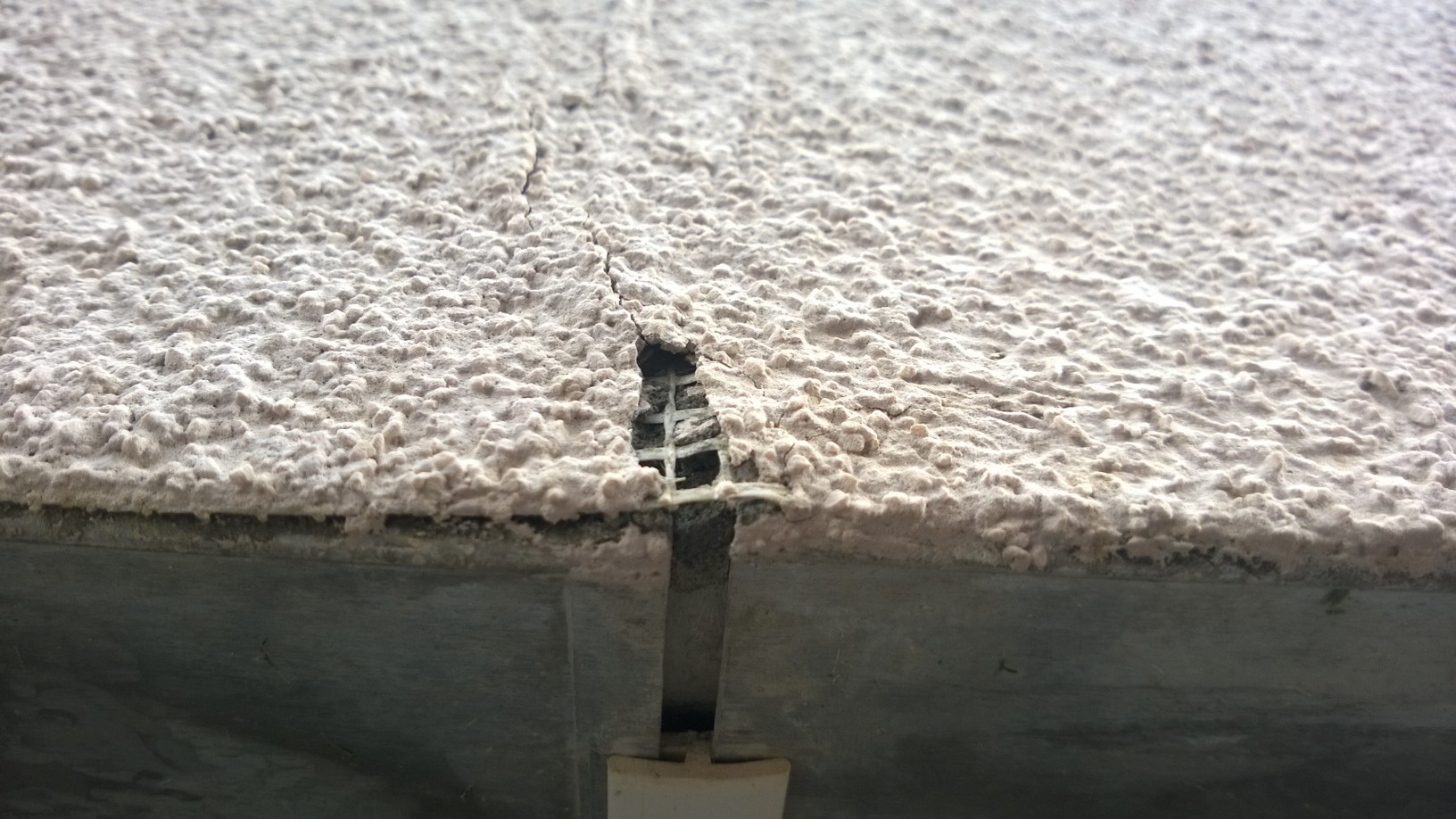 Délka: 2,5 m
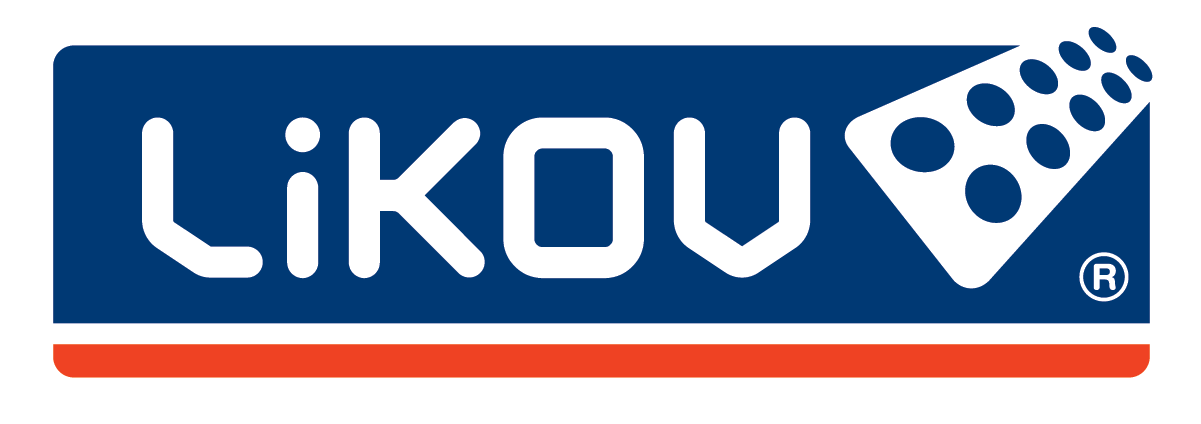 Zdroj: www.tzb-info.cz
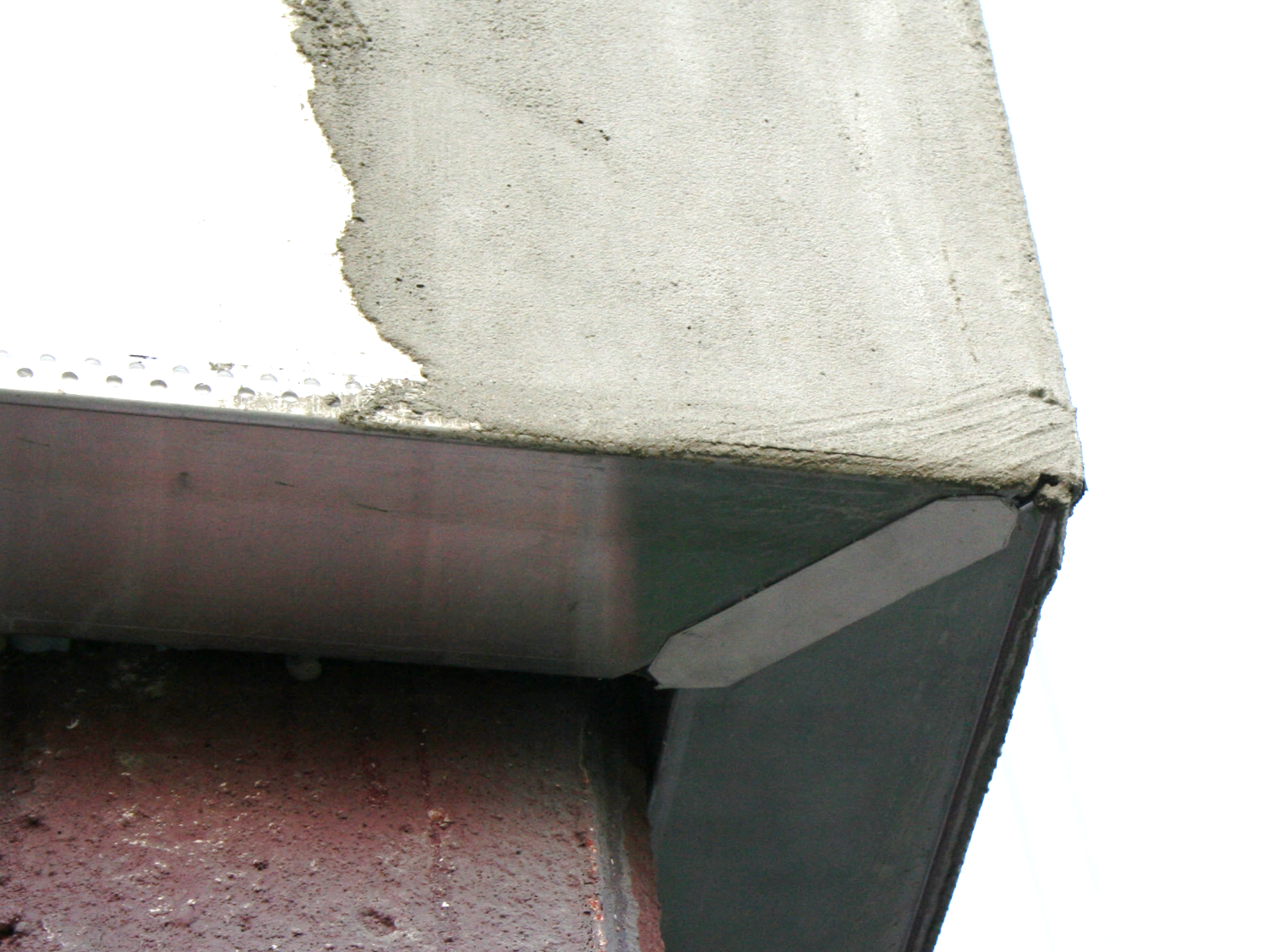 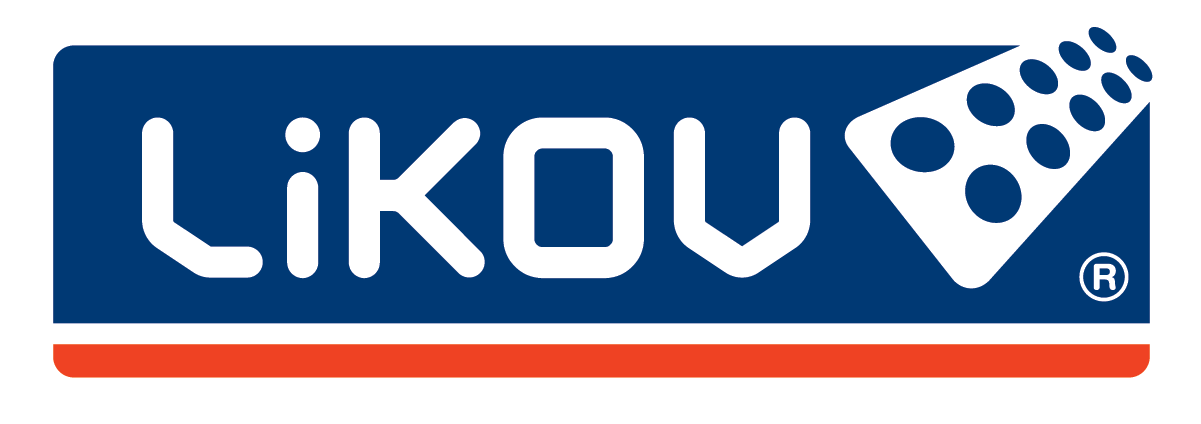 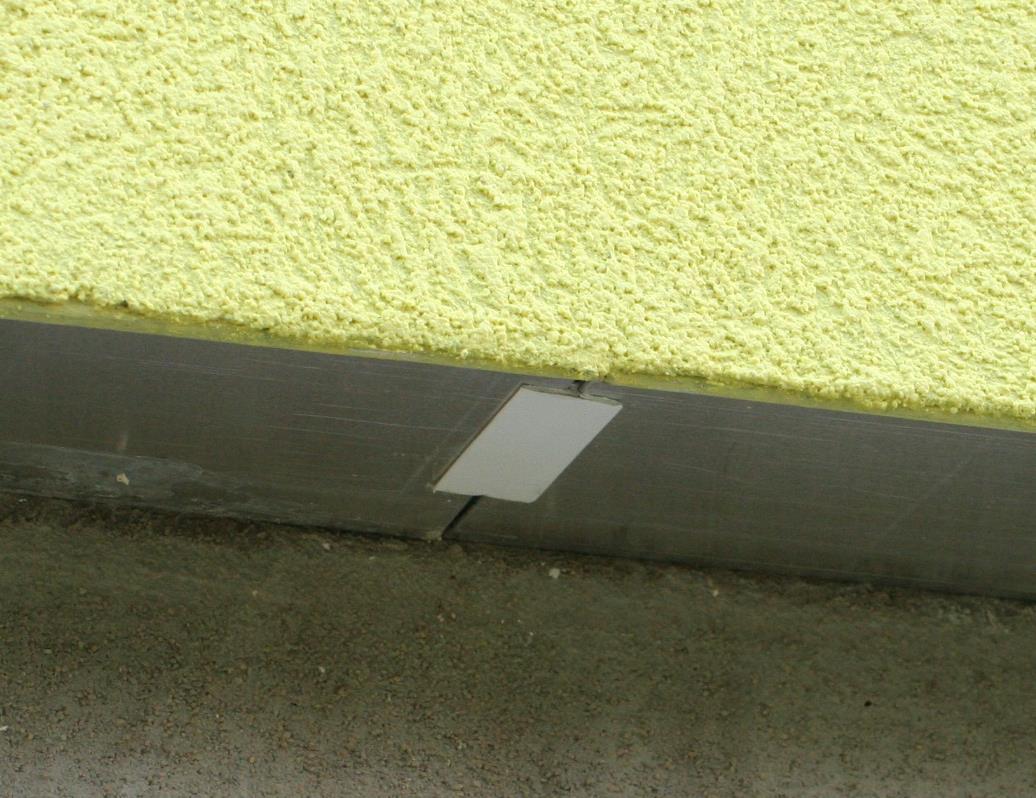 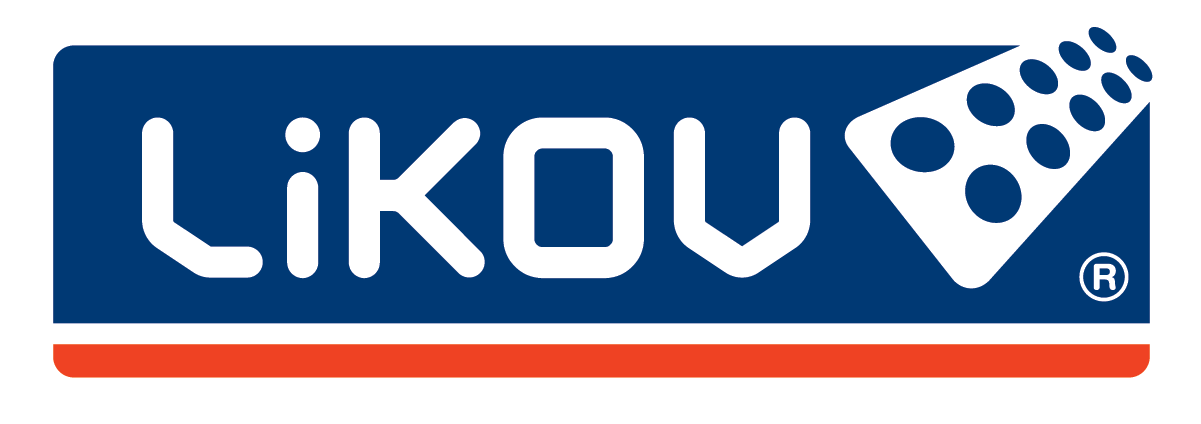 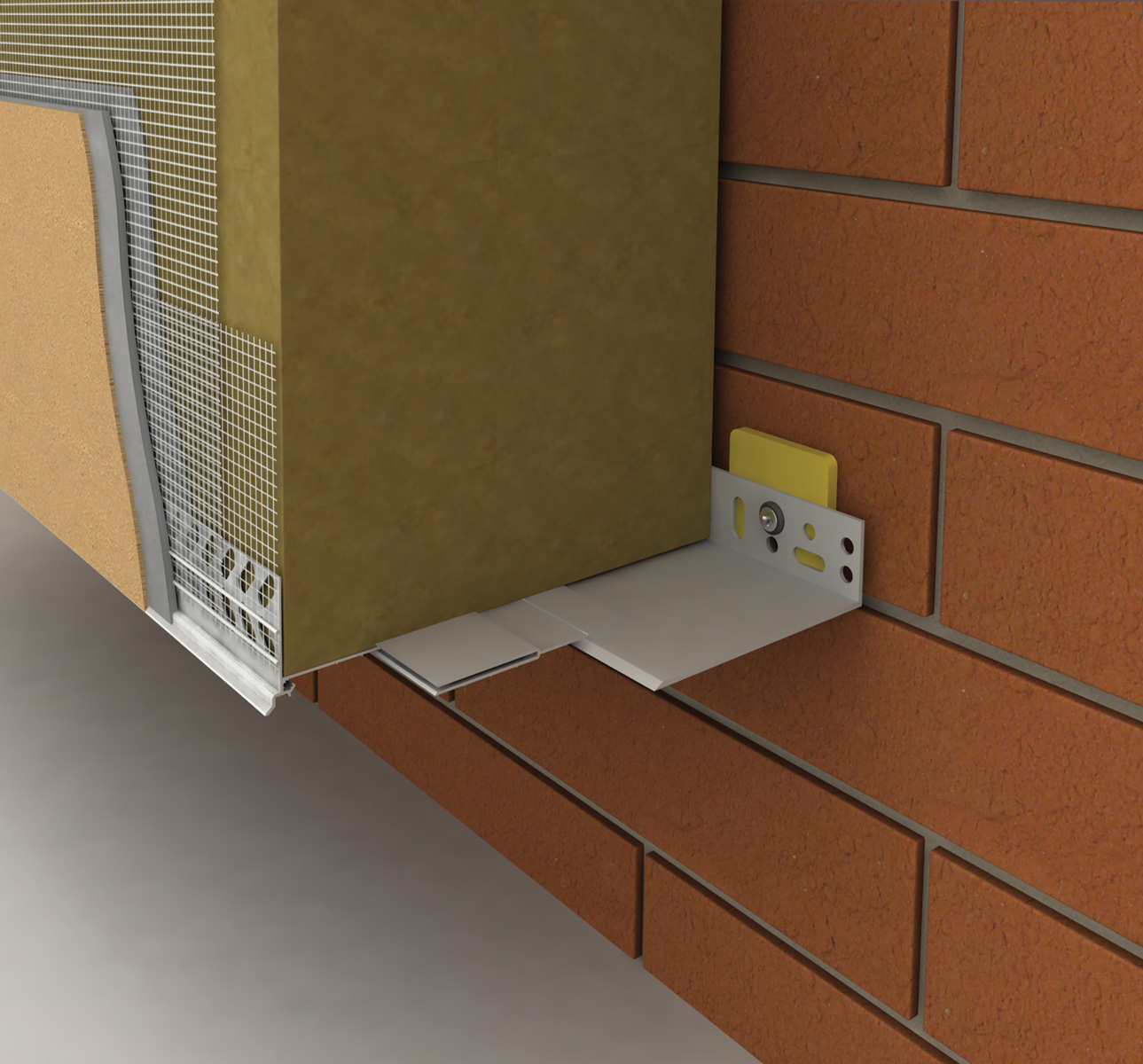 LW-66-2     LW-Z23    LW-Z20
Zakládací sada z PVC
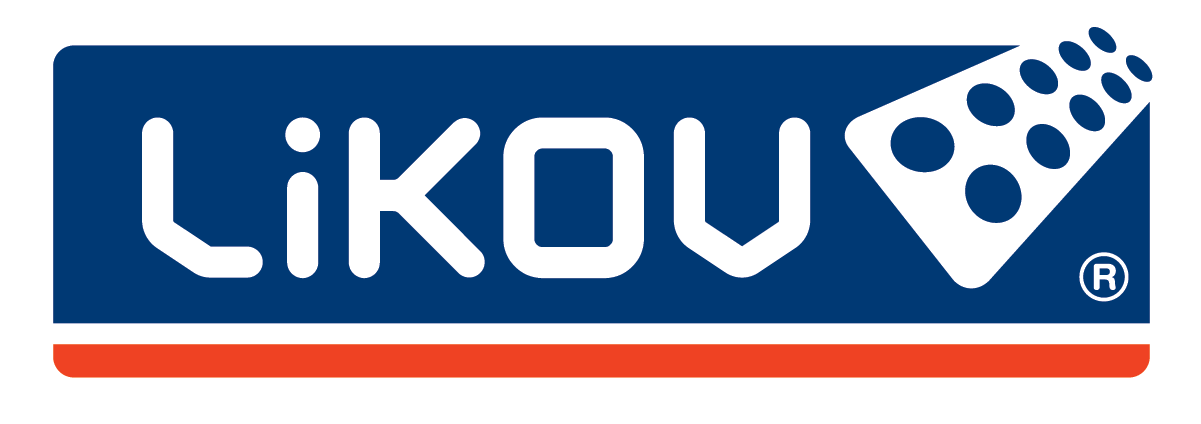 www.likov.com
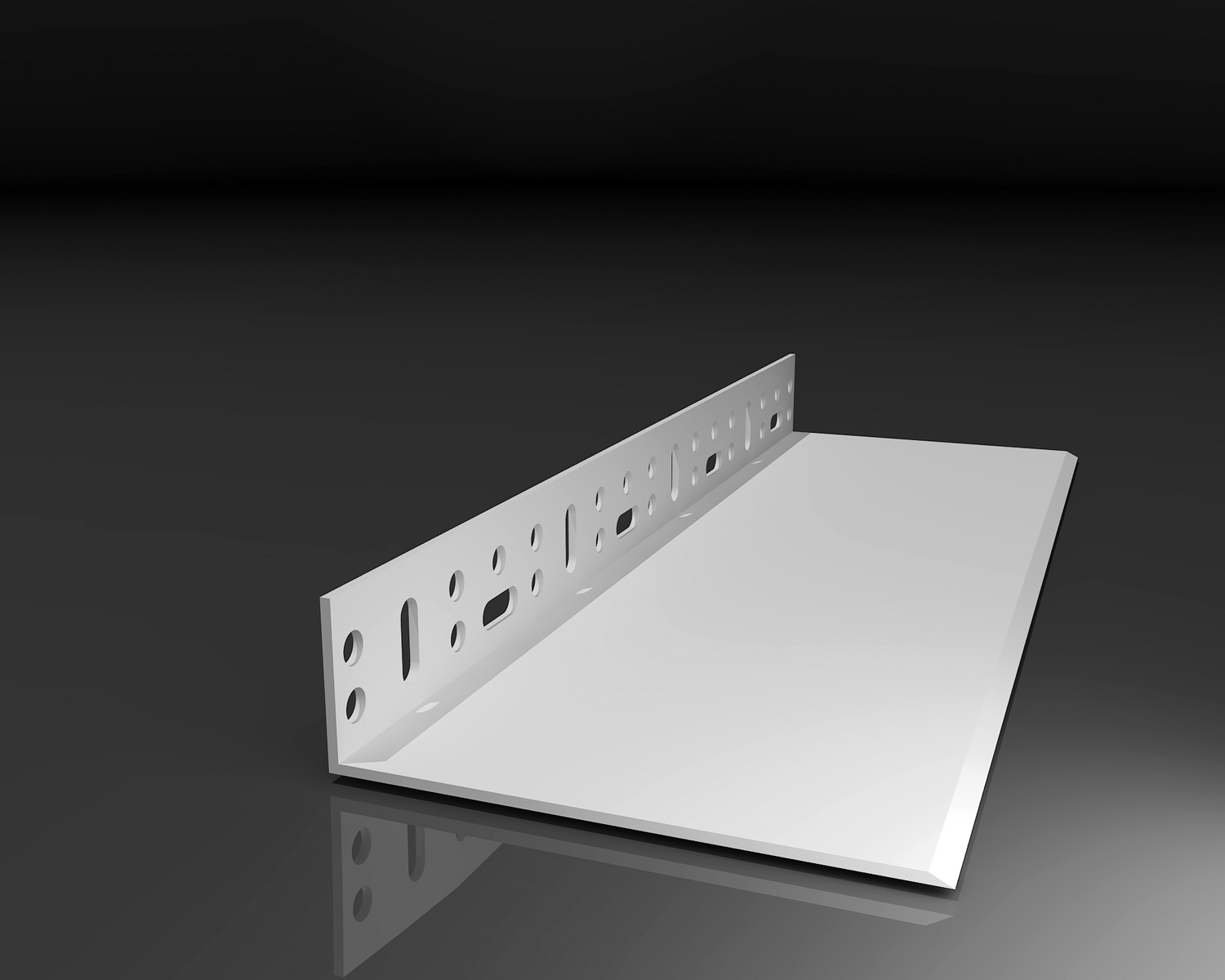 LW-Z20
Délka: 2 m
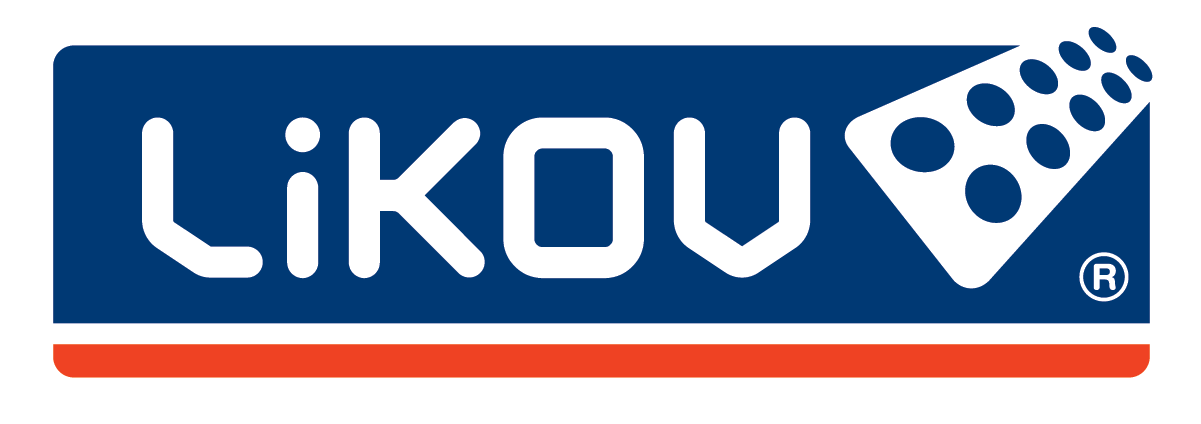 www.likov.com
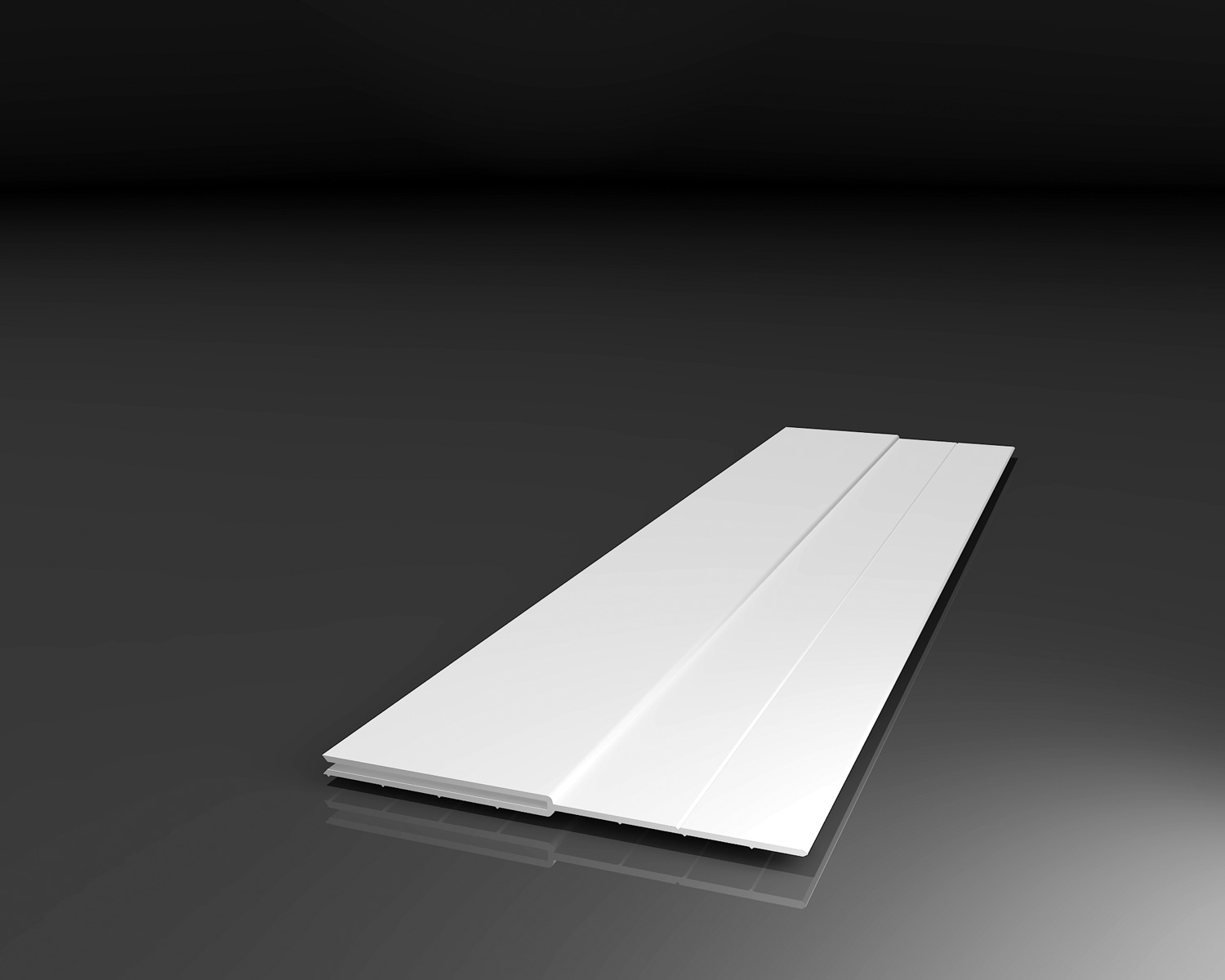 LW-Z23
Délka: 2 m
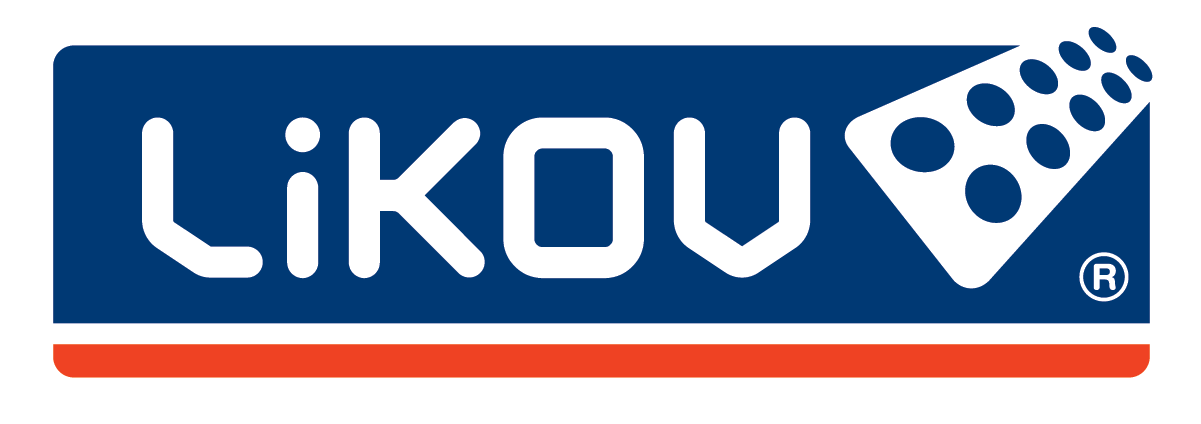 www.likov.com
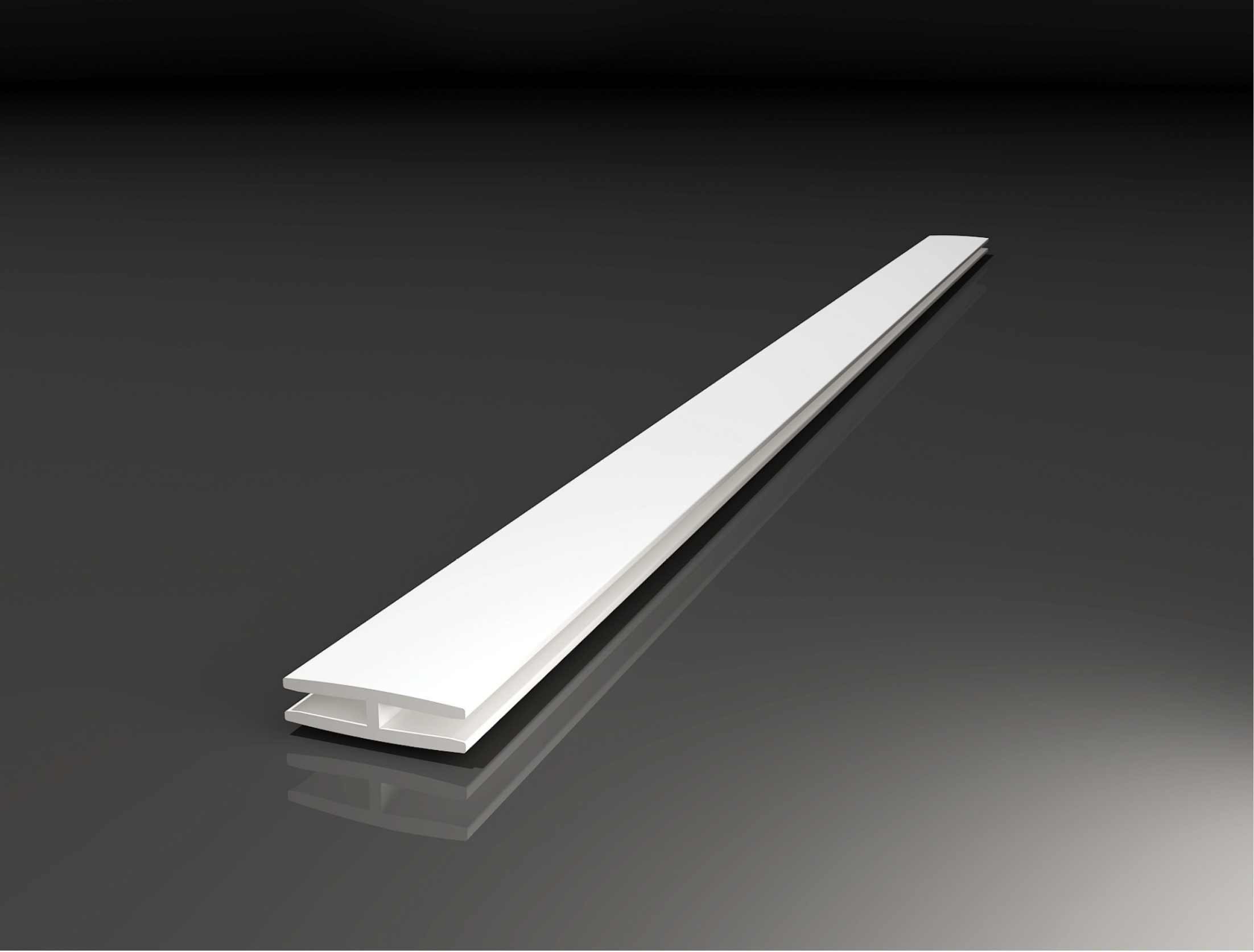 LW-Z61
Délka: 1 m
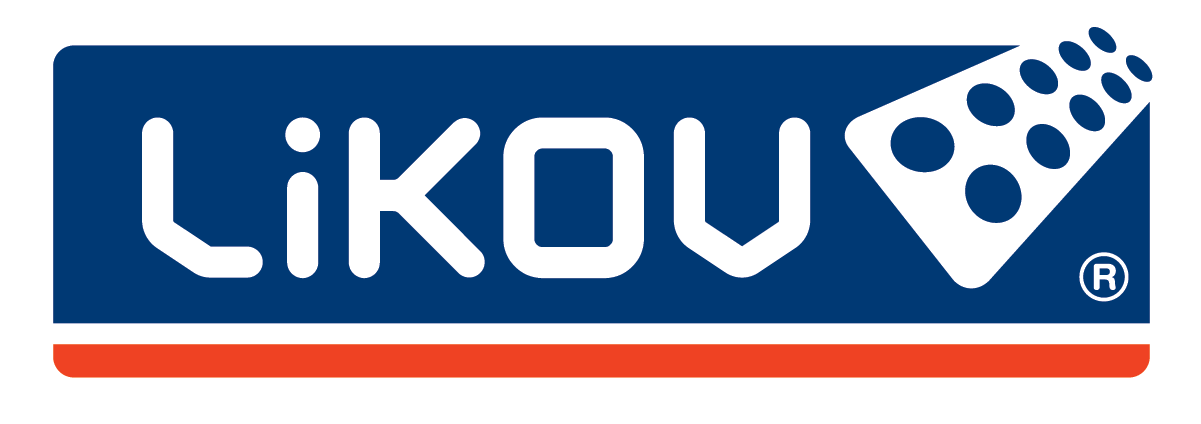 www.likov.com
Rohové a ukončovací lišty
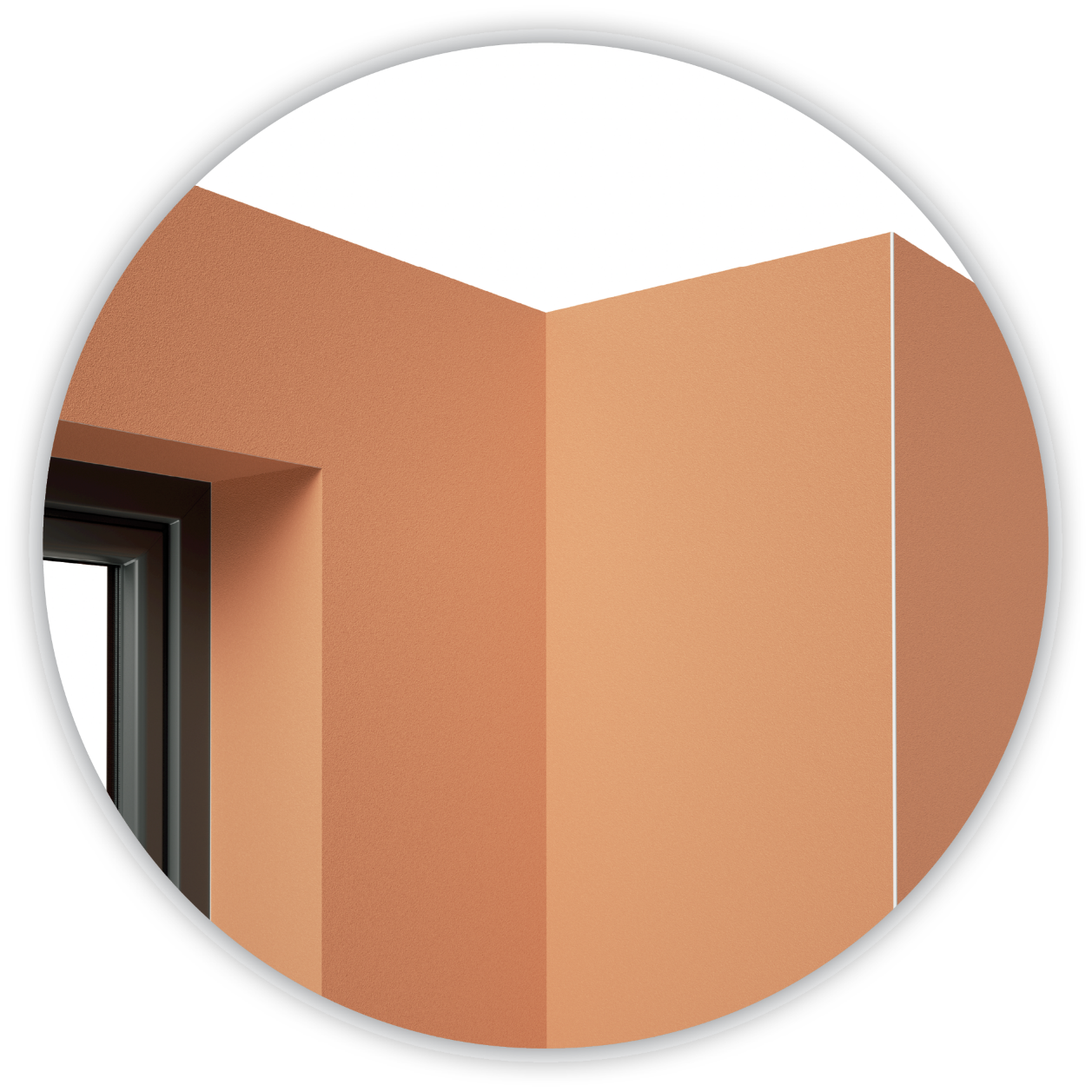 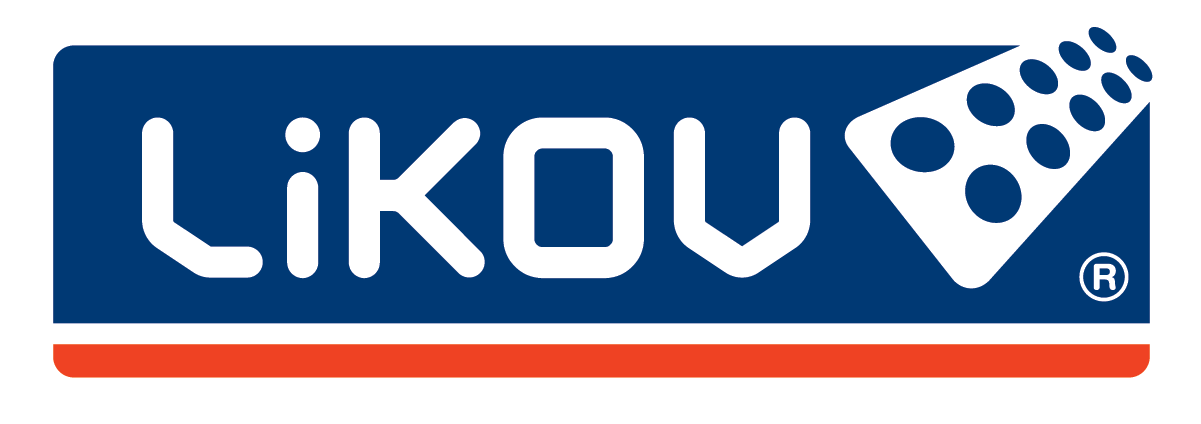 www.likov.com
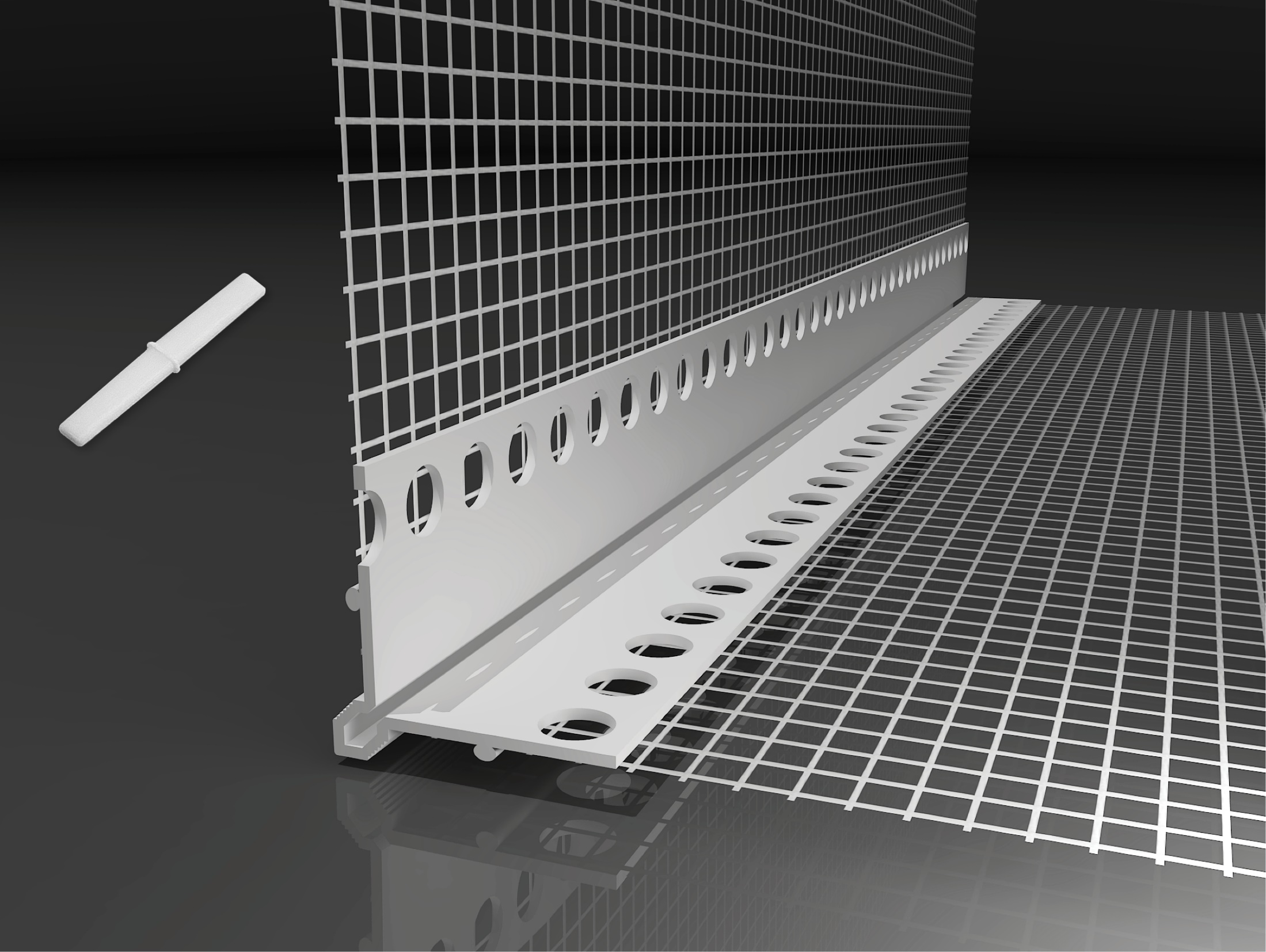 LK-VH
Délka: 2,5 m
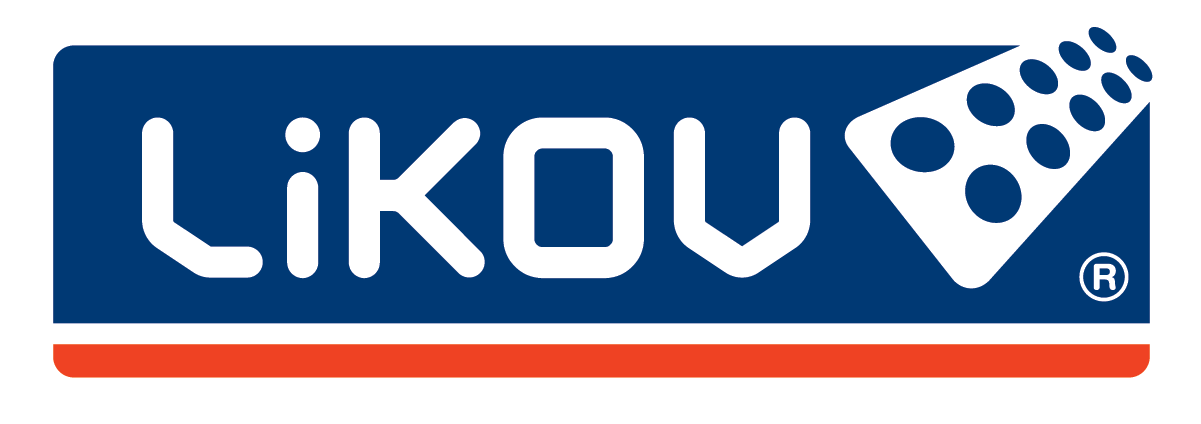 www.likov.com
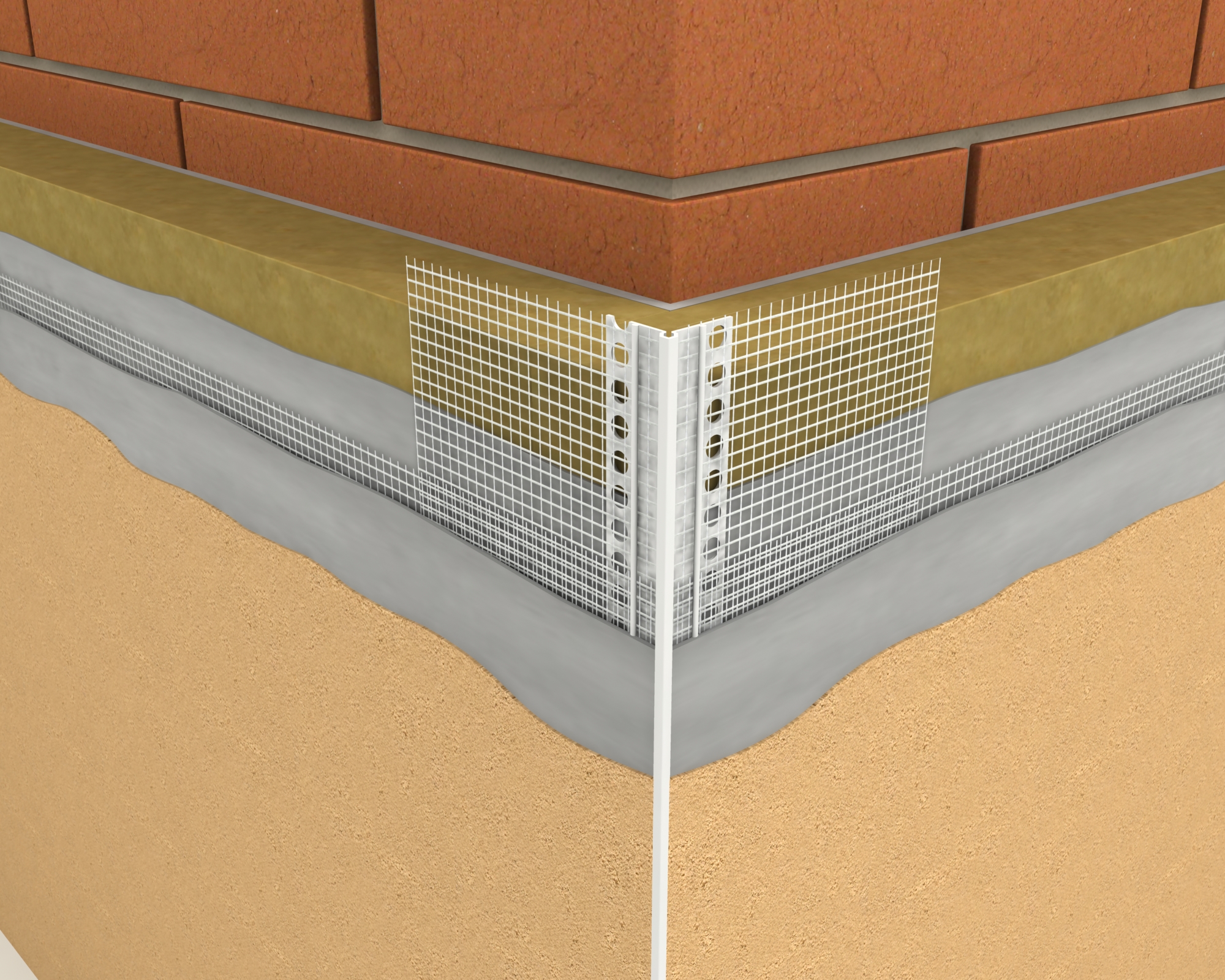 LK plast VH
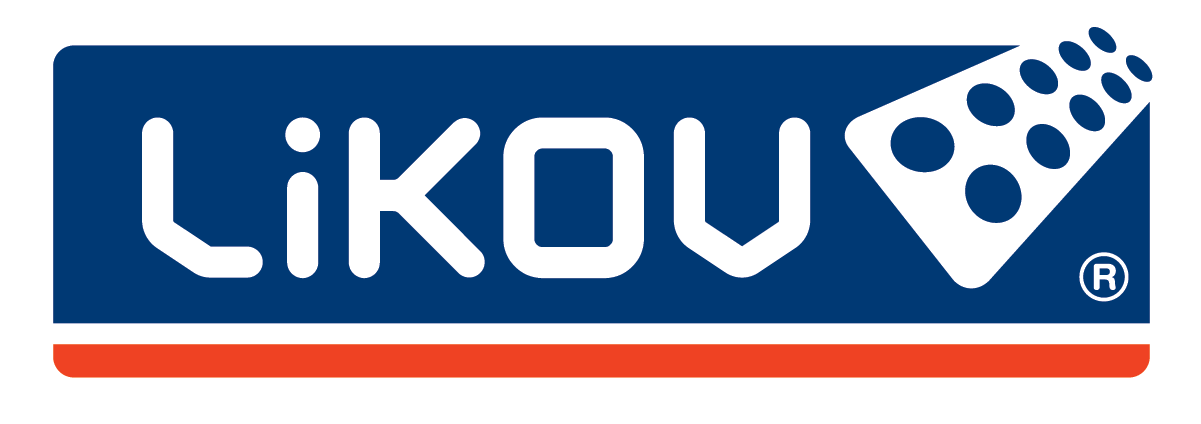 www.likov.com
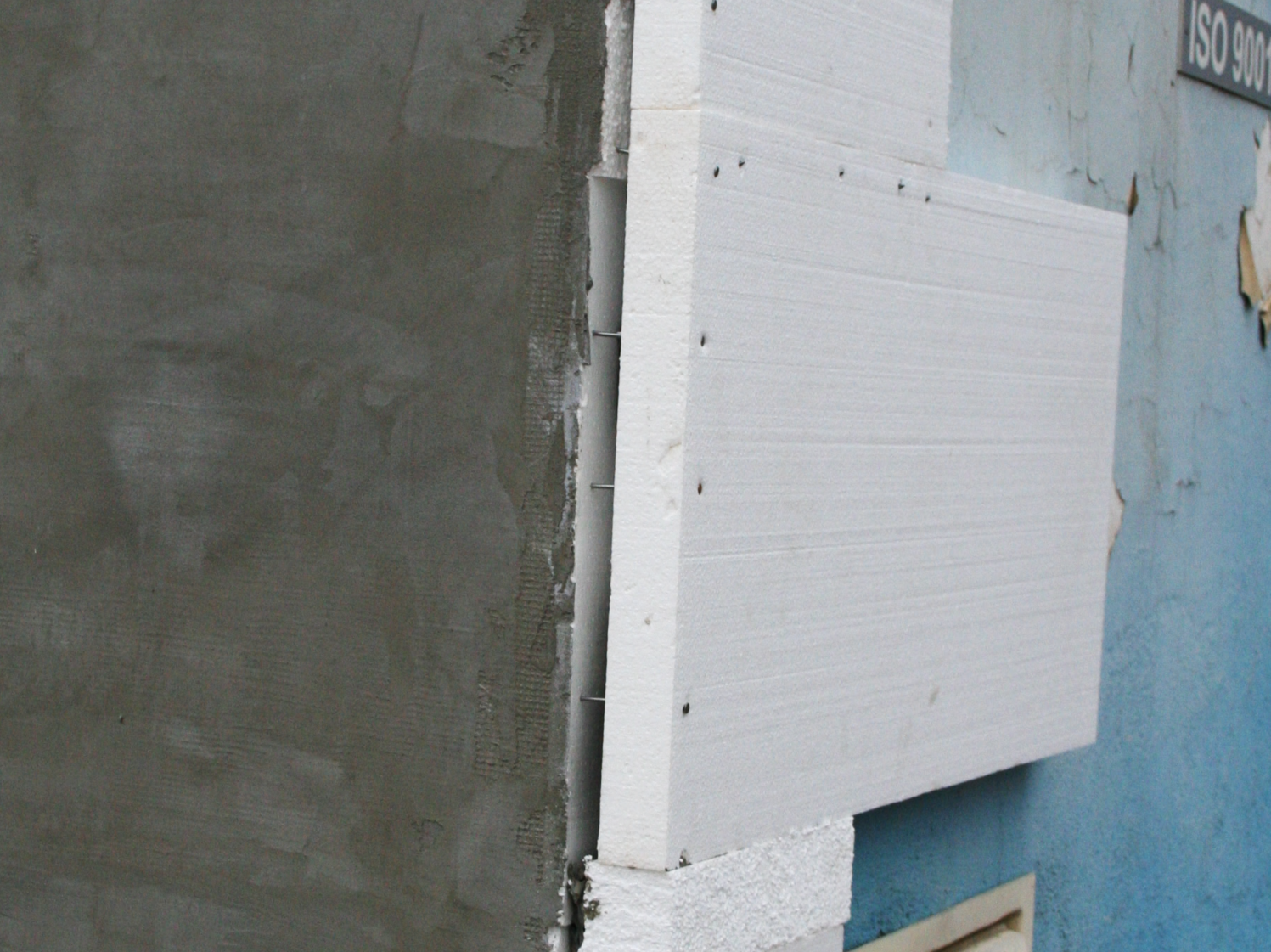 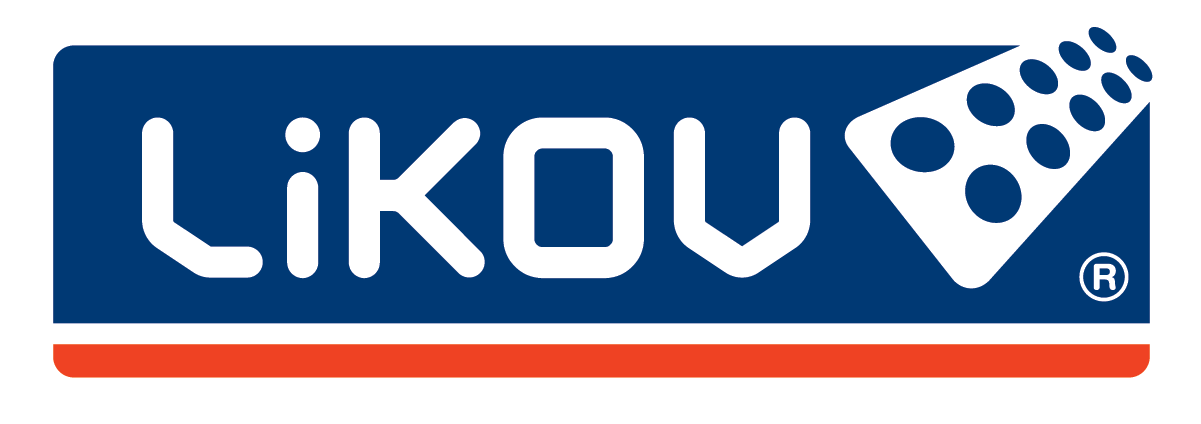 www.likov.com
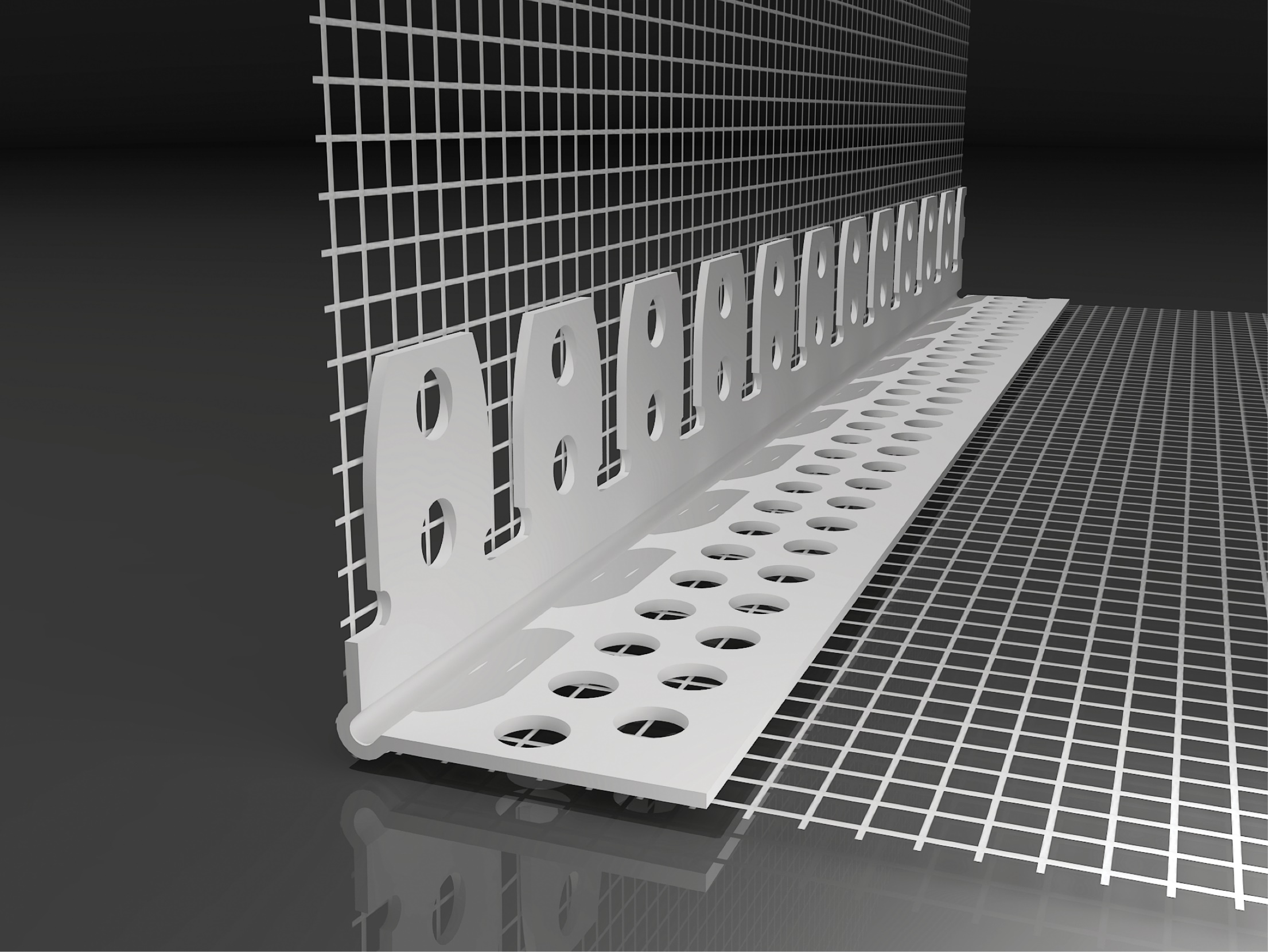 LK-KL
Délka: 2,5 m
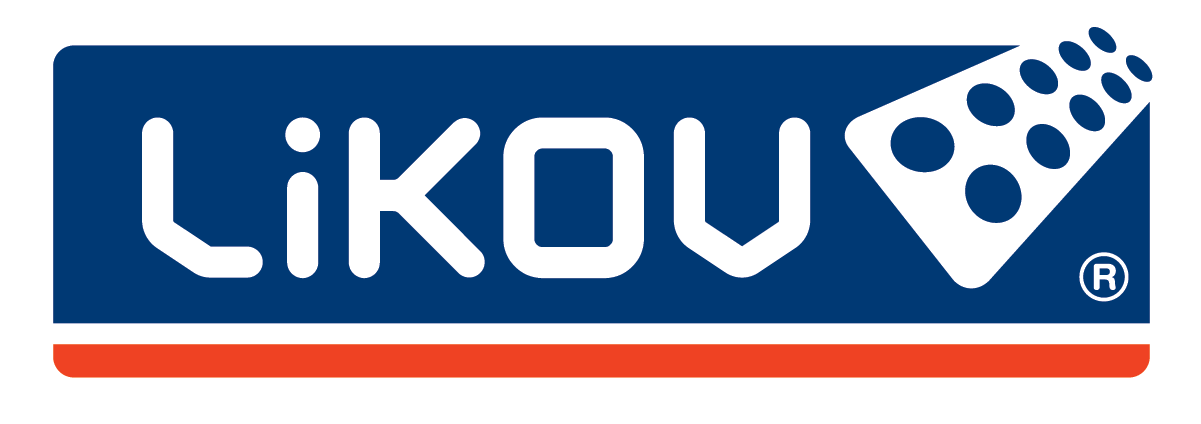 www.likov.com
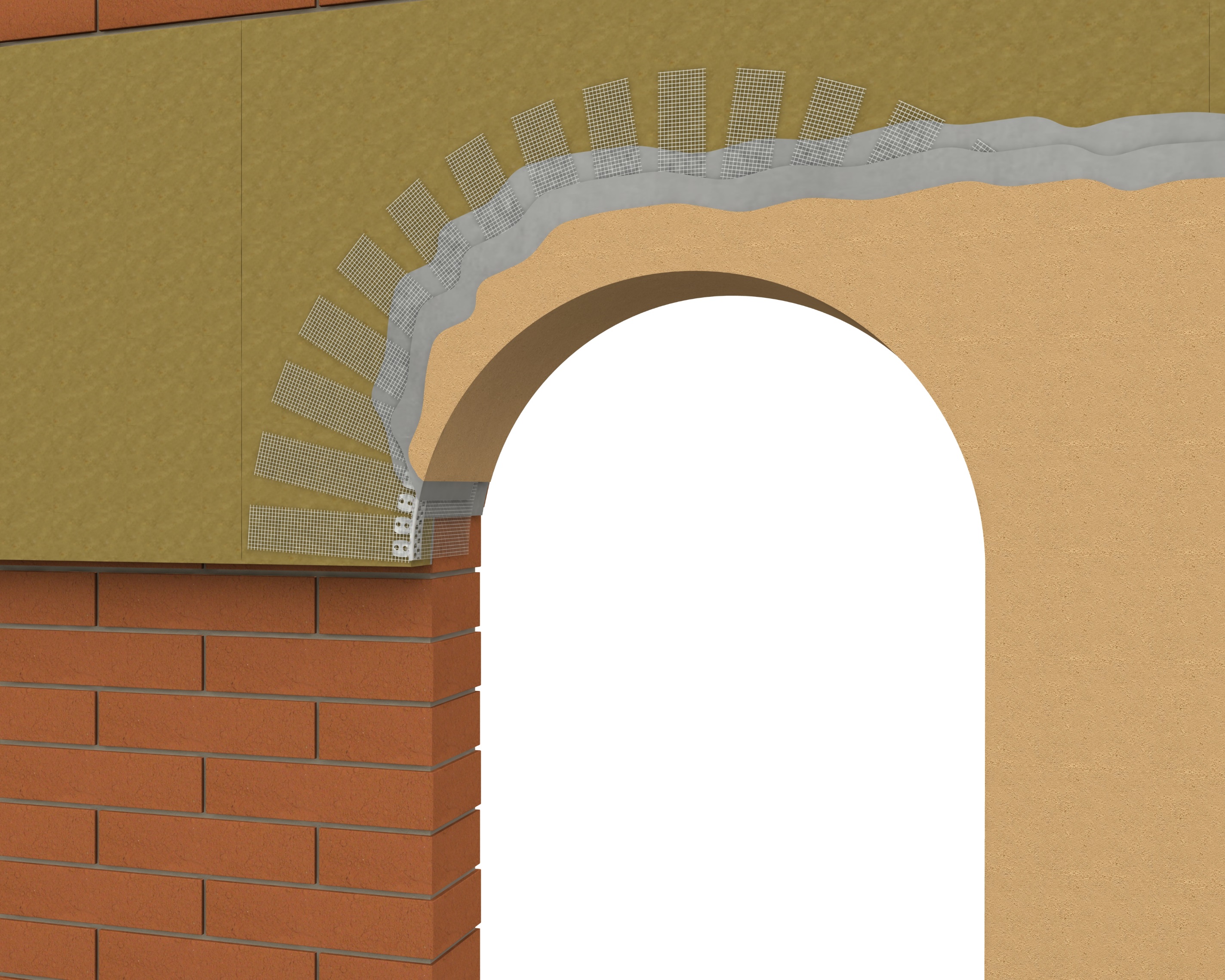 LK-KL lišta klenbová
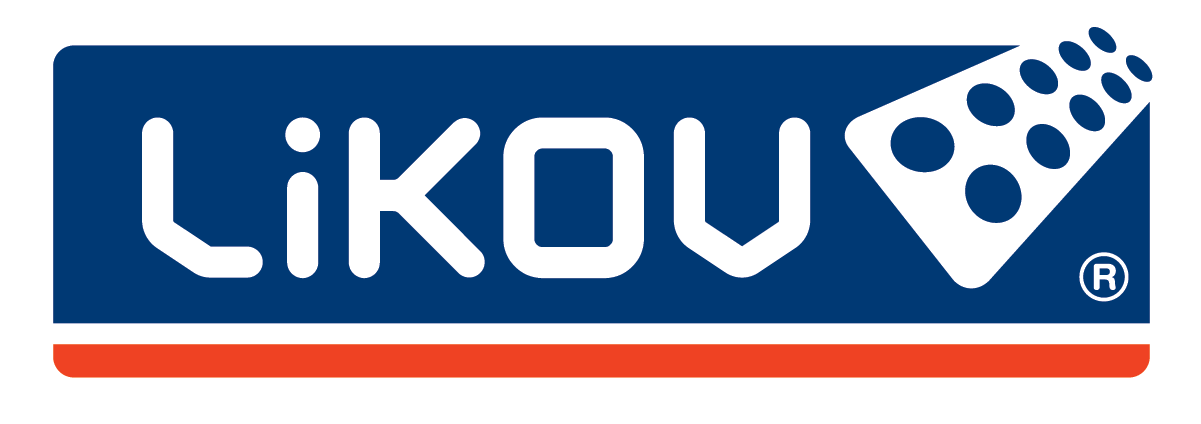 www.likov.com
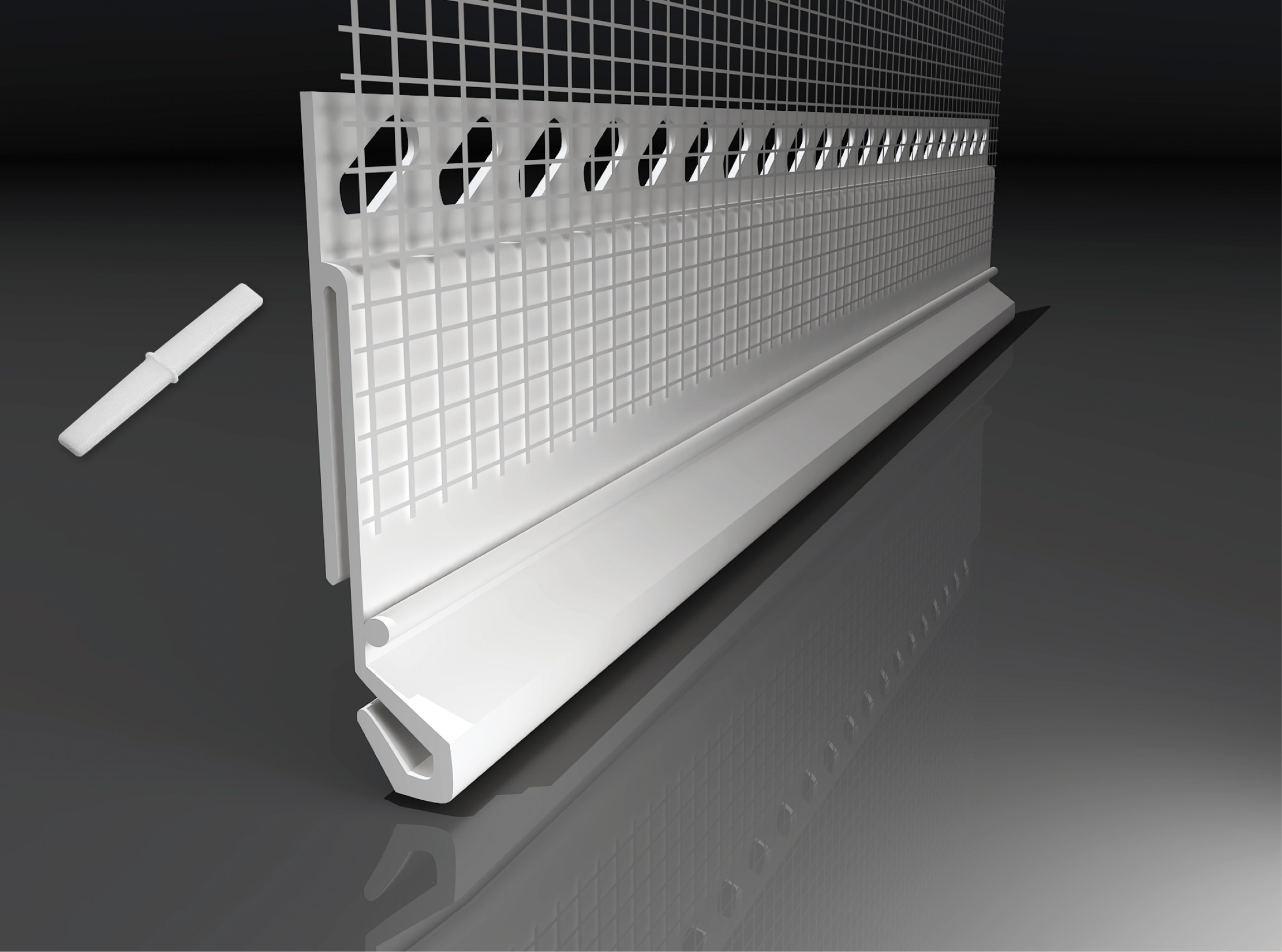 LX-45
Délka: 2 m
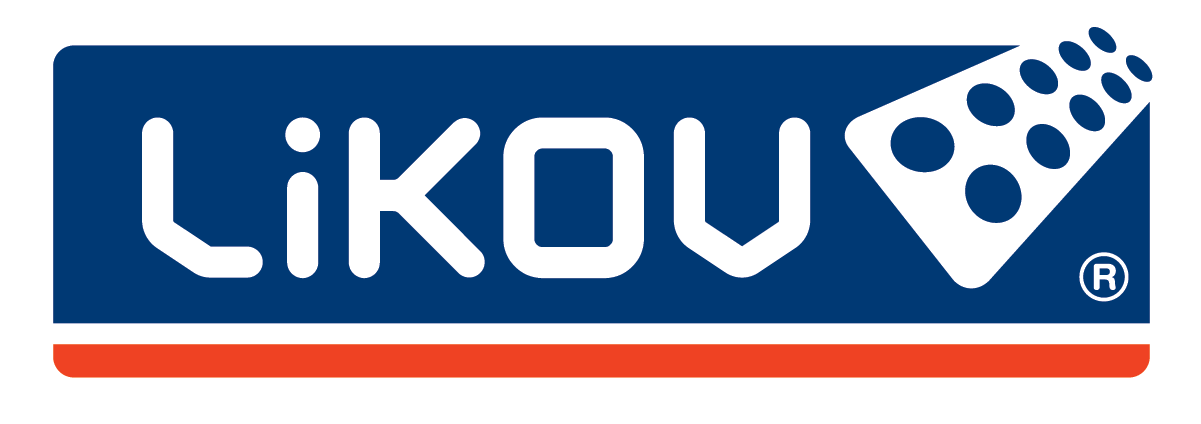 www.likov.com
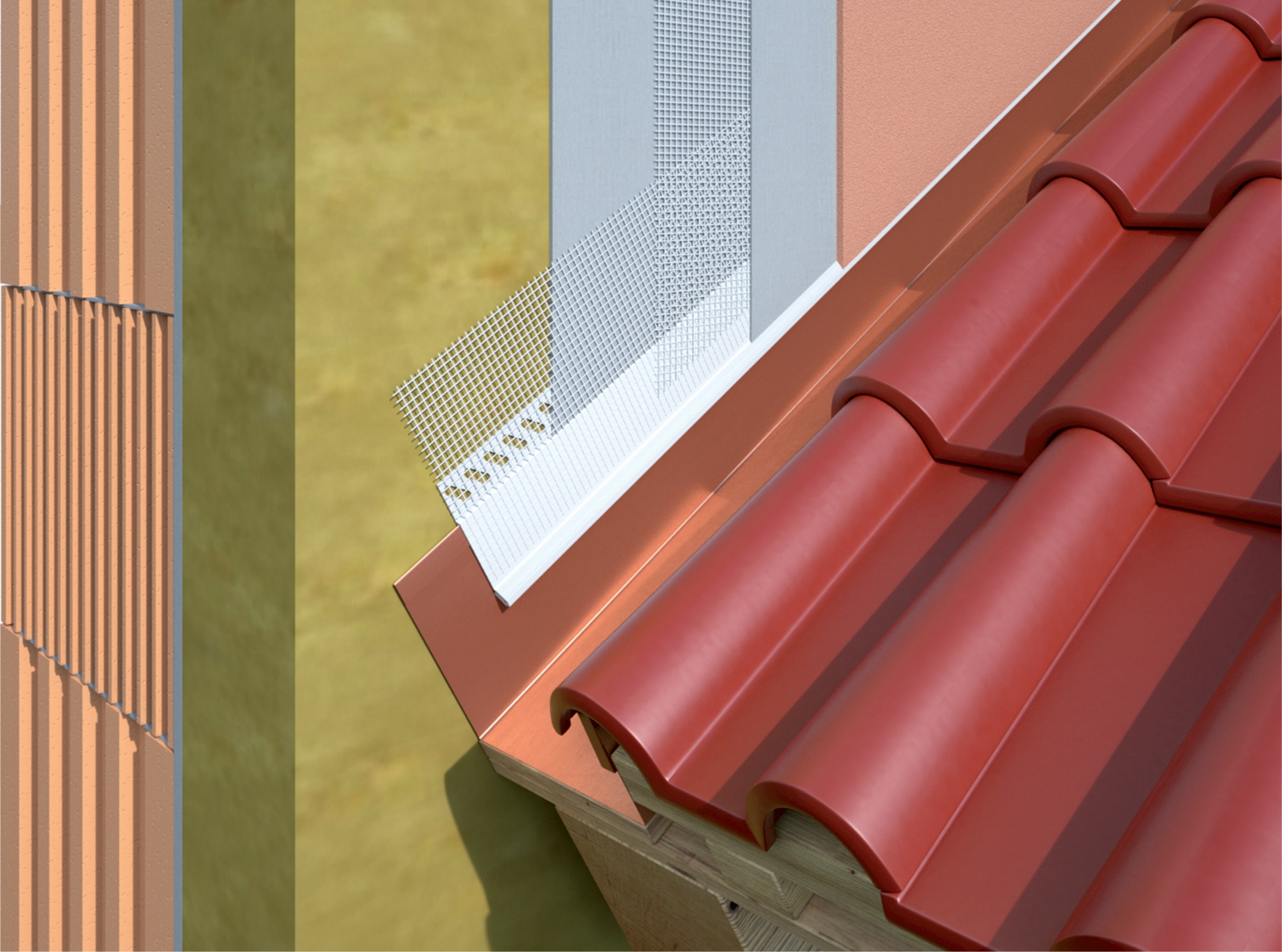 LX-45 lišta ukončovací pro 
napojení oplechování
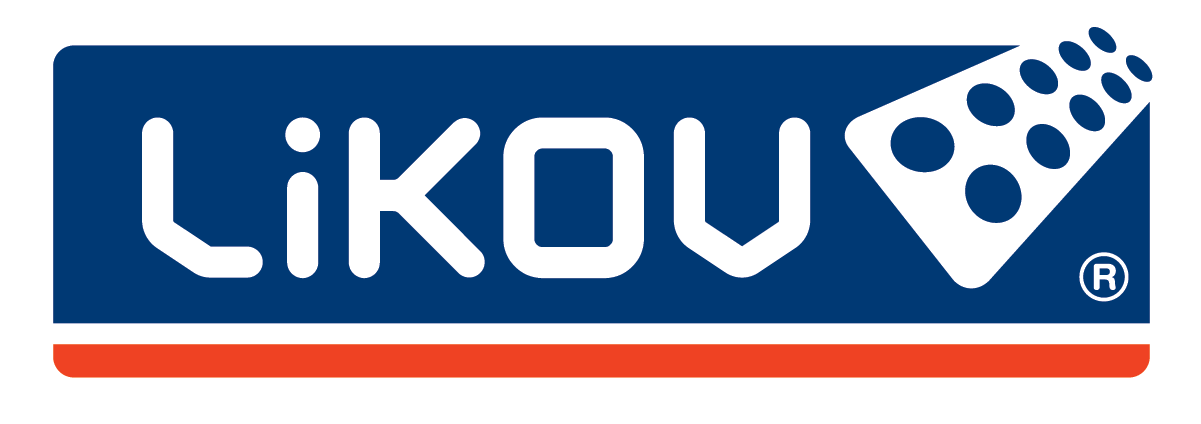 www.likov.com
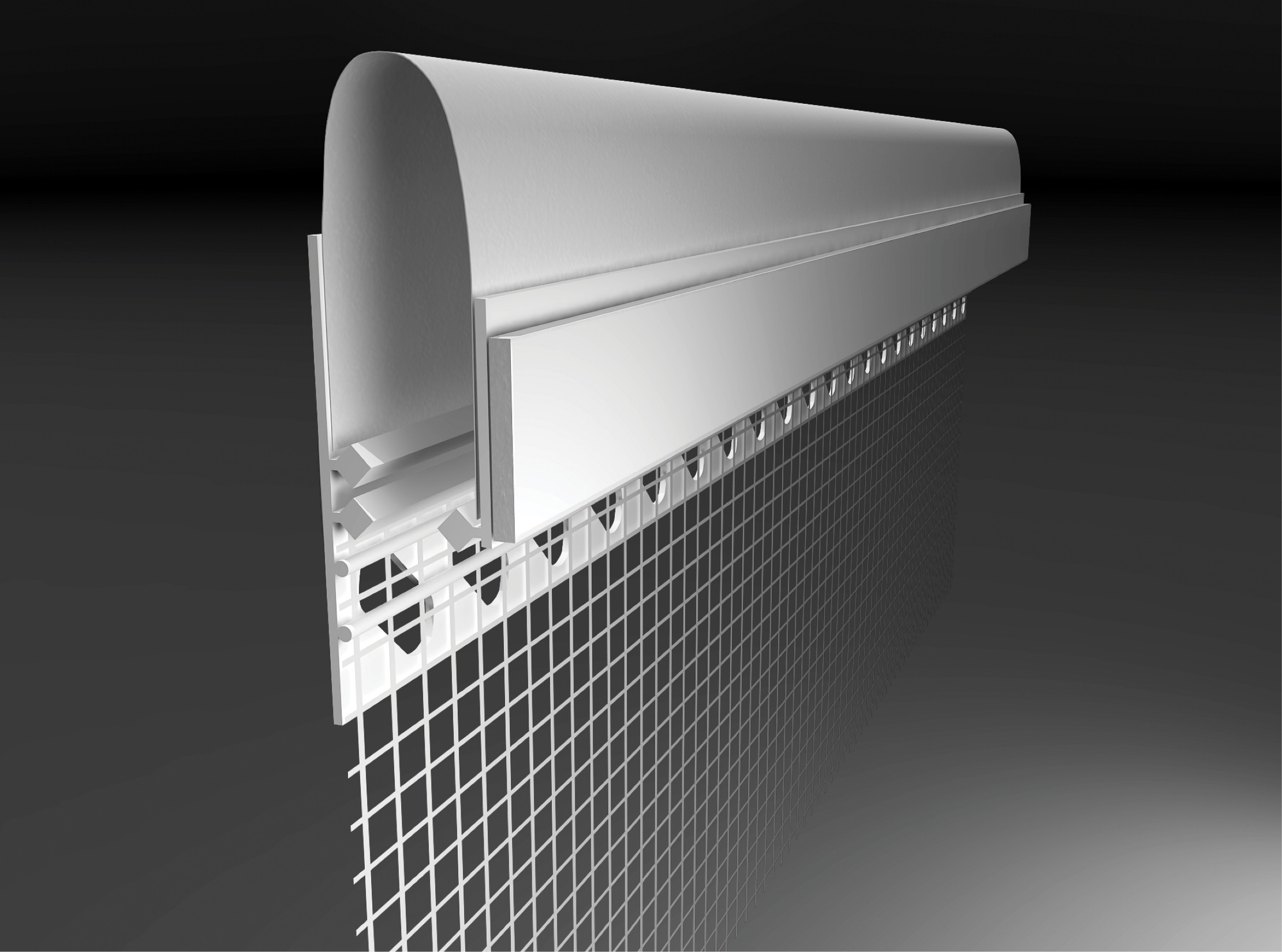 LX-55
Délka: 2 m
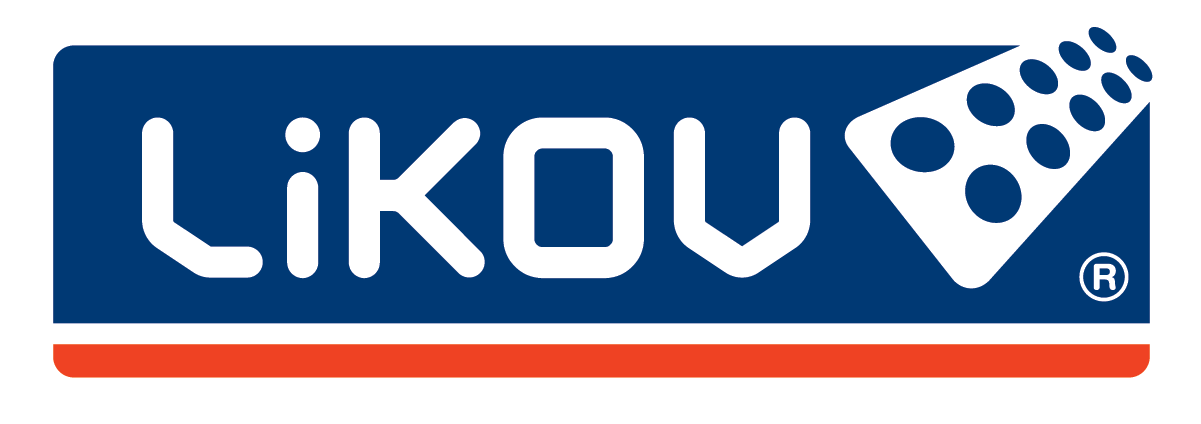 www.likov.com
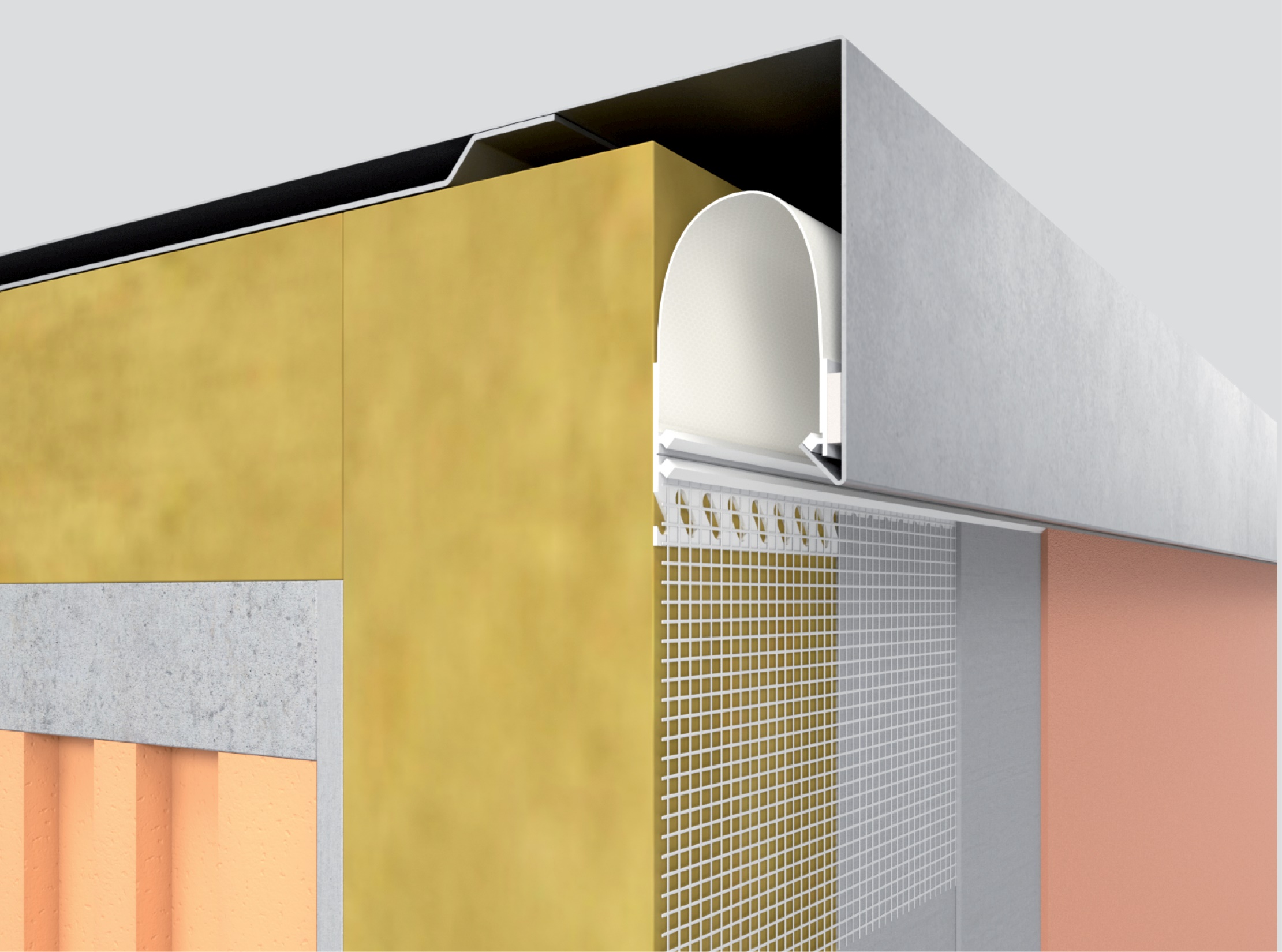 LX-55 lišta ukončovací
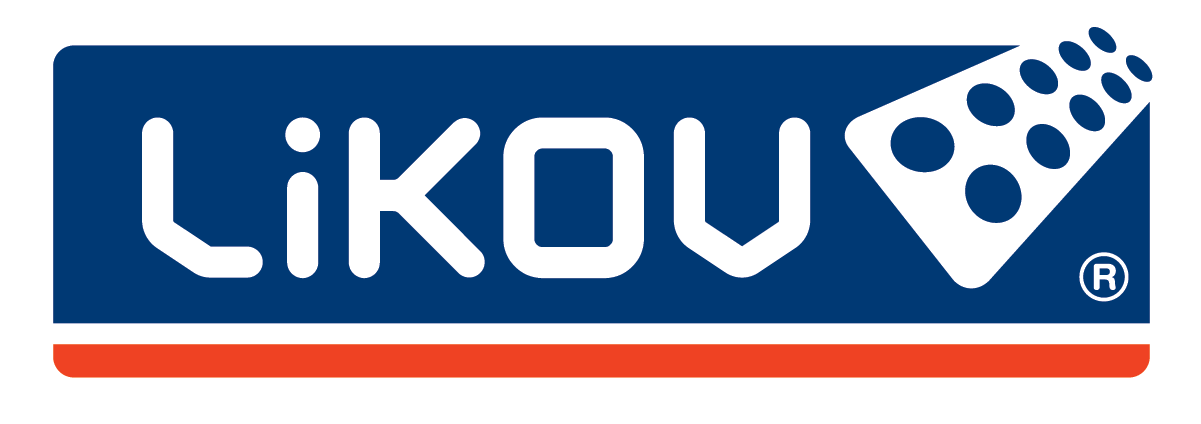 www.likov.com
Okenní lišty – nadpražní a parapetní
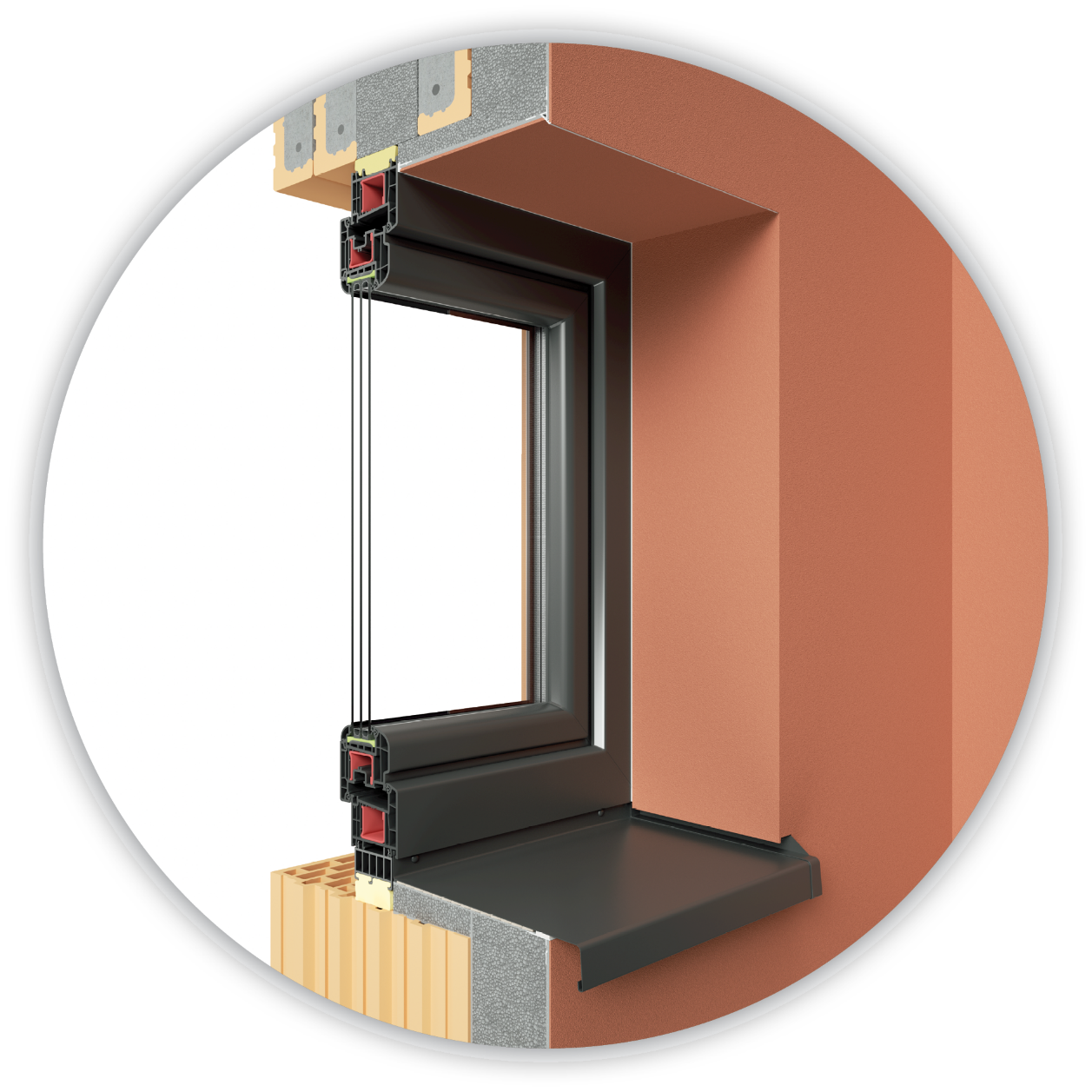 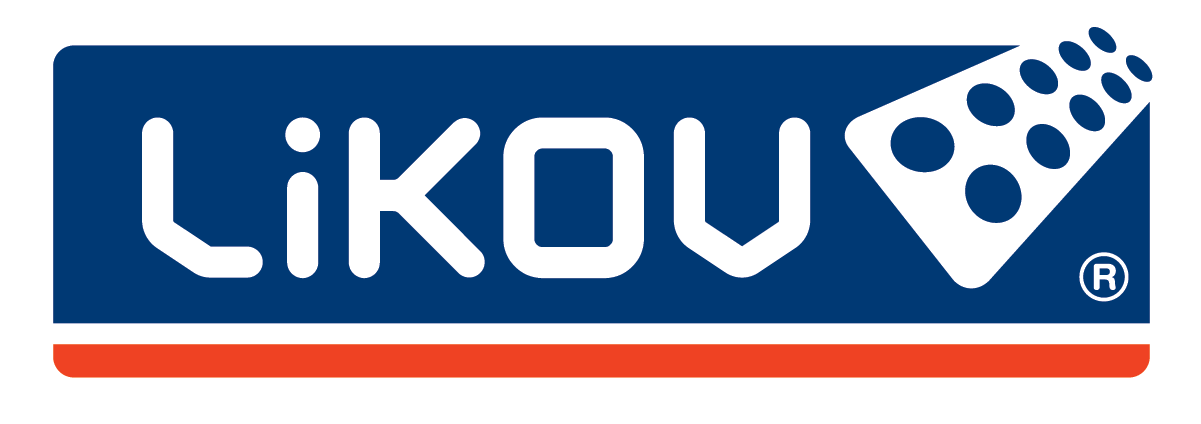 www.likov.com
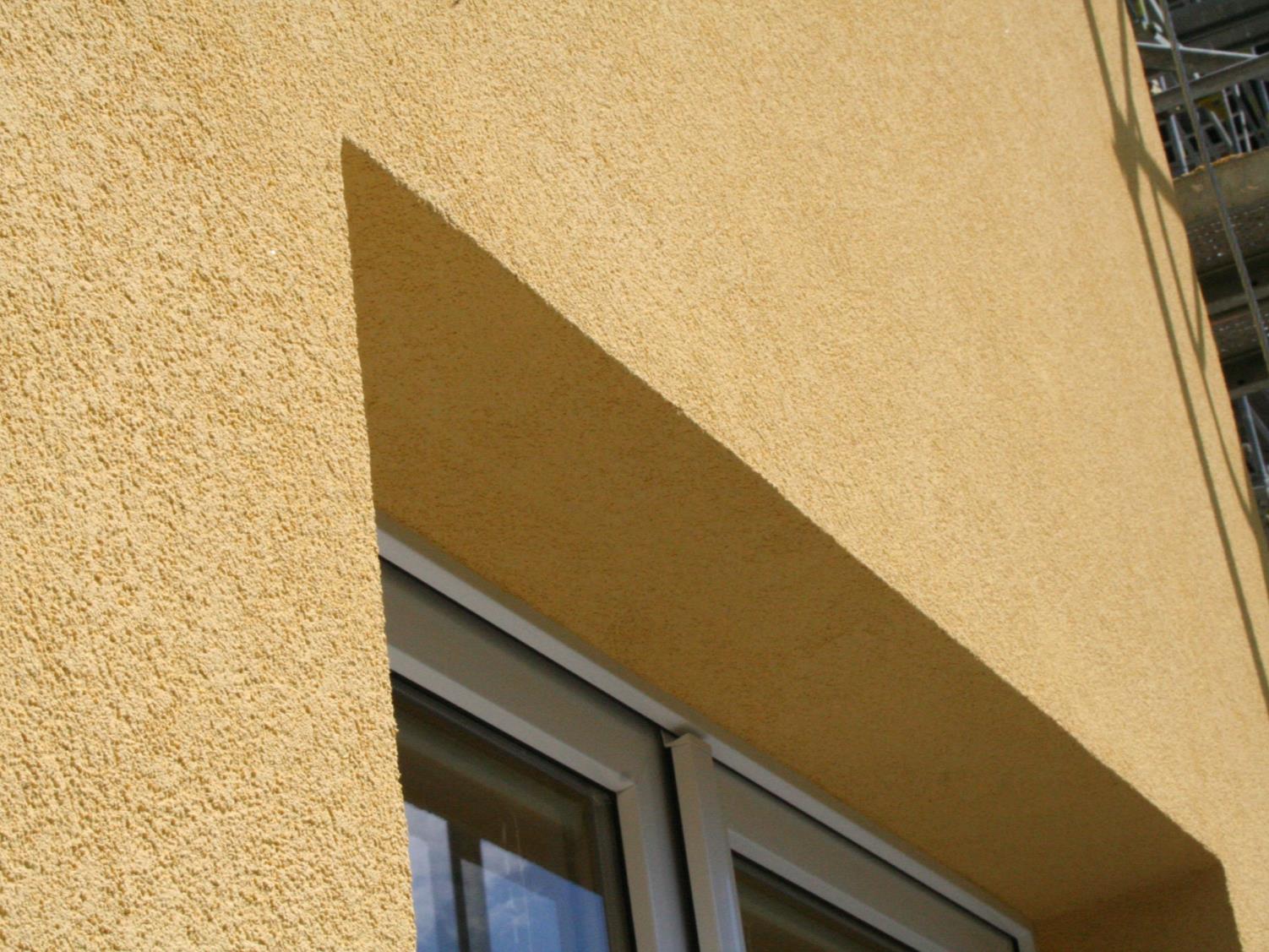 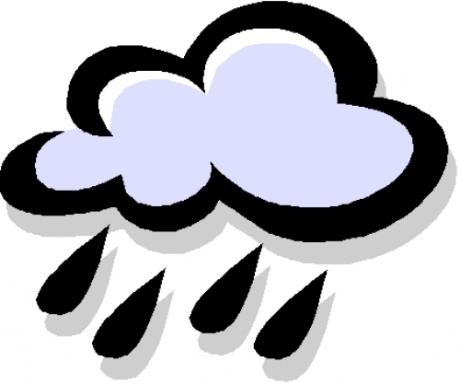 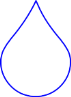 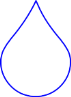 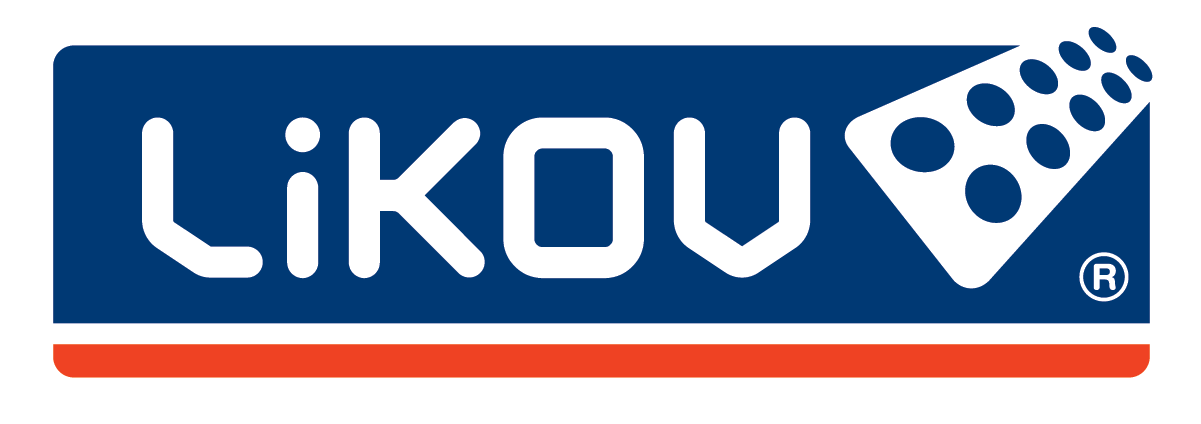 www.likov.com
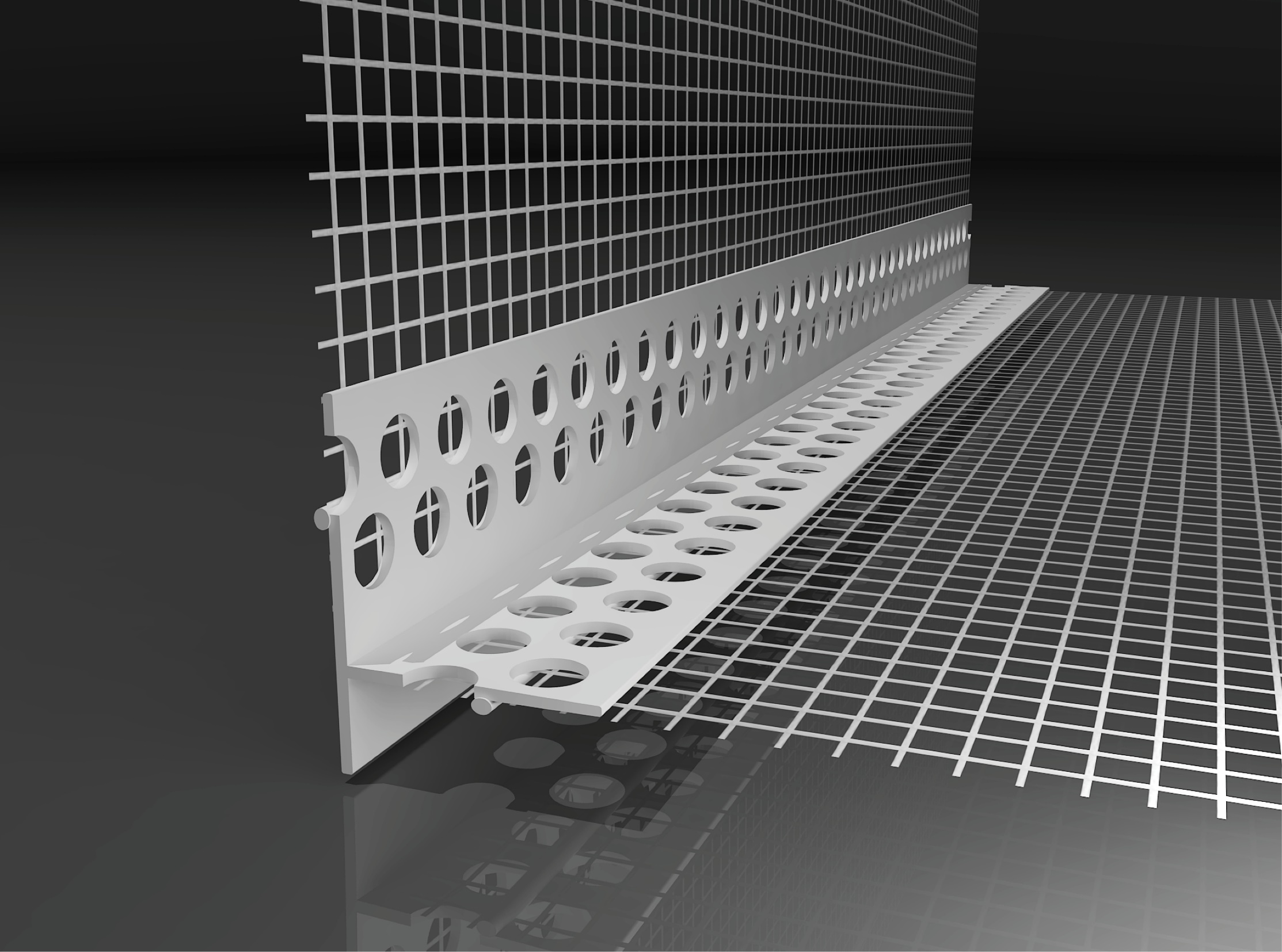 LTU plast
Délka: 2 m | 2,5 m
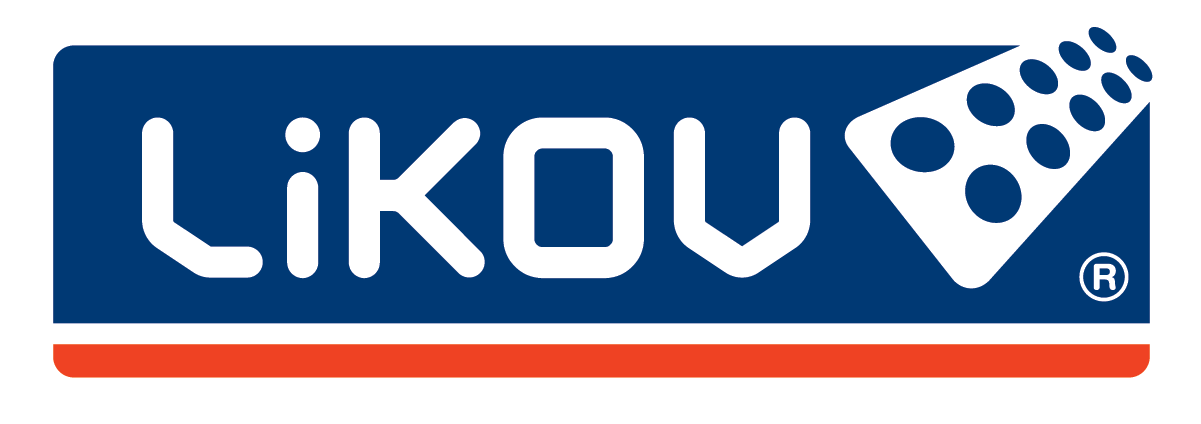 www.likov.com
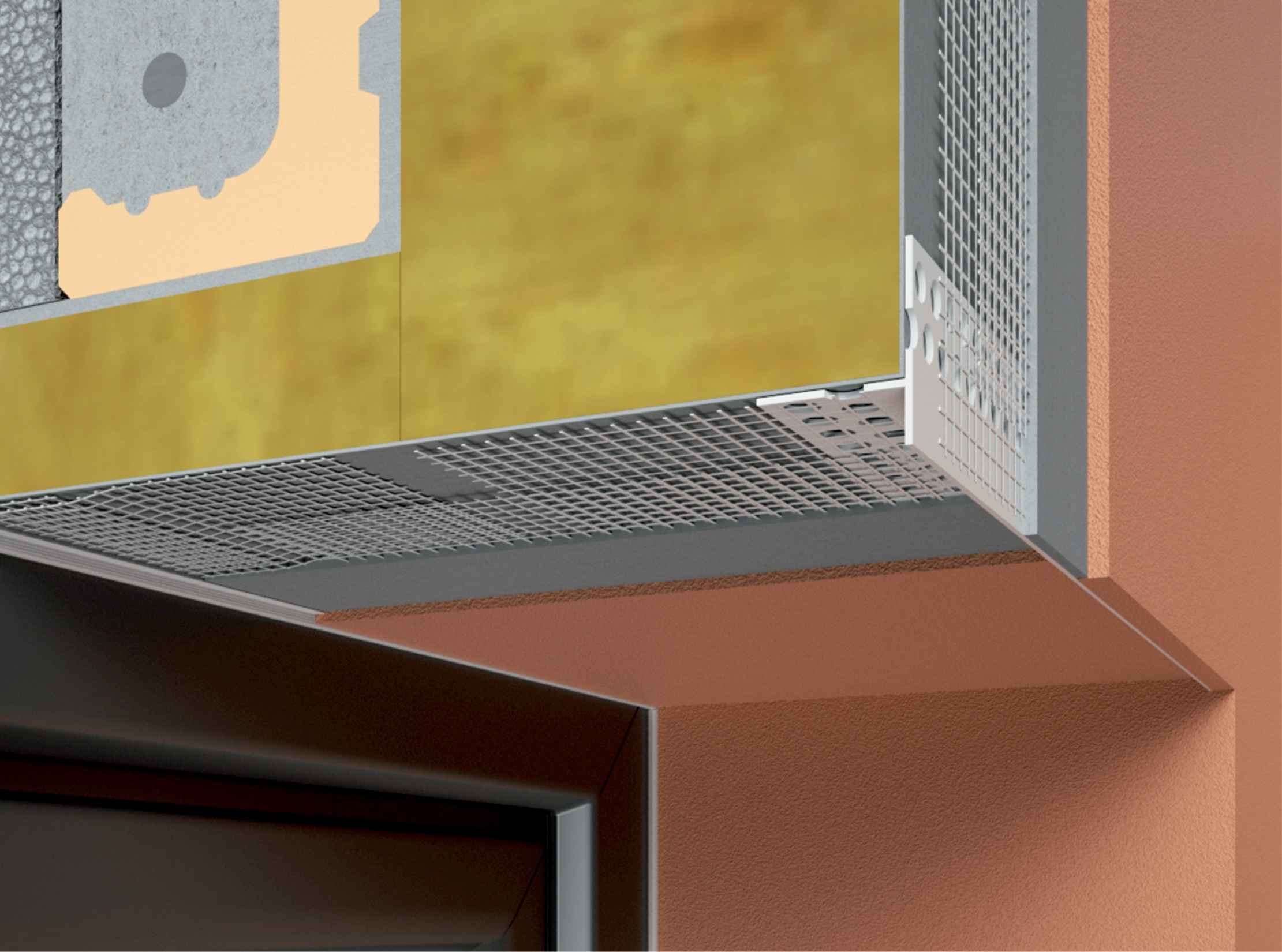 LTU lišta s nepřiznanou okapnicí
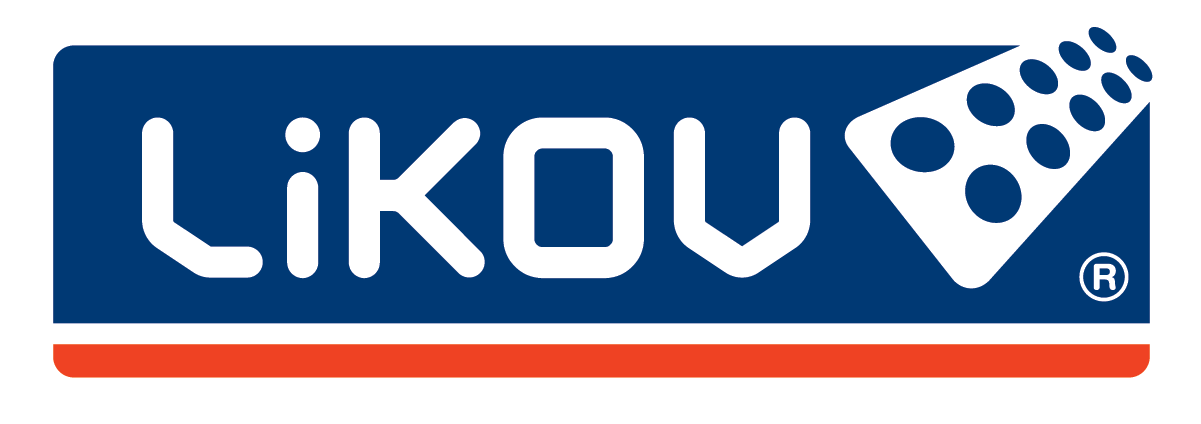 www.likov.com
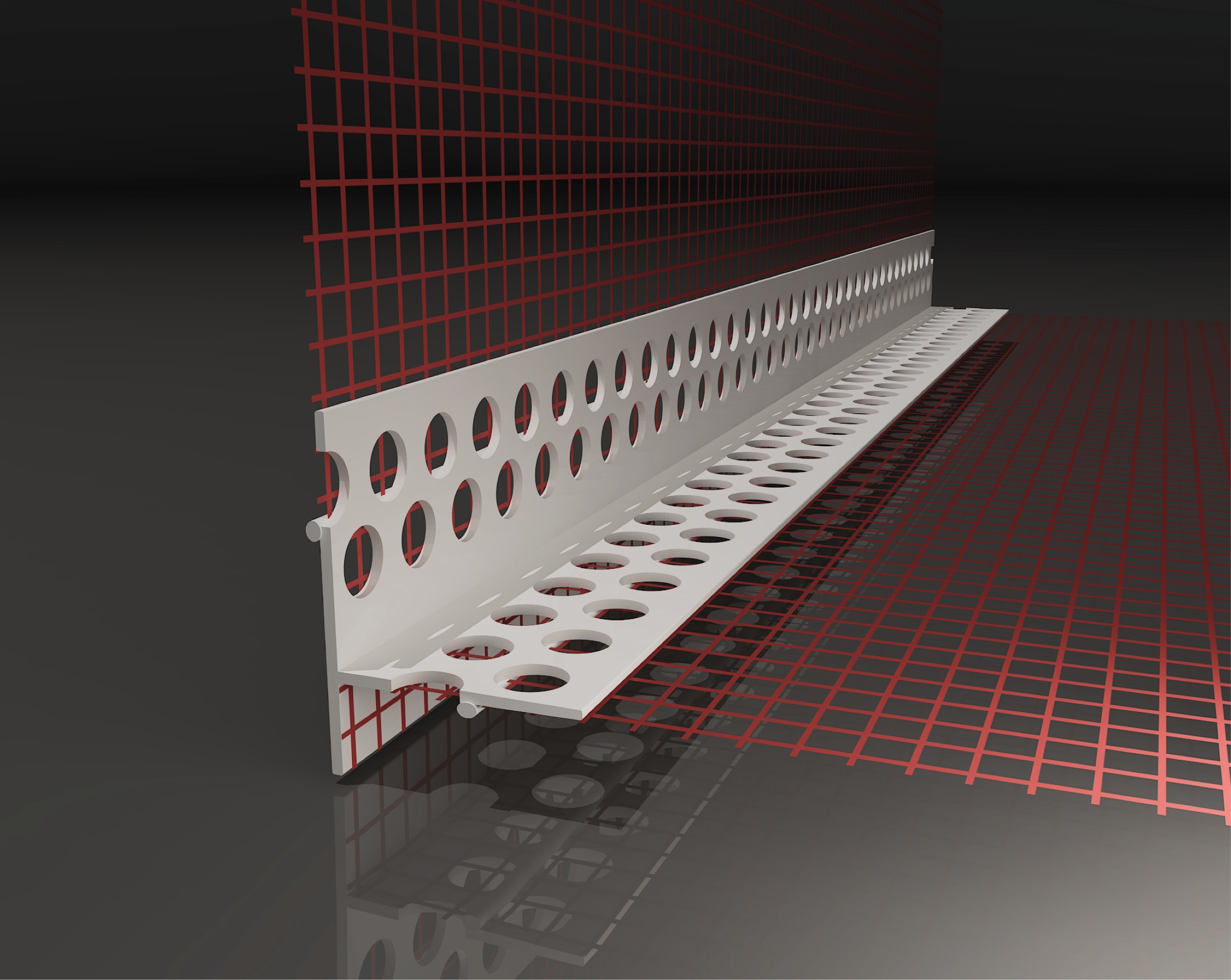 LT-P
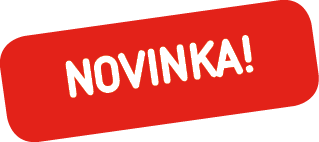 Délka: 2 m
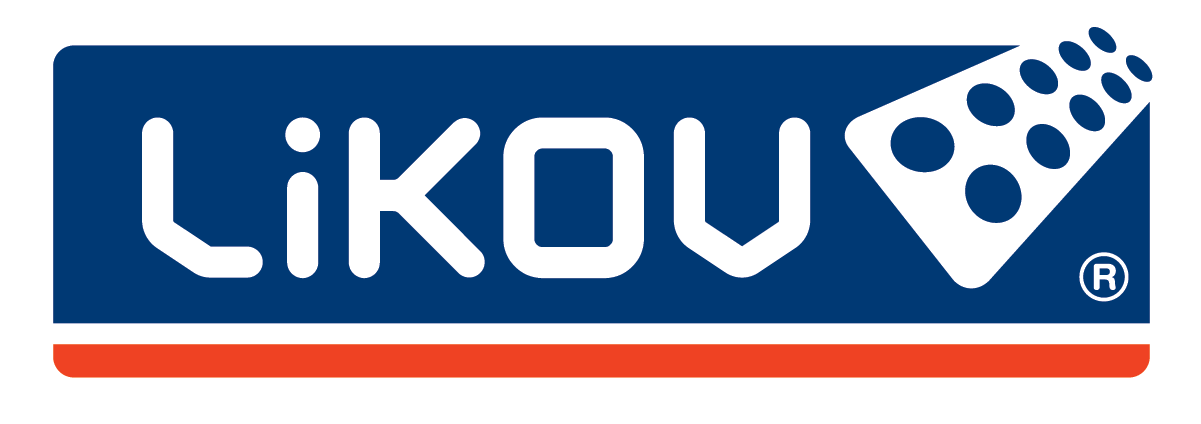 www.likov.com
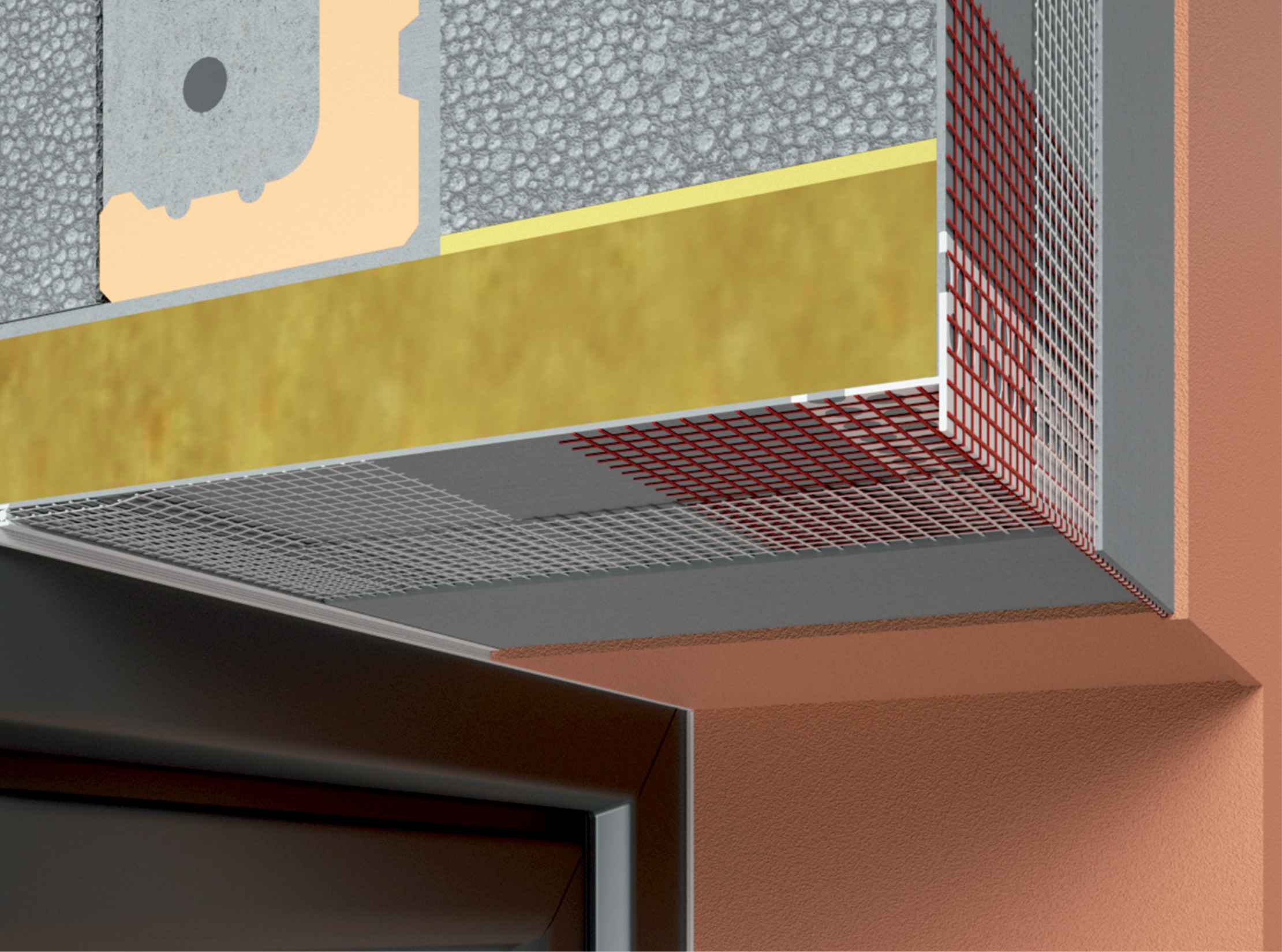 LT-P lišta s okapnicí v protipožárním provedení
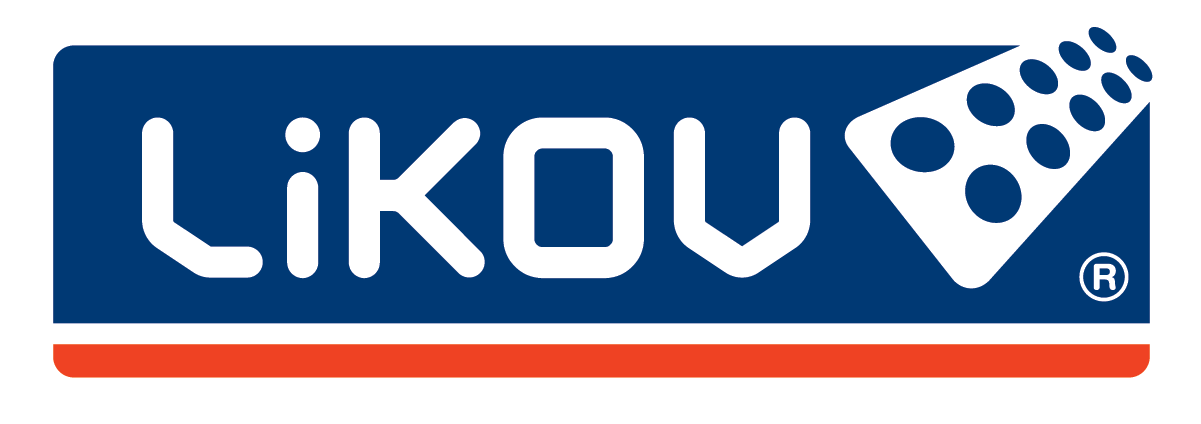 www.likov.com
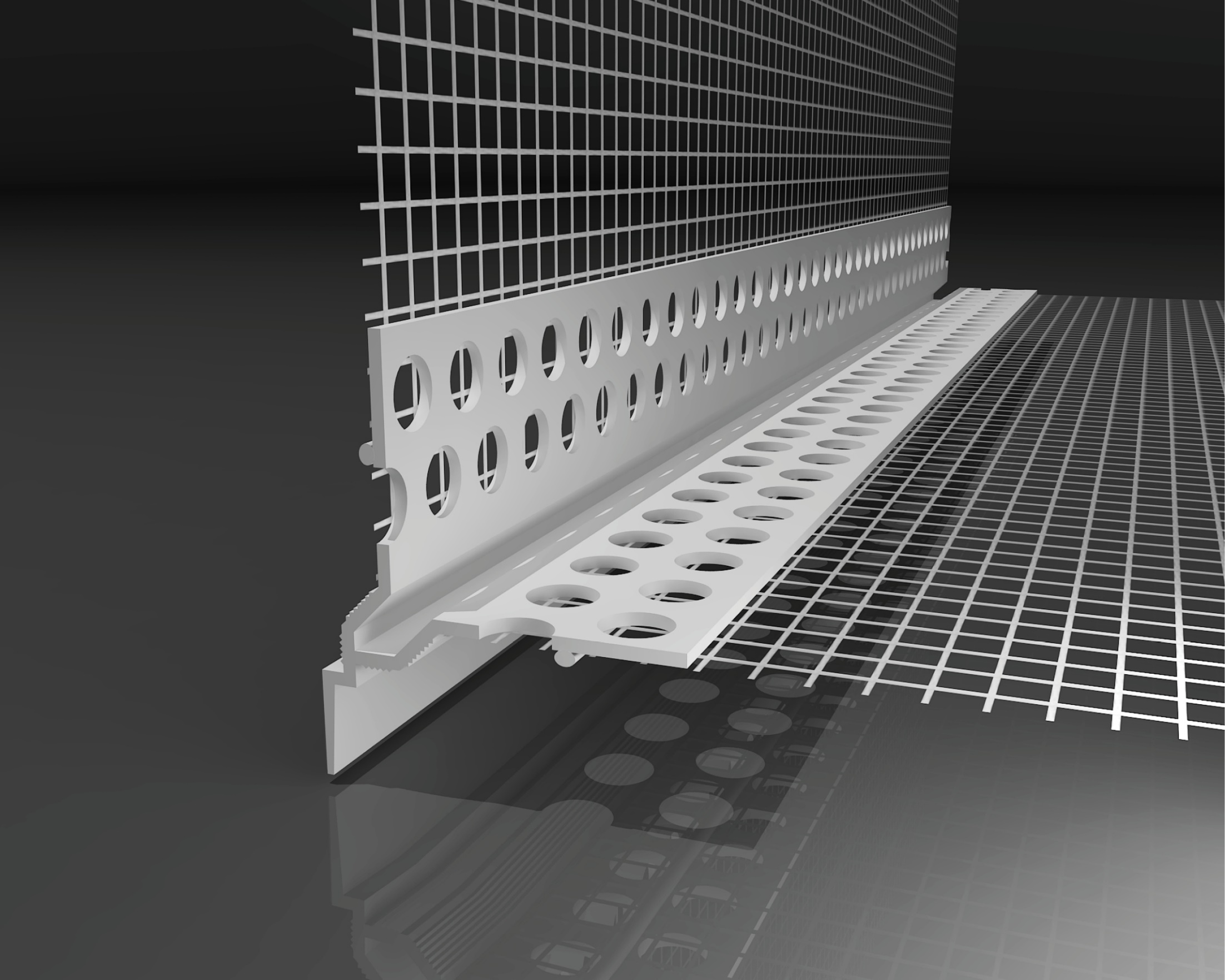 VLTU – 2H
Délka: 2 m | 2,5 m
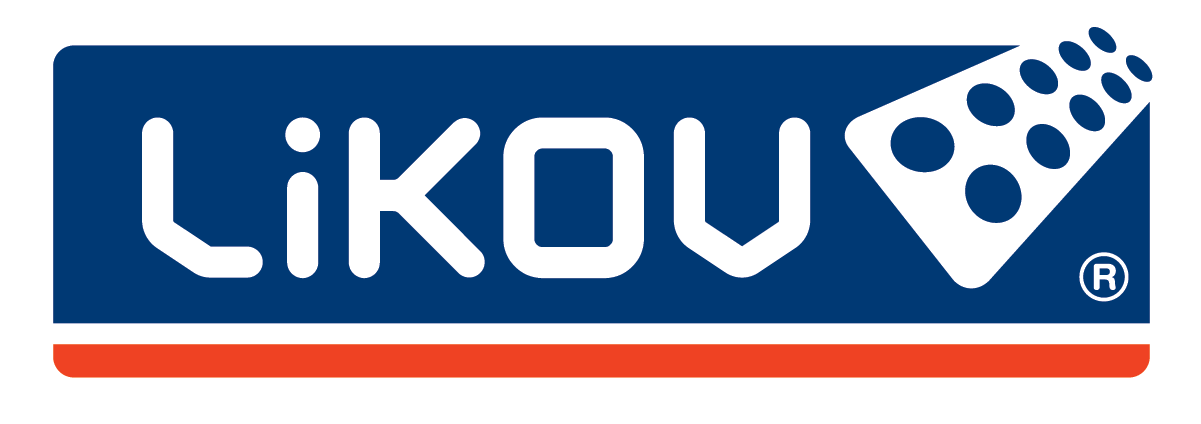 www.likov.com
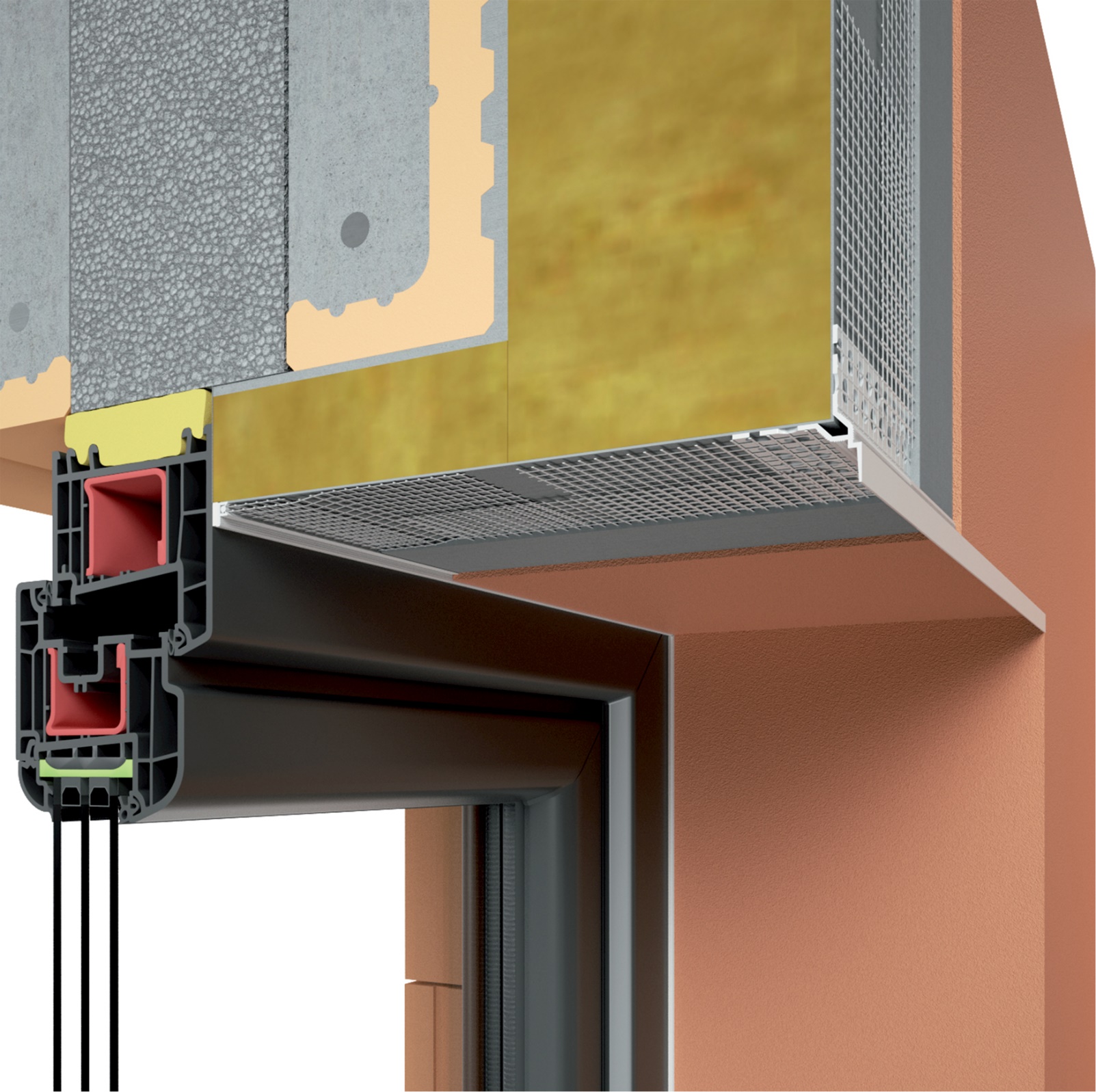 VLTU-2H lišta s přiznanou okapnicí
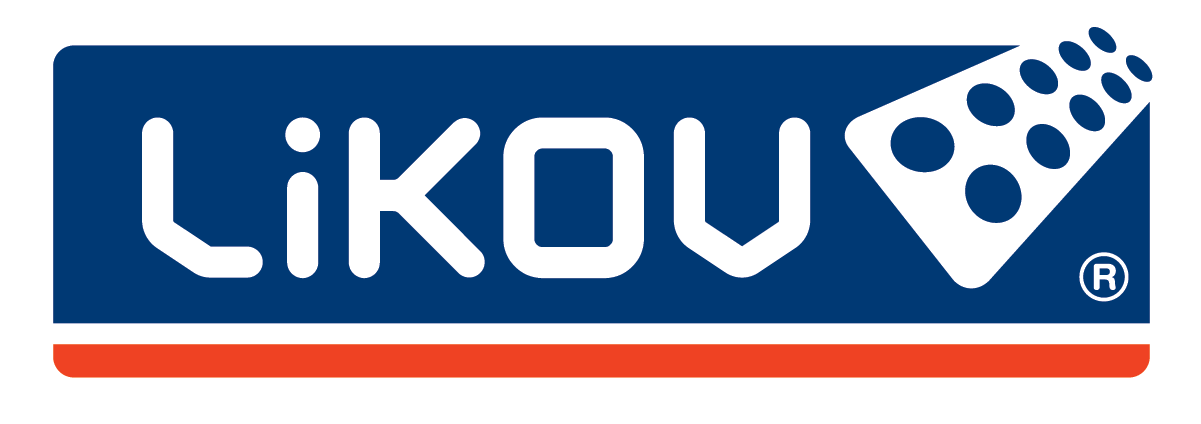 www.likov.com
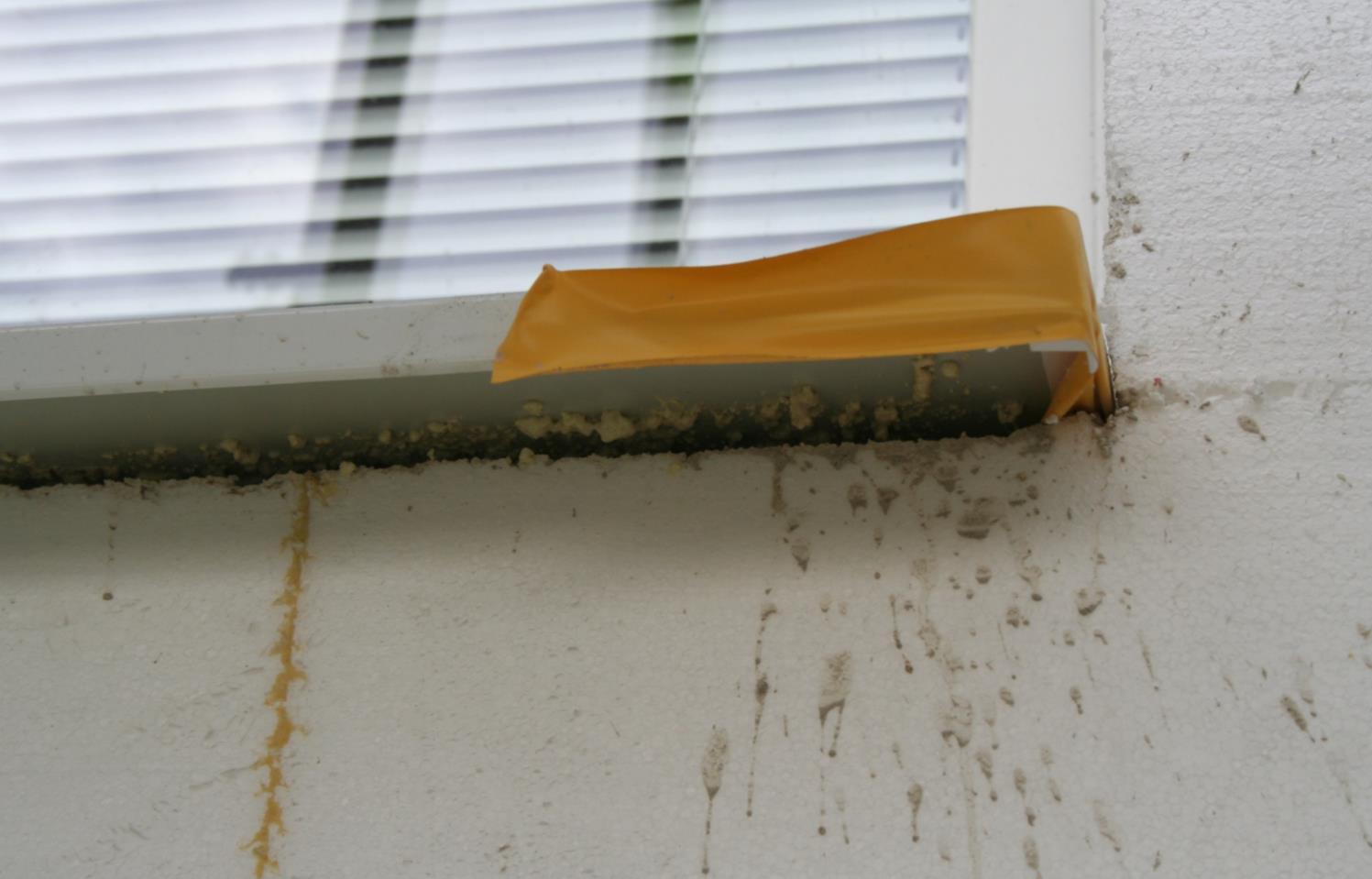 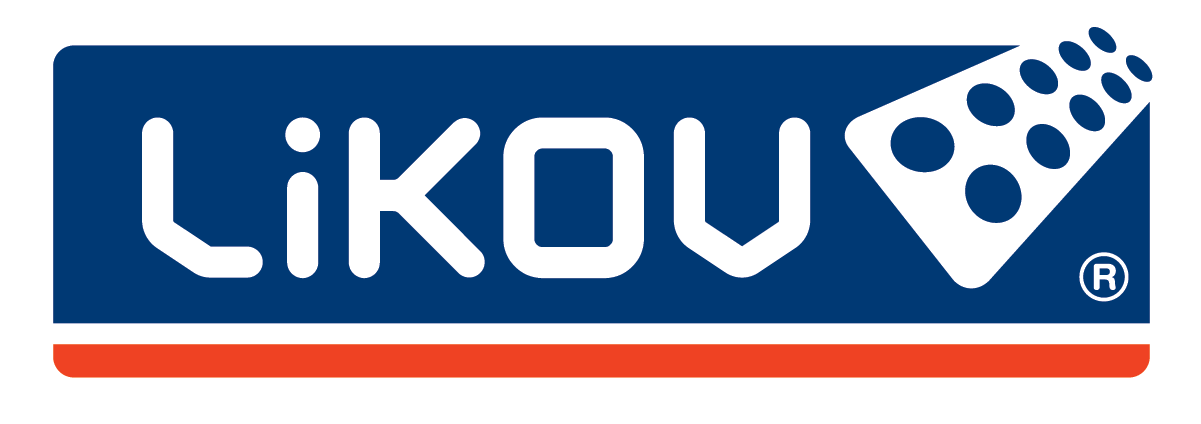 www.likov.com
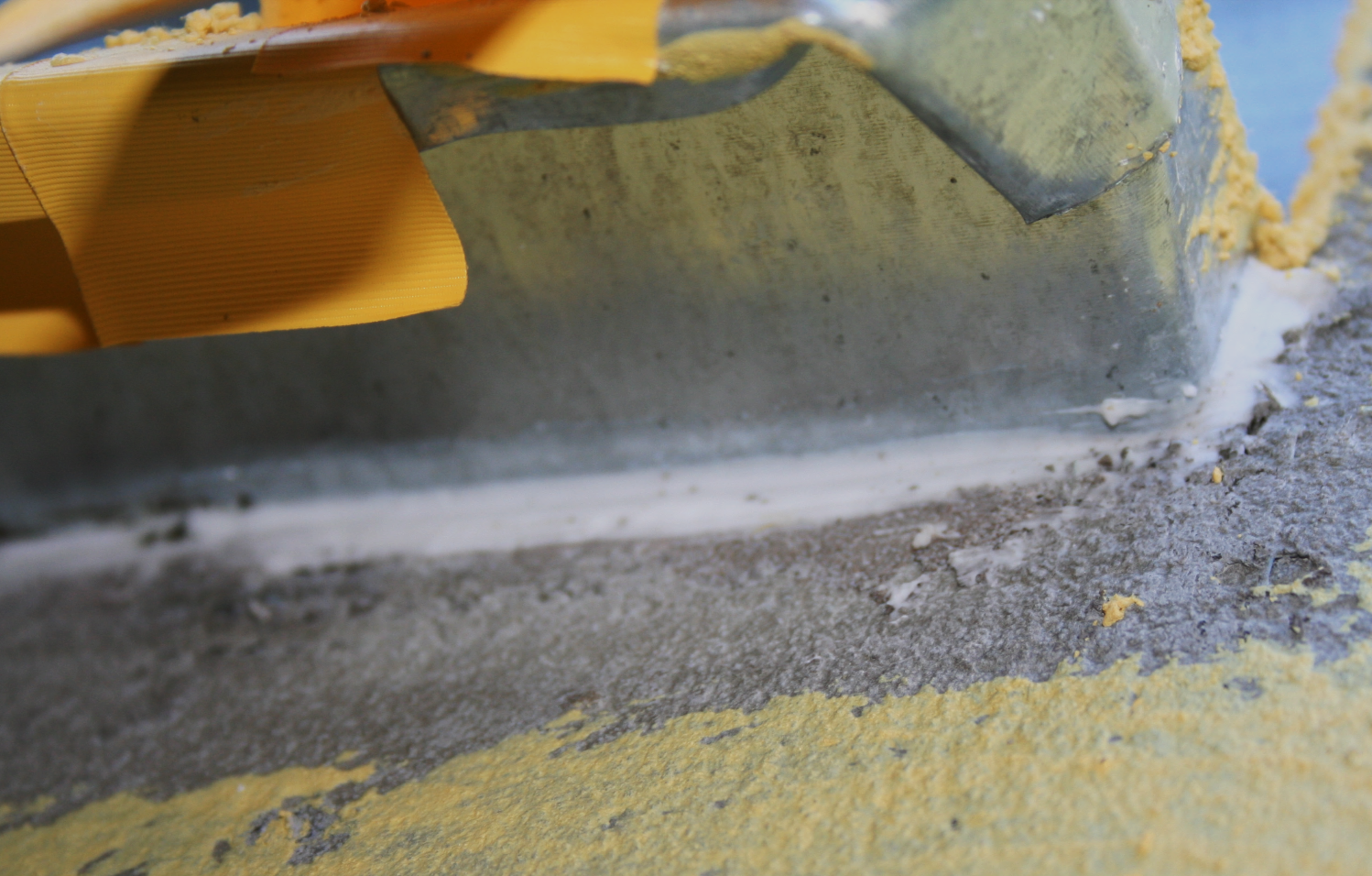 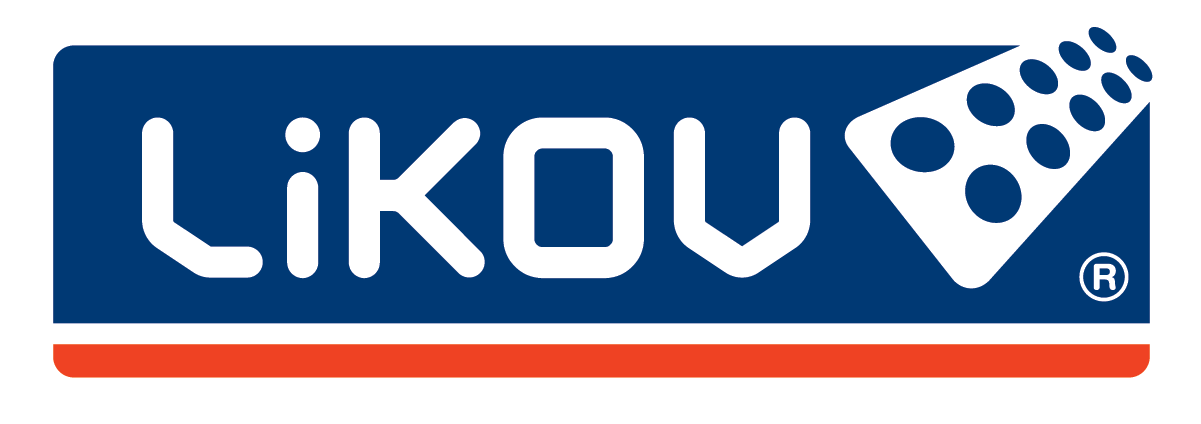 www.likov.com
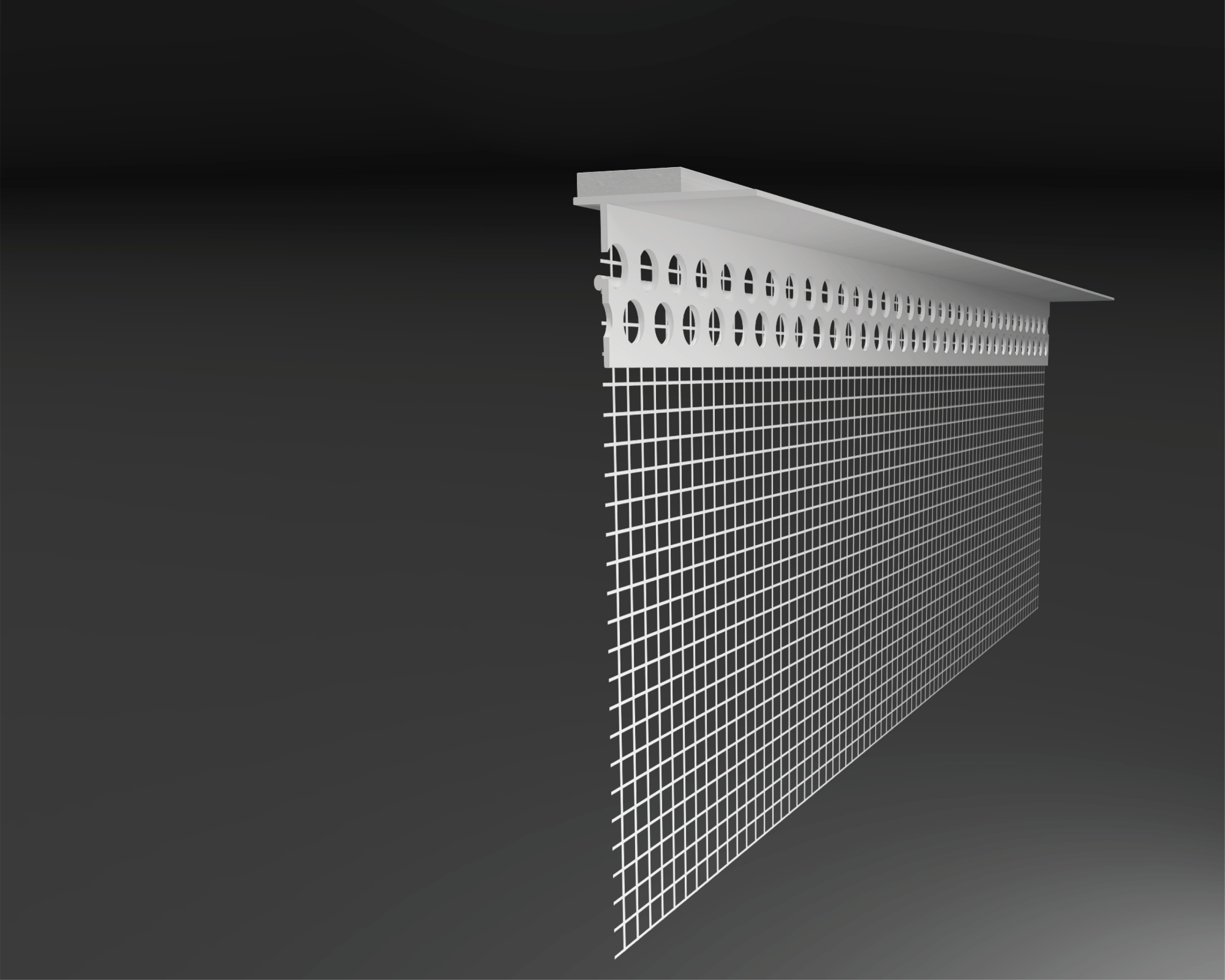 LX-LPE
Délka: 2 m
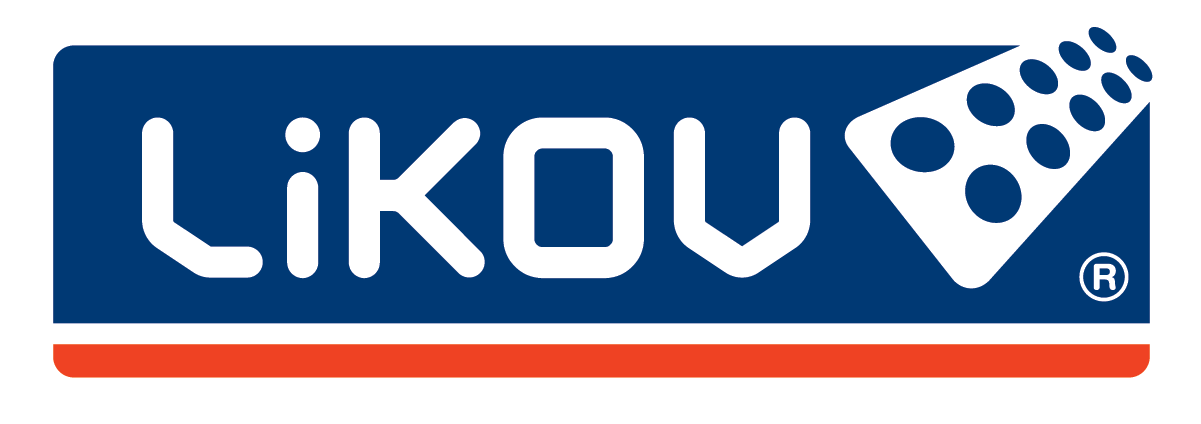 www.likov.com
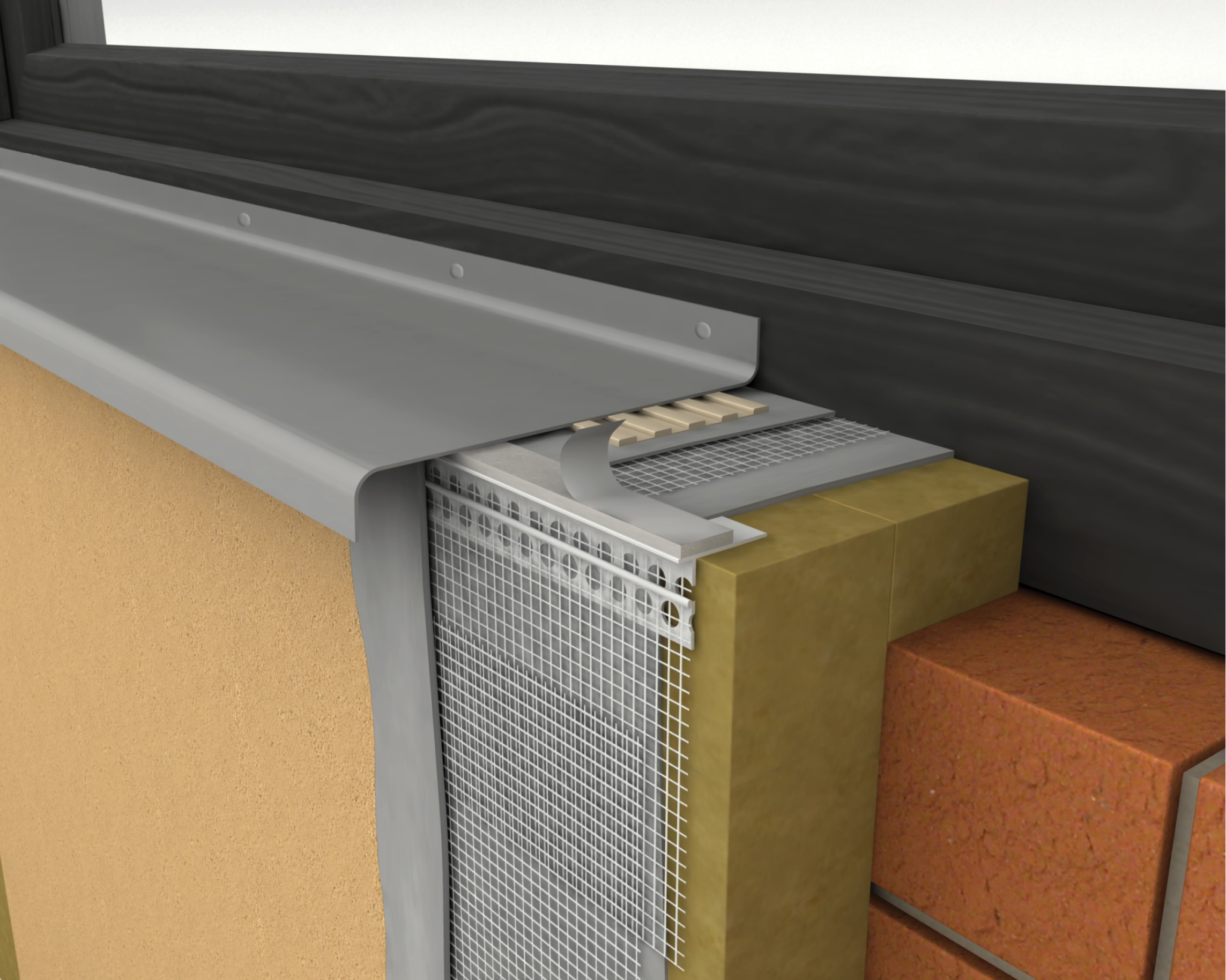 LX-LPE lišta parapetní
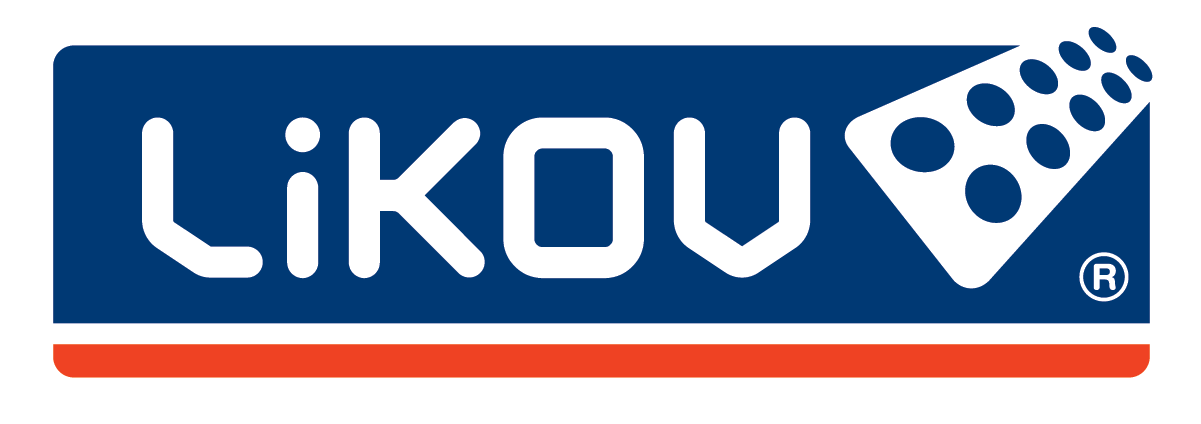 www.likov.com
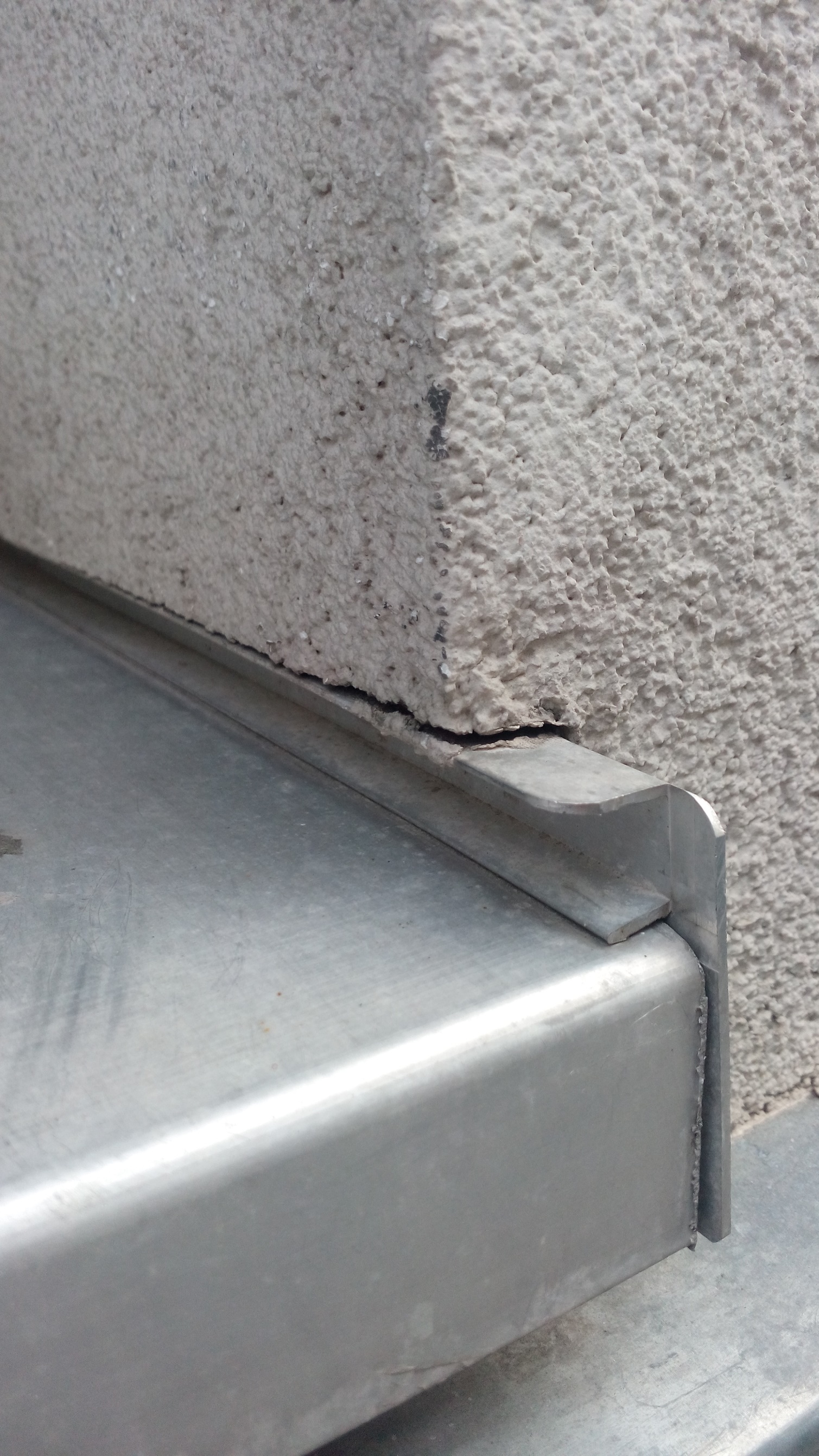 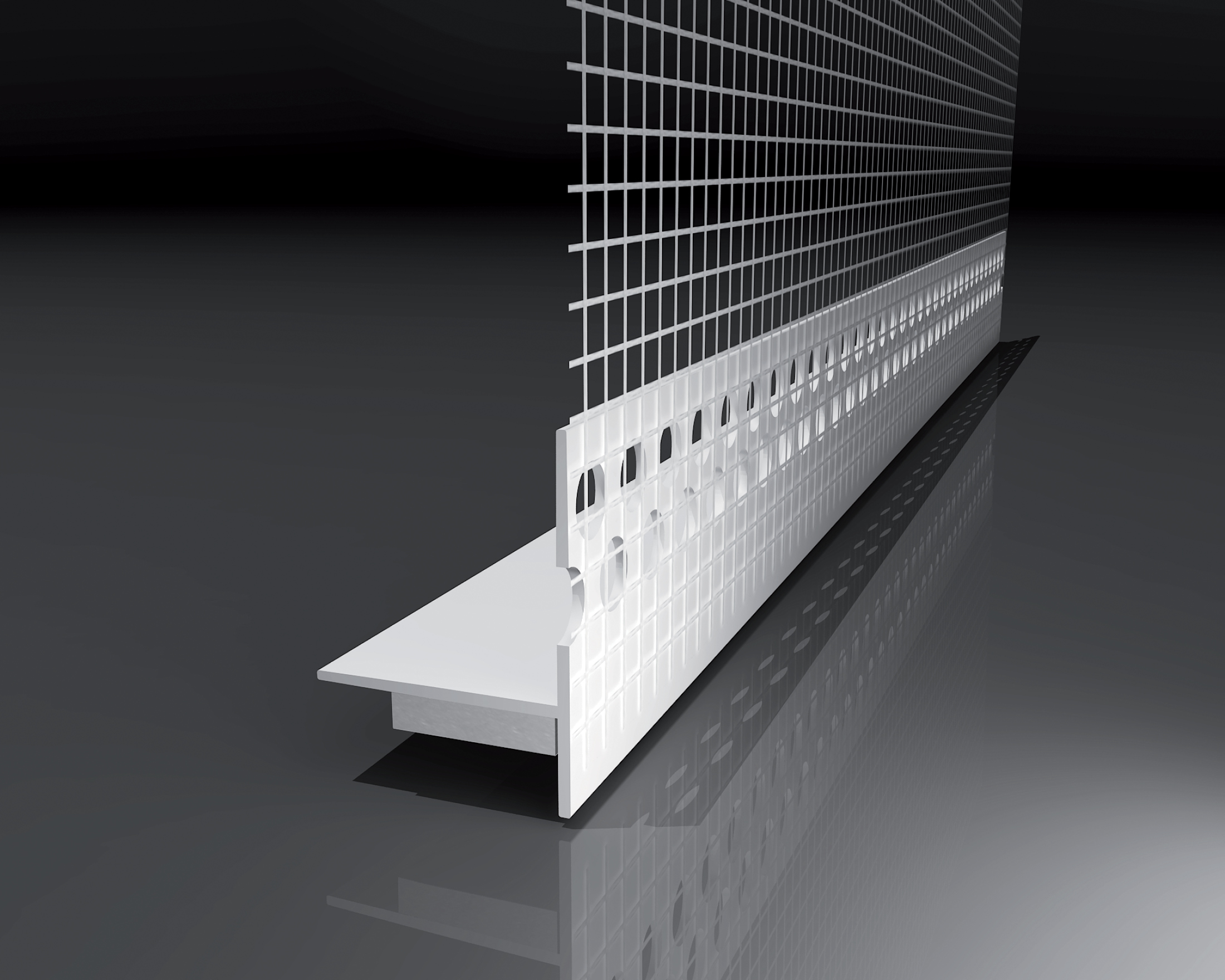 LX-SPP
Délka: 2 m
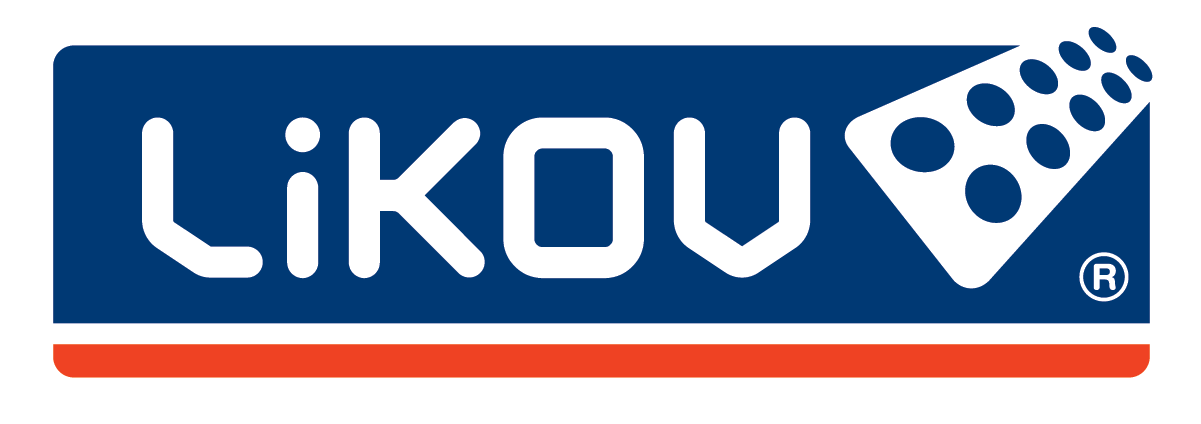 www.likov.com
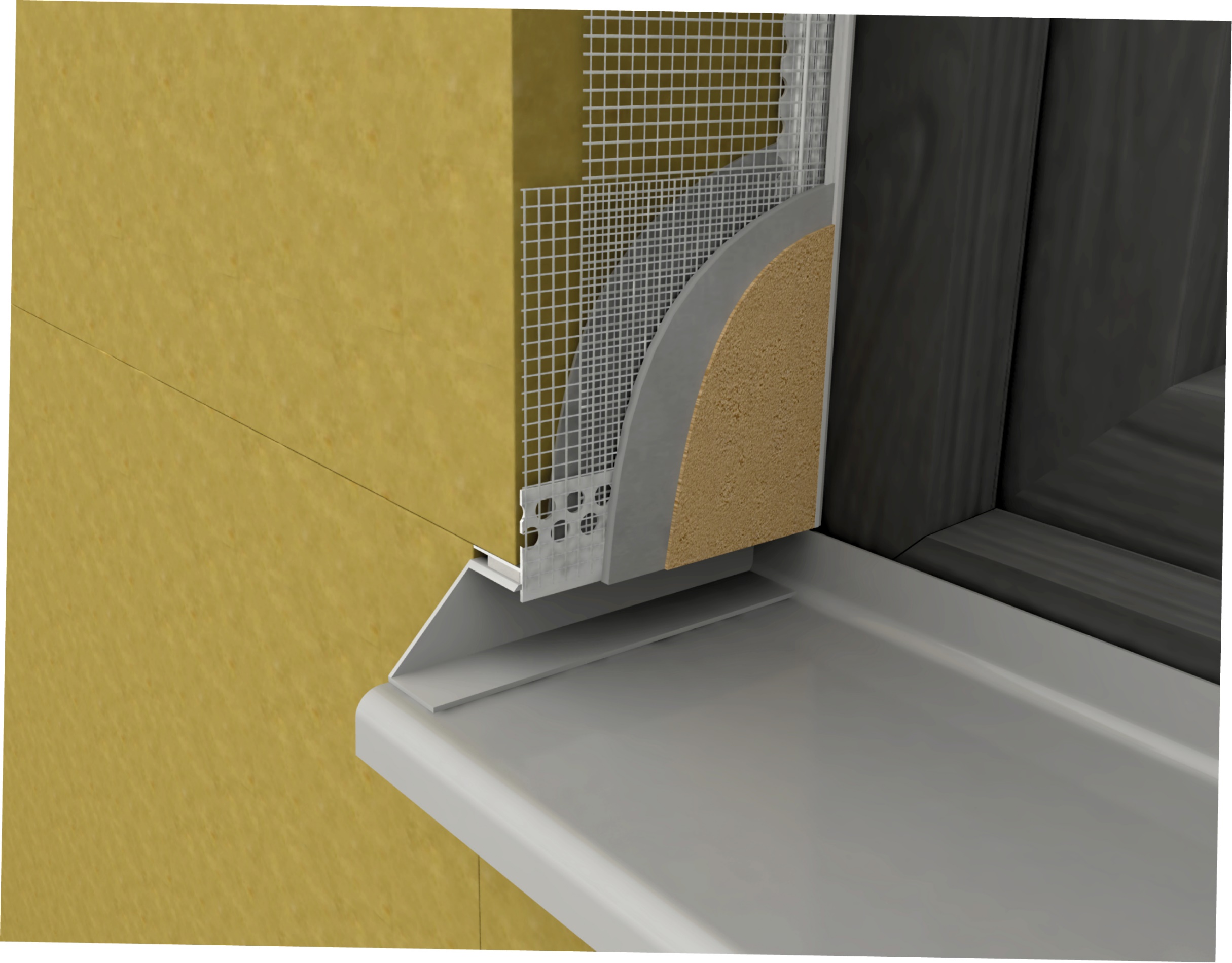 LX-SPP lišta parapetní napojovací
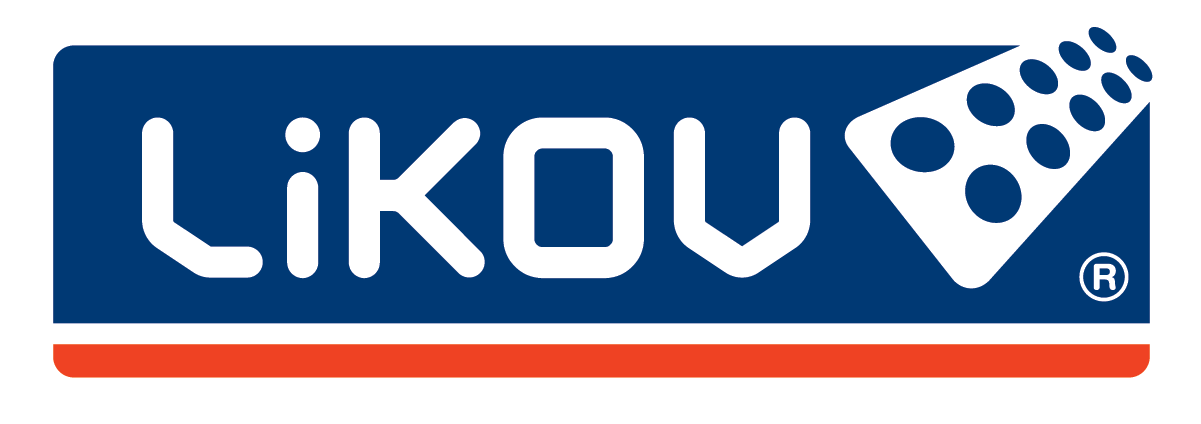 www.likov.com
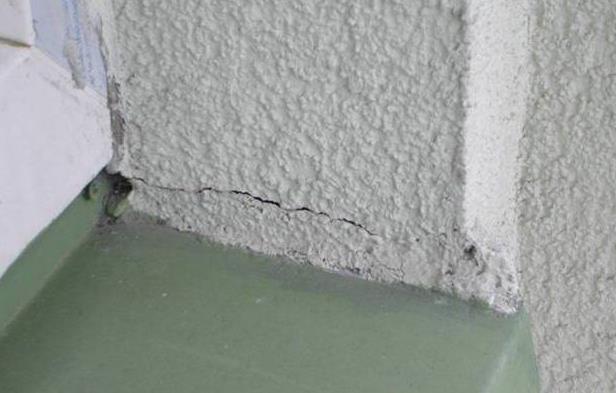 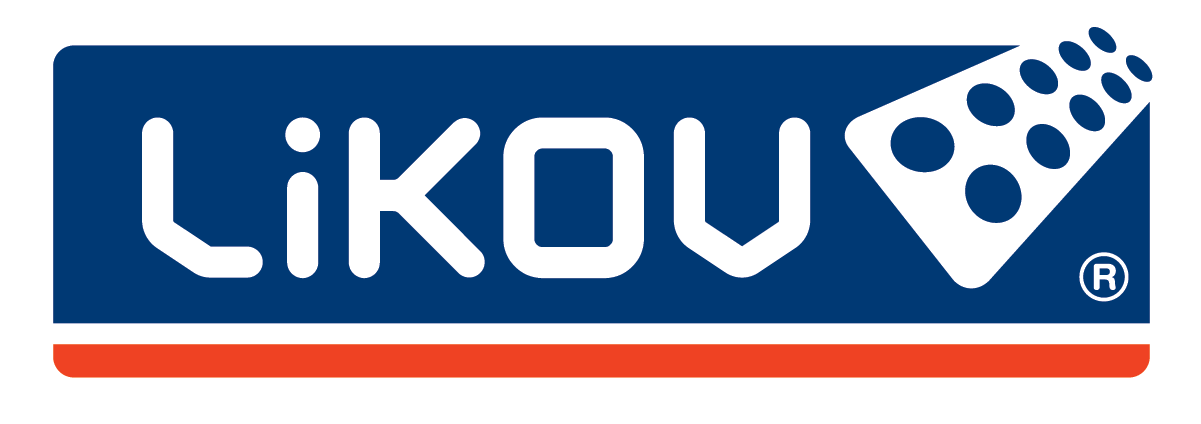 Zdroj: www.tzb-info.cz
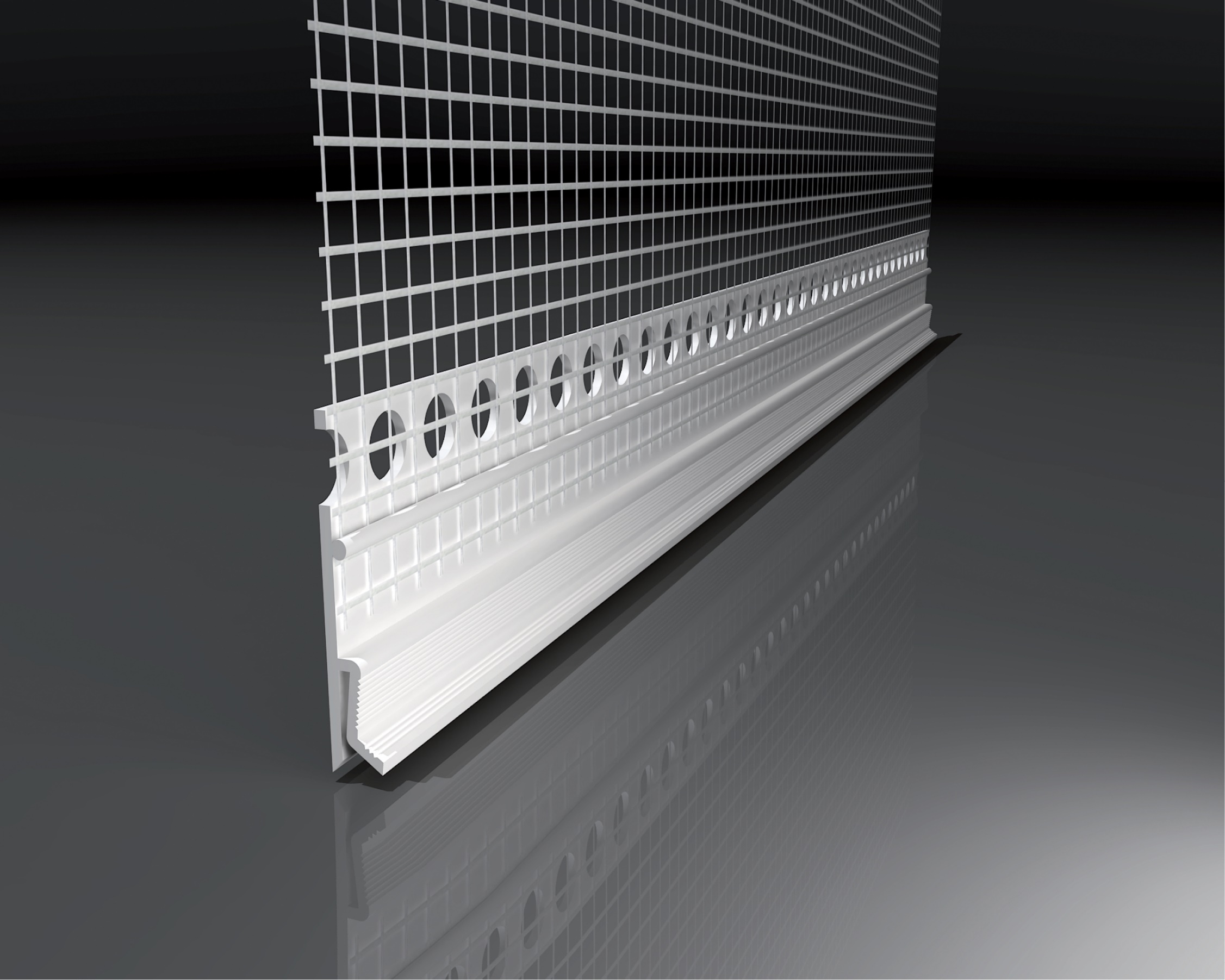 LX-H
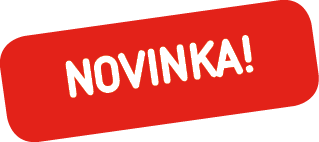 Délka: 2 m
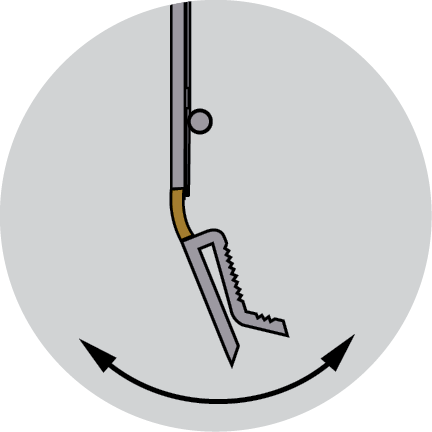 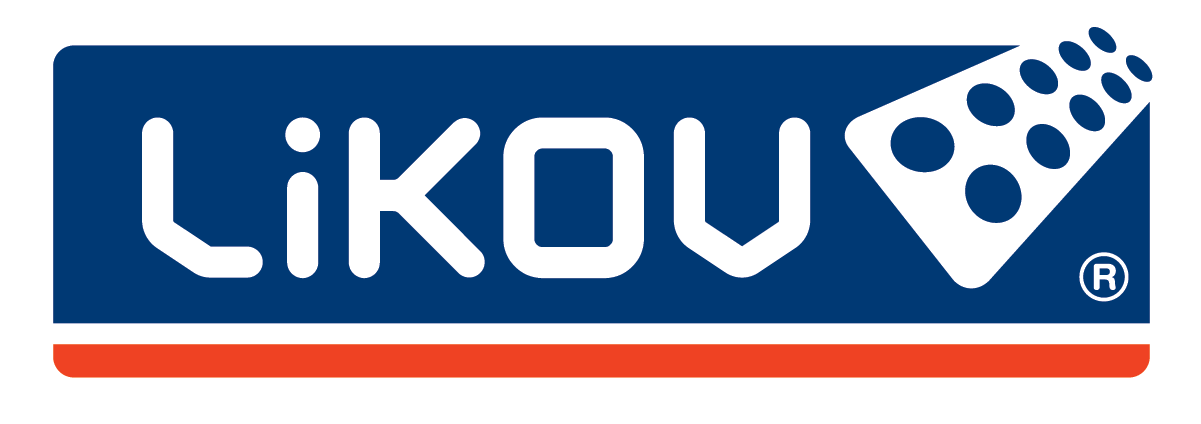 www.likov.com
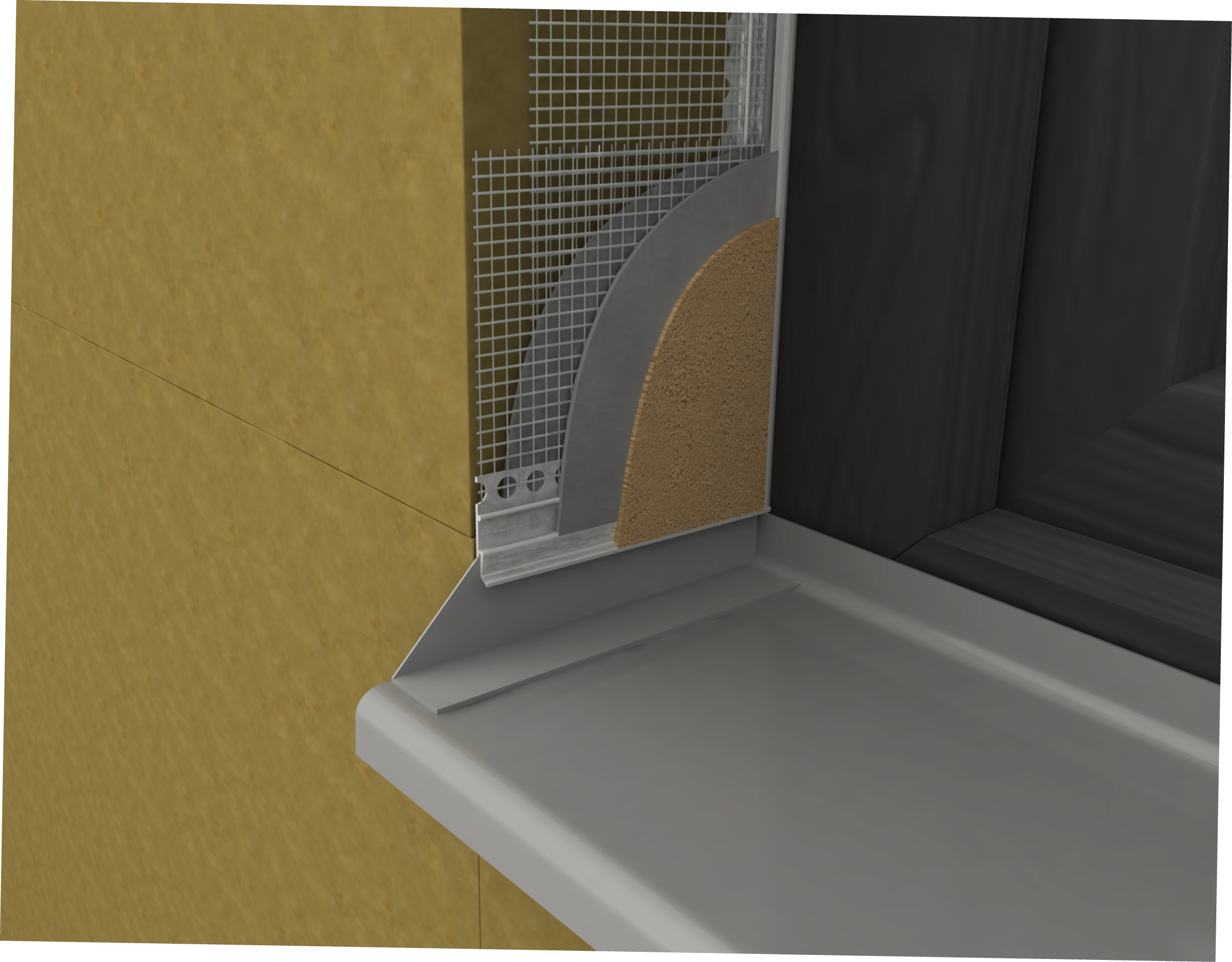 LX-H lišta parapetní napojovací flexibilní
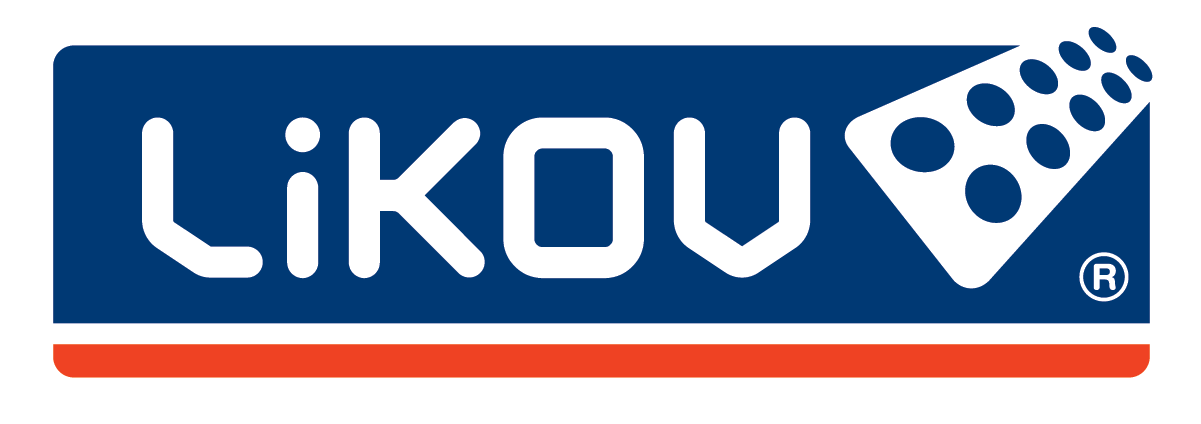 www.likov.com
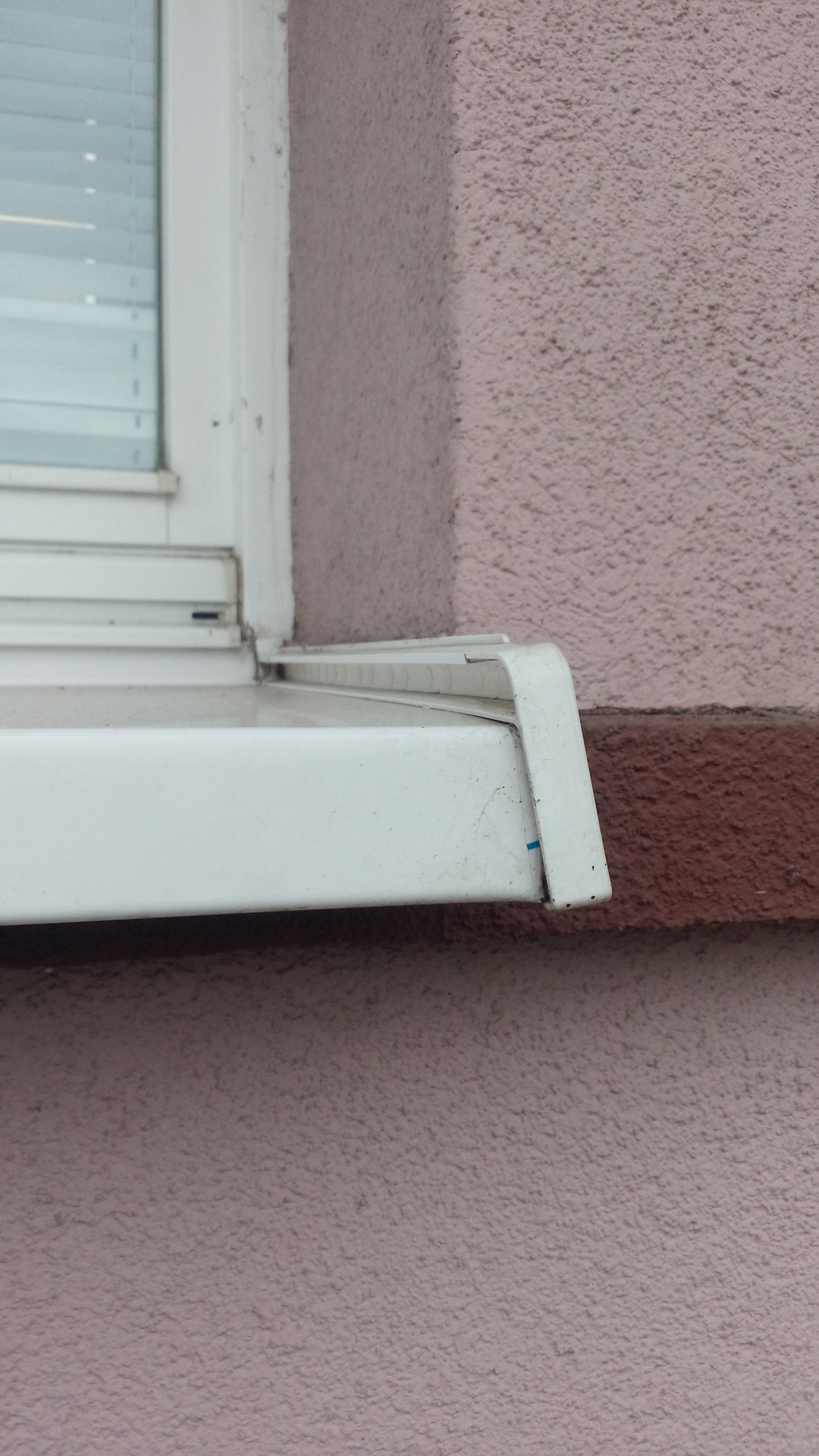 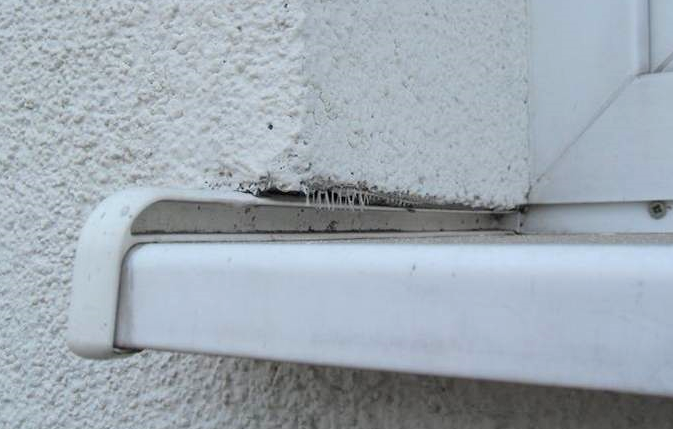 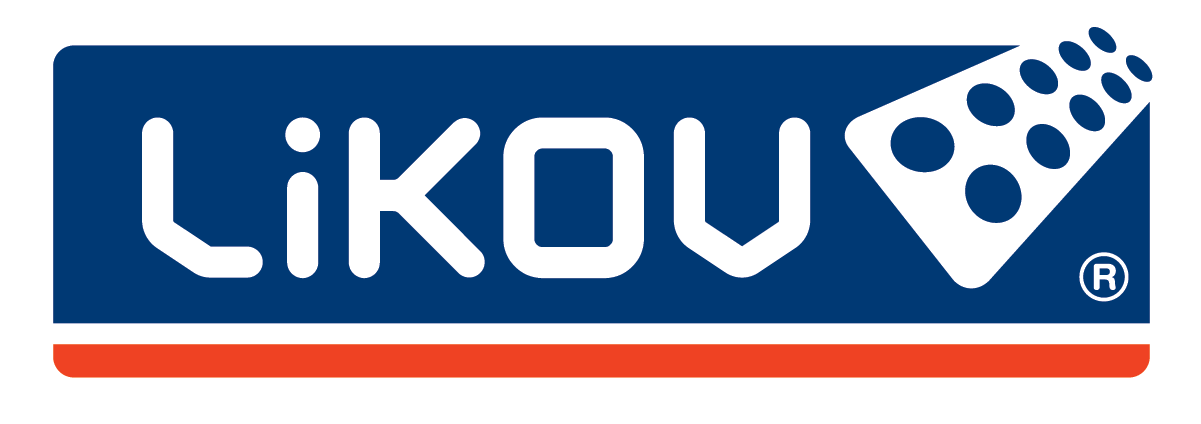 Zdroj: www.tzb-info.cz
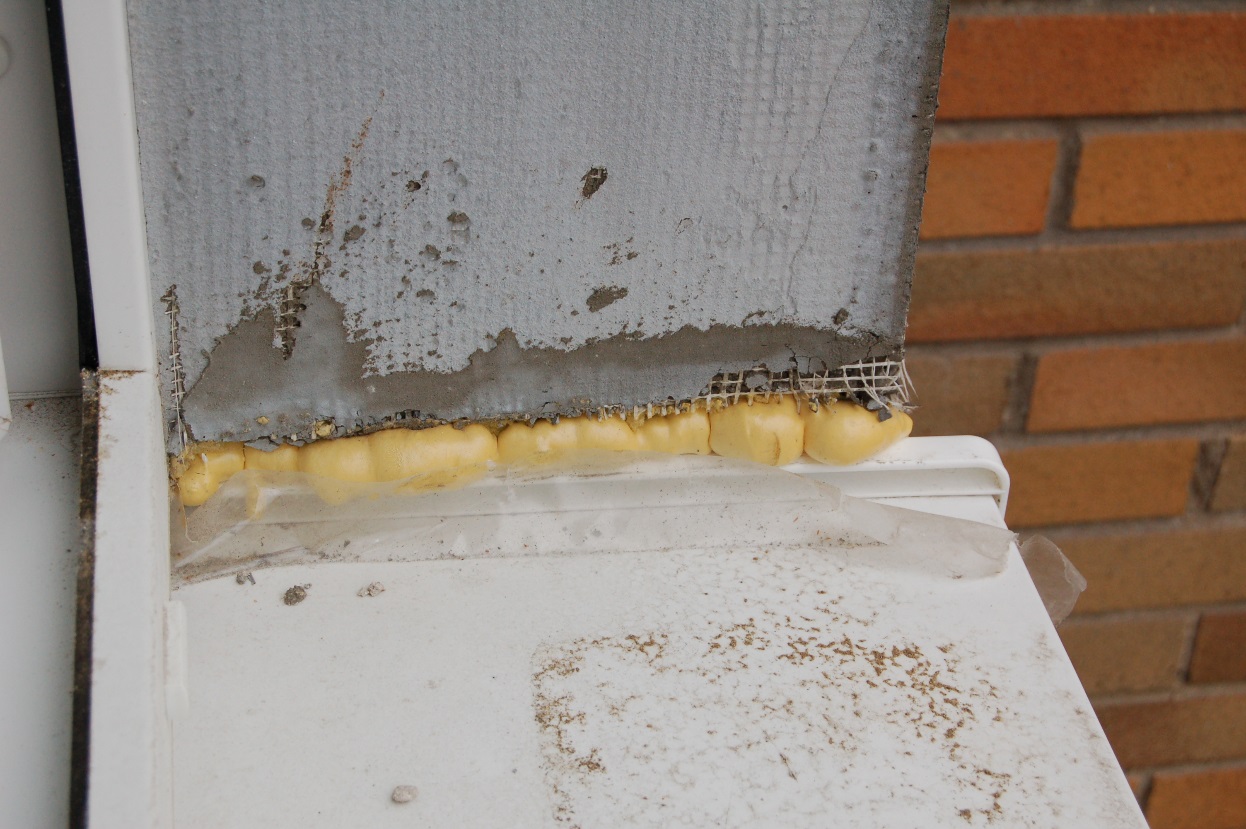 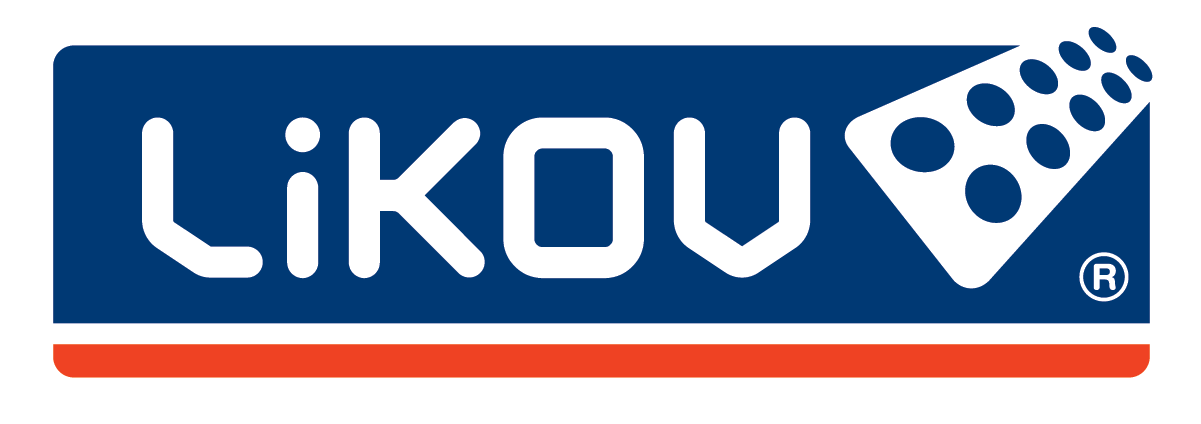 Okenní lišty – začišťovací
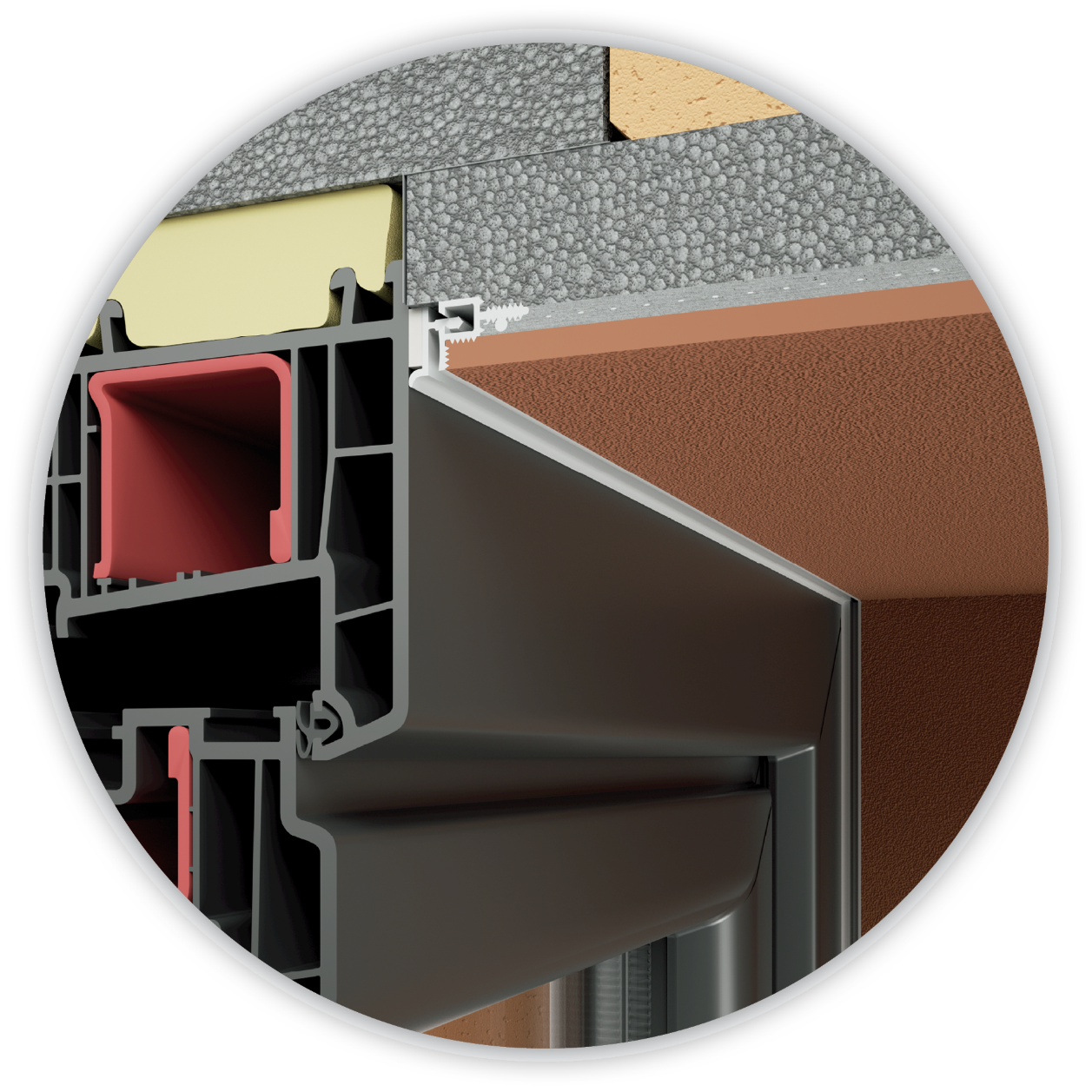 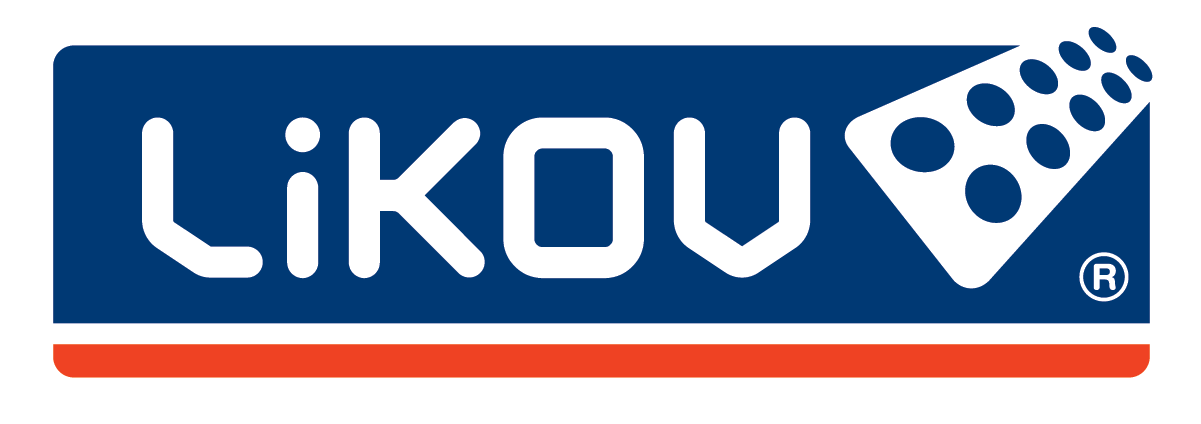 www.likov.com
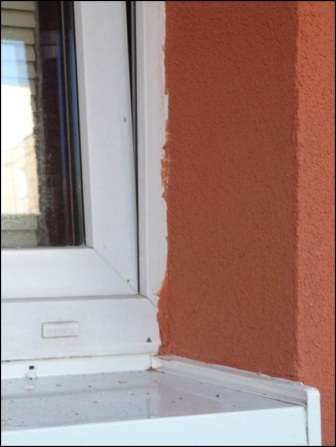 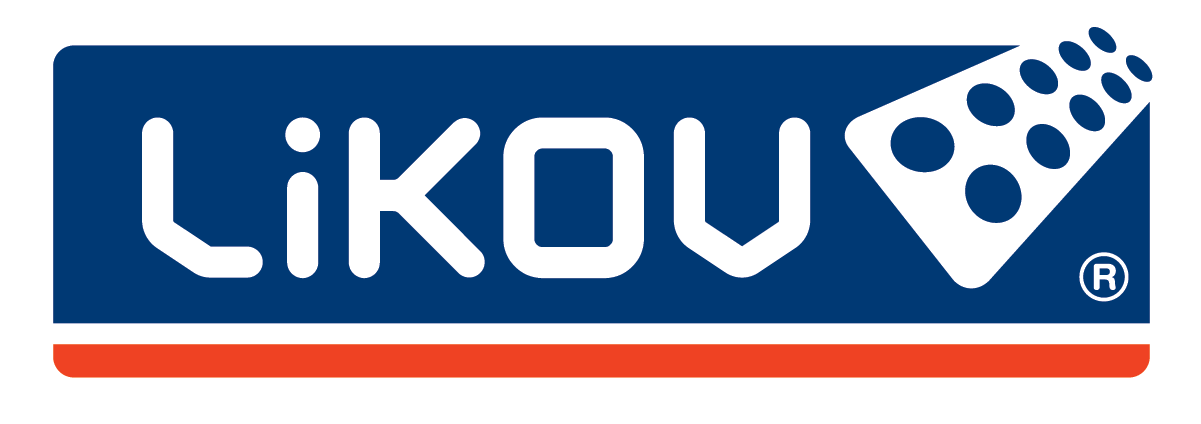 Zdroj: www.tzb-info.cz
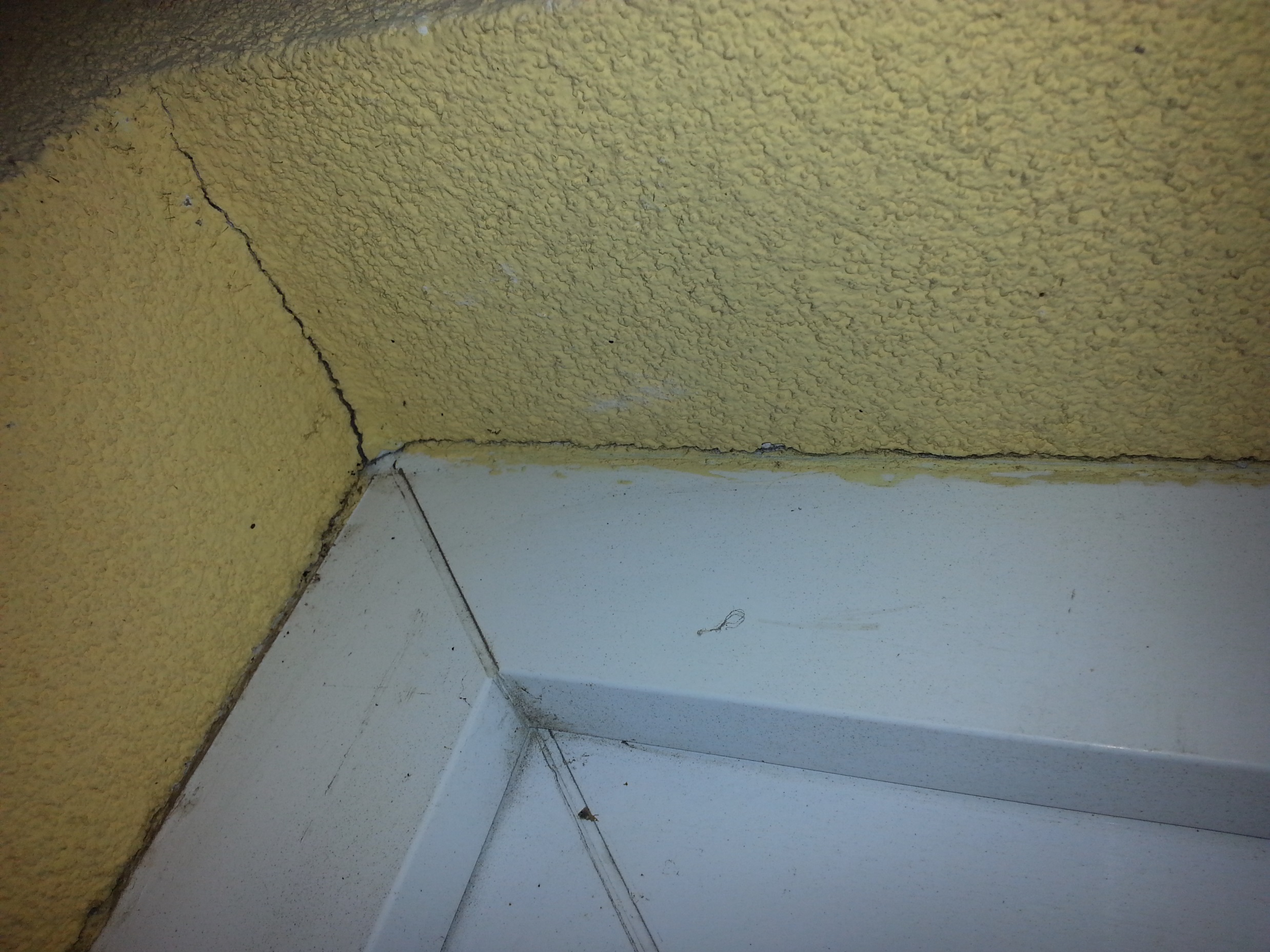 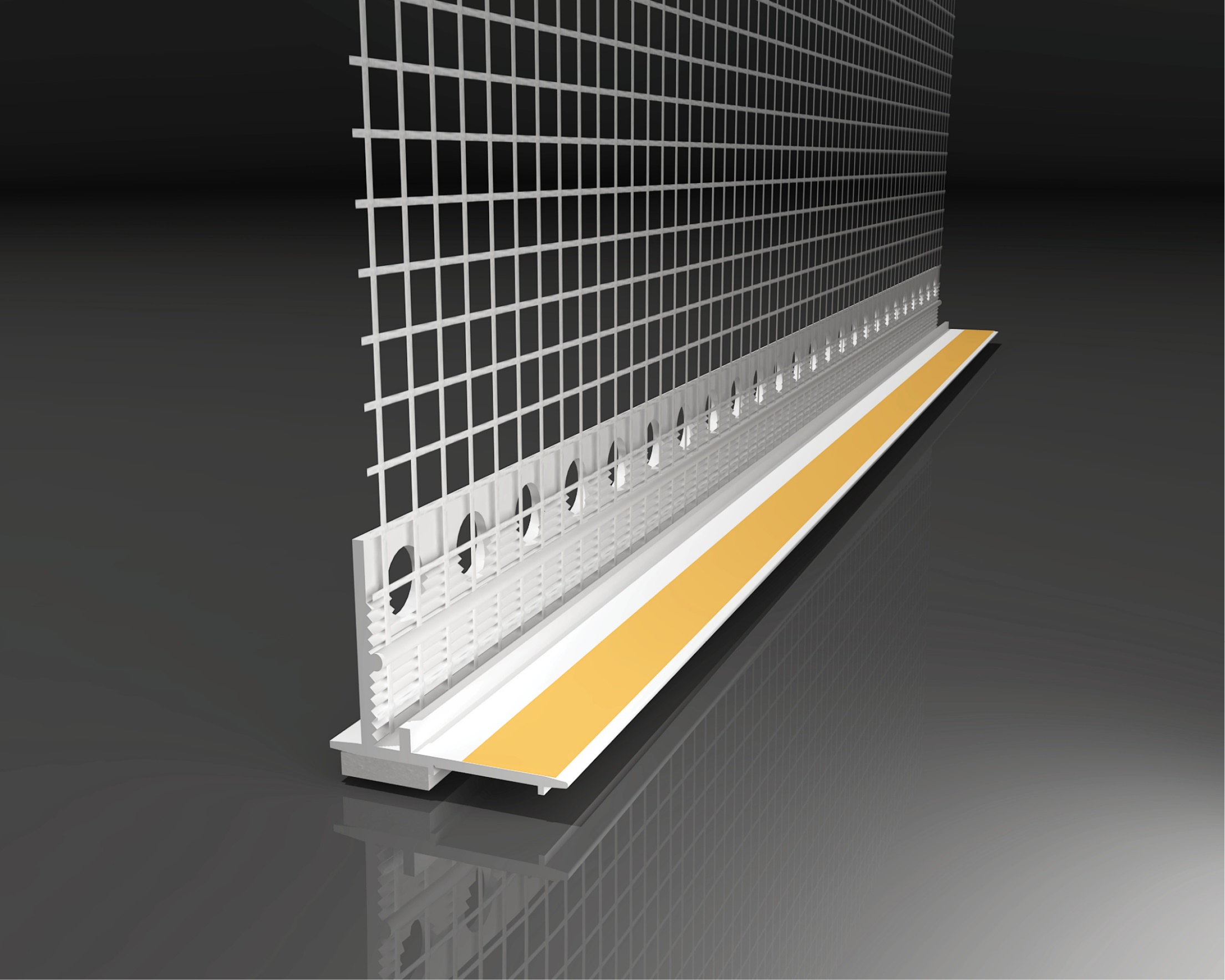 LS-US8
Délka: 1,4 m | 1,6 m | 2,4 m
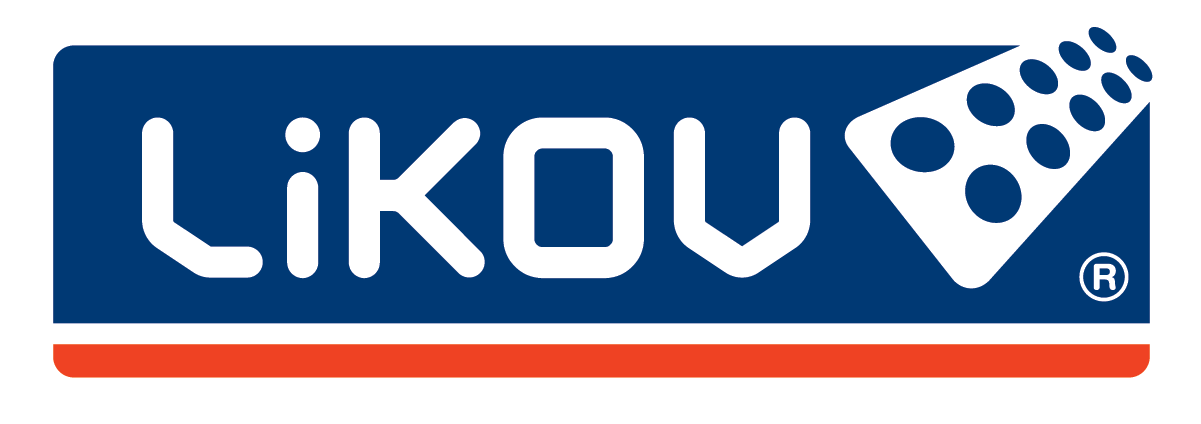 www.likov.com
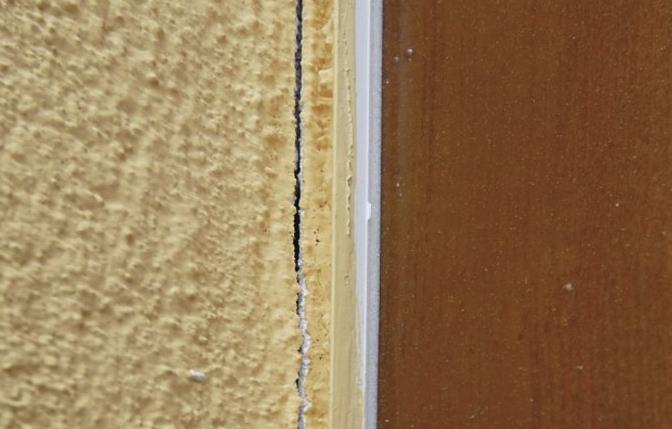 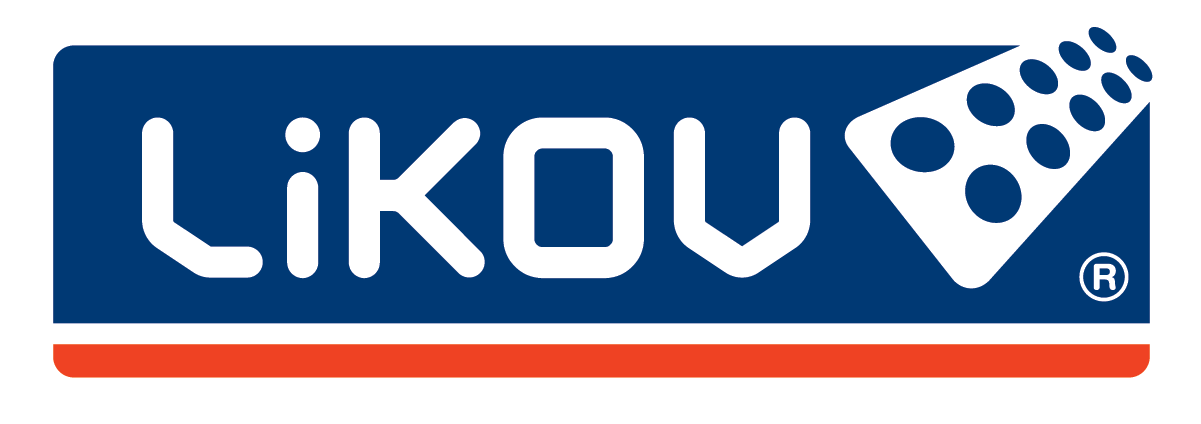 www.likov.com
Okenní lišty 2D - začišťovací
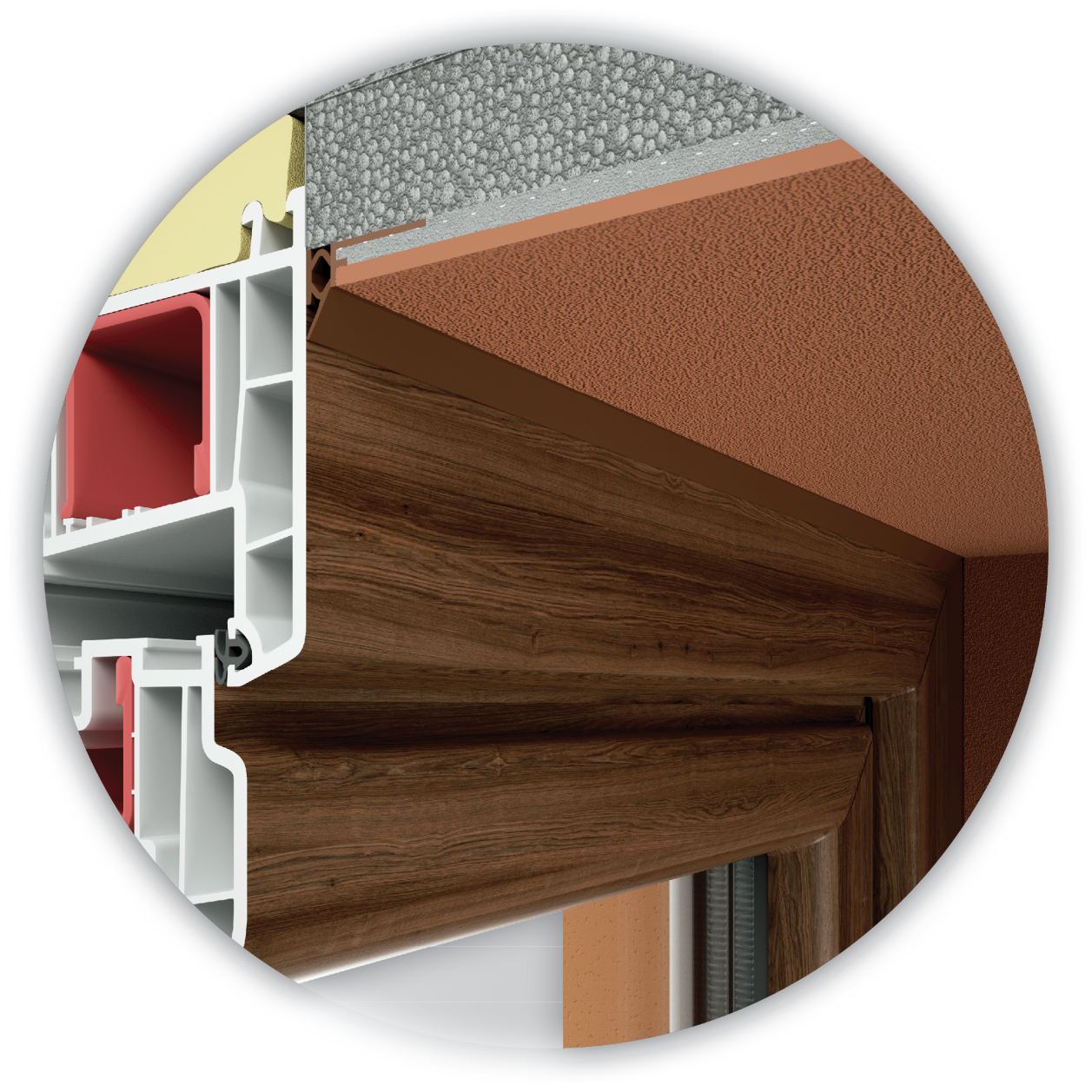 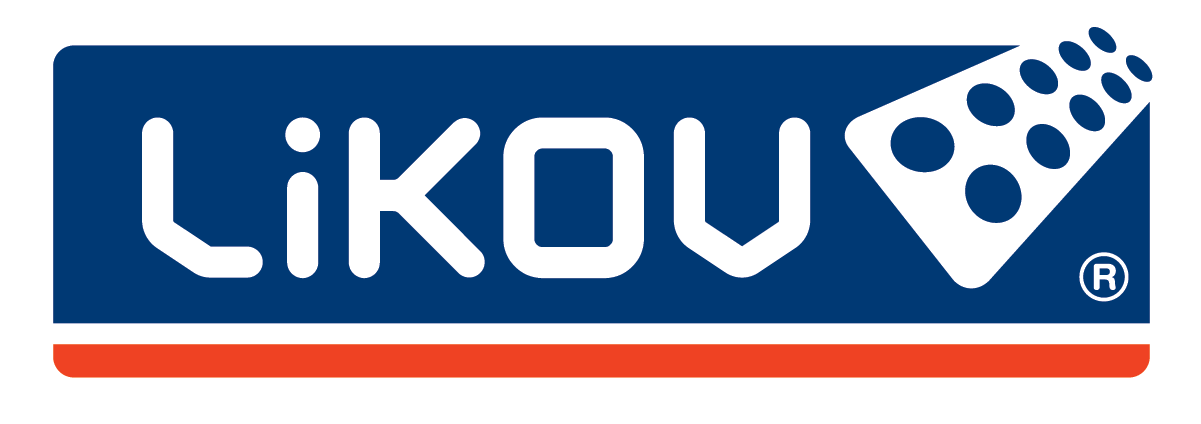 www.likov.com
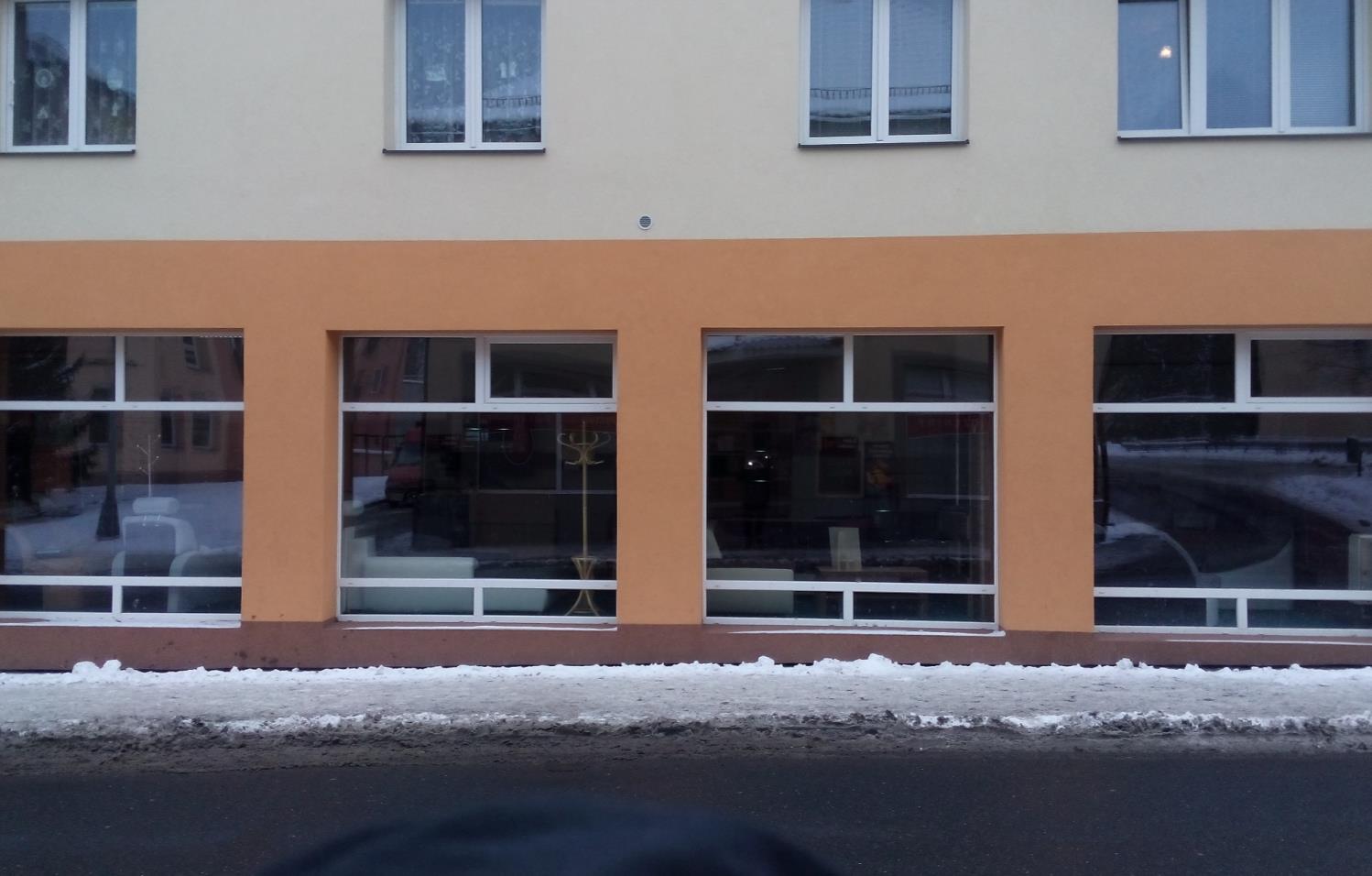 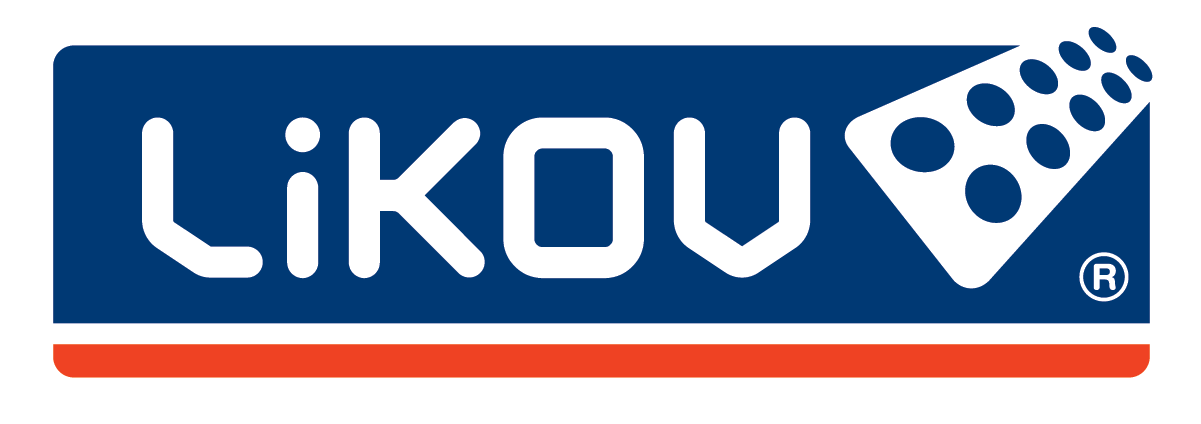 www.likov.com
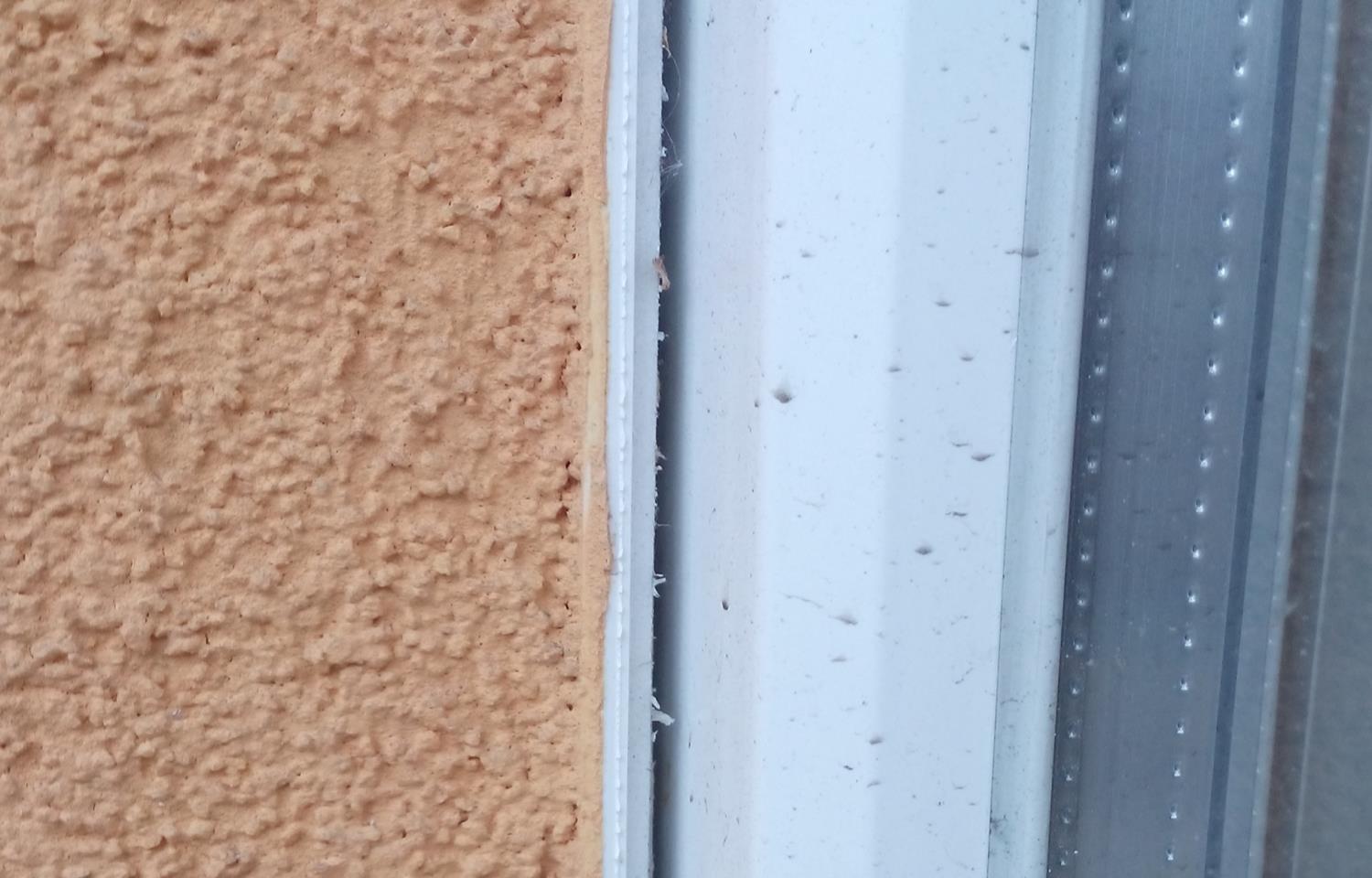 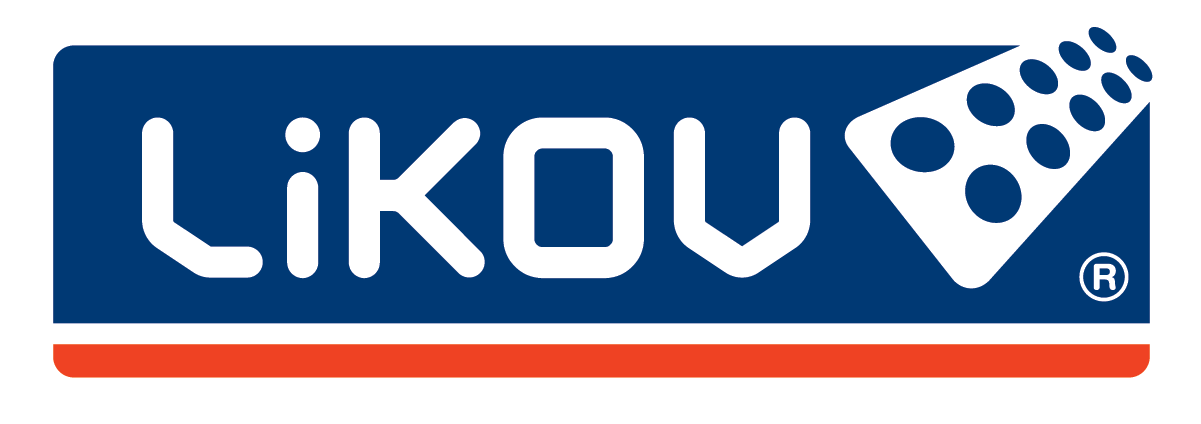 www.likov.com
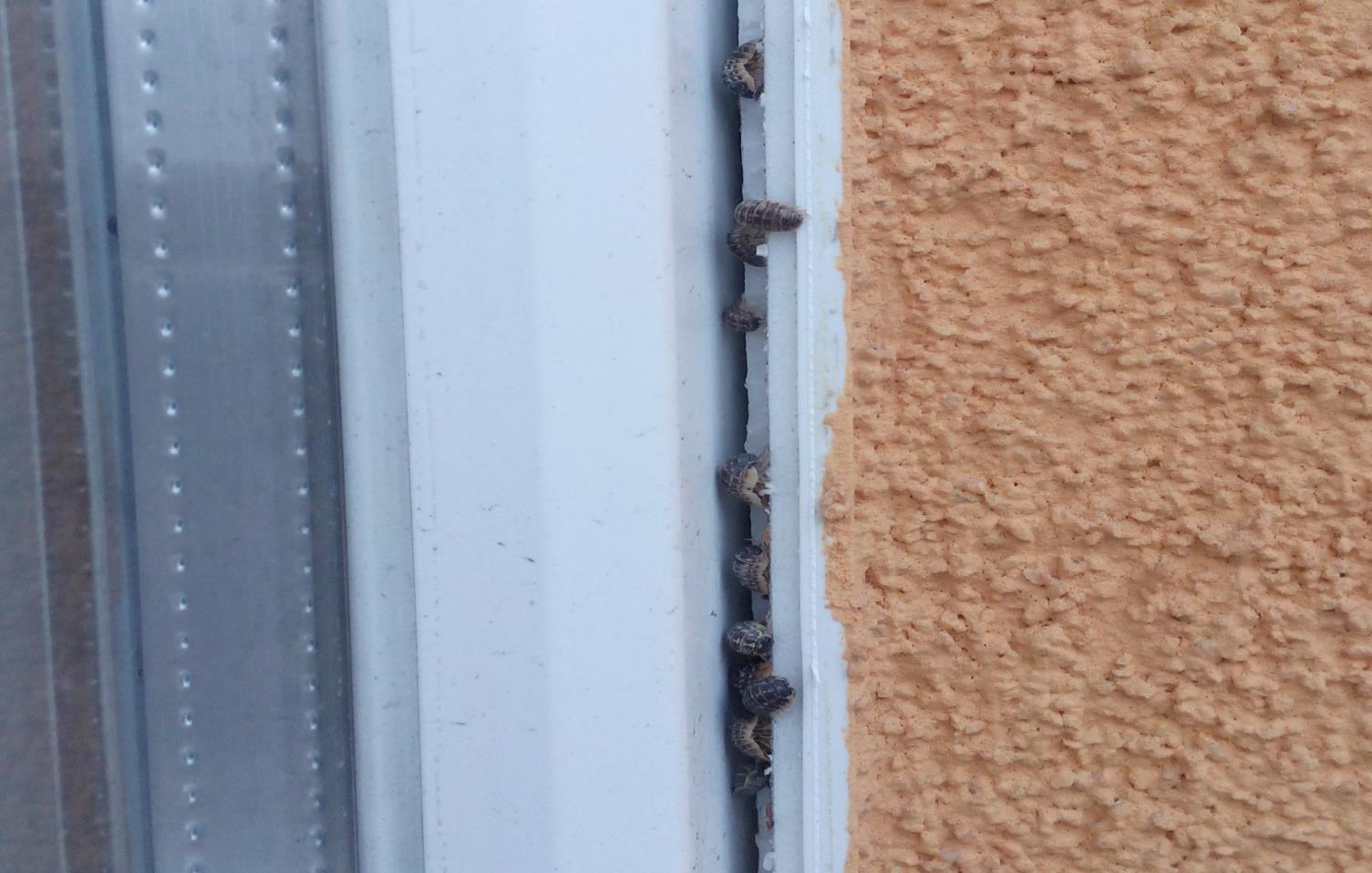 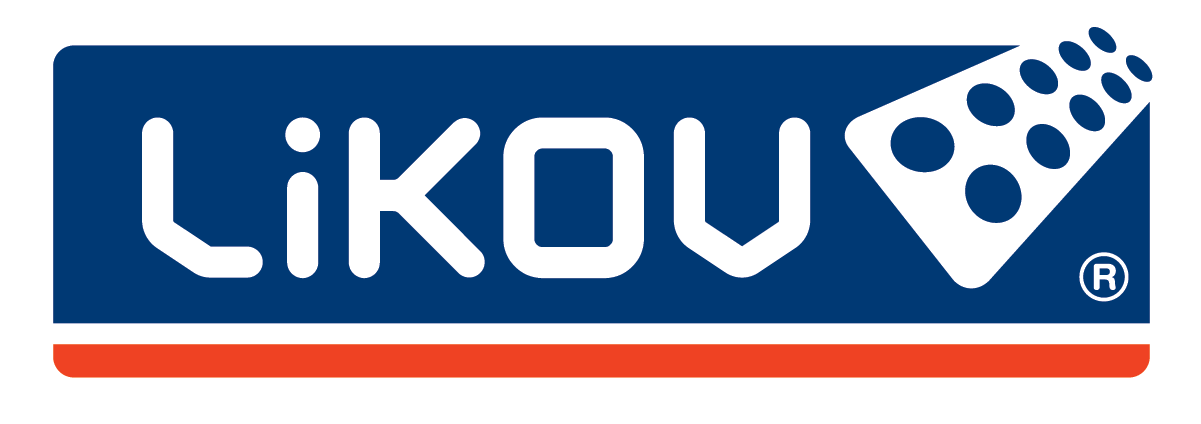 www.likov.com
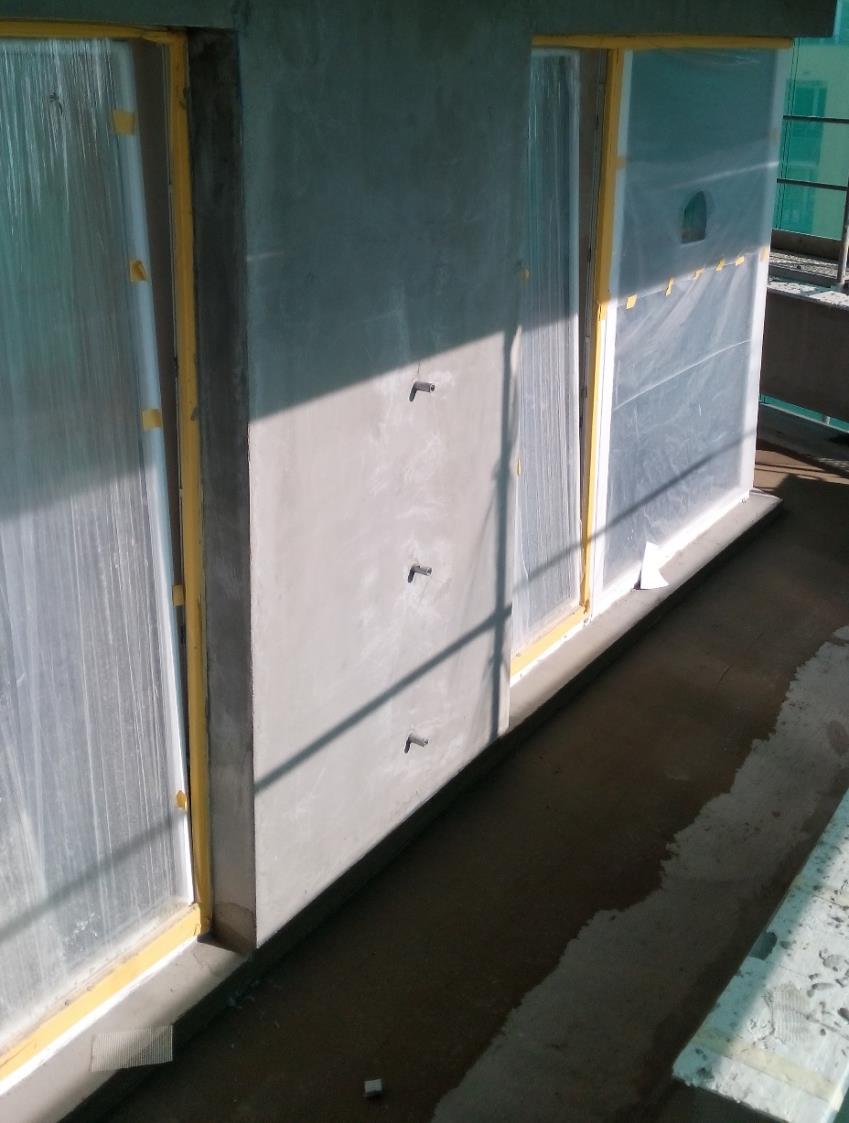 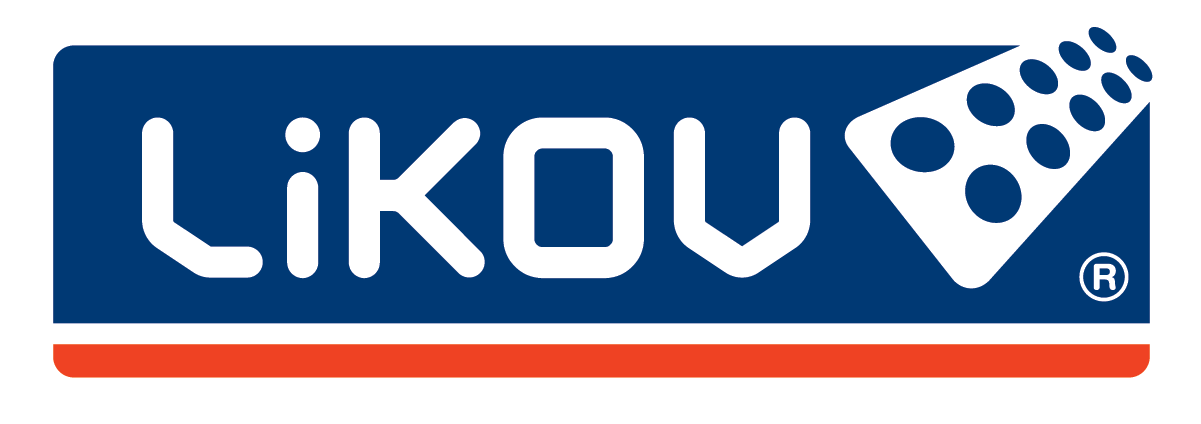 www.likov.com
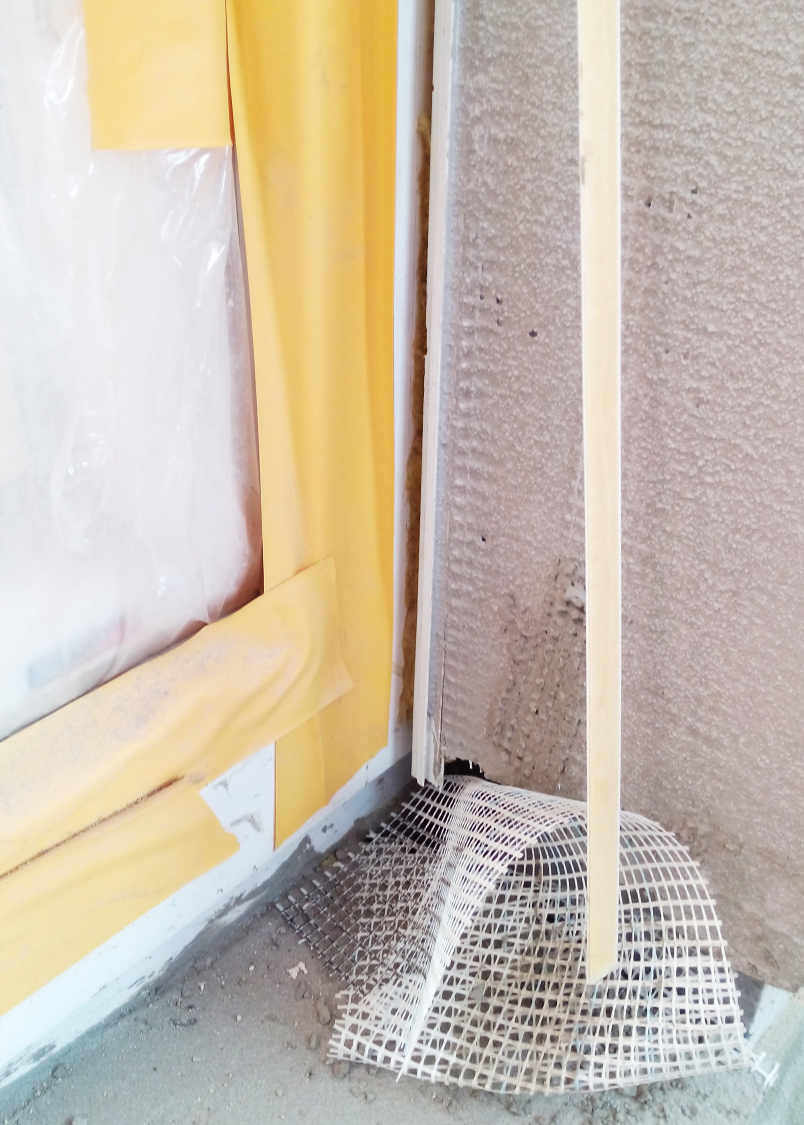 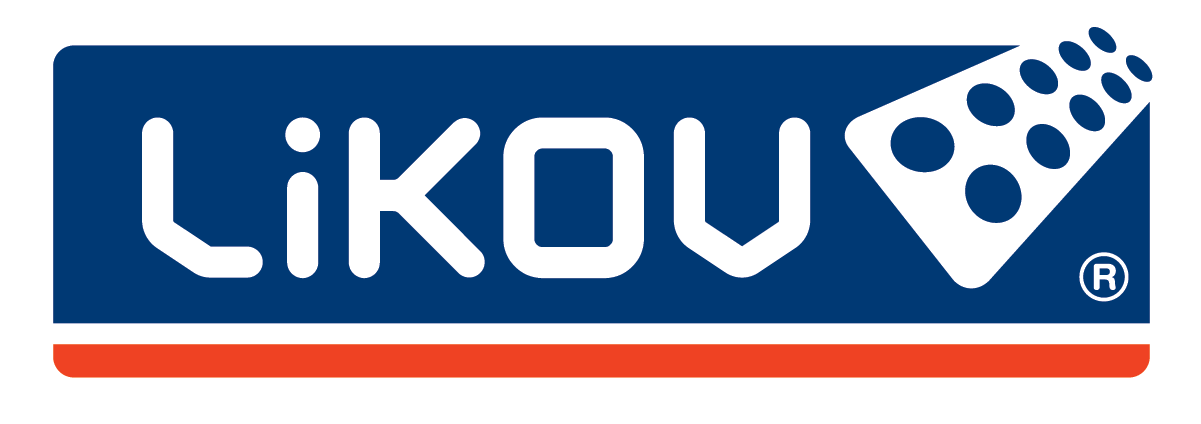 www.likov.com
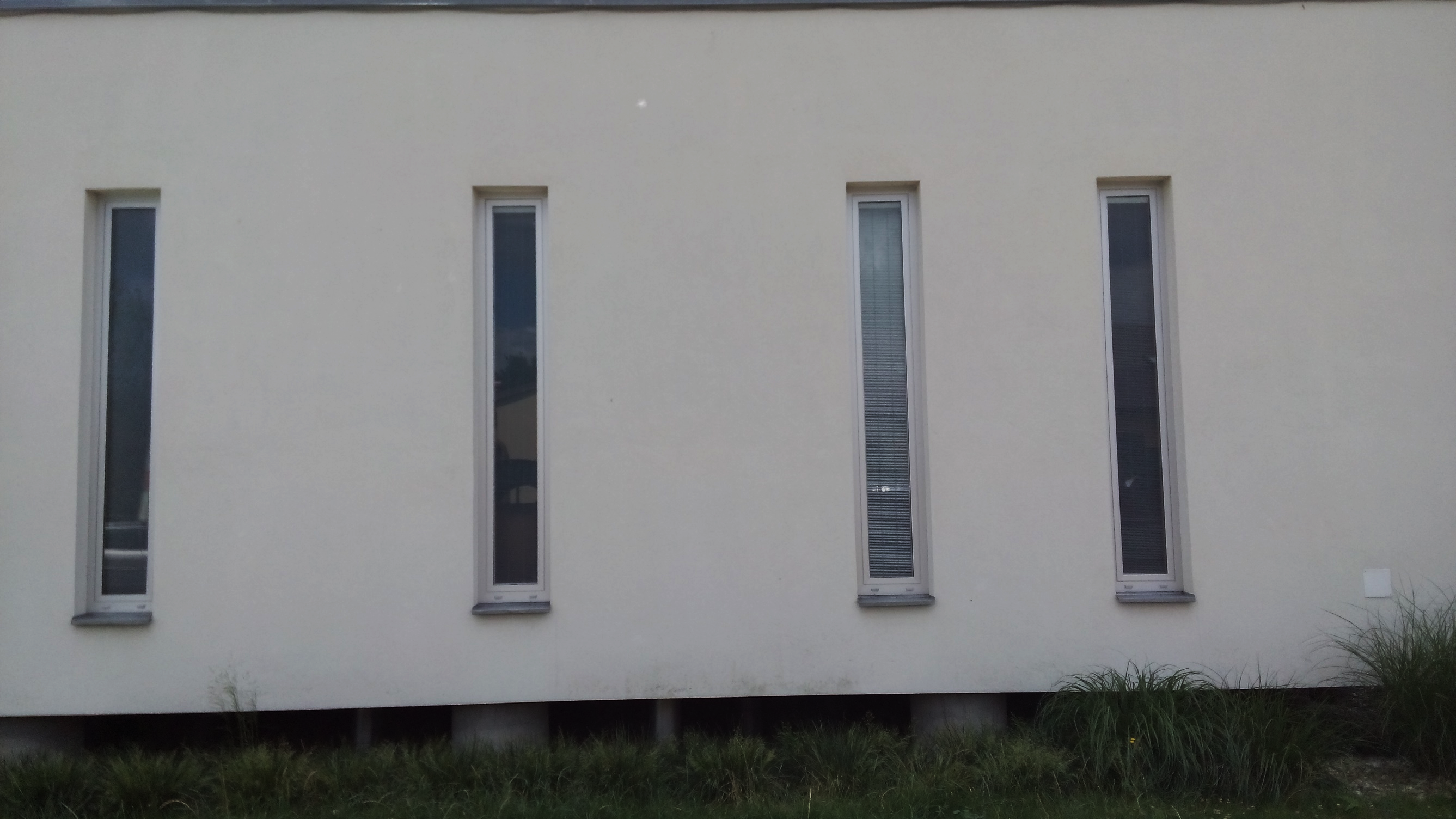 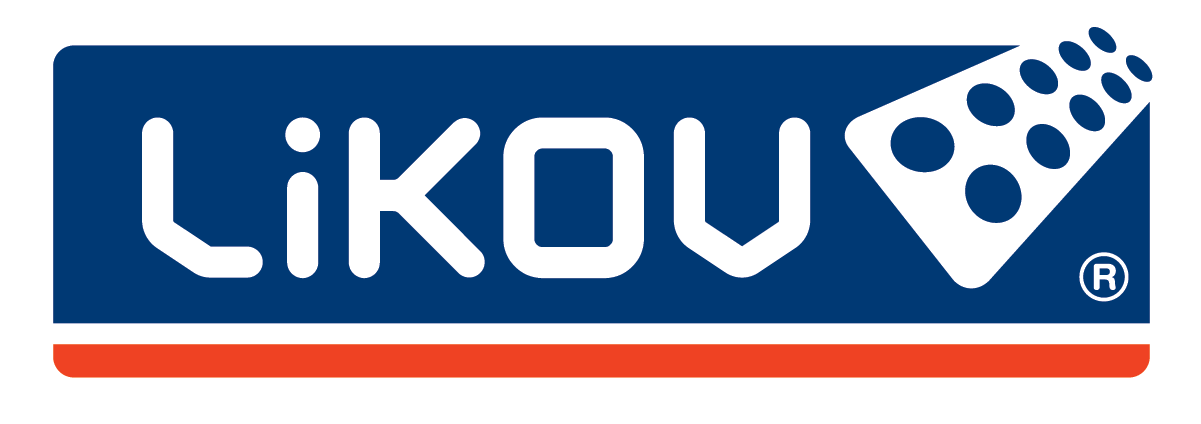 www.likov.com
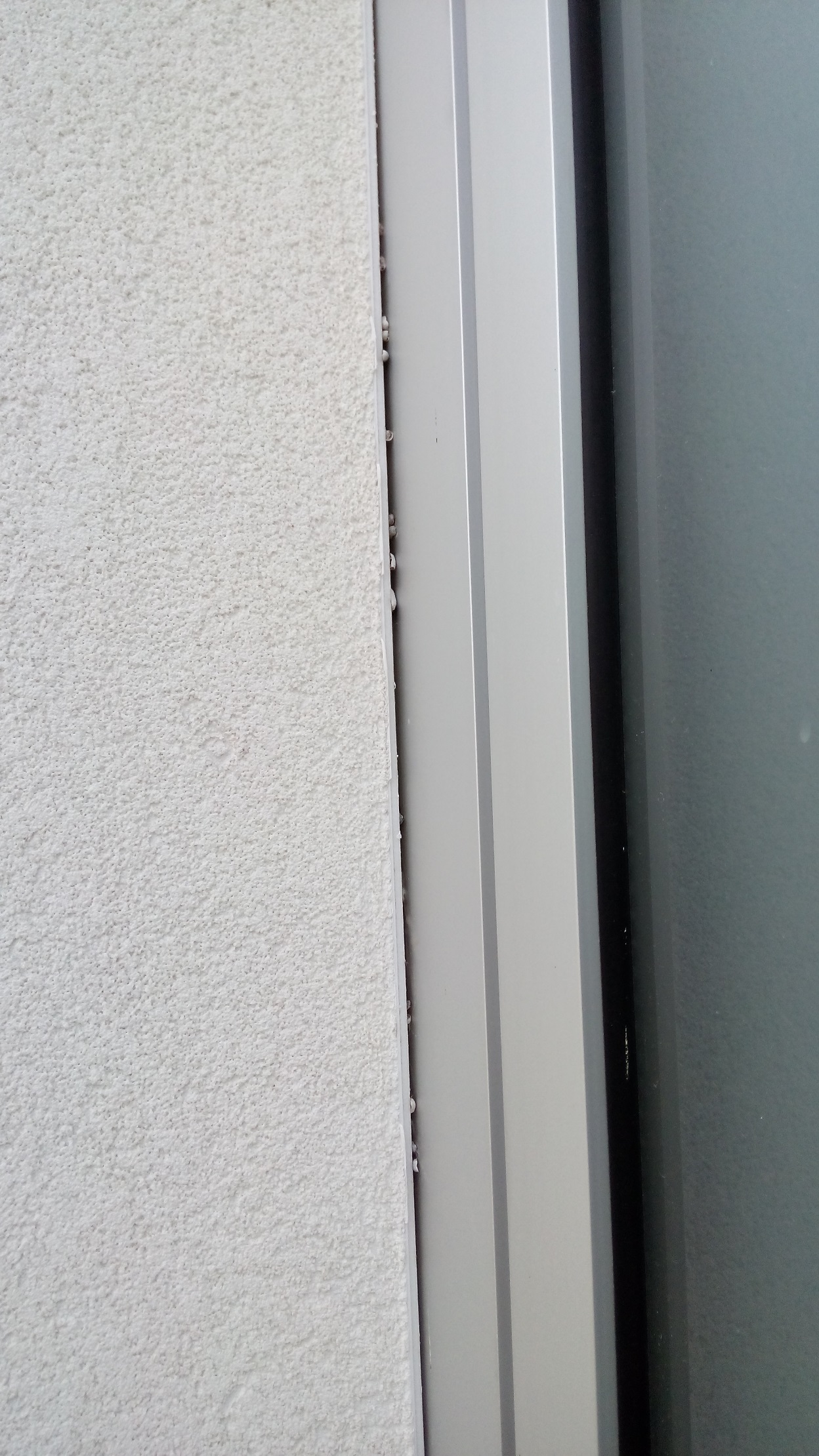 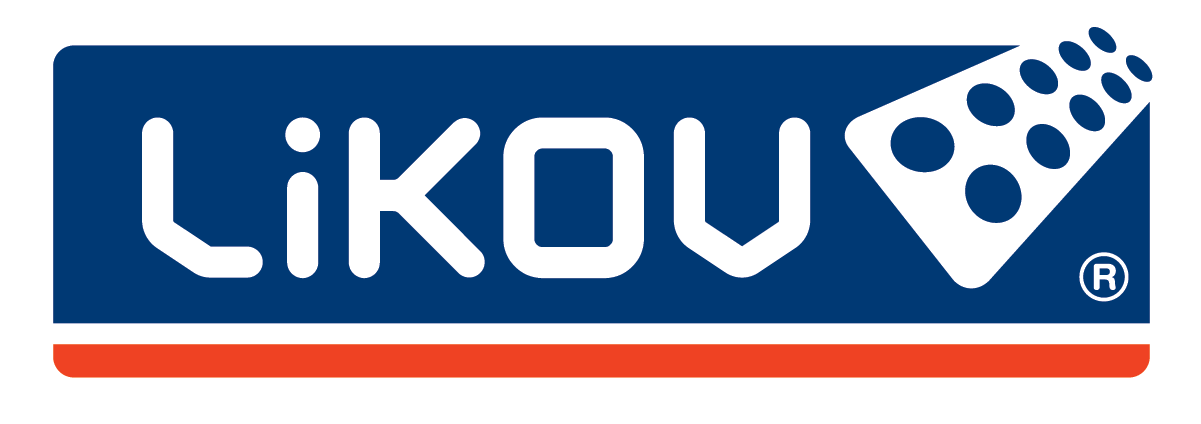 www.likov.com
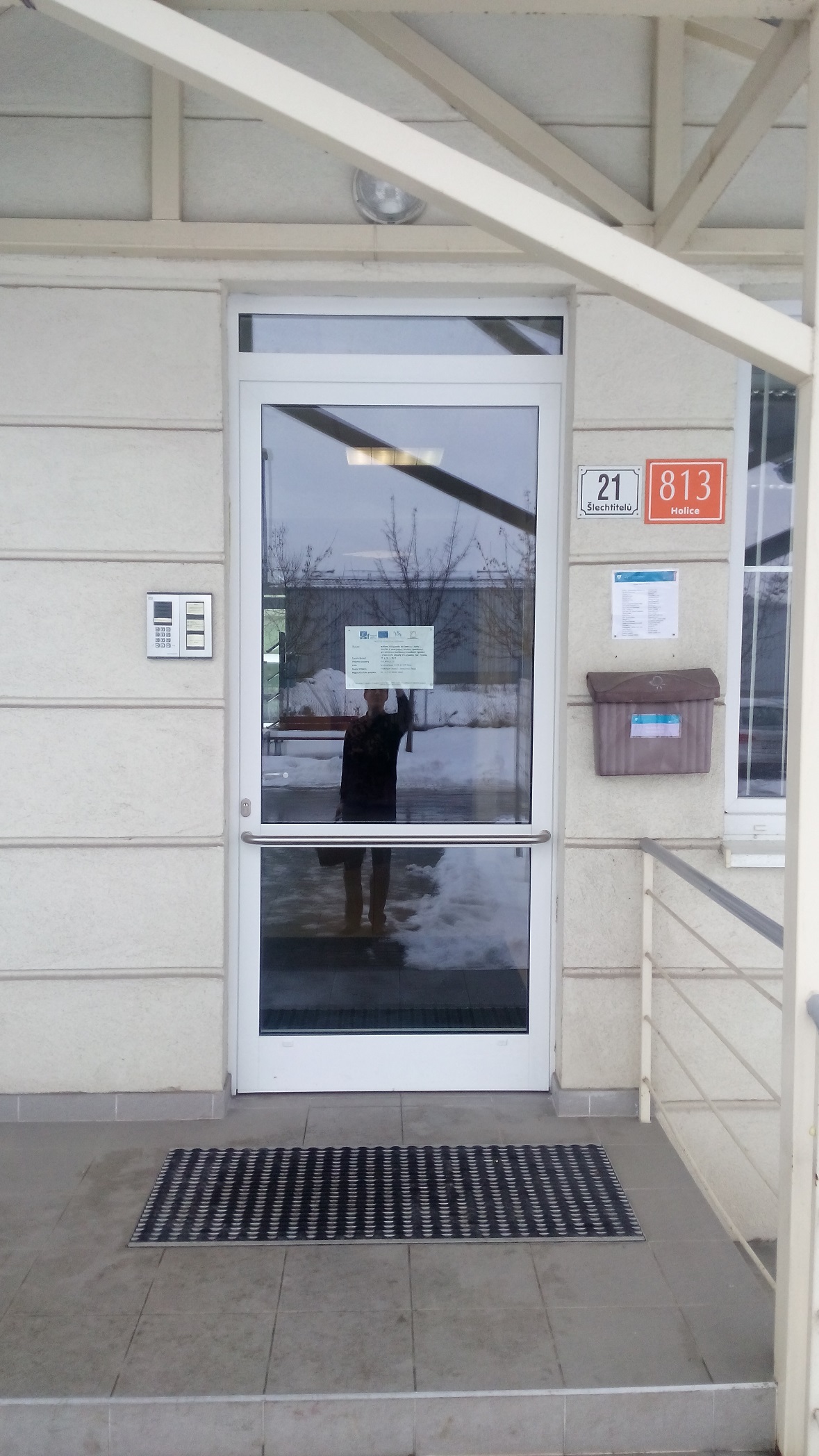 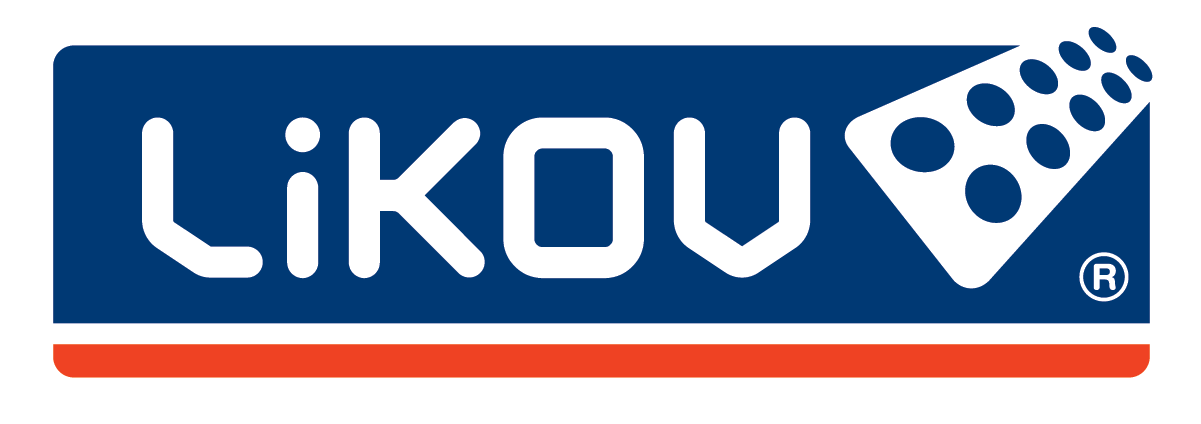 www.likov.com
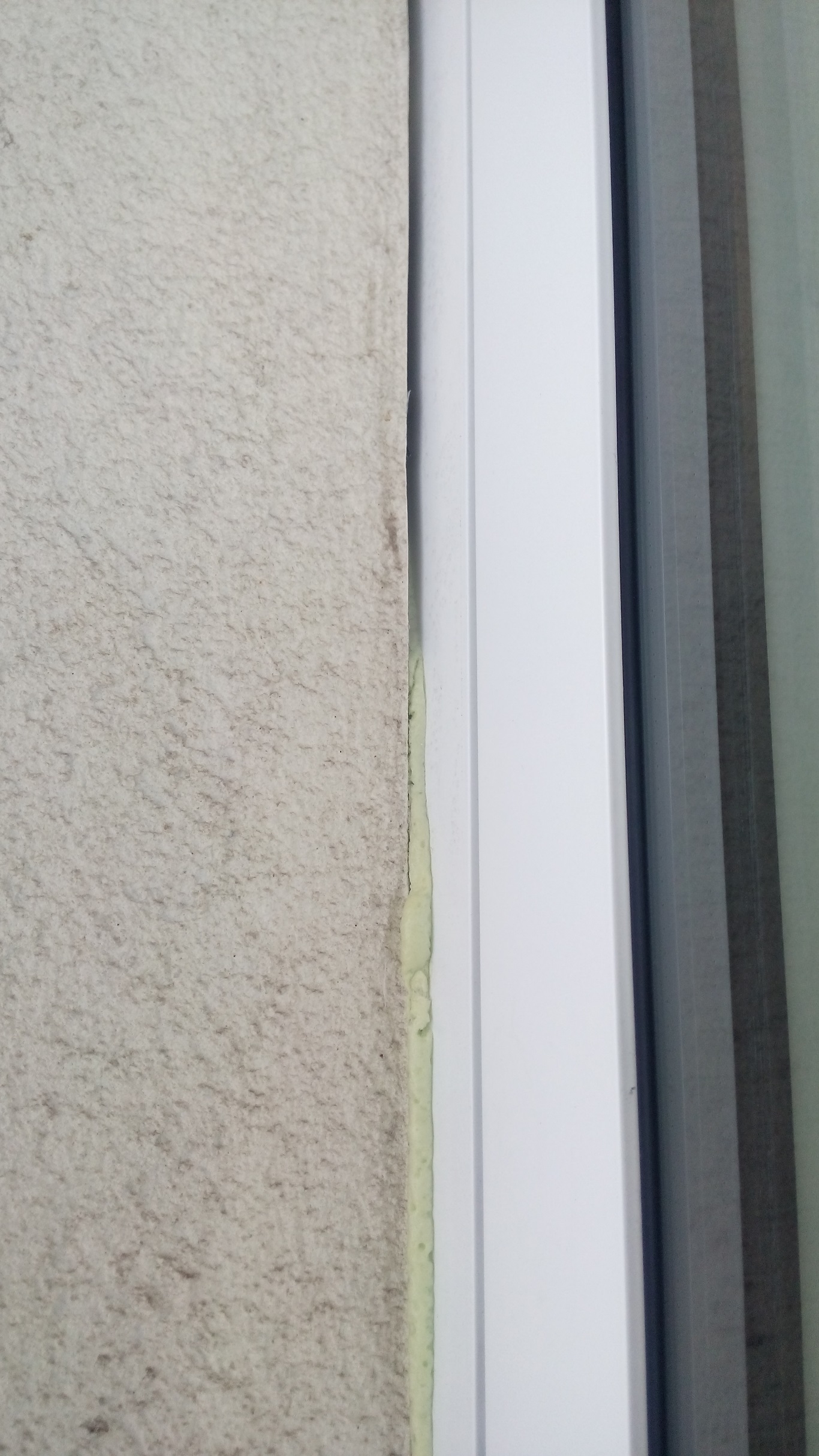 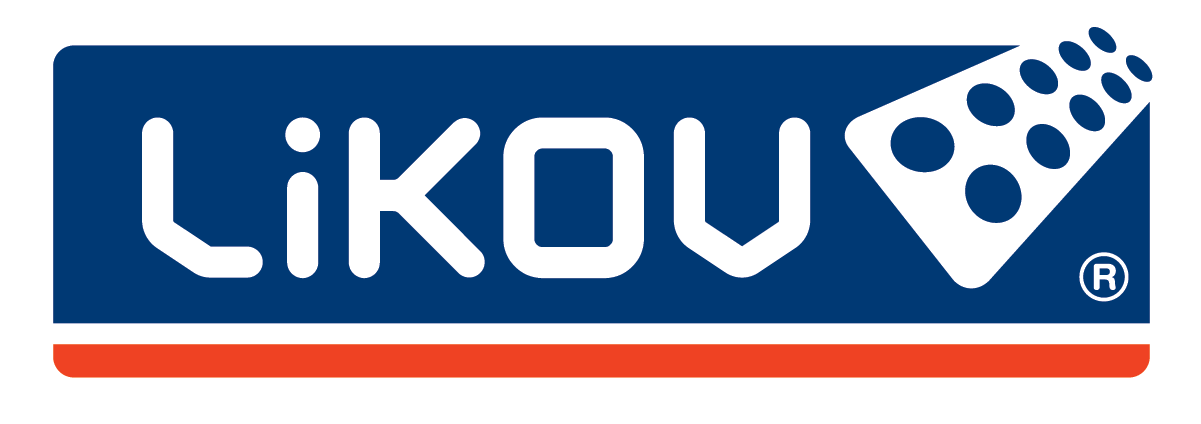 www.likov.com
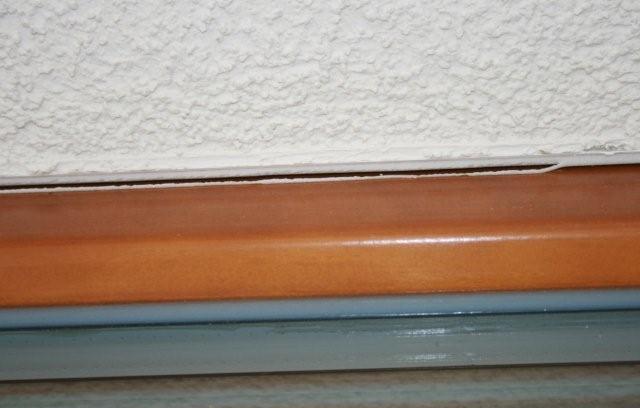 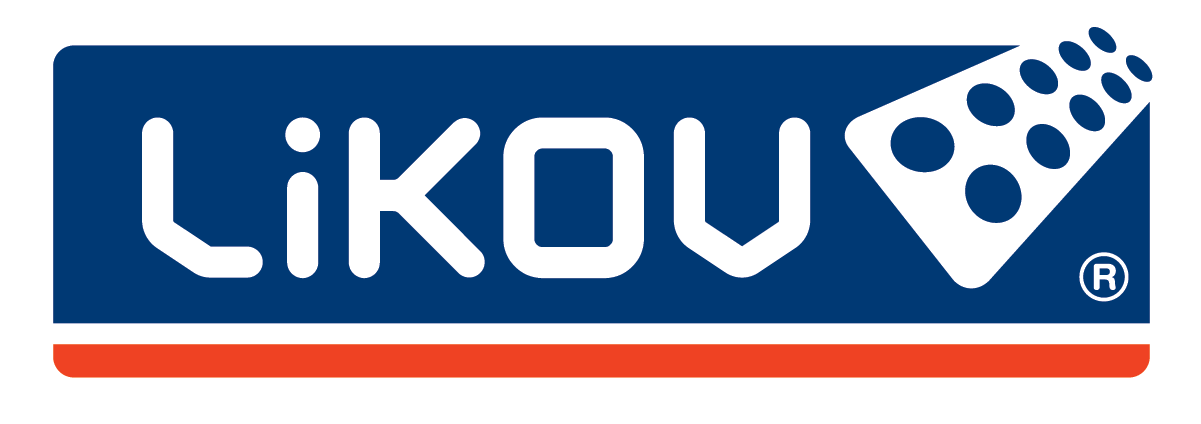 www.likov.com
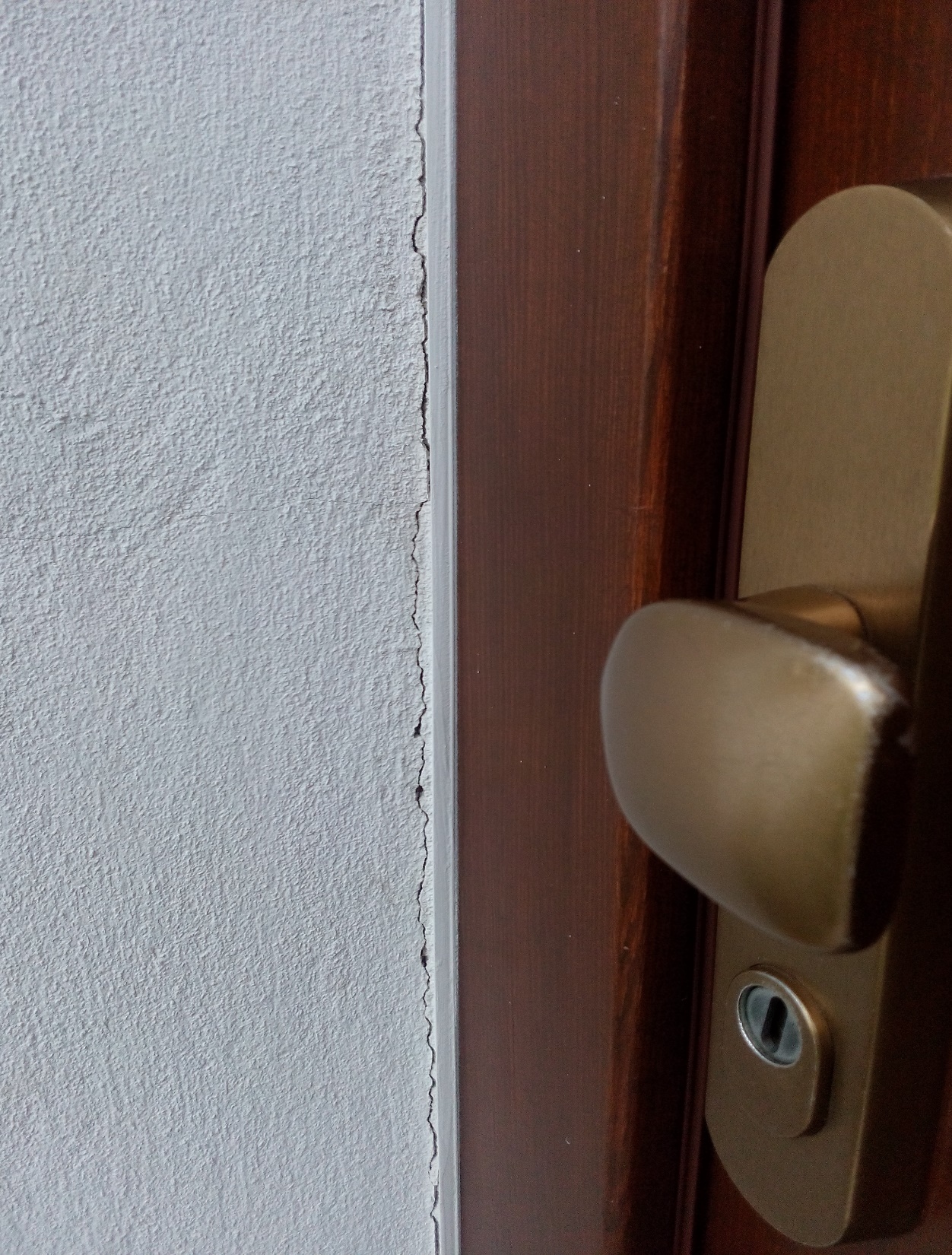 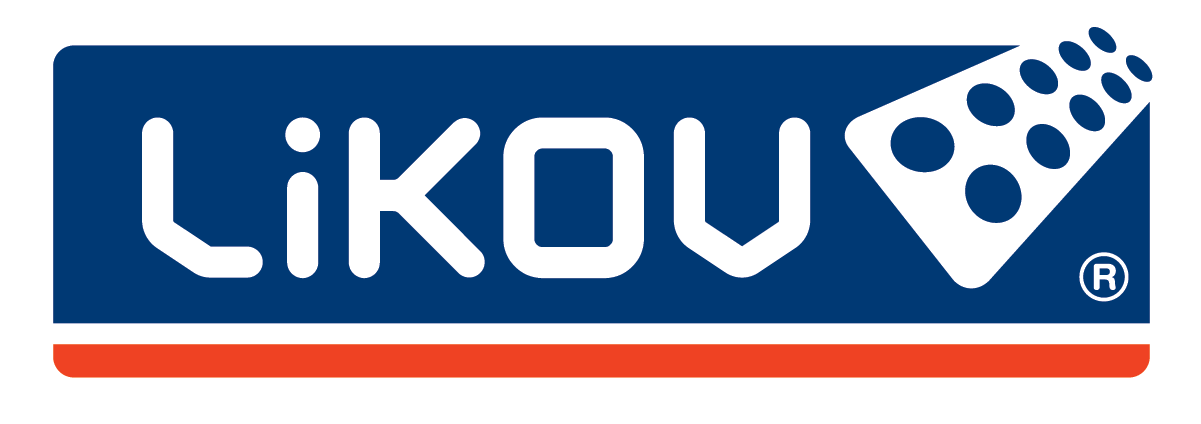 www.likov.com
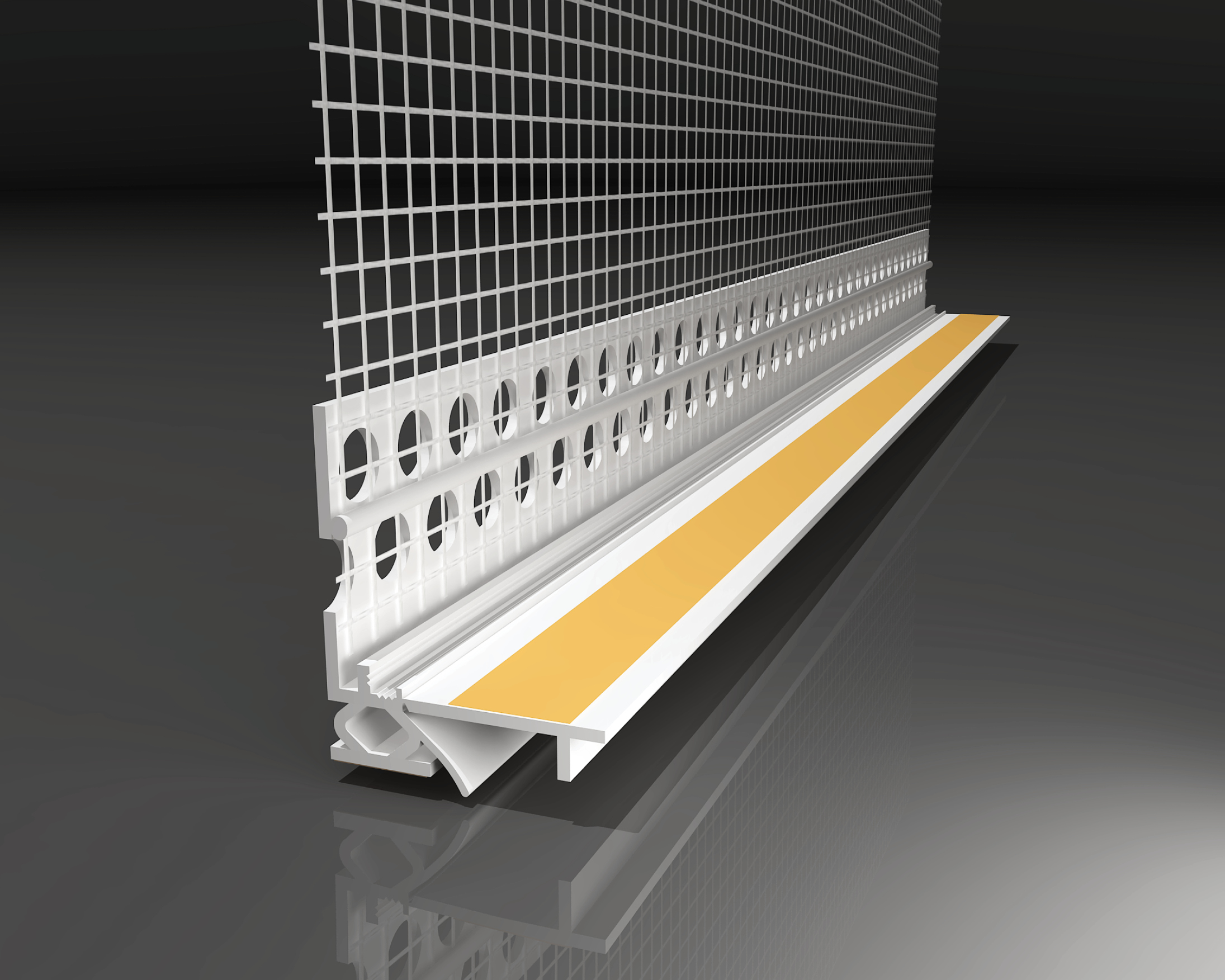 LS2-FLEX 06, 09
Délka: 2,6 m
2D
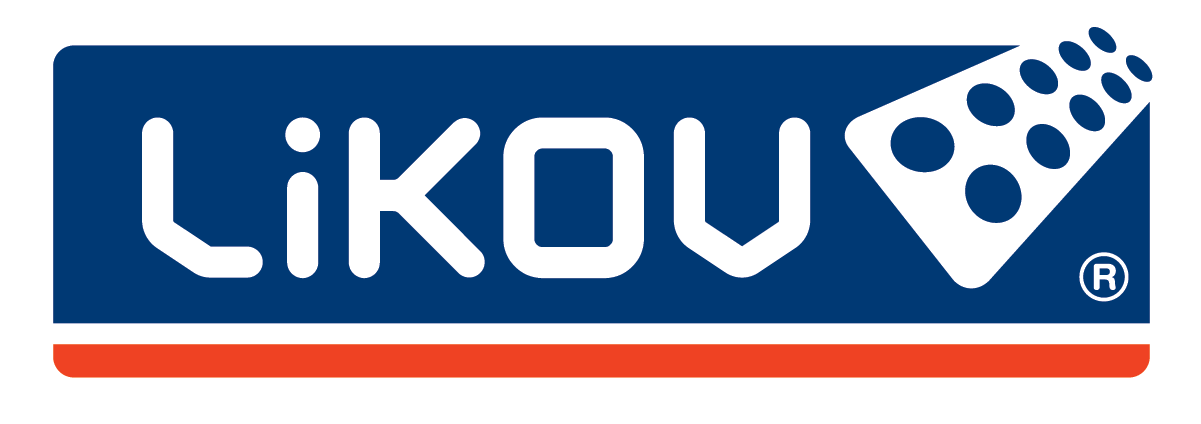 www.likov.com
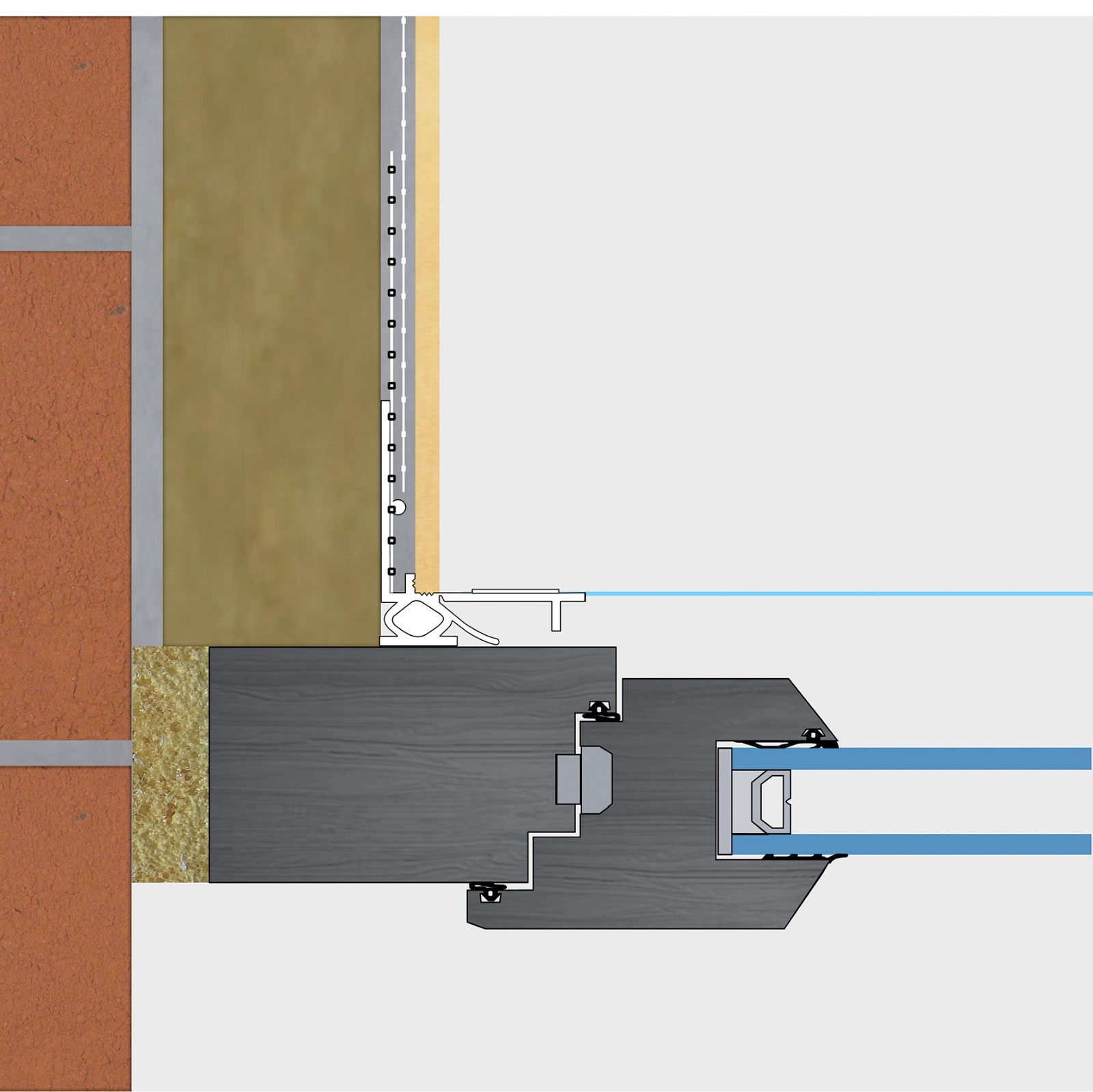 2D
LS2-FLEX 06, 09
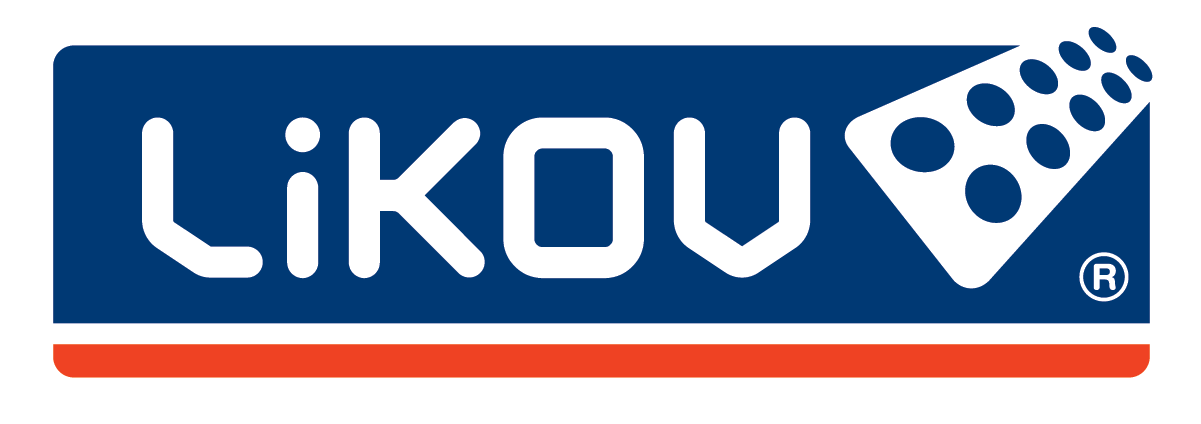 www.likov.com
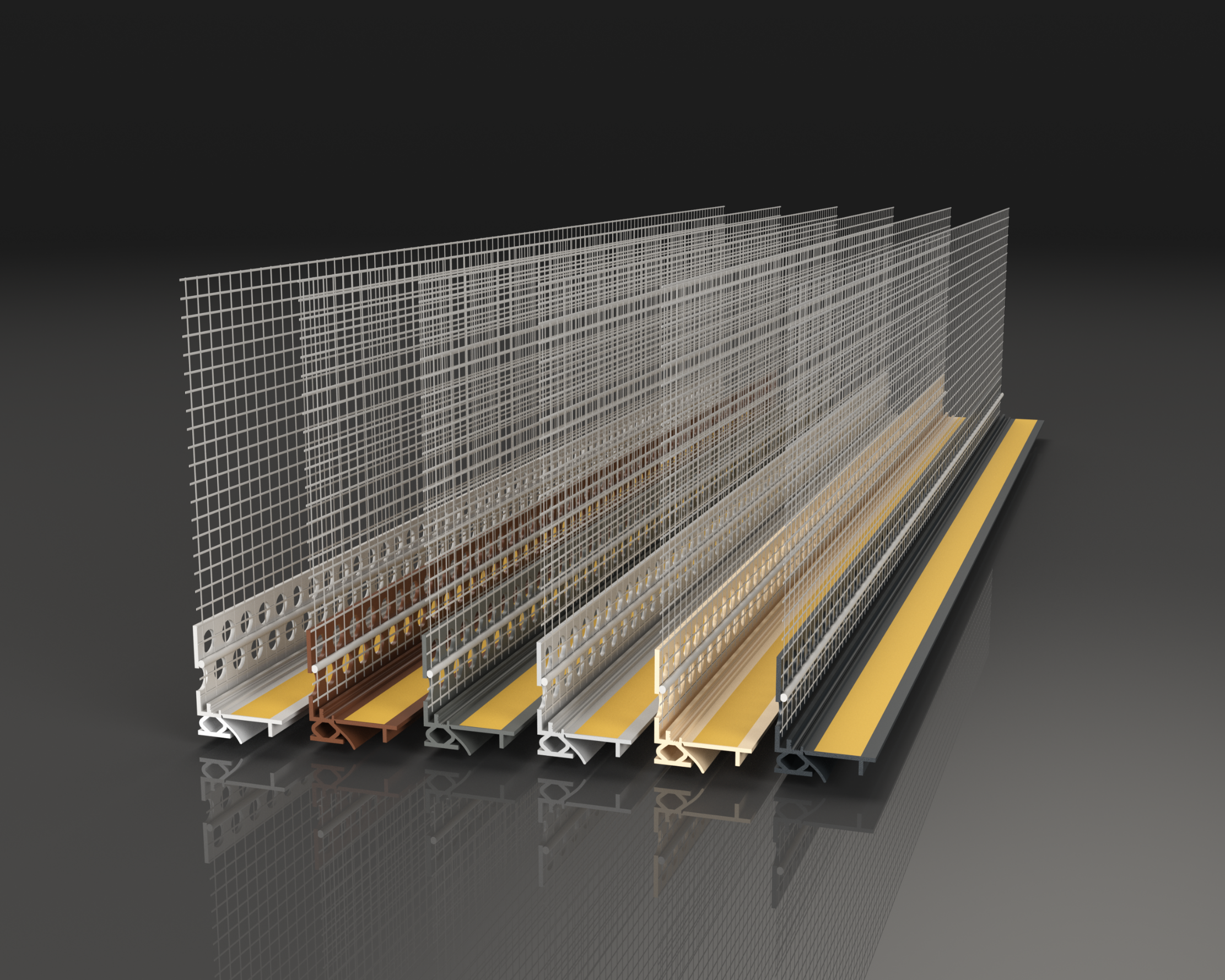 LS2-FLEX 06, 09 COLOR
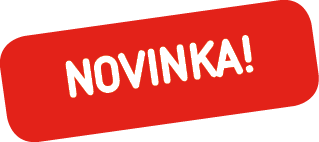 Délka: 2,6 m
2D
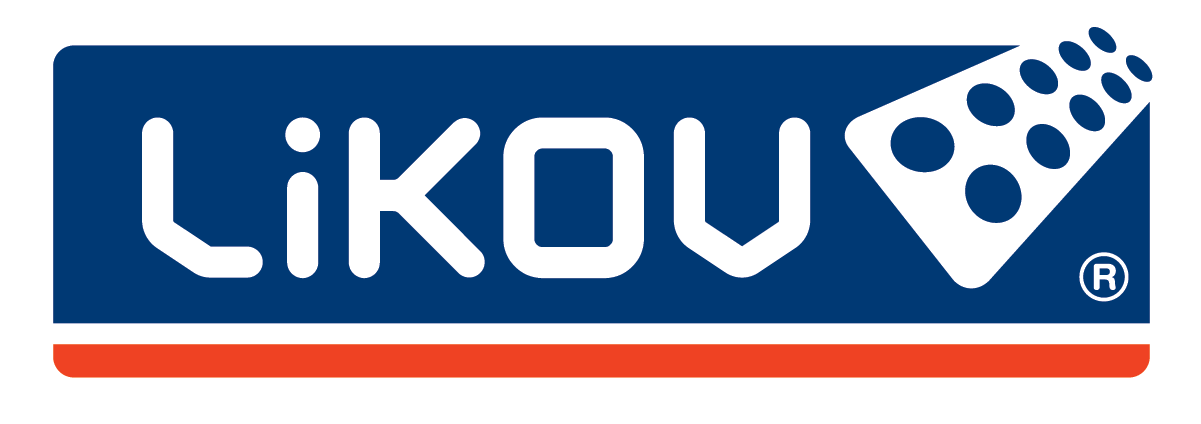 www.likov.com
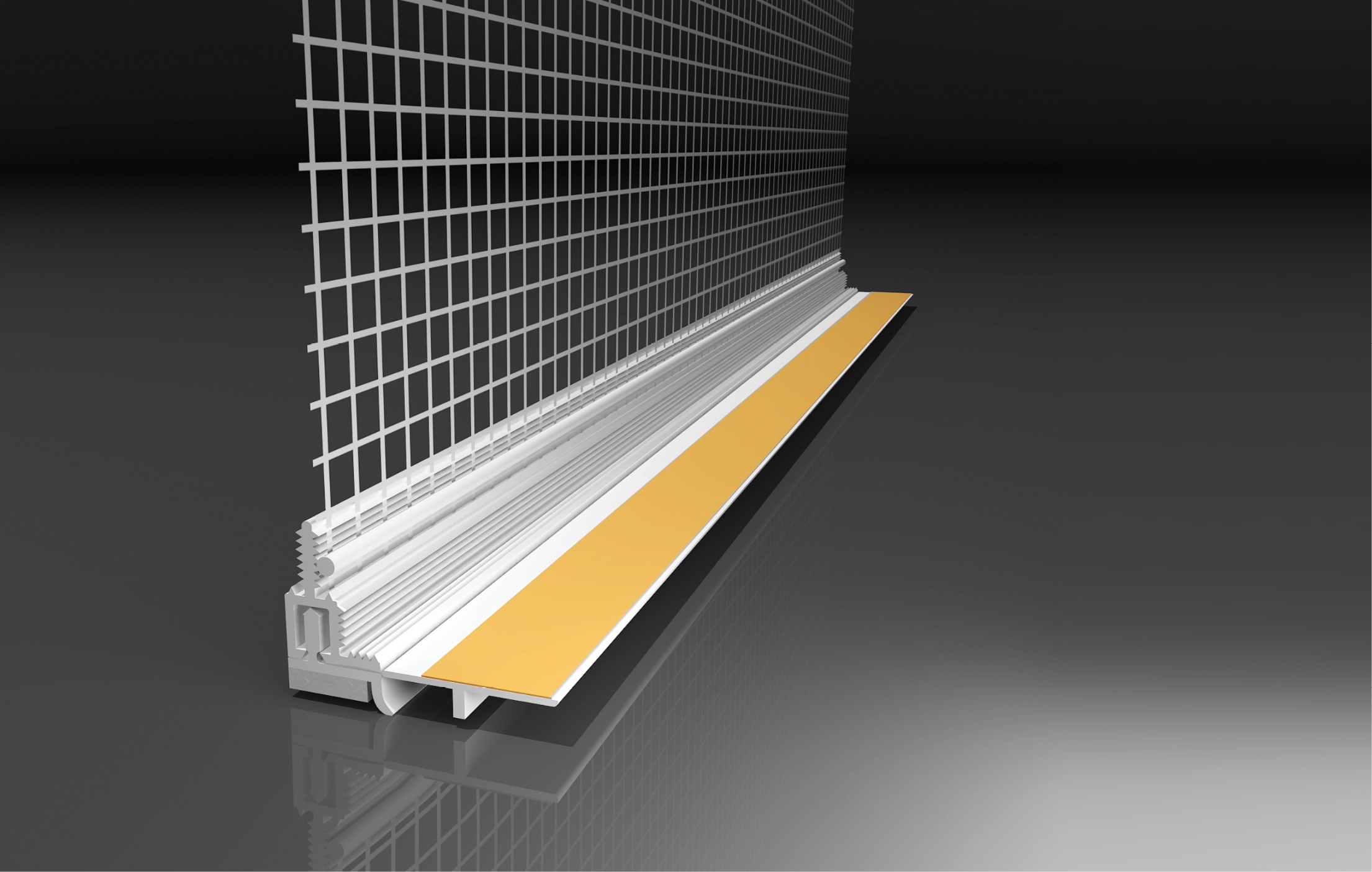 LS2-30 plus
Délka: 2,4 m
2D
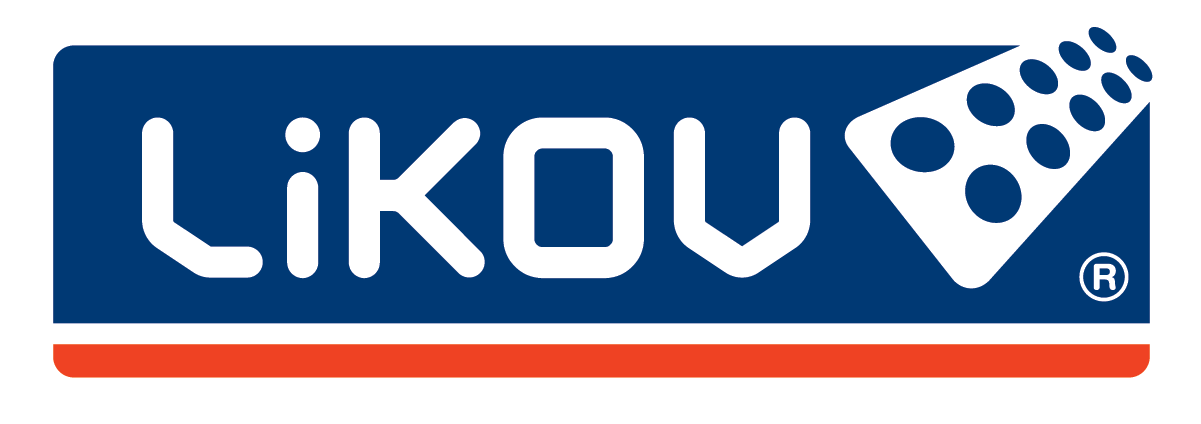 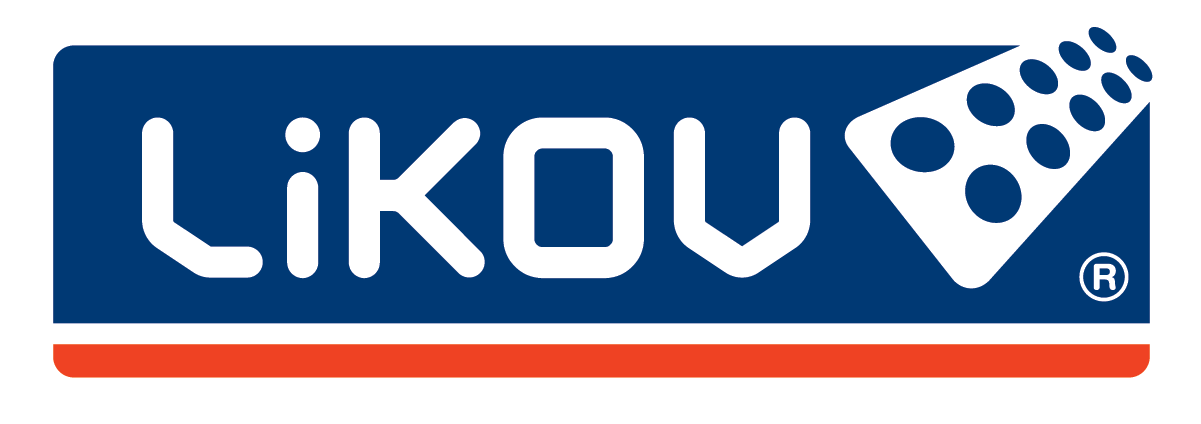 www.likov.com
www.likov.com
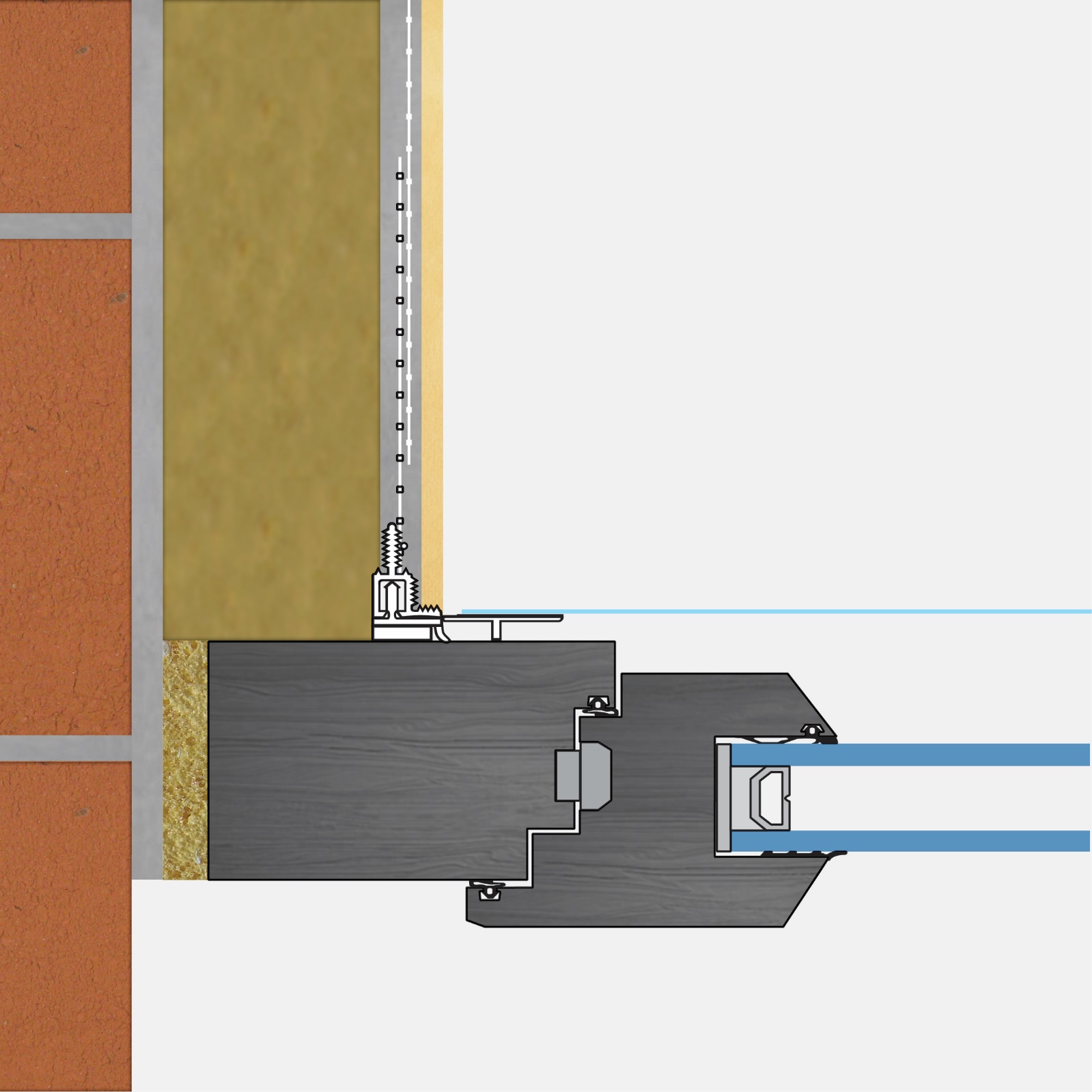 2D
LS2-30 plus
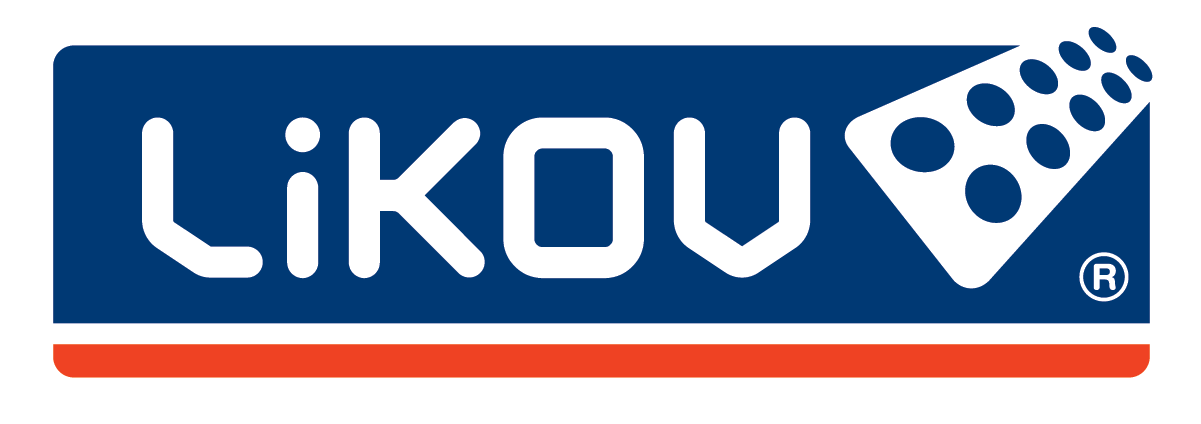 www.likov.com
Okenní začišťovací lišty
Zvyšují se požadavky na přenesení dilatace
Doporučení EAE
Dilatační lišty
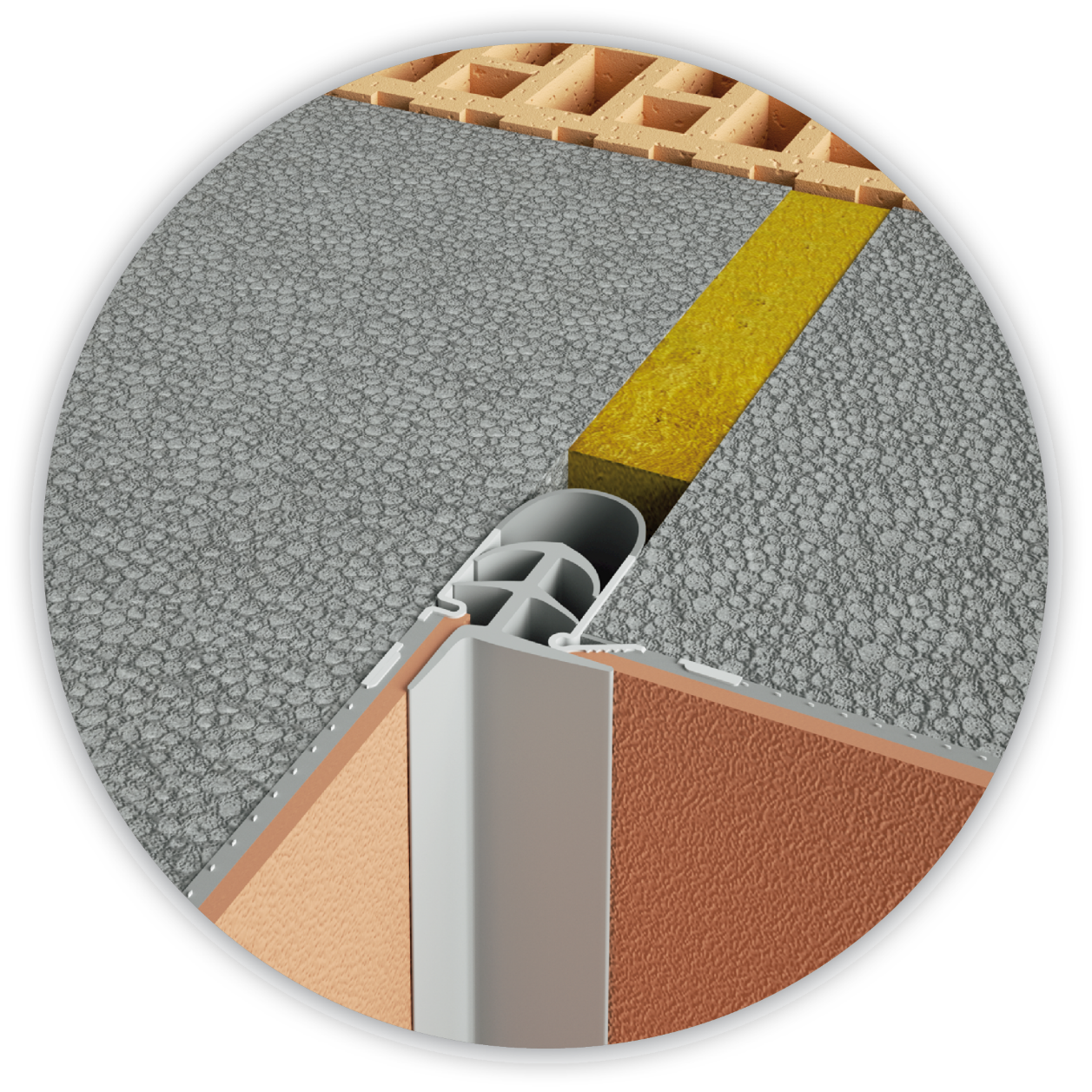 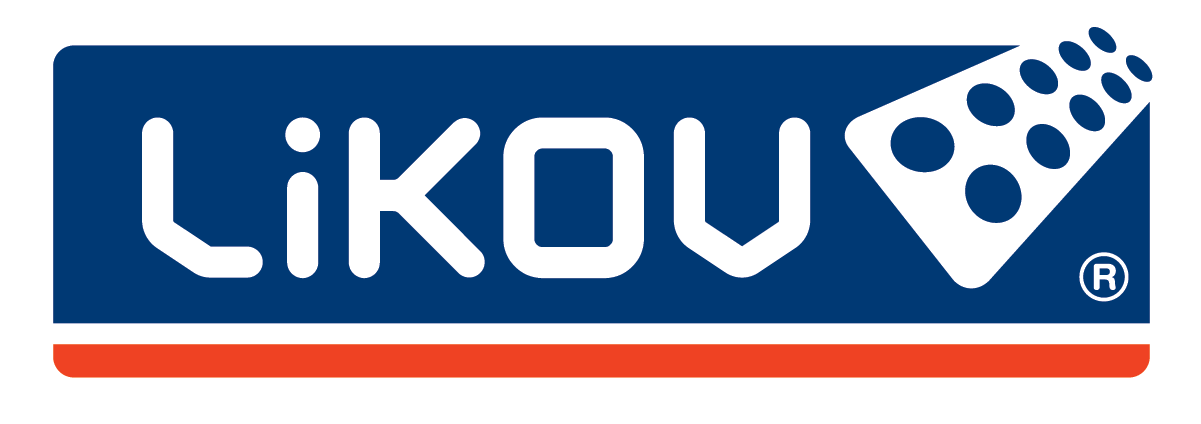 www.likov.com
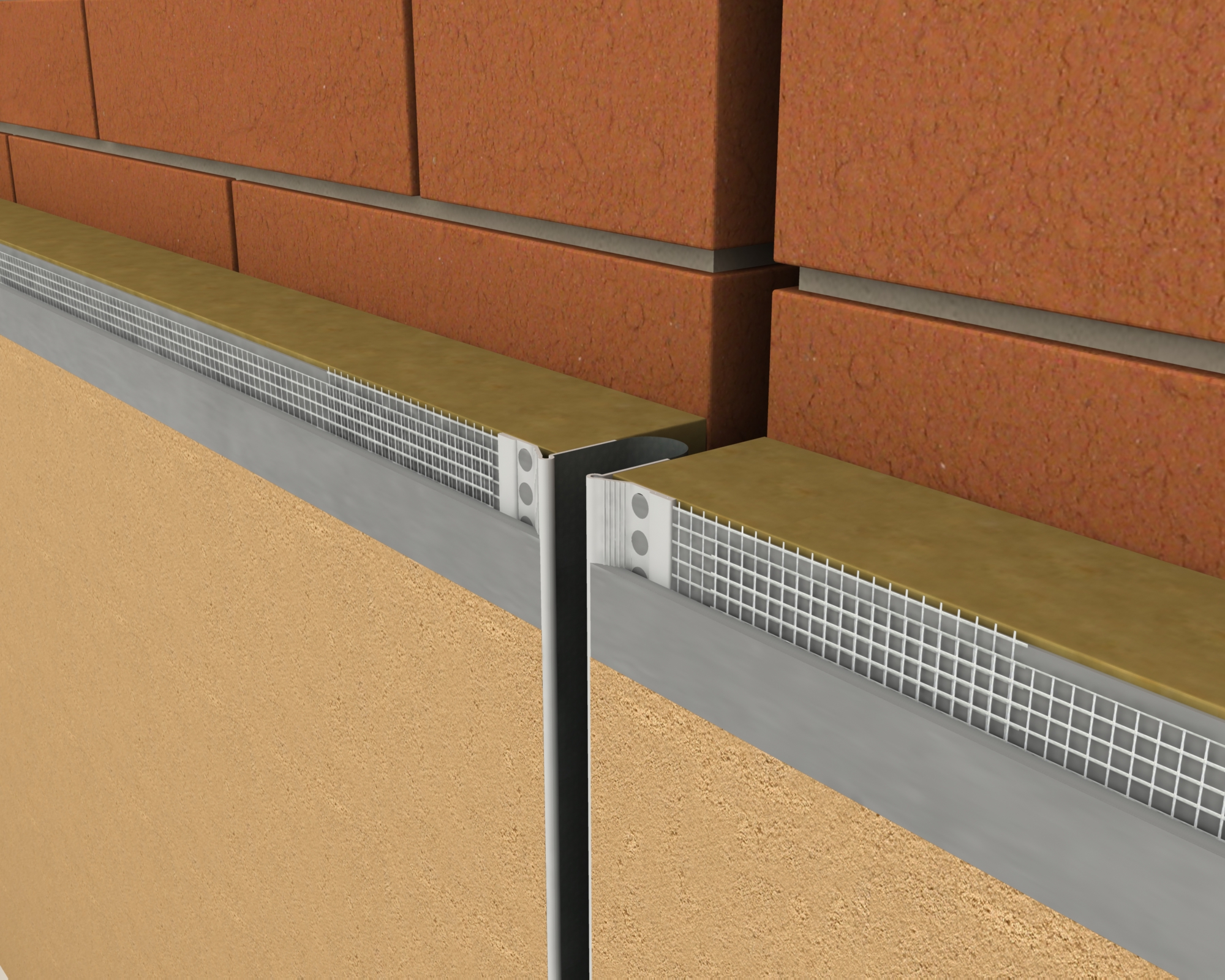 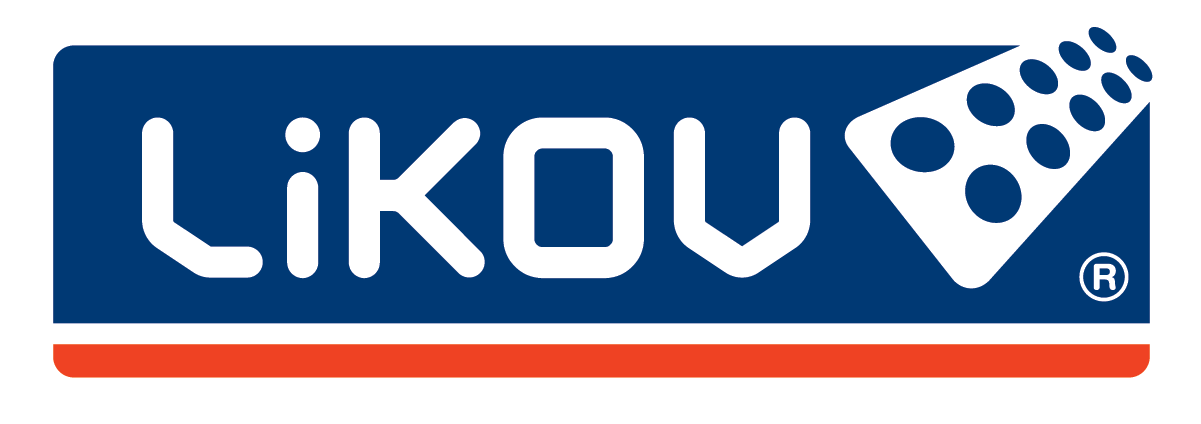 www.likov.com
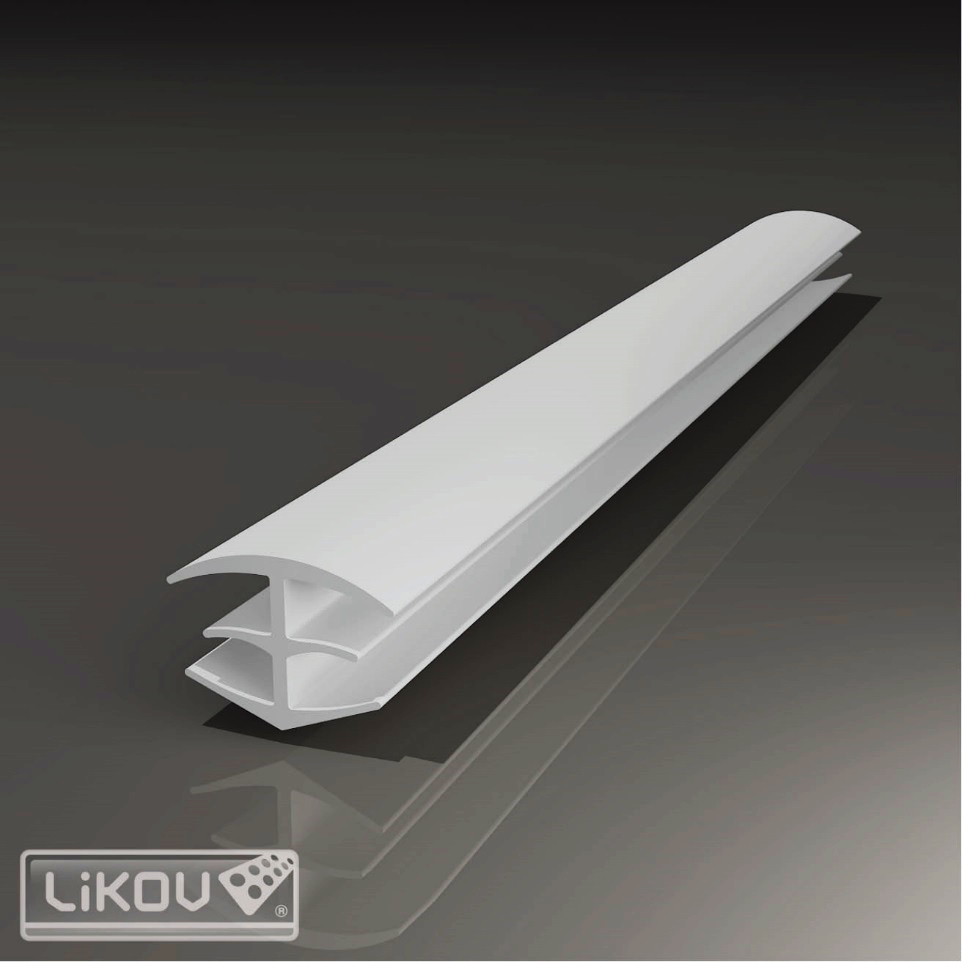 LDZ-UNI
Délka: 2,5 m
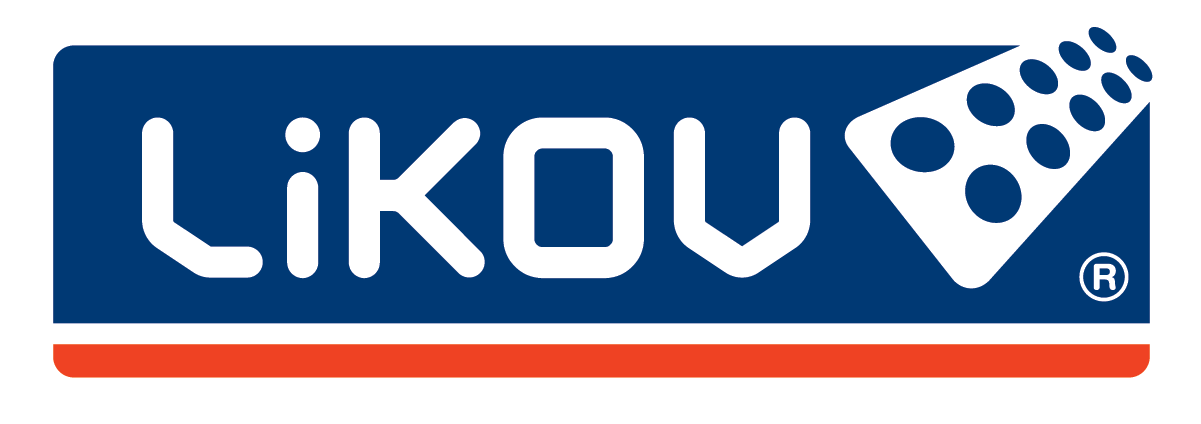 www.likov.com
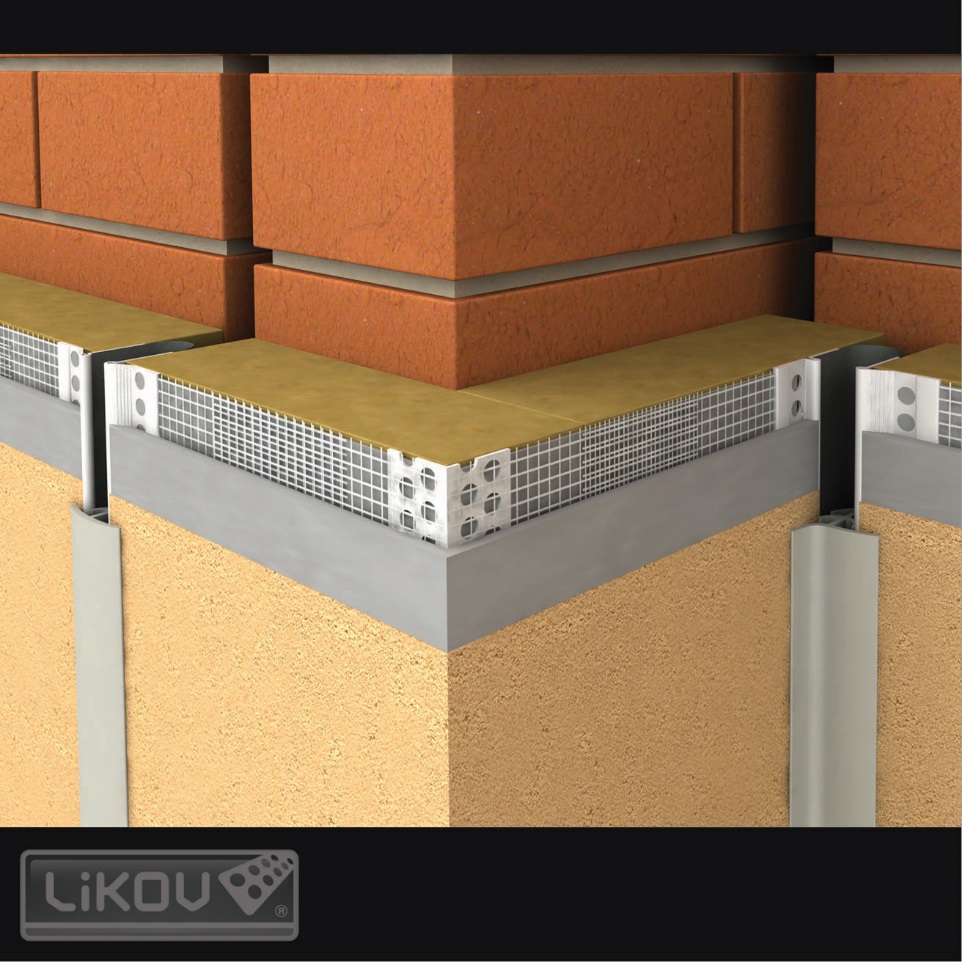 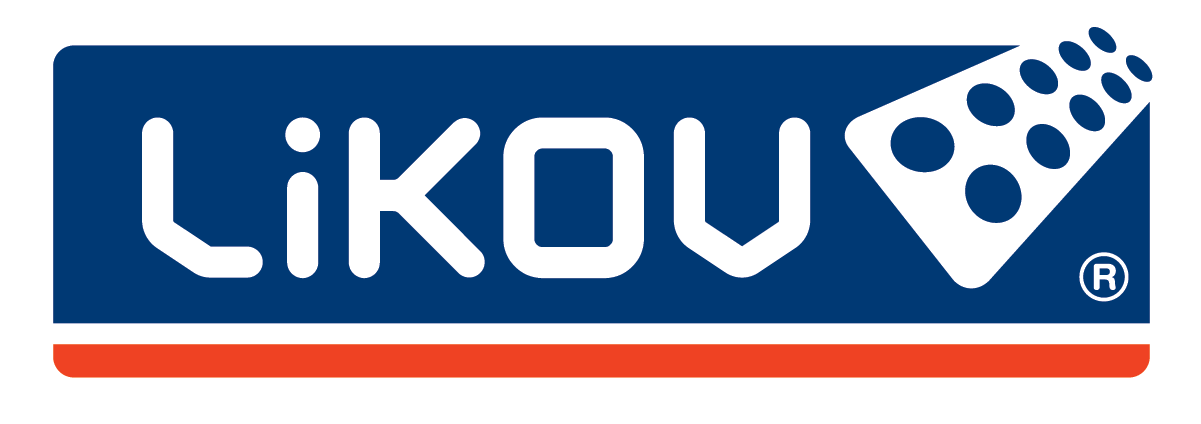 www.likov.com
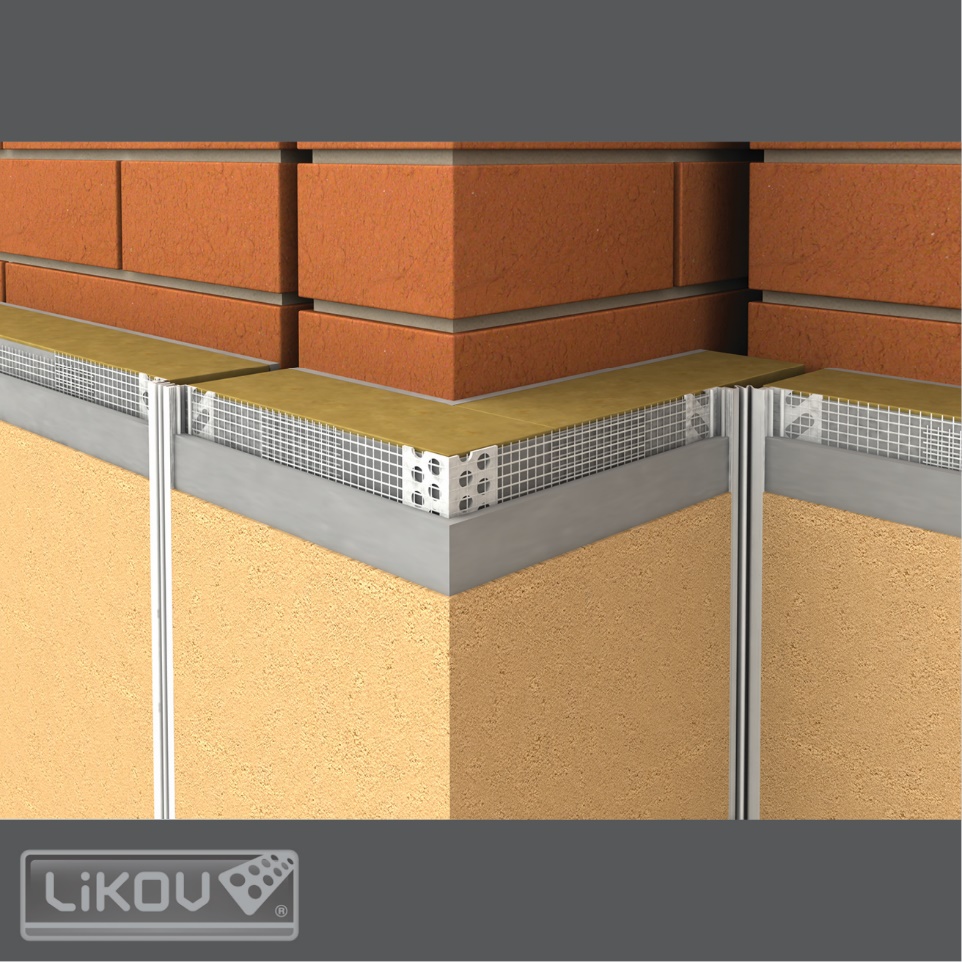 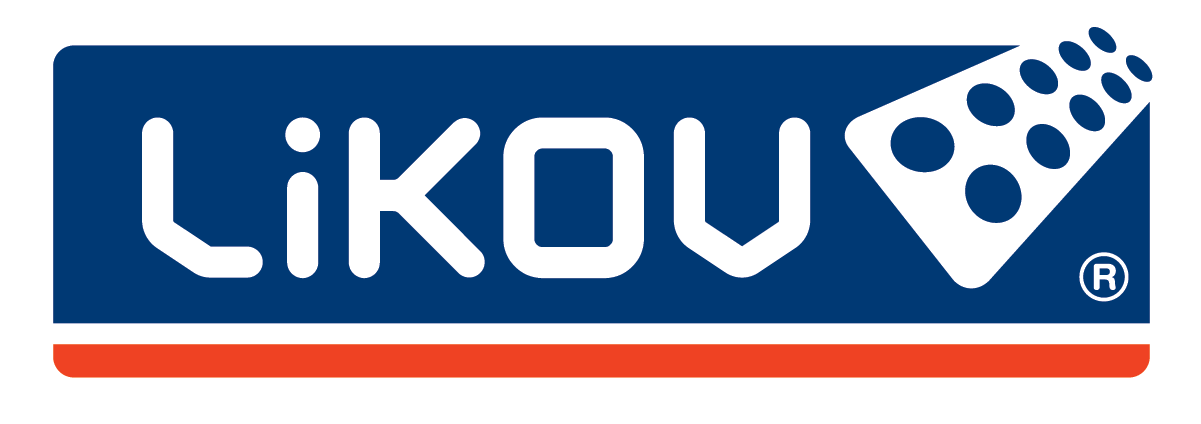 www.likov.com
Lišty a příslušenství pro zateplovací systémy - ETICS a odvětrávané fasády
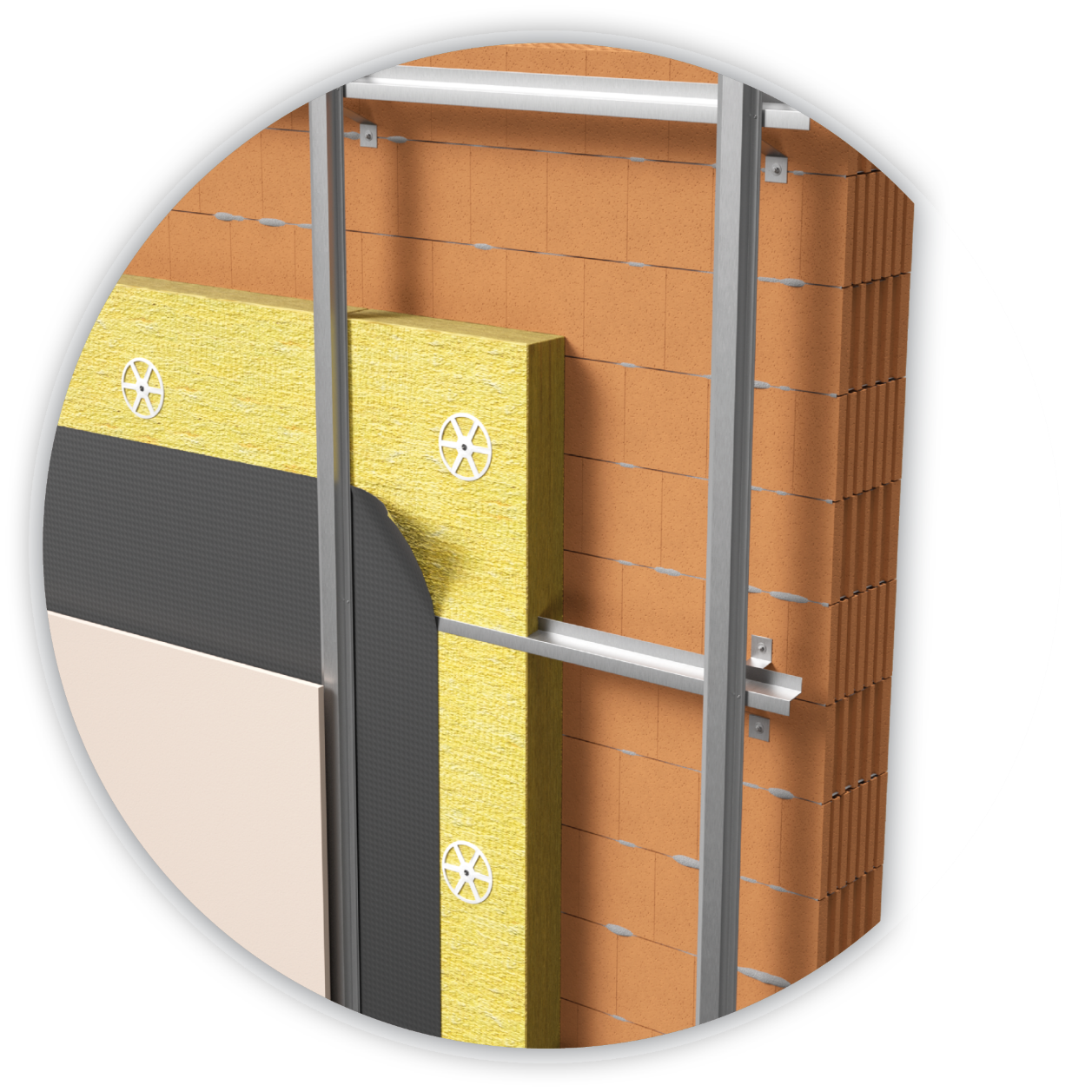 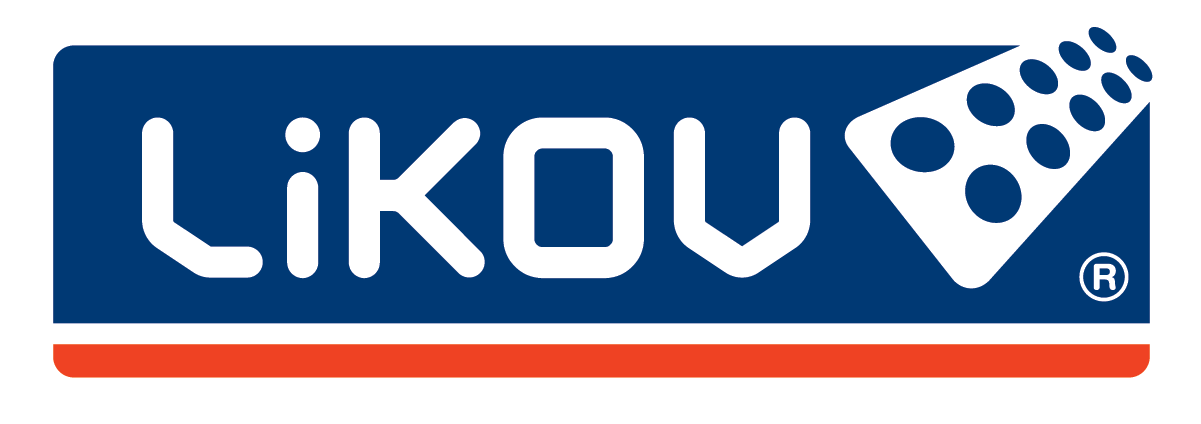 www.likov.com
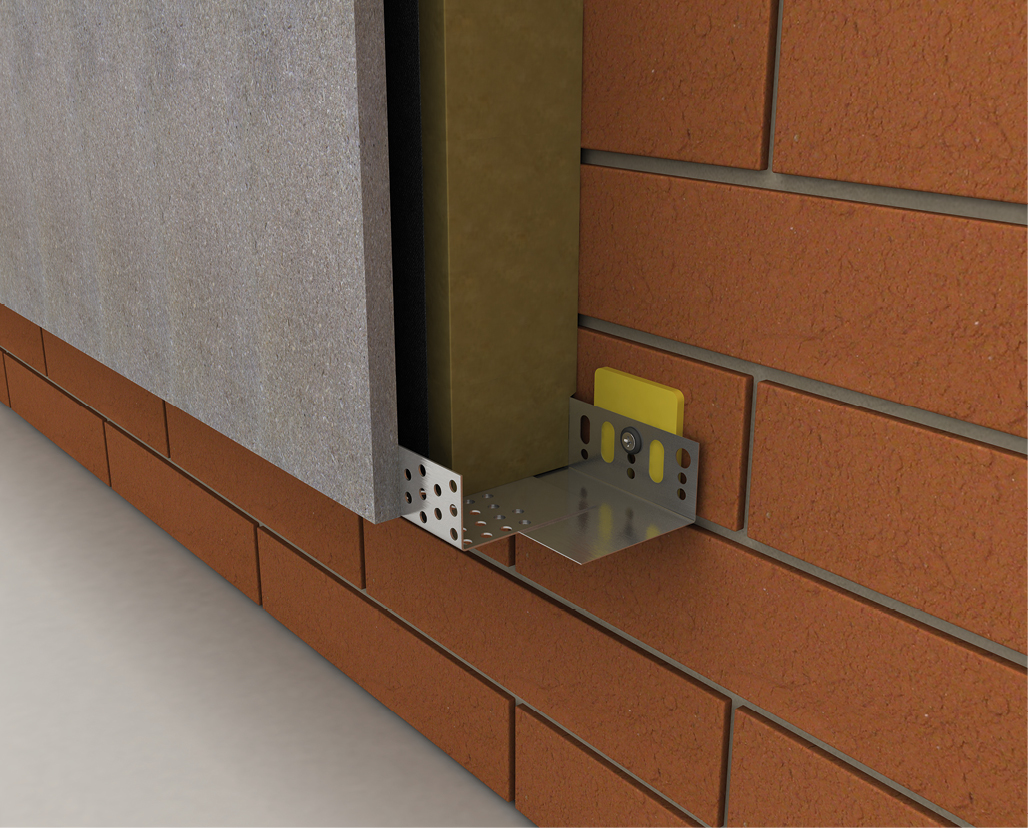 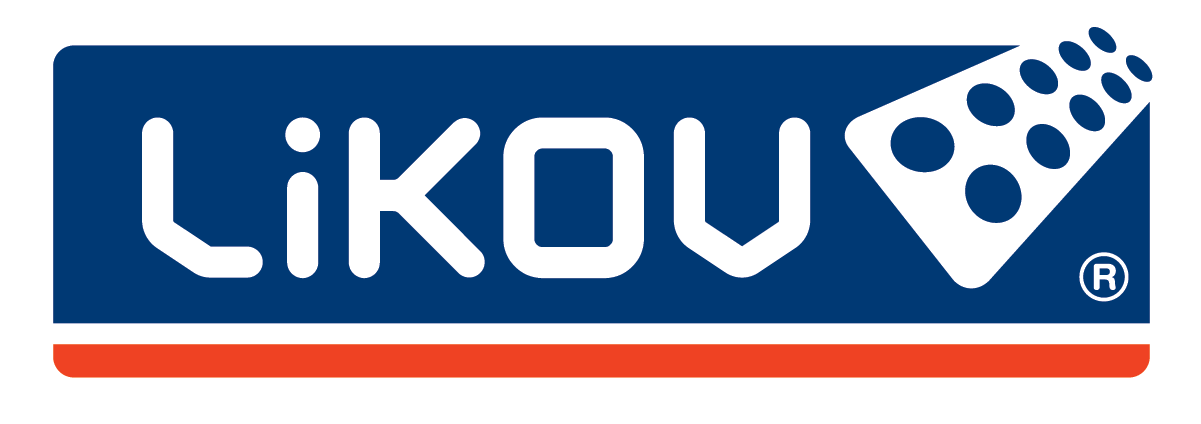 www.likov.com
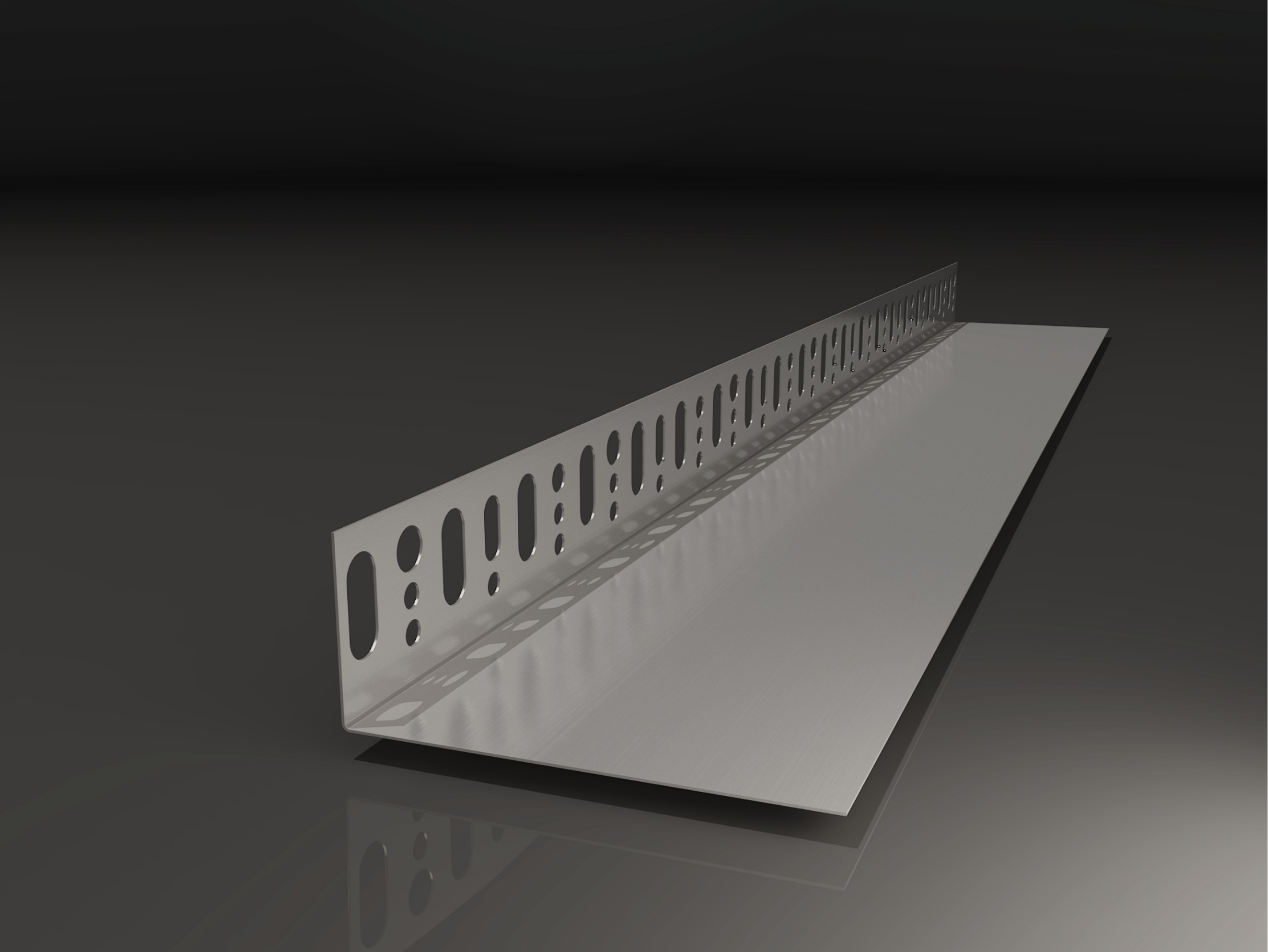 LU-N
Typ: 08 |10
Délka: 2 m
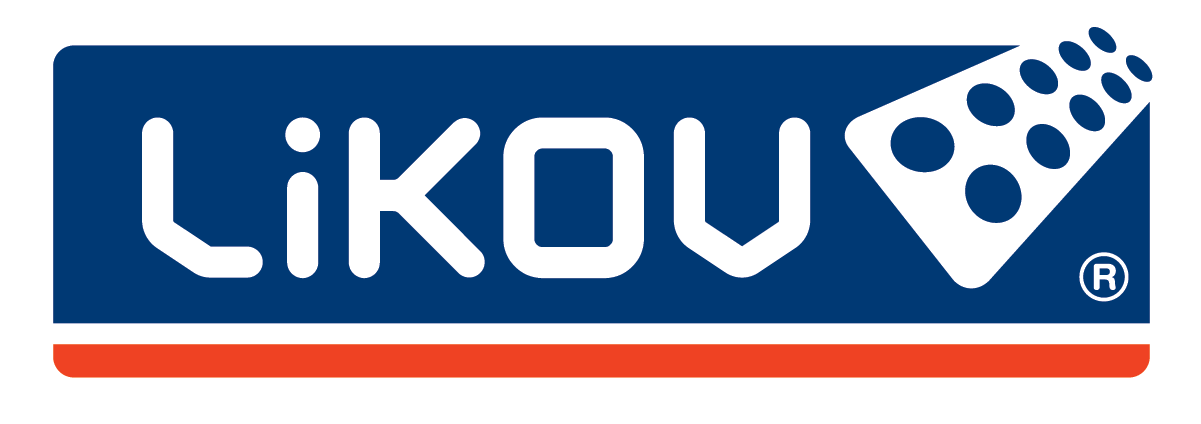 www.likov.com
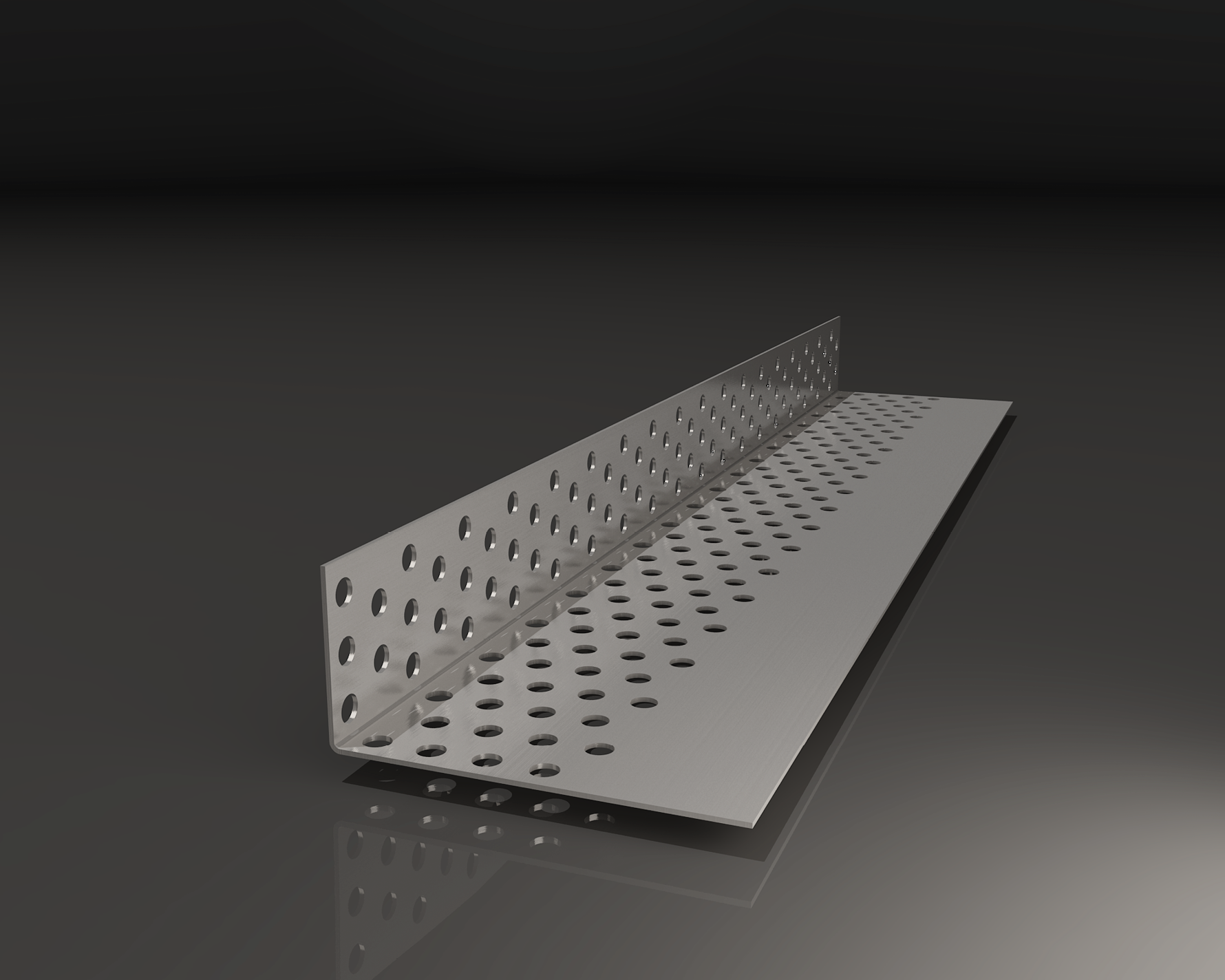 LU-C
Perforace: 17 %
Typ: 08 | 10 
Délka: 2 m
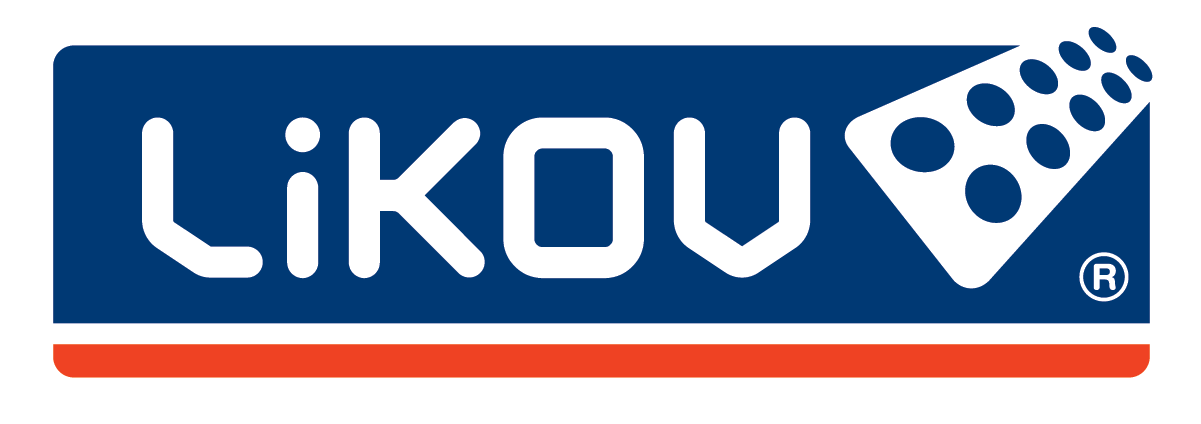 www.likov.com
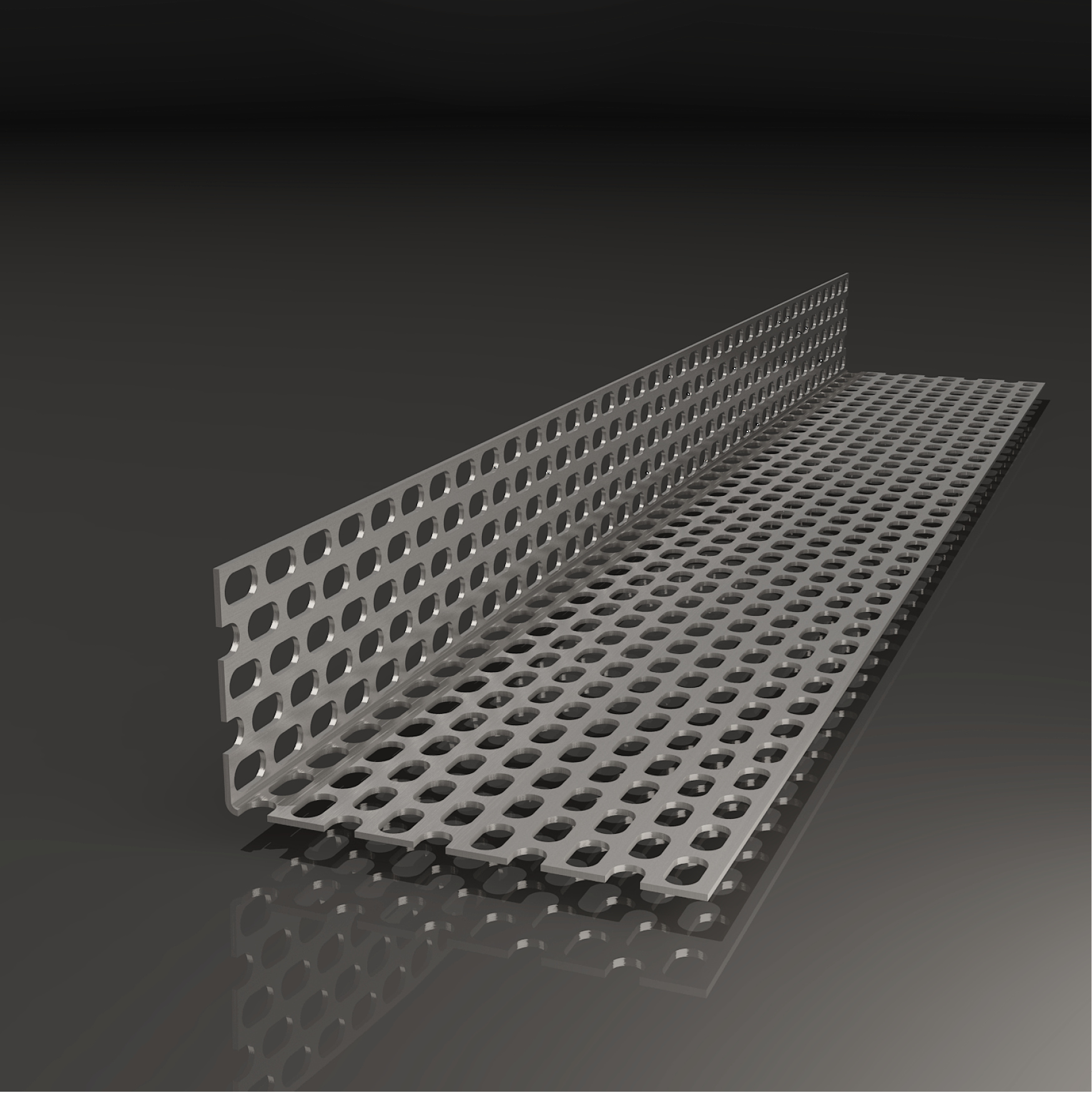 LU-C MAX
Perforace: 50 %
Typ: 08
Délka: 2,5 m
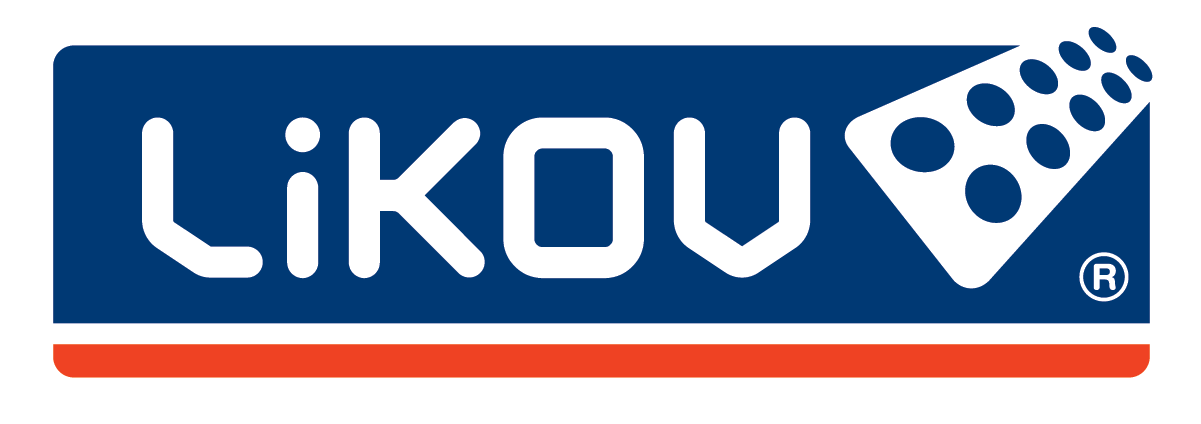 www.likov.com
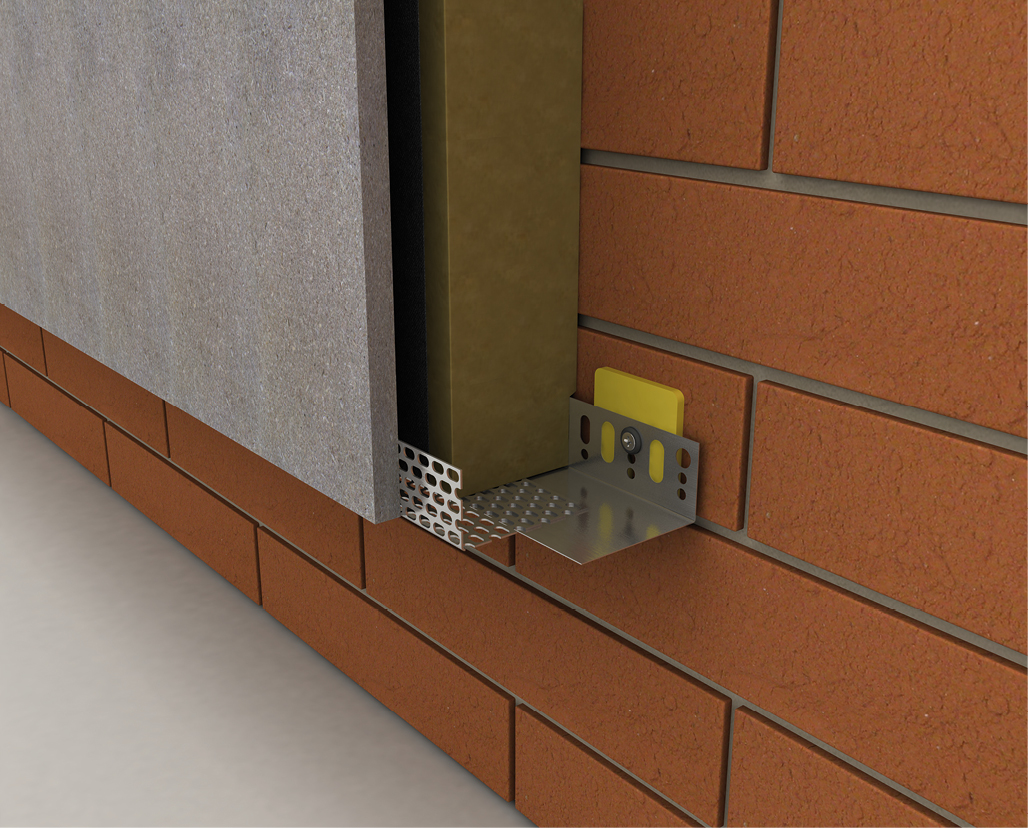 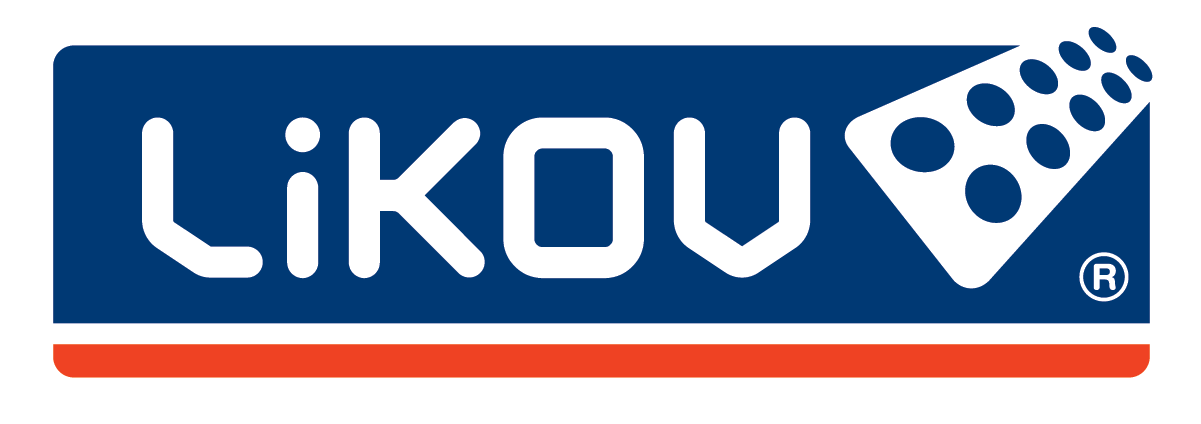 www.likov.com
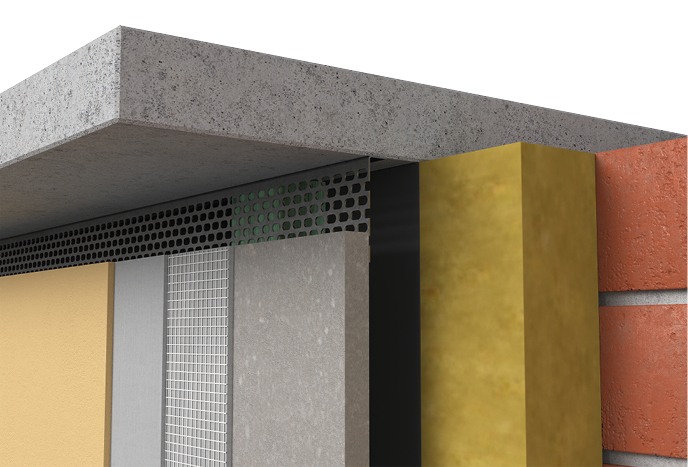 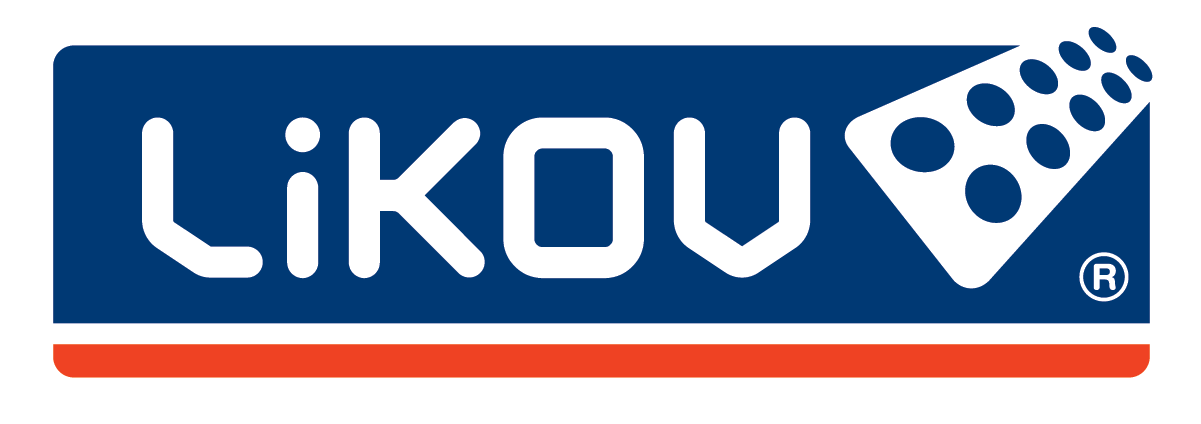 www.likov.com
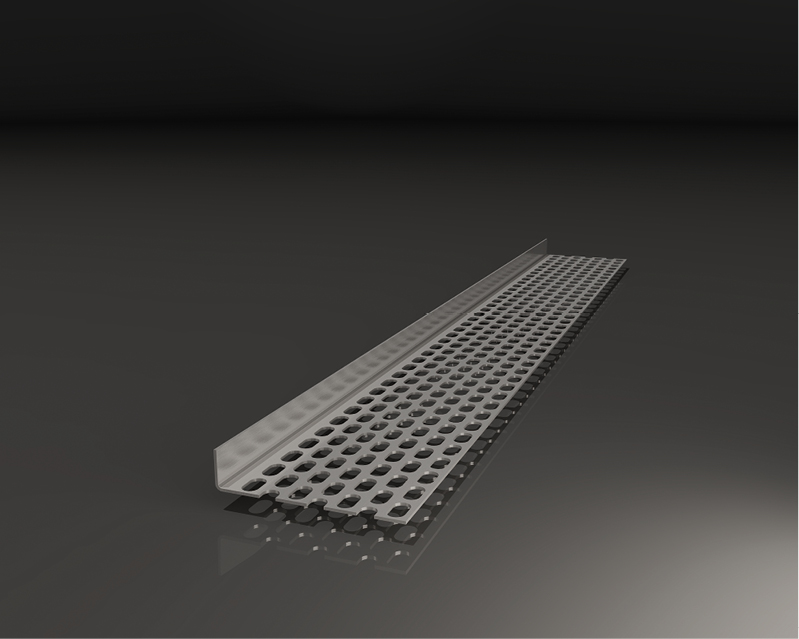 LU-L
Perforace: 50 %
Typ: 08
Délka: 2,5 m
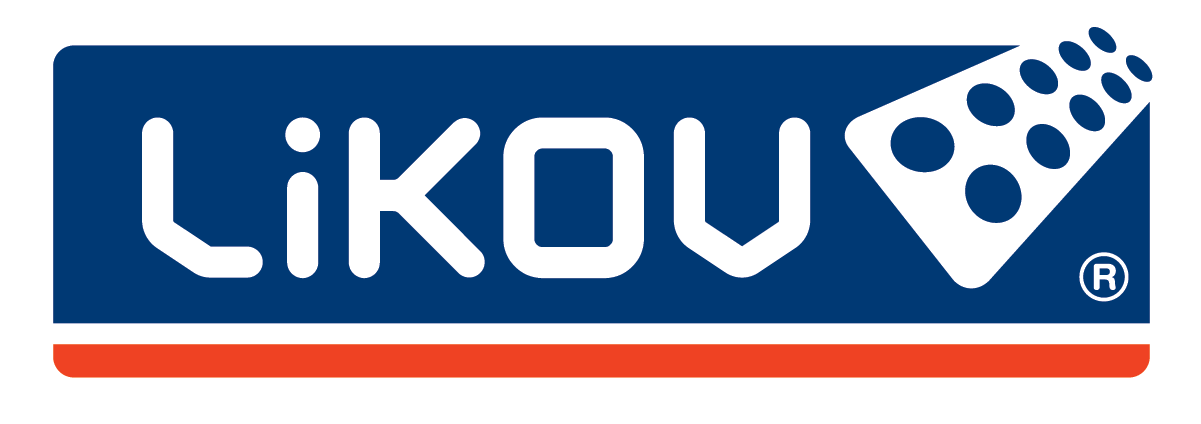 www.likov.com
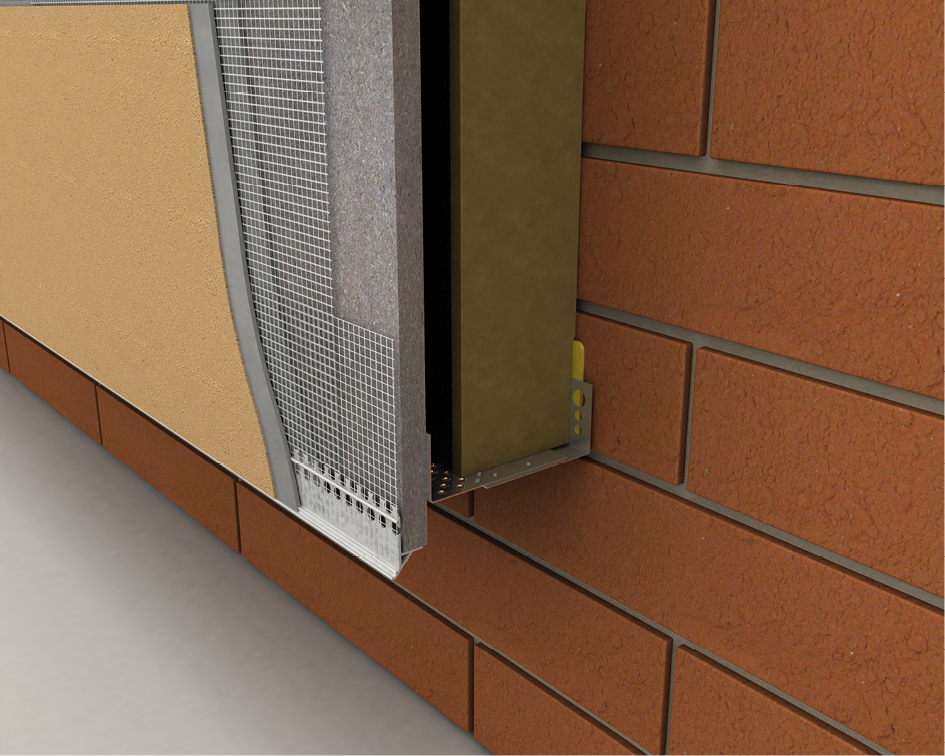 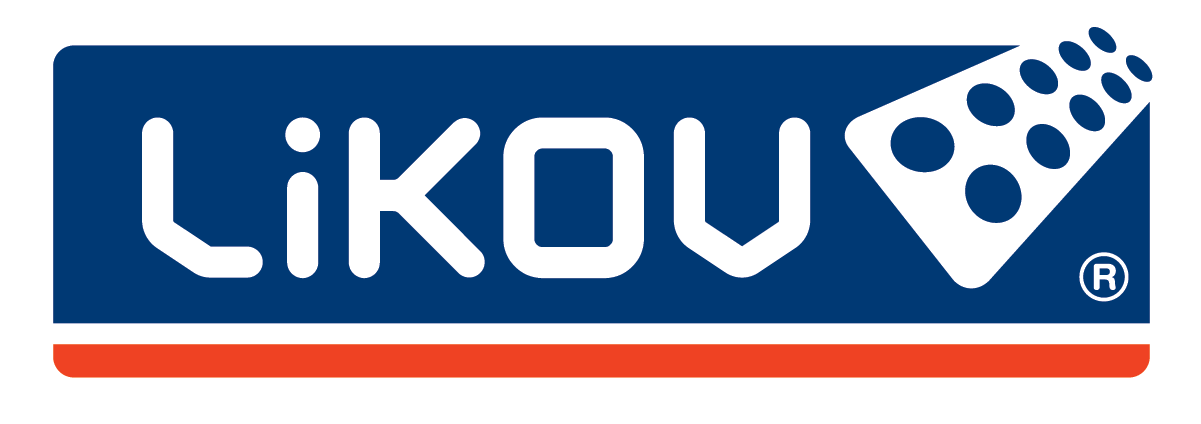 www.likov.com
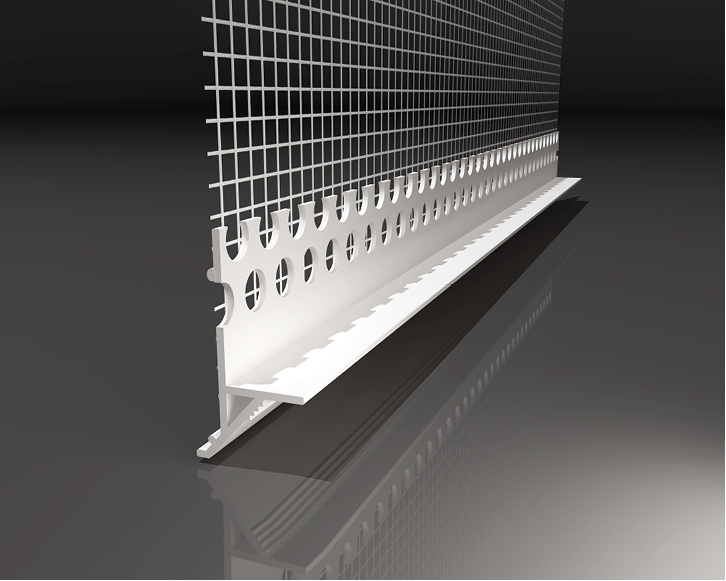 LE-LTD
Délka: 2,5 m
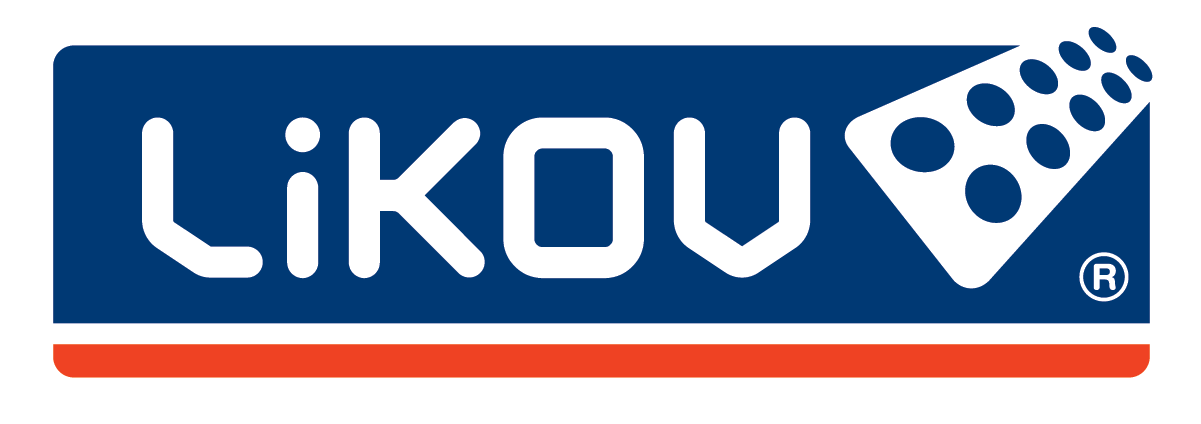 www.likov.com
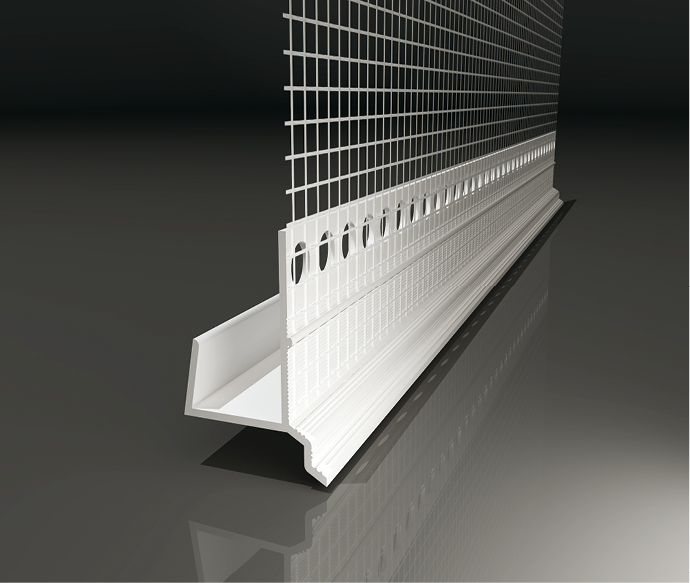 LE-N
Délka: 2,5 m
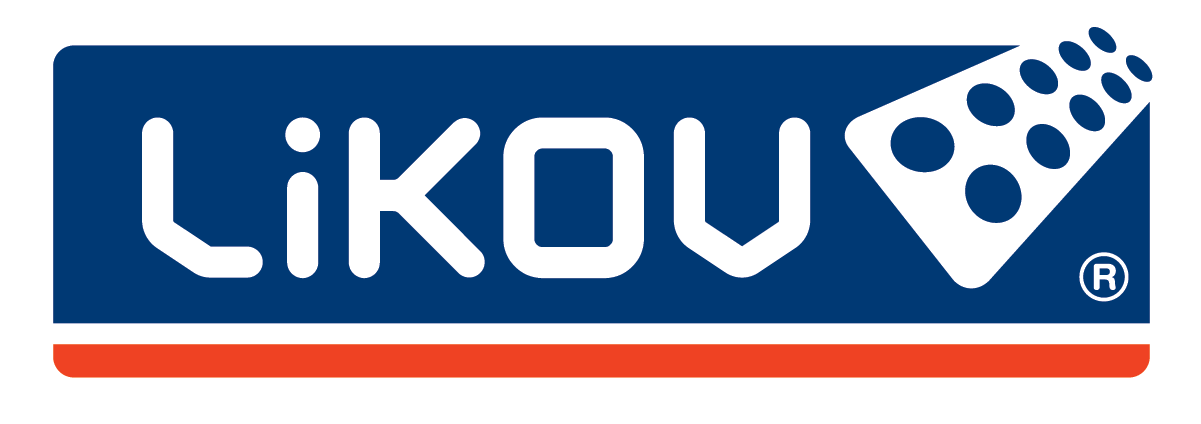 www.likov.com
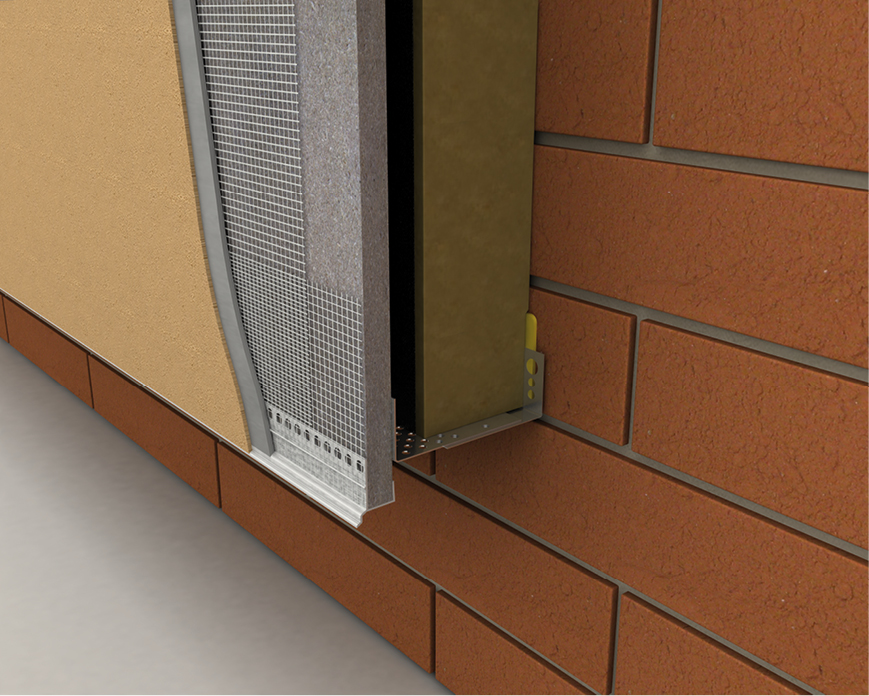 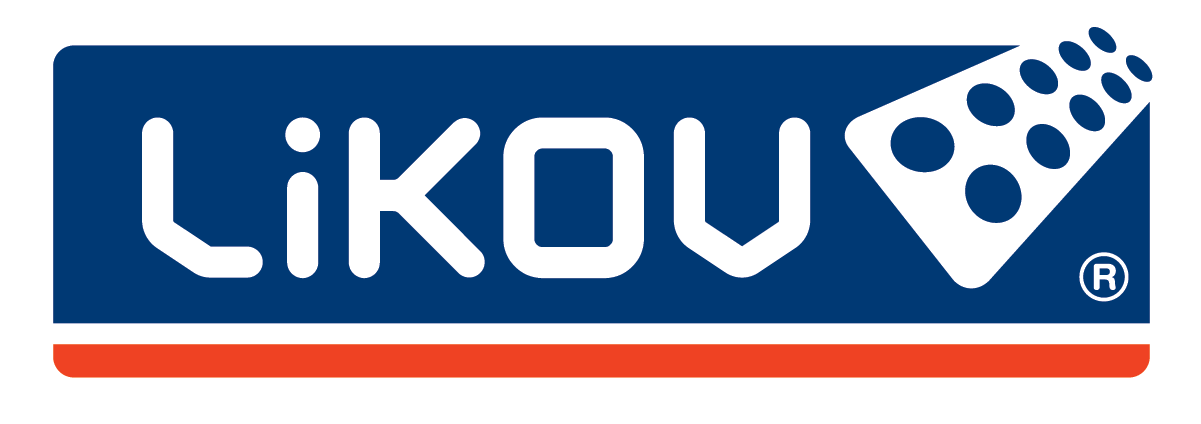 www.likov.com
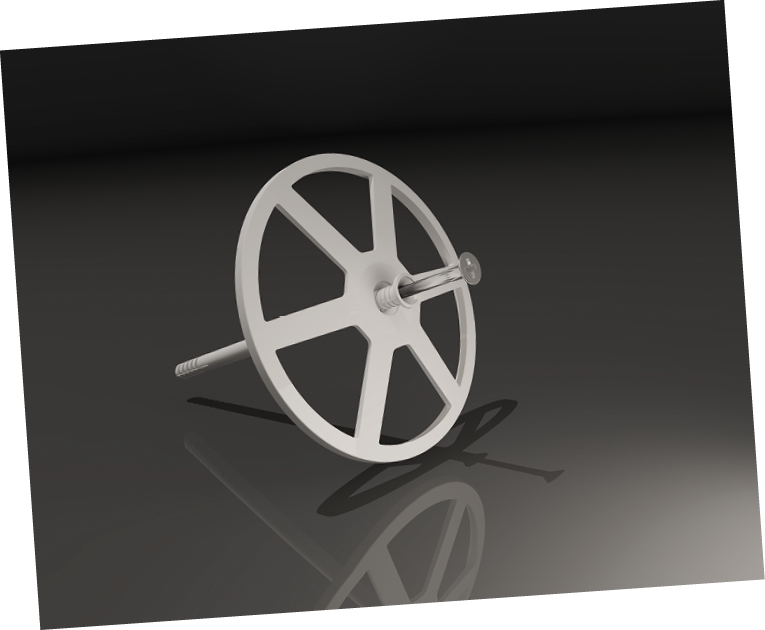 TDP 90
ZHZ-N
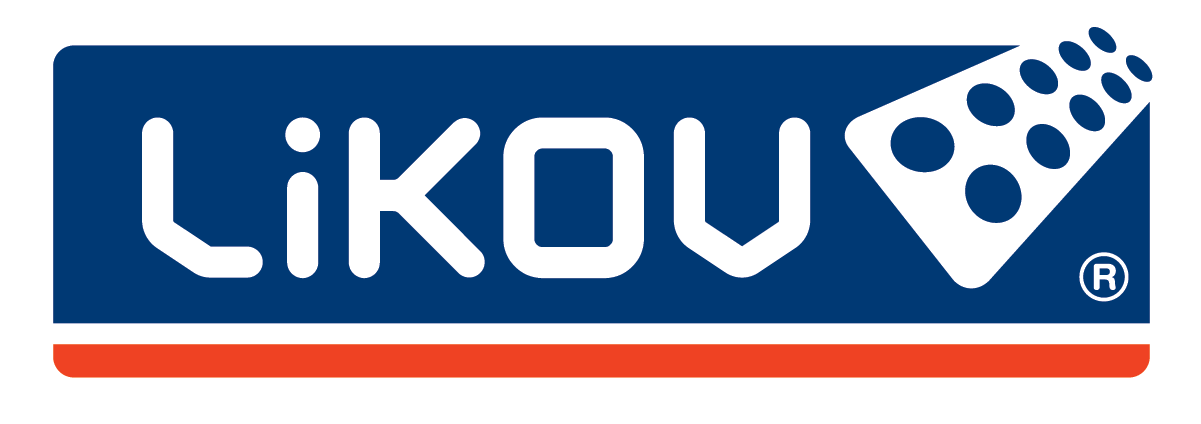 www.likov.com
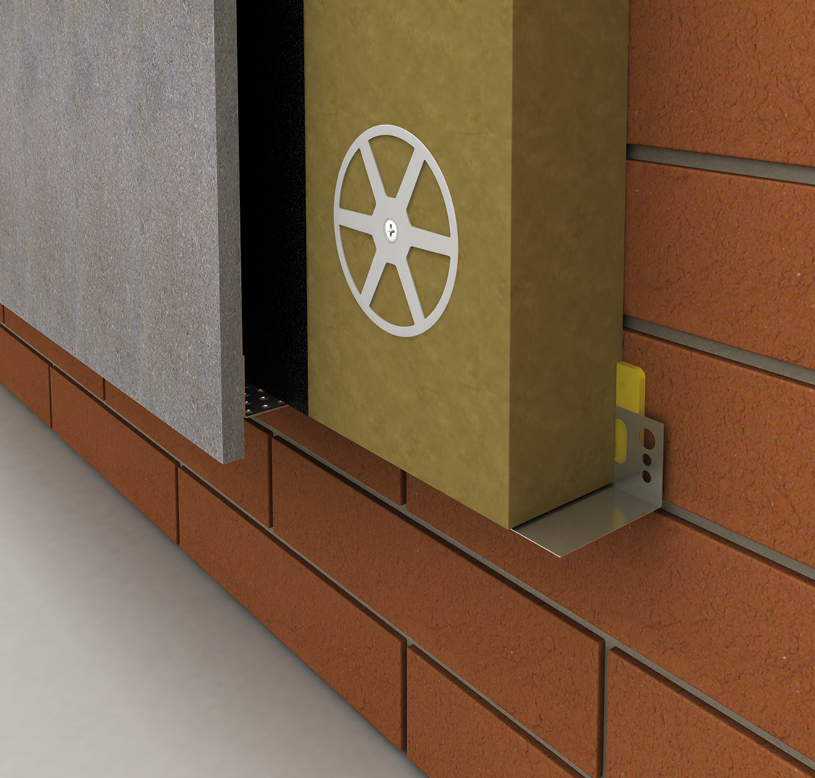 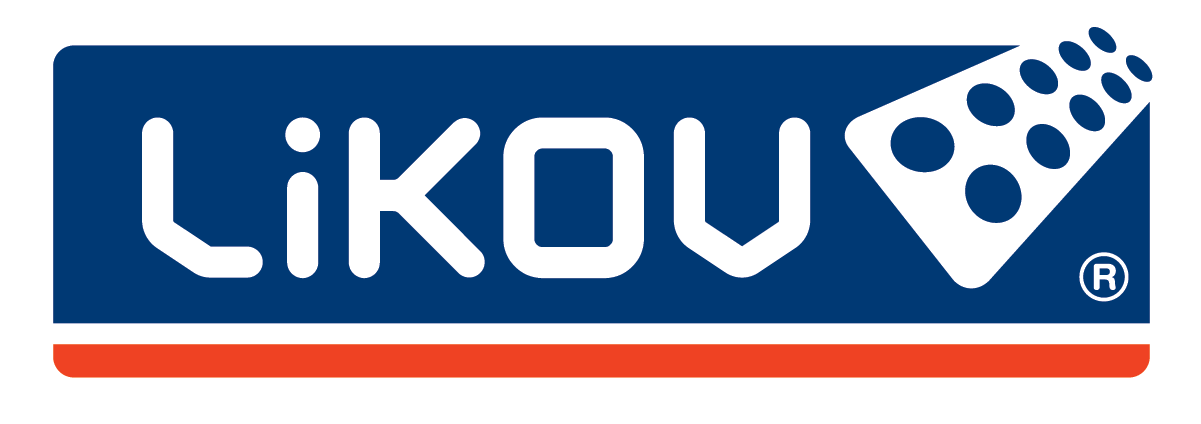 www.likov.com
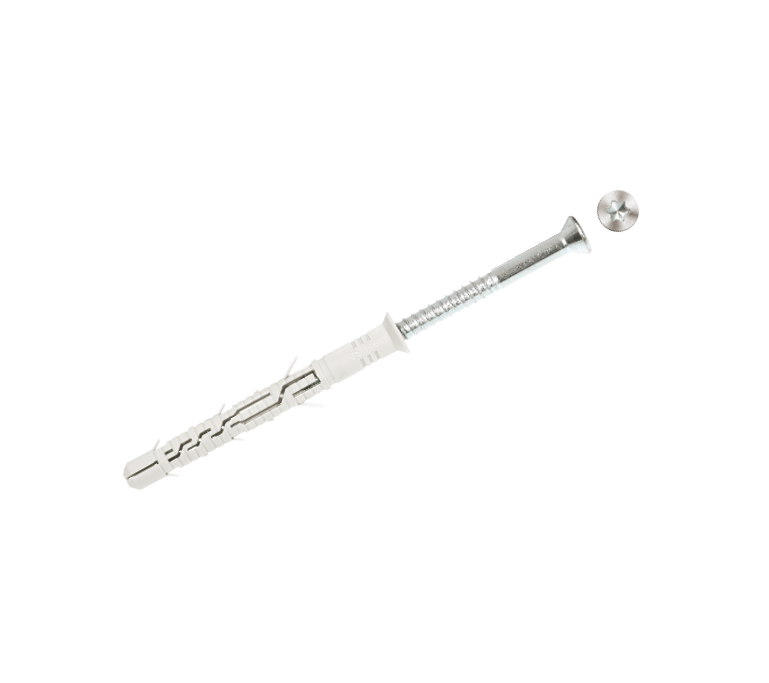 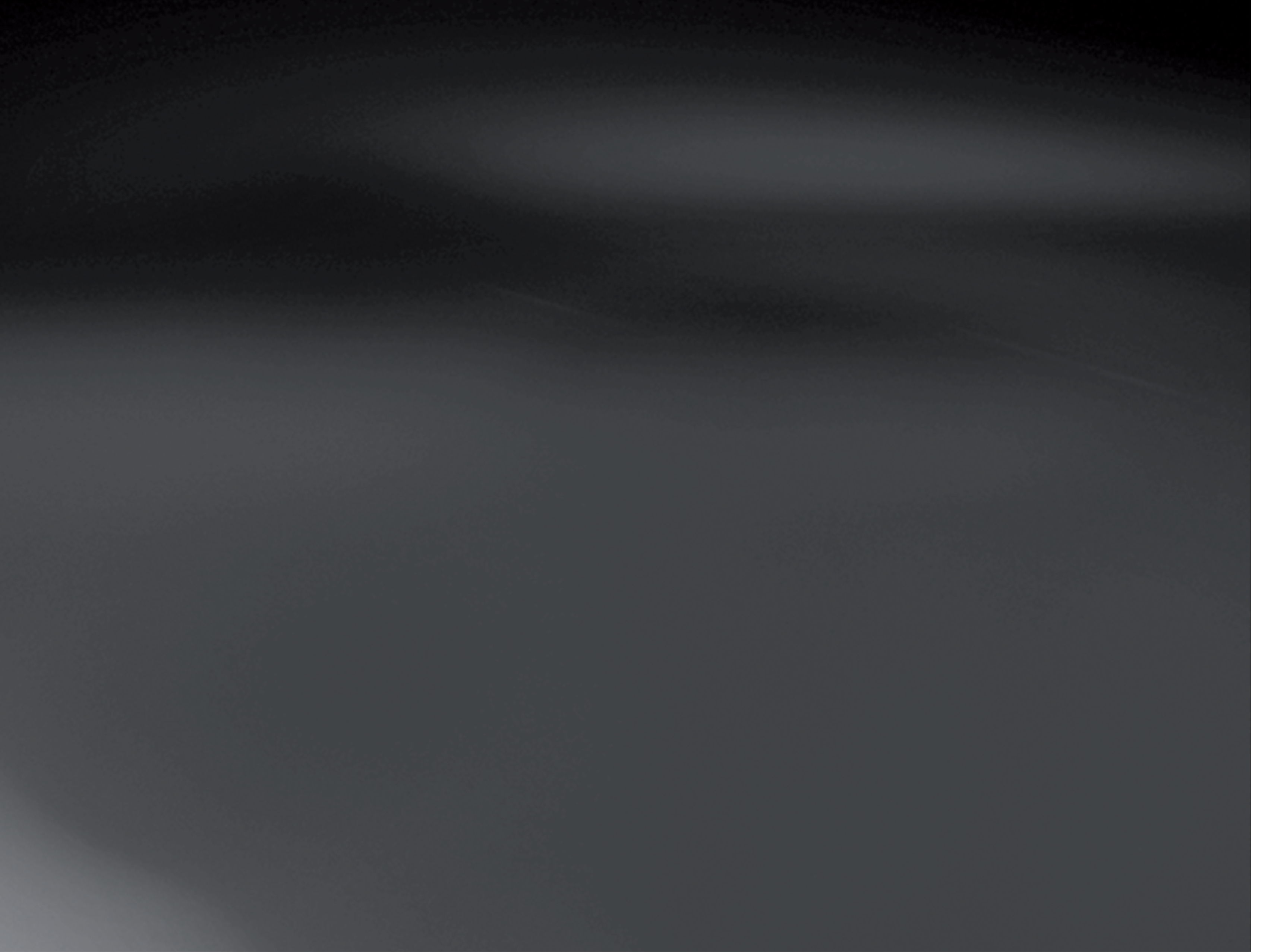 KPS-FAST S
Průměr: 8 mm | 10 mm | 12 mm
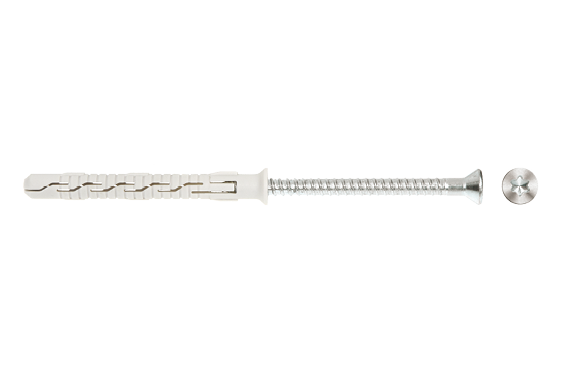 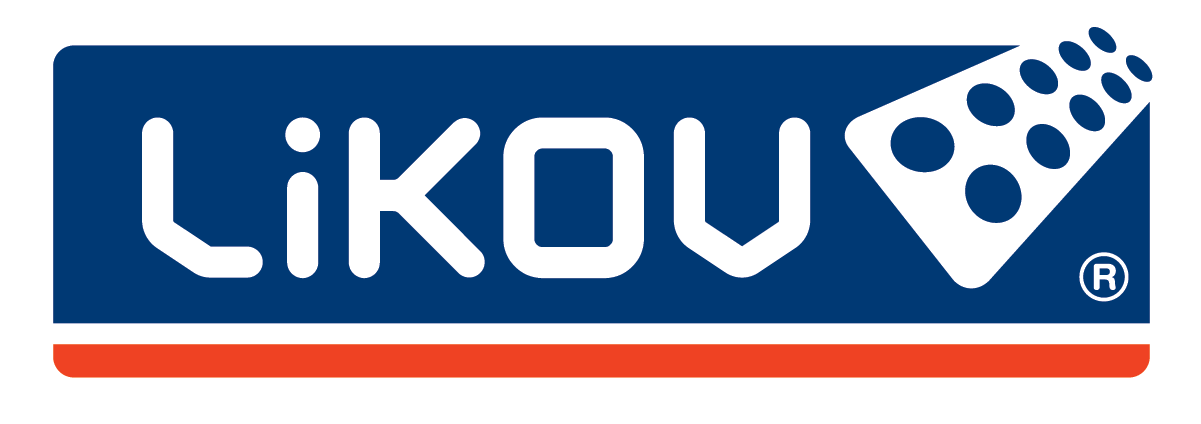 www.likov.com
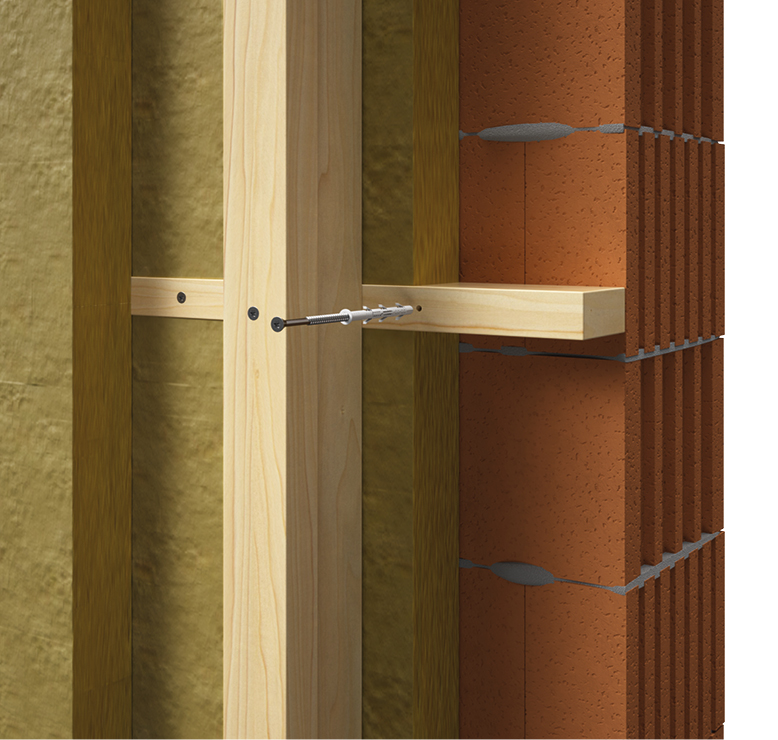 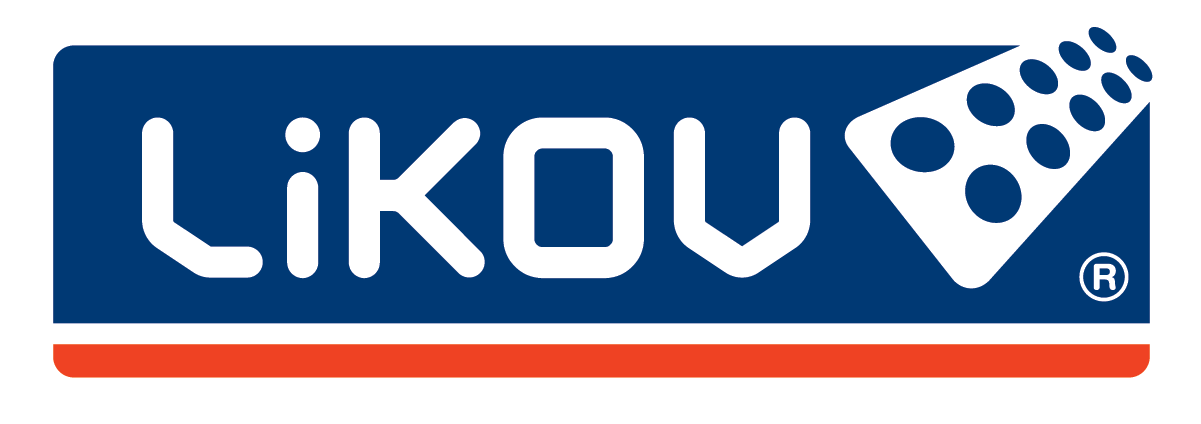 www.likov.com
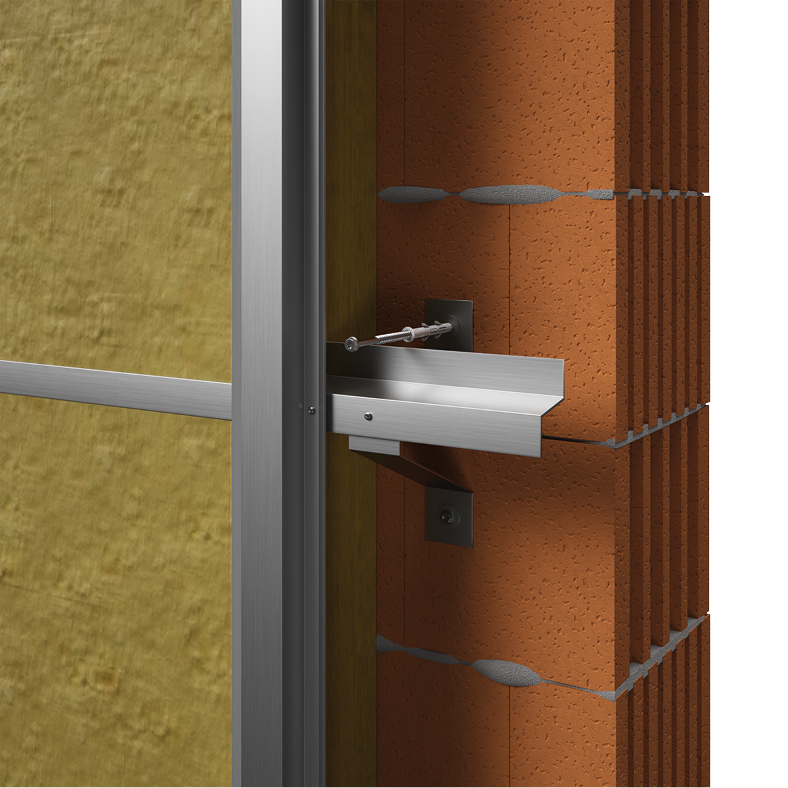 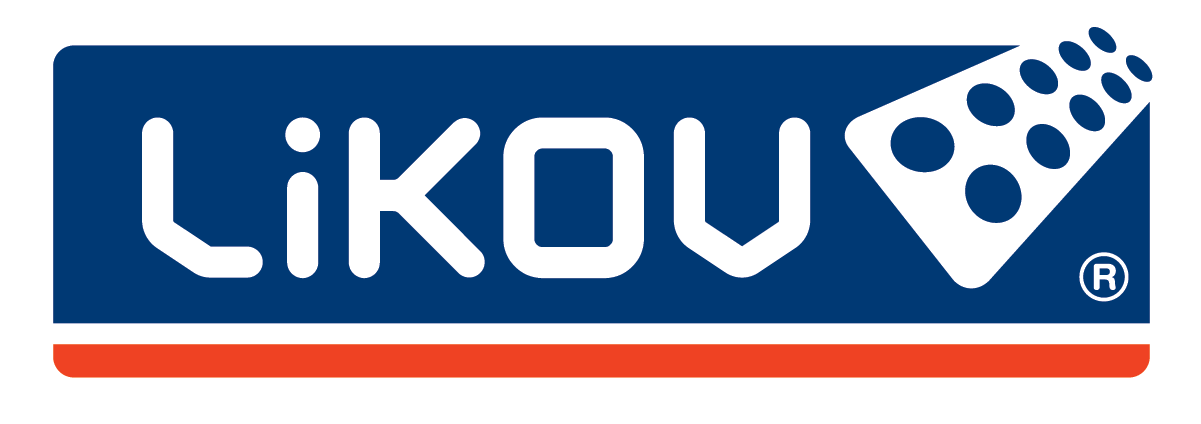 www.likov.com
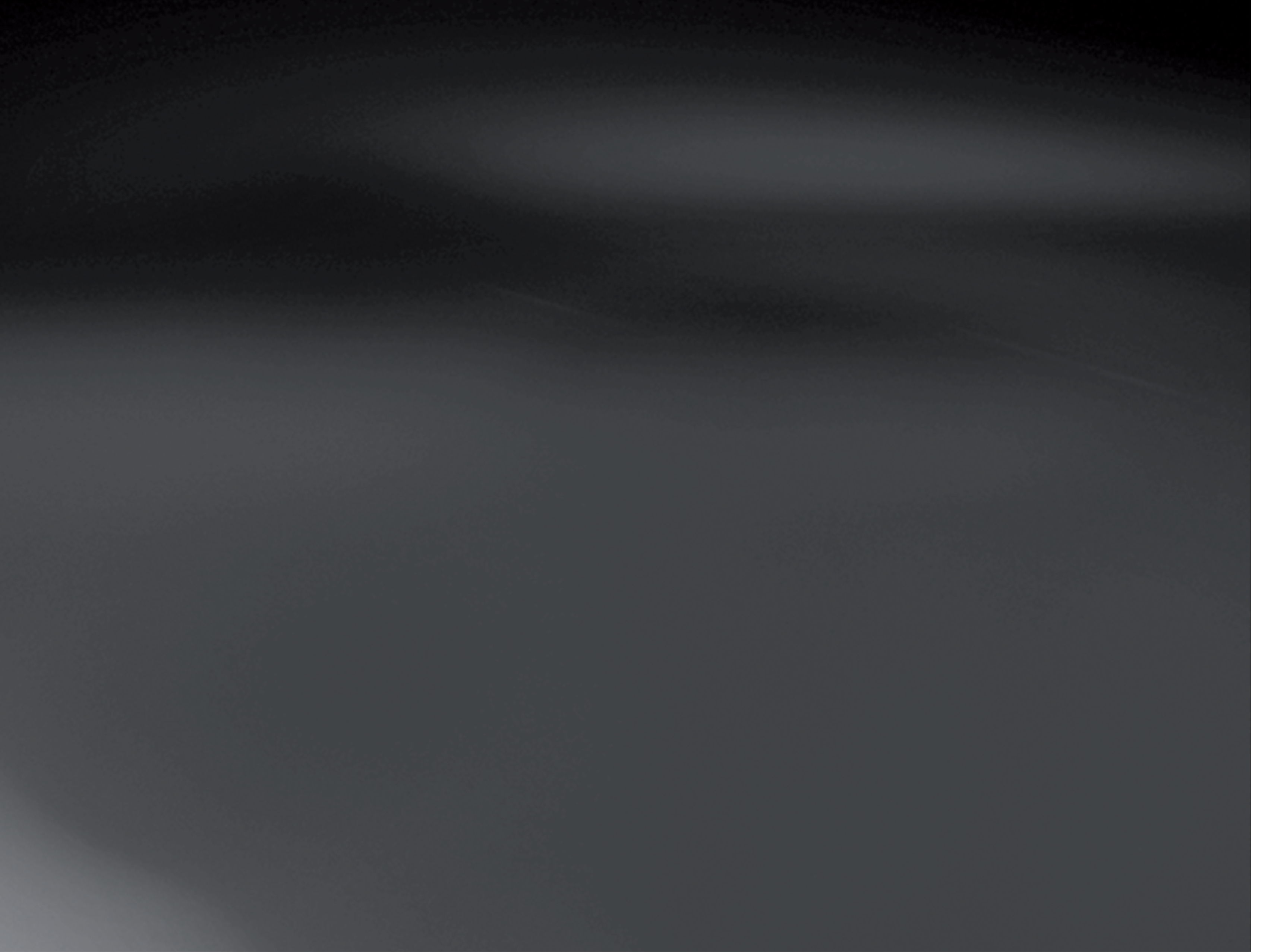 LifolTec ST-PP kontakt
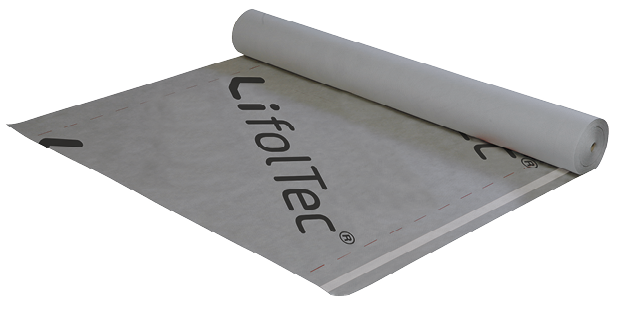 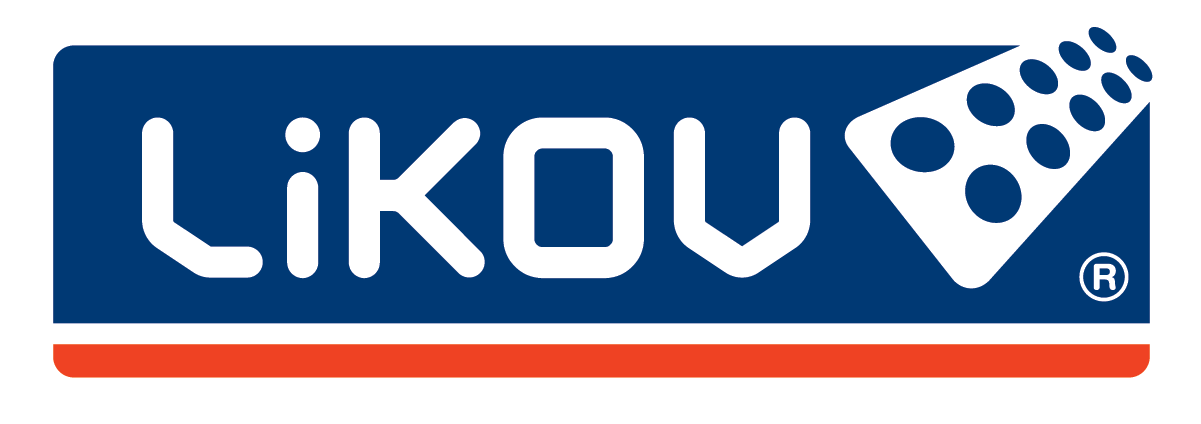 www.likov.com
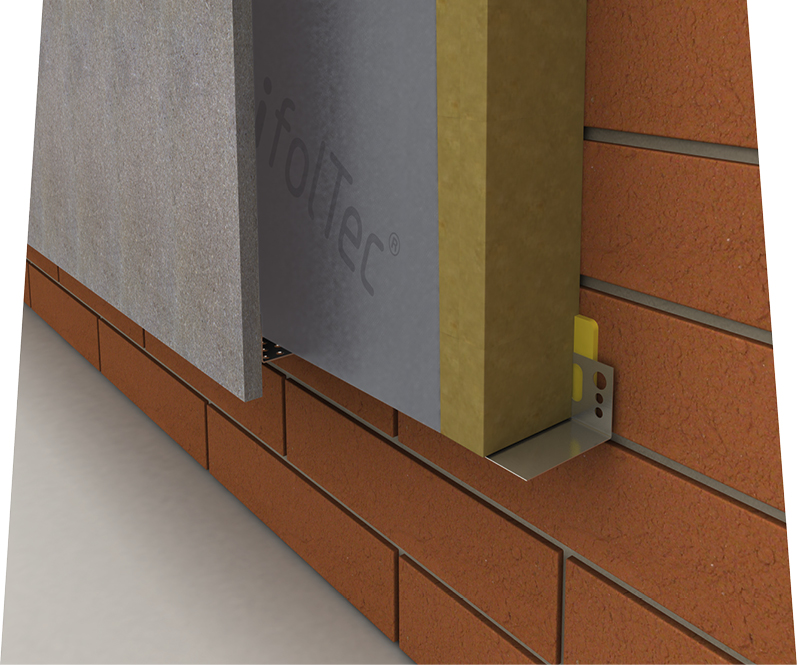 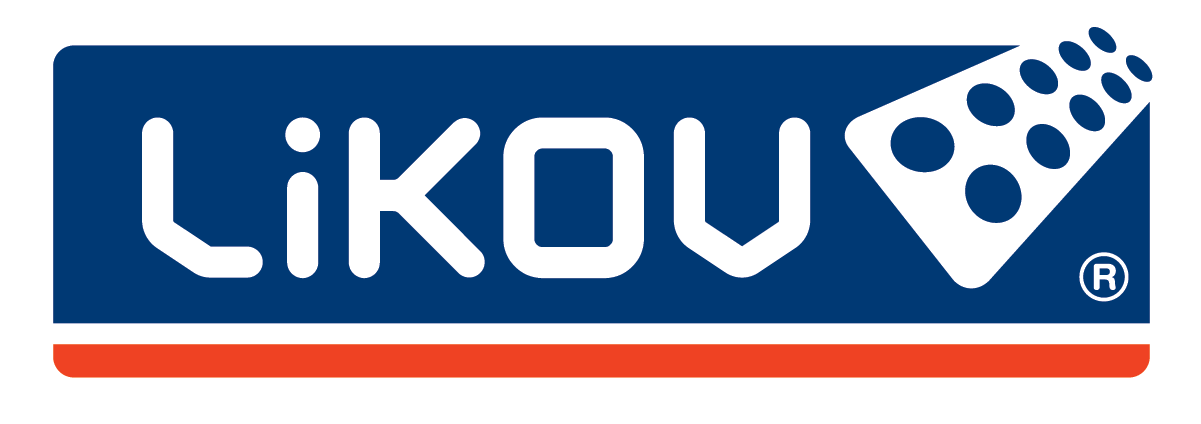 www.likov.com
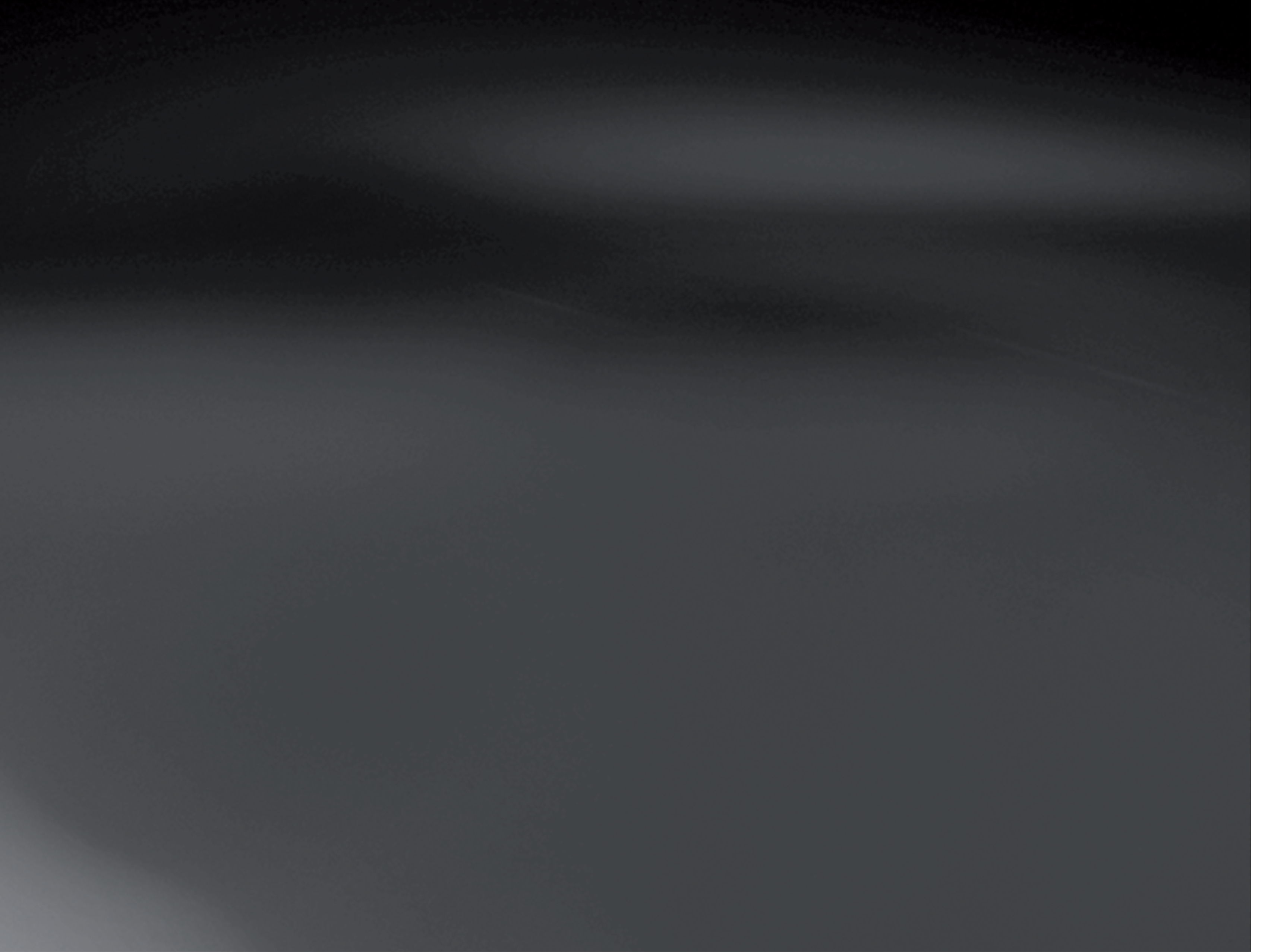 LifolTec VF-PP kontakt
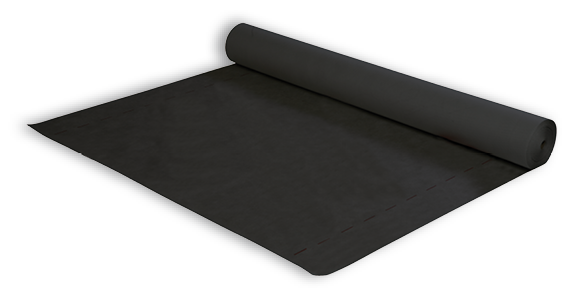 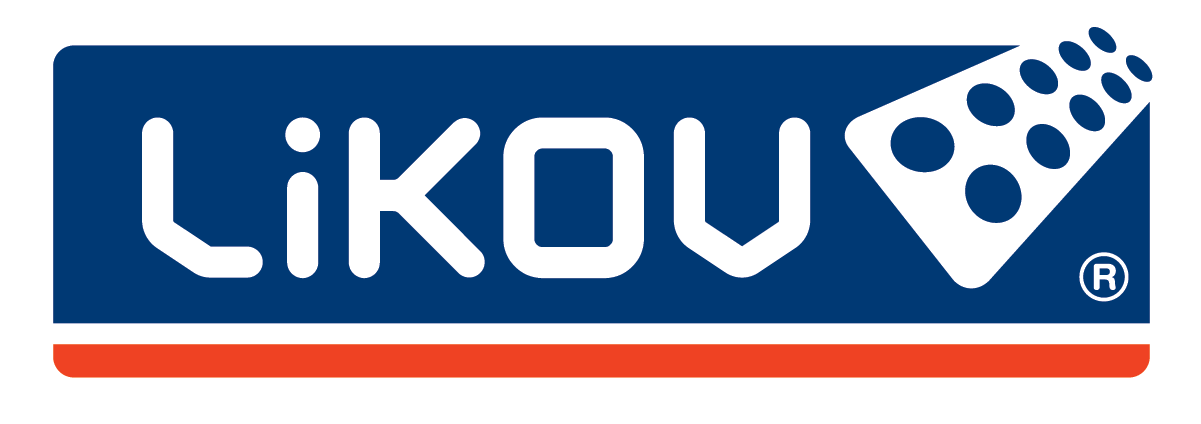 www.likov.com
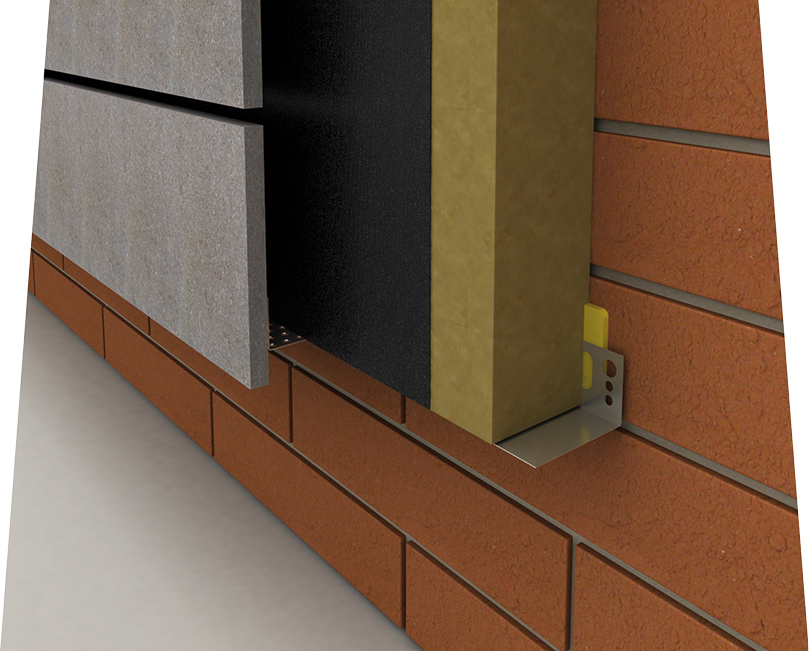 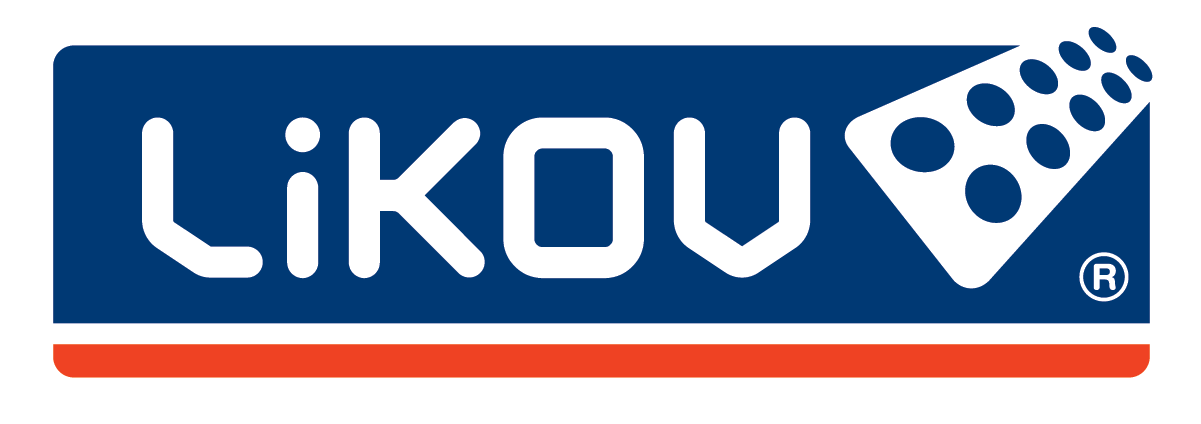 www.likov.com
Technická podpora LIKOV
    Aplikační videa
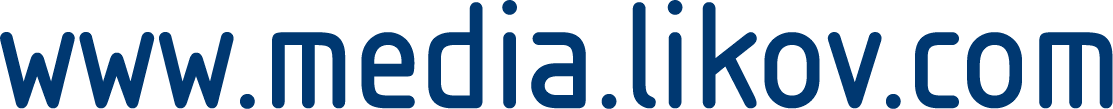 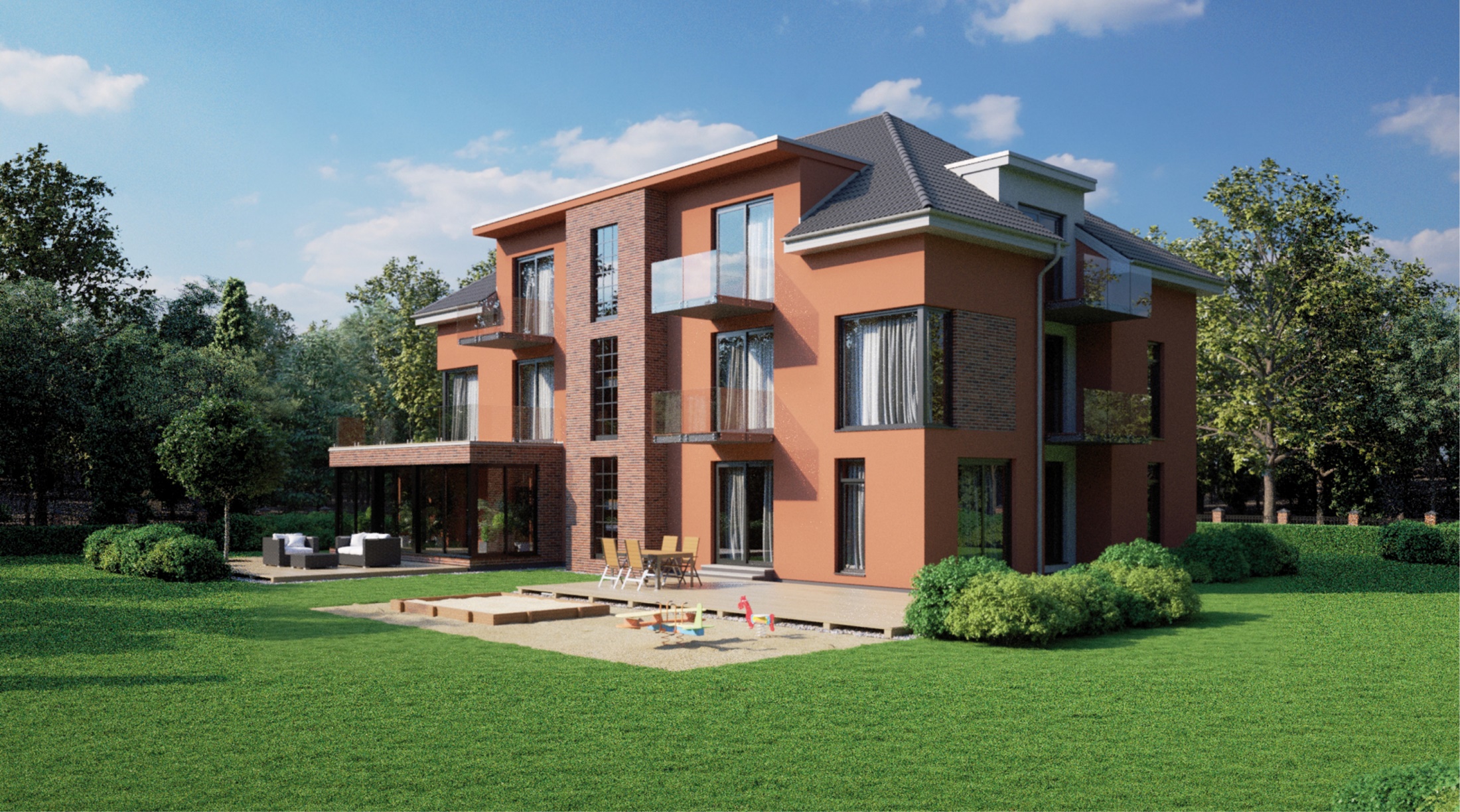 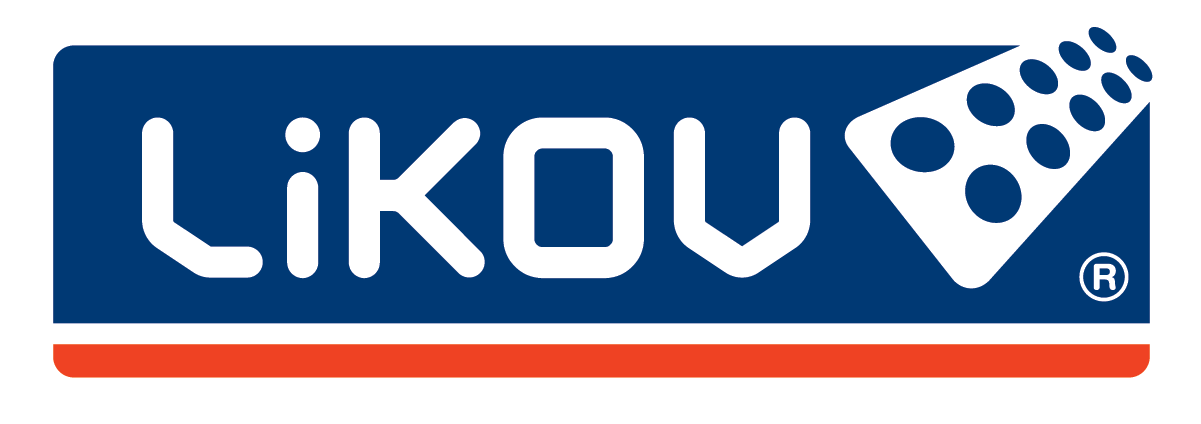 www.likov.com
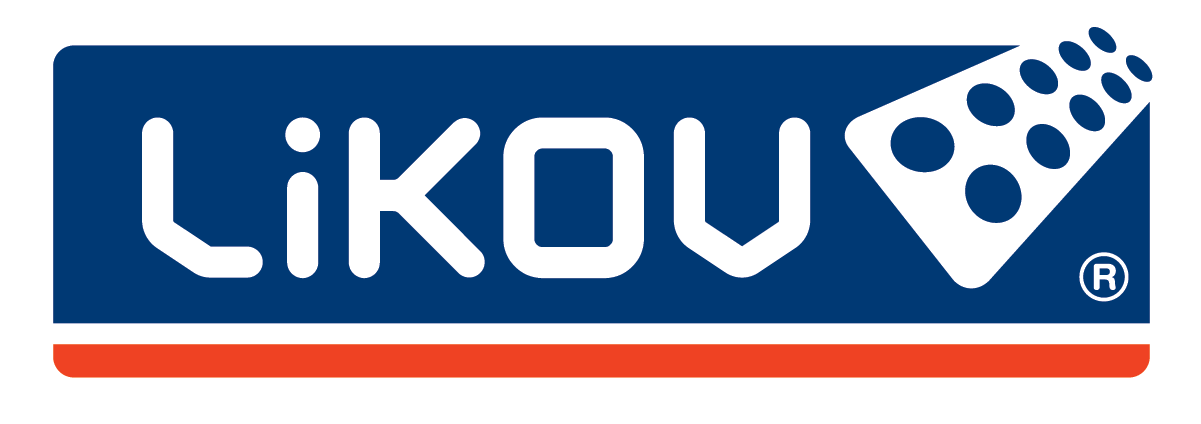 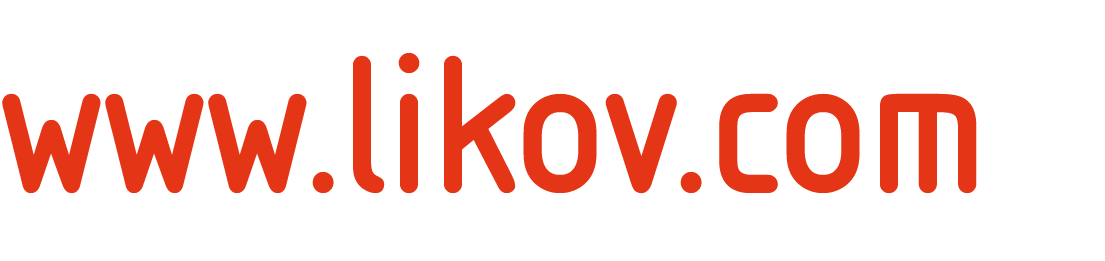